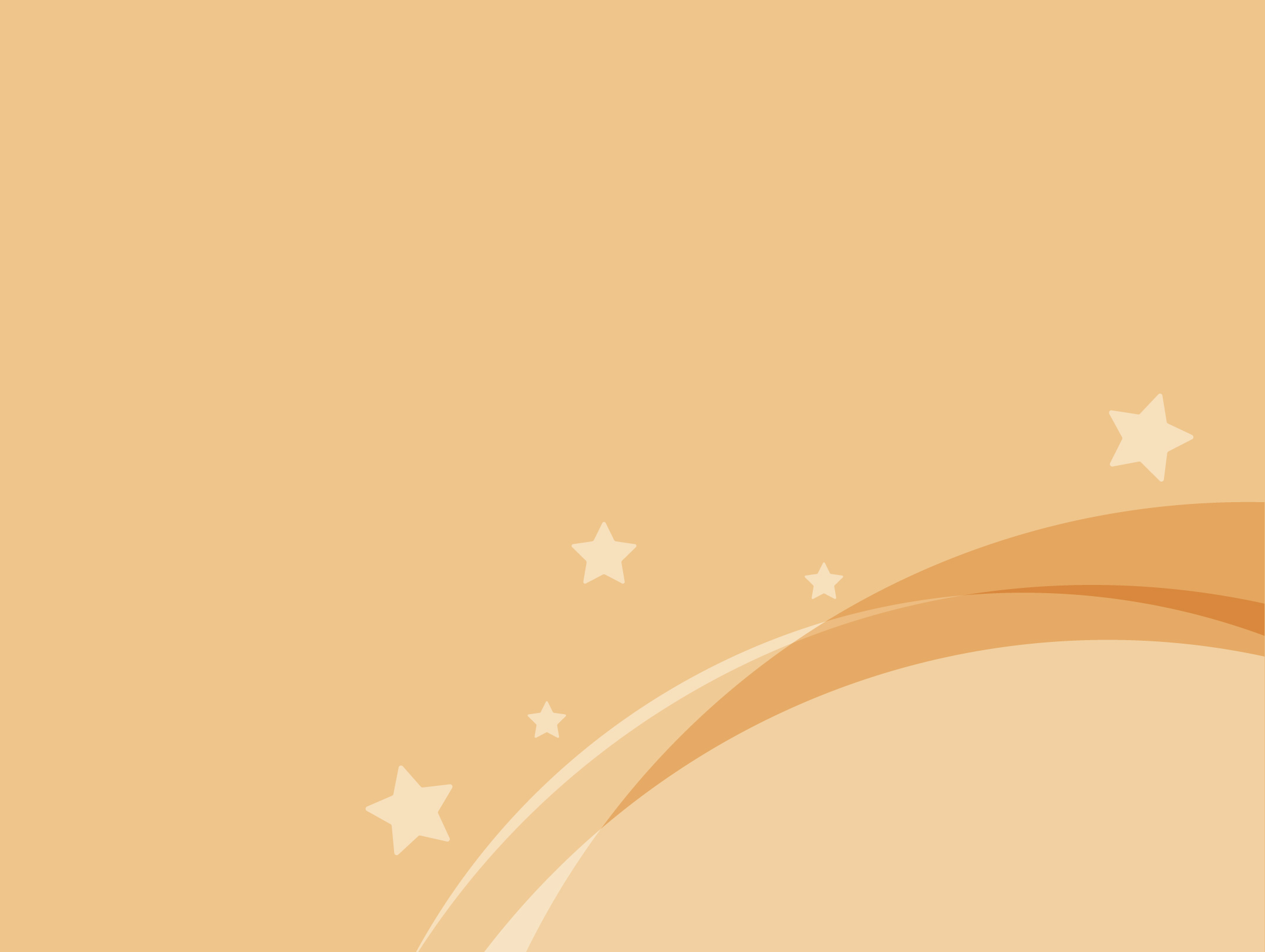 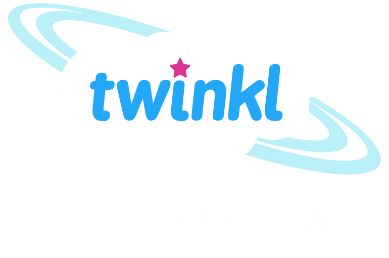 Maths
Measurement
Year One
Maths | Year 3 | Measurement | Measure, Compare, Add and Subtract Units of Measurement | Lesson 8 of 8: Comparing Lengths
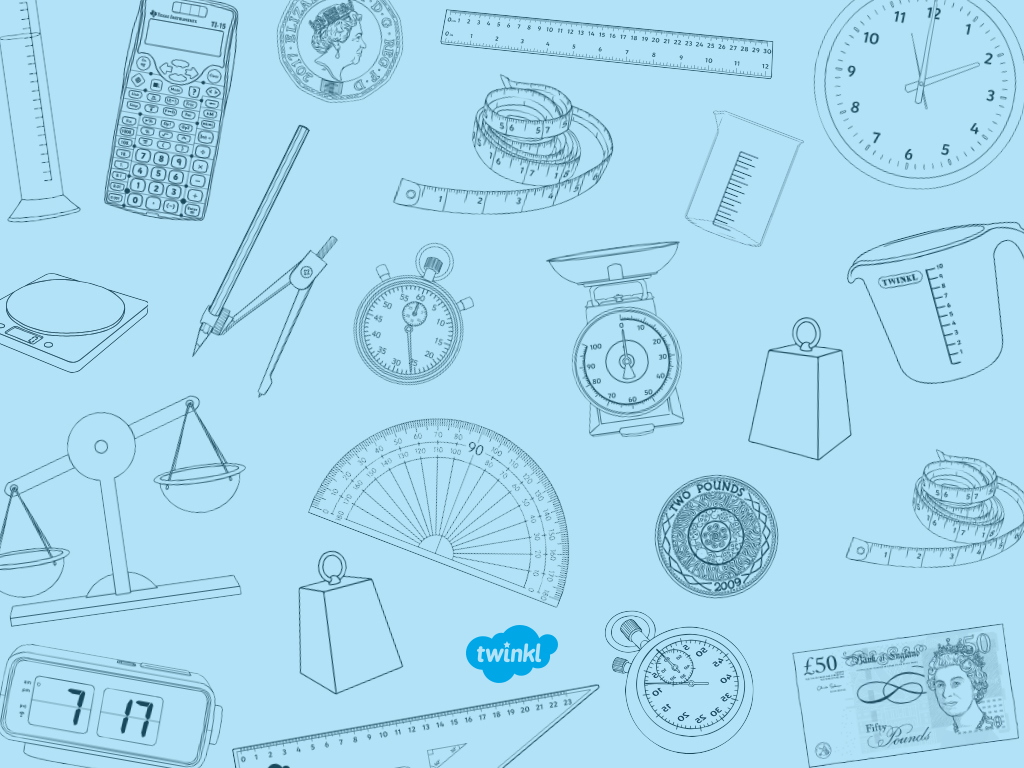 Comparing Lengths
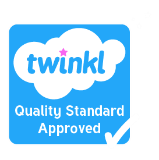 Aim
I can compare measurements in m, cm and mm.
Success Criteria
I can compare single-unit length measurements.
I can compare mixed-unit length measurements.
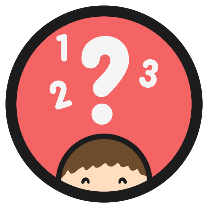 Convert It
There are 10 millimetres in 1 centimetre. 
Convert these centimetre measurements to millimetres:
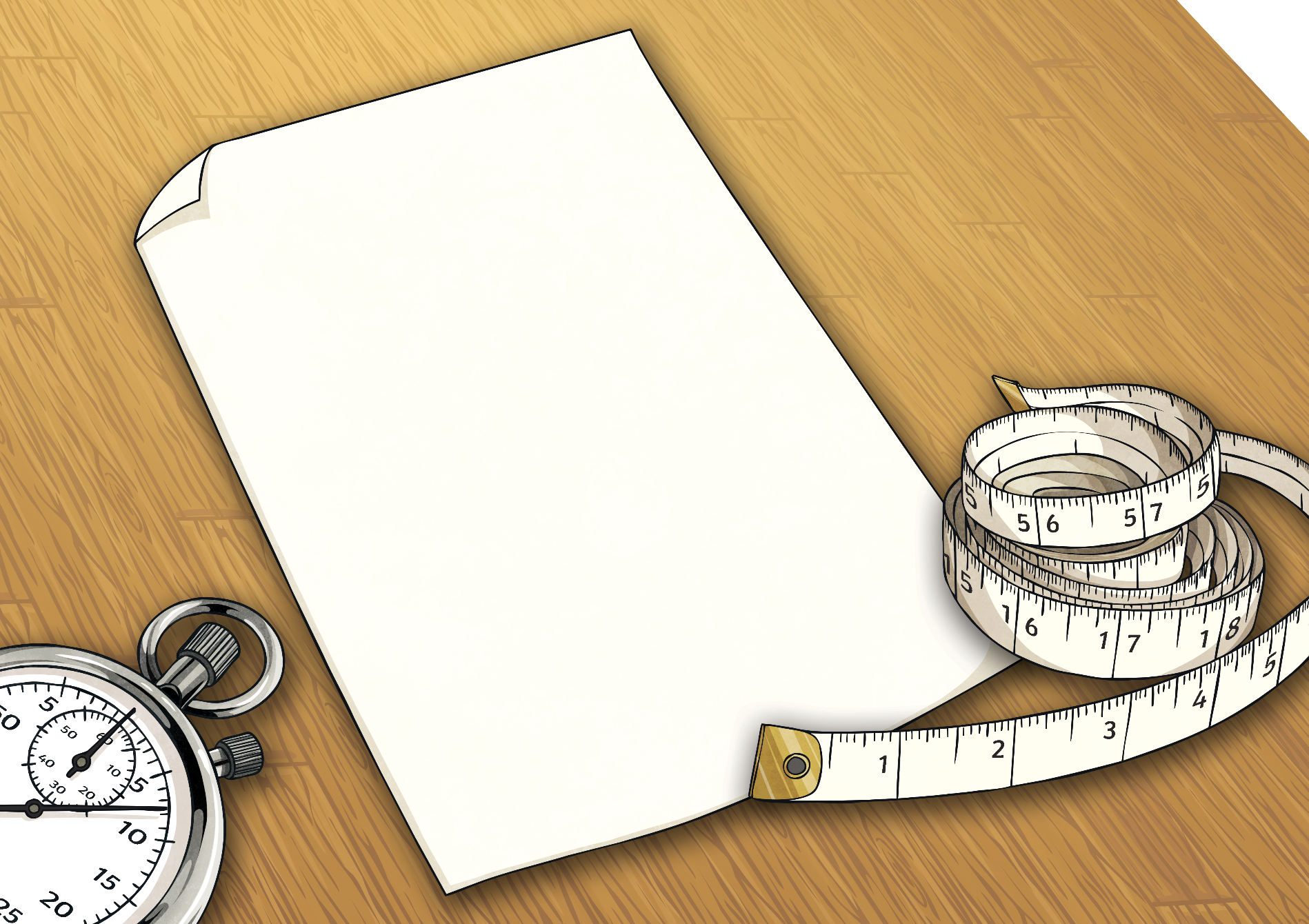 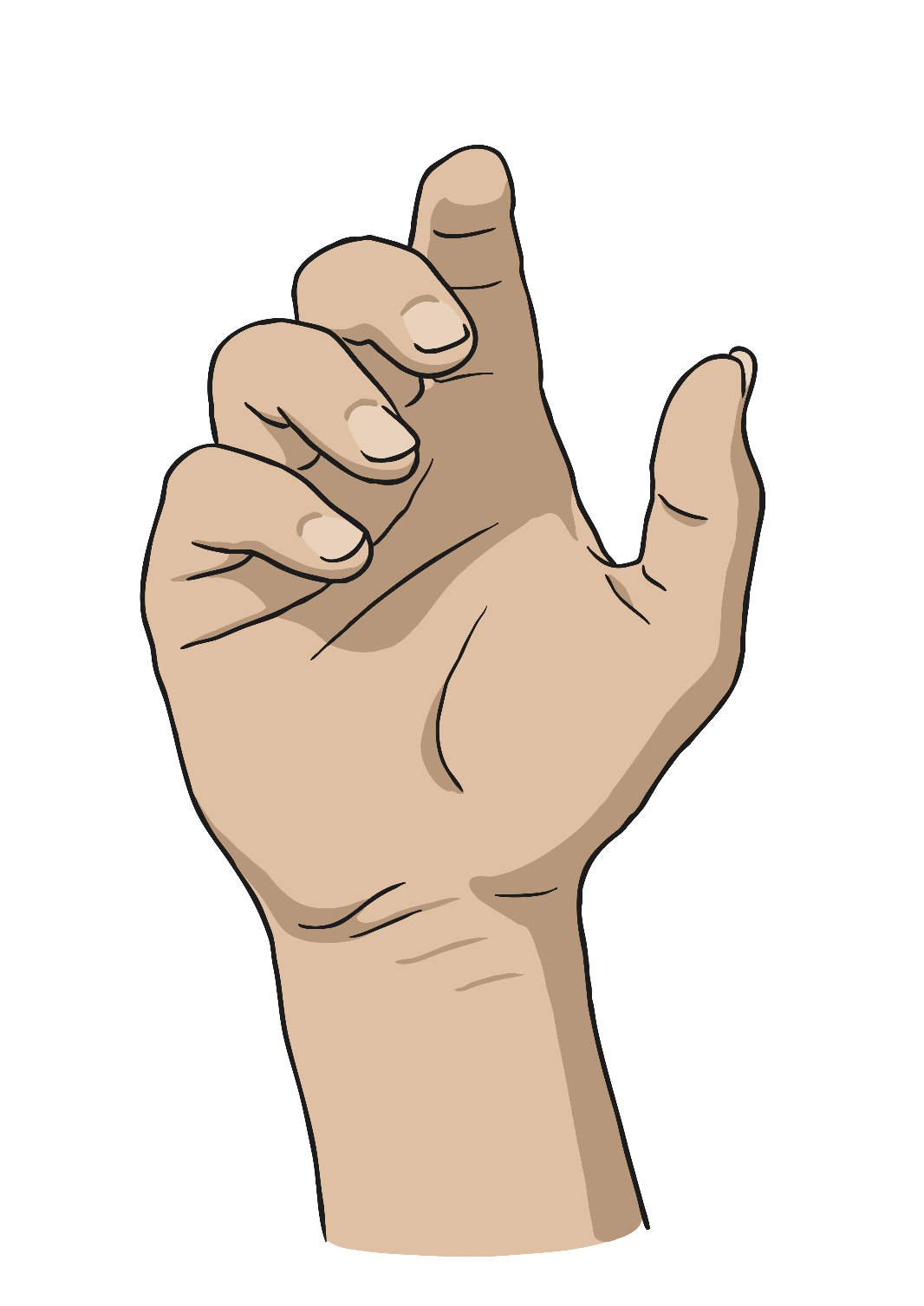 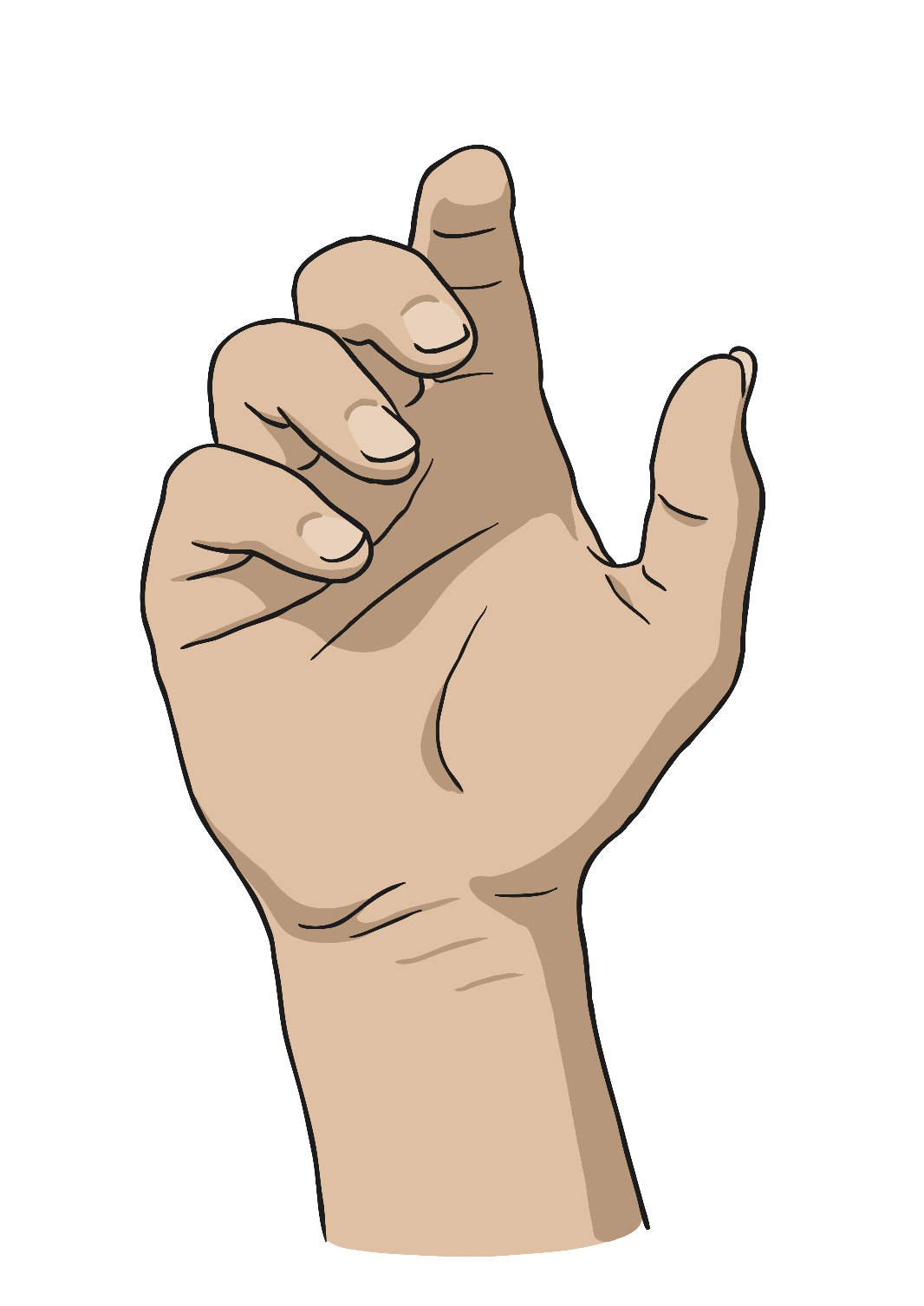 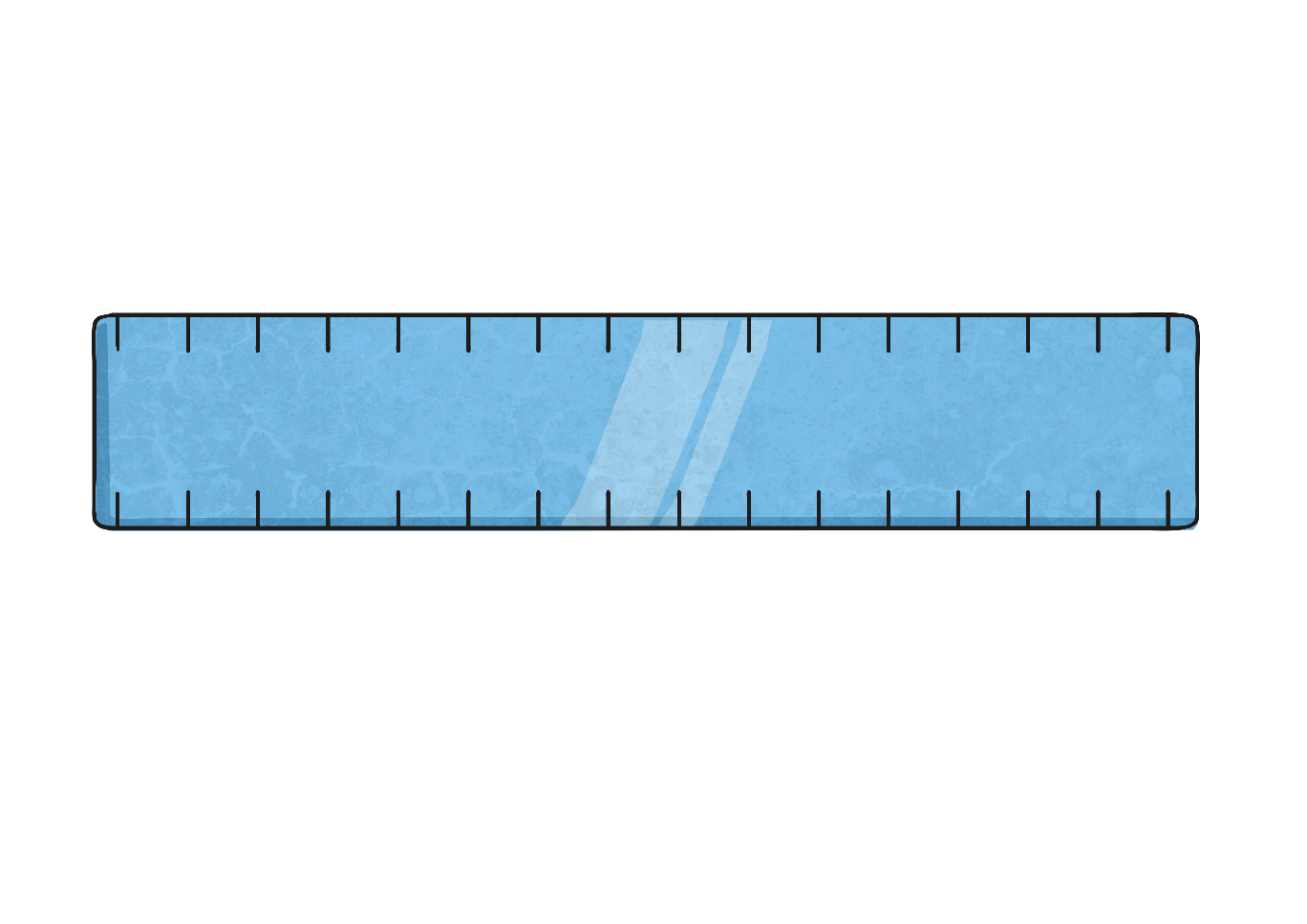 5cm = 50mm
5cm = ?mm
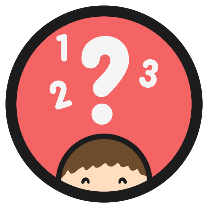 Convert It
There are 10 millimetres in 1 centimetre. 
Convert these centimetre measurements to millimetres:
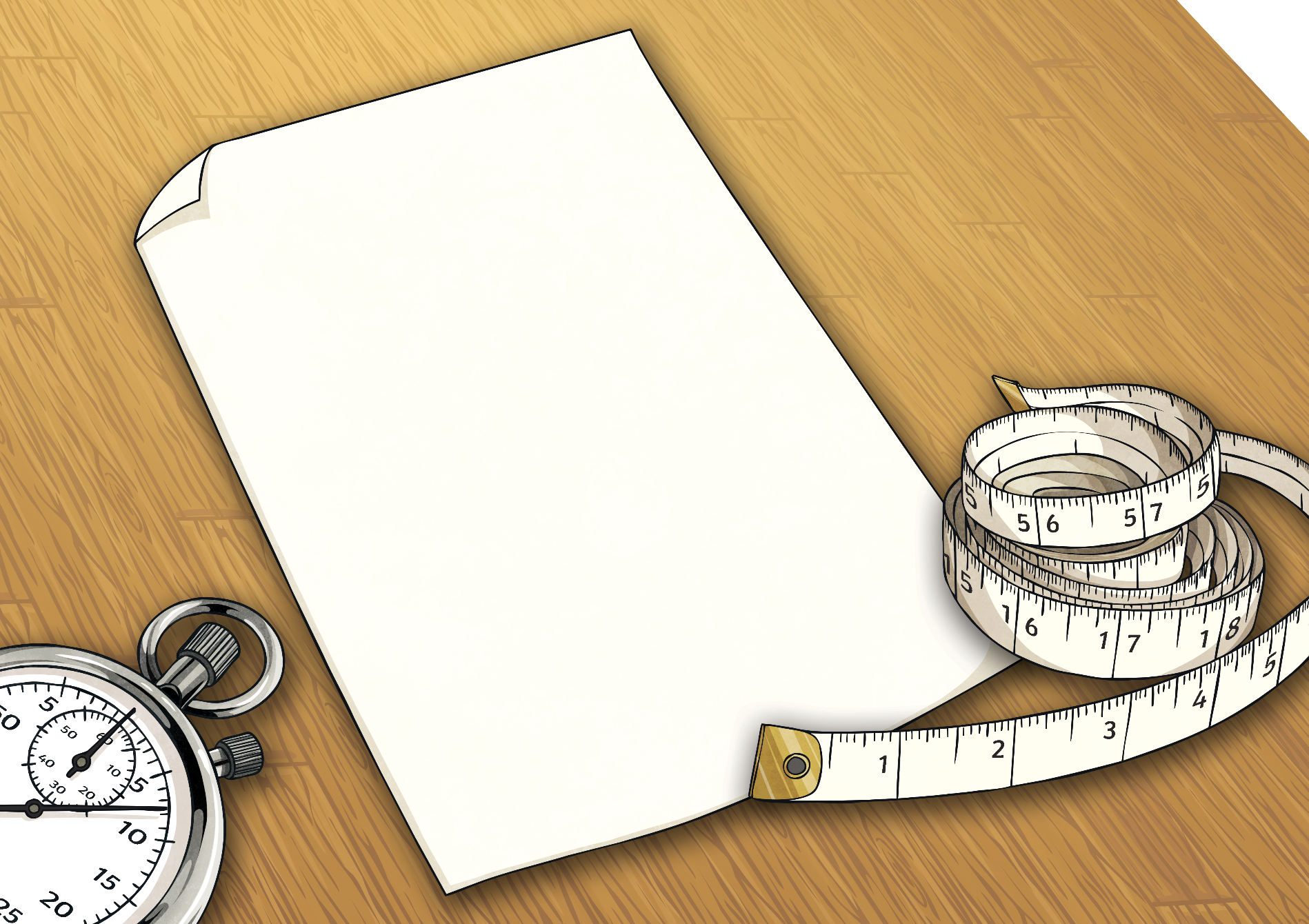 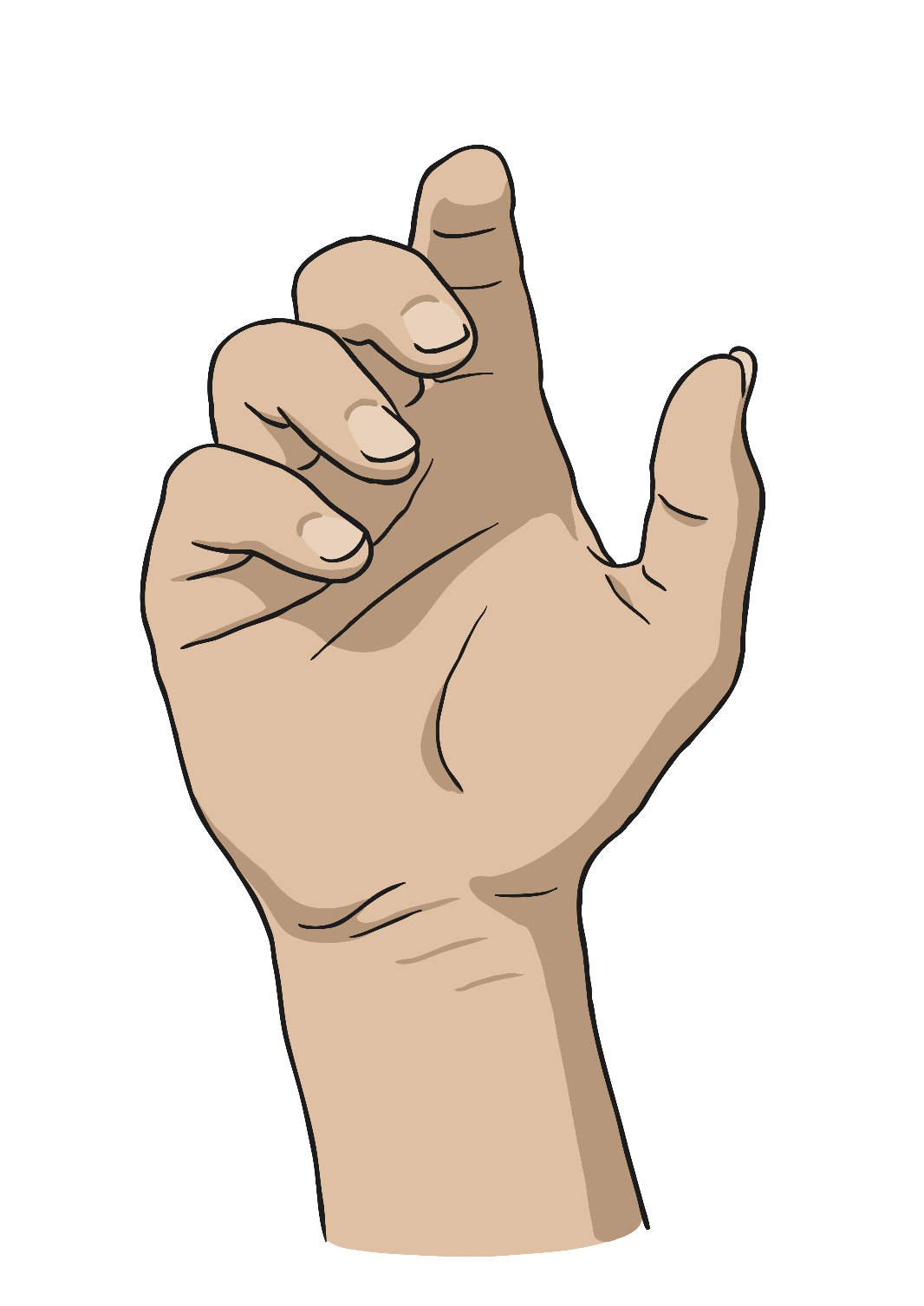 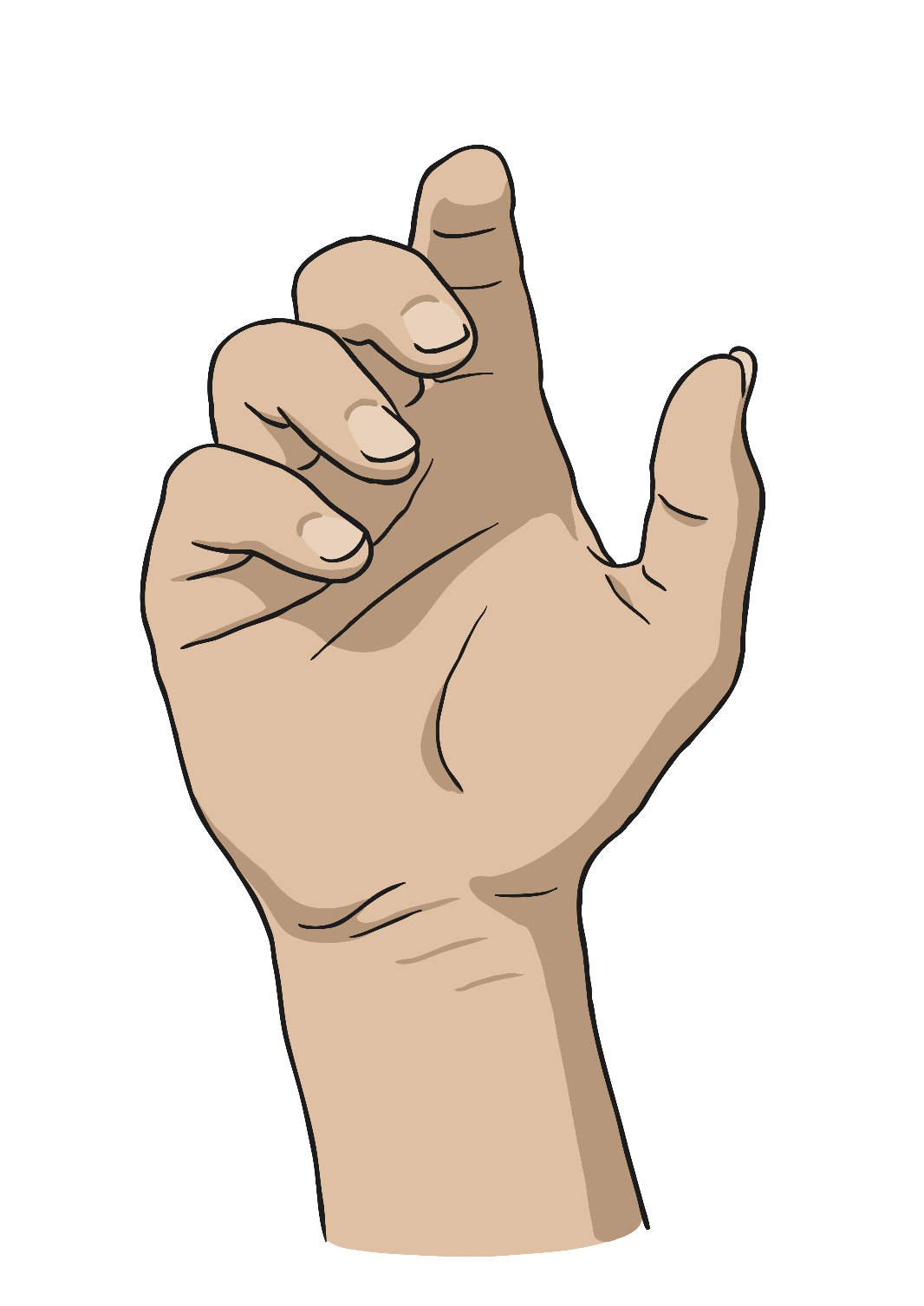 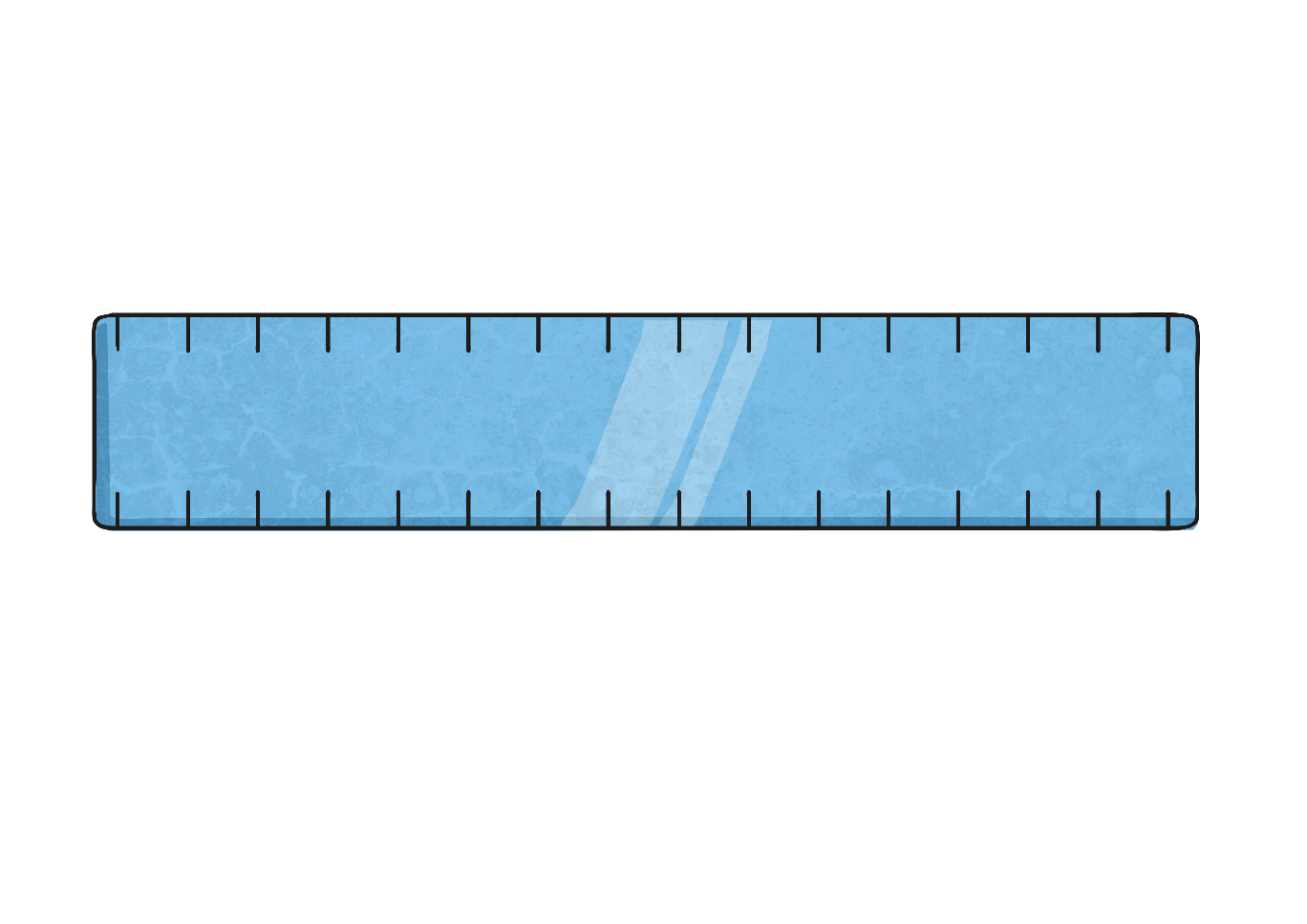 7cm = 70mm
7cm = ?mm
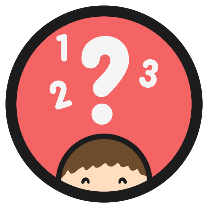 Convert It
There are 10 millimetres in 1 centimetre. 
Convert these centimetre measurements to millimetres:
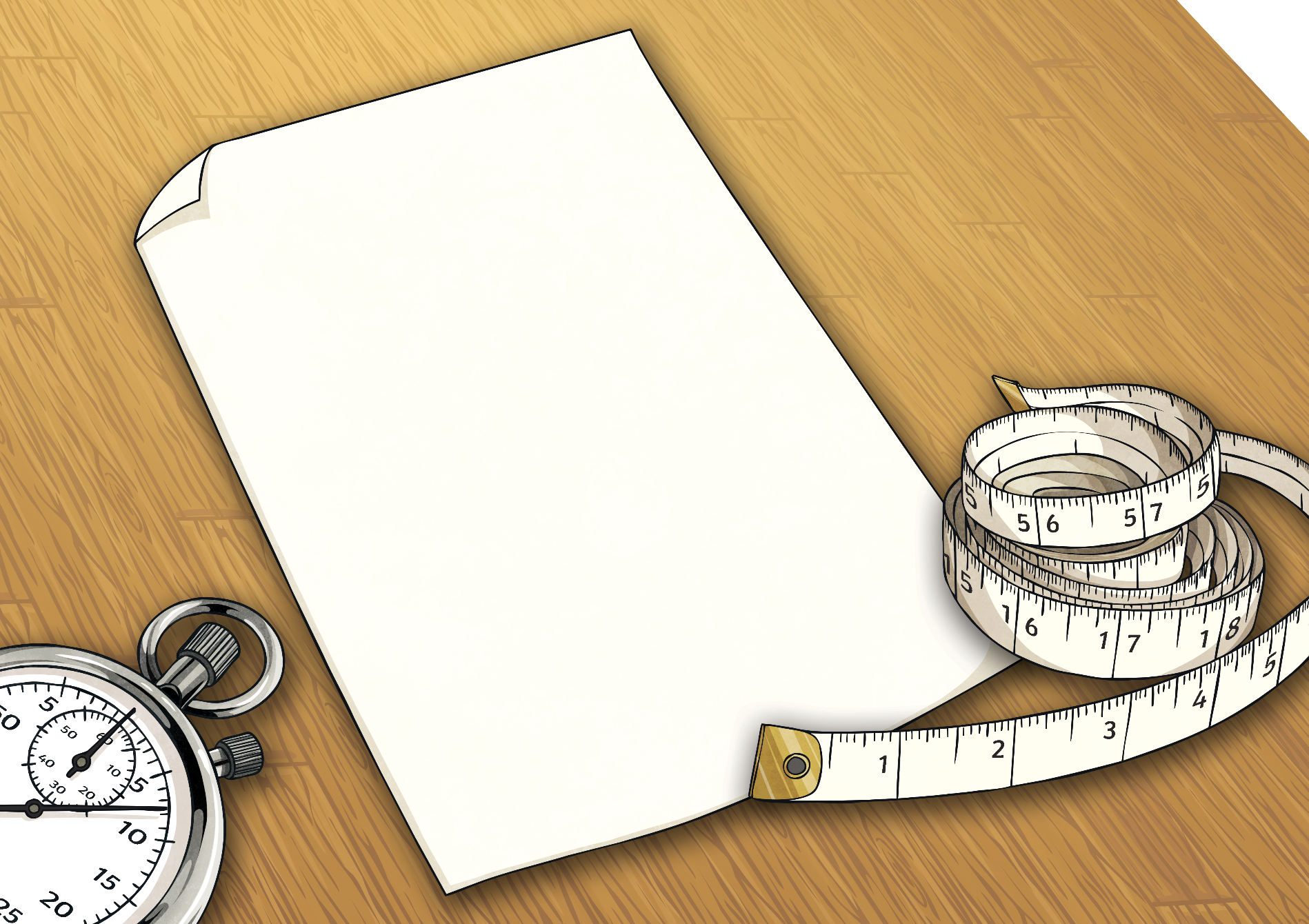 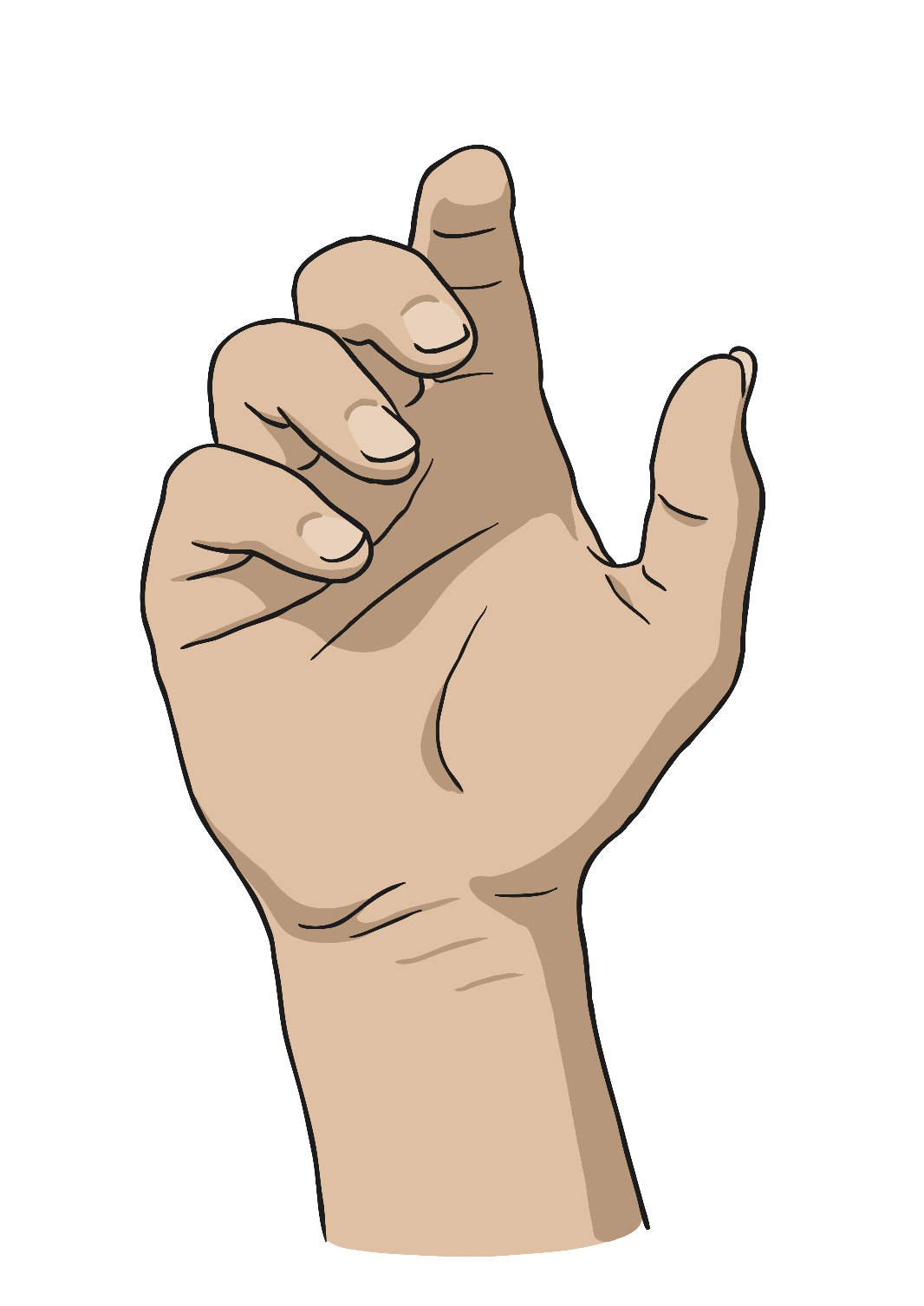 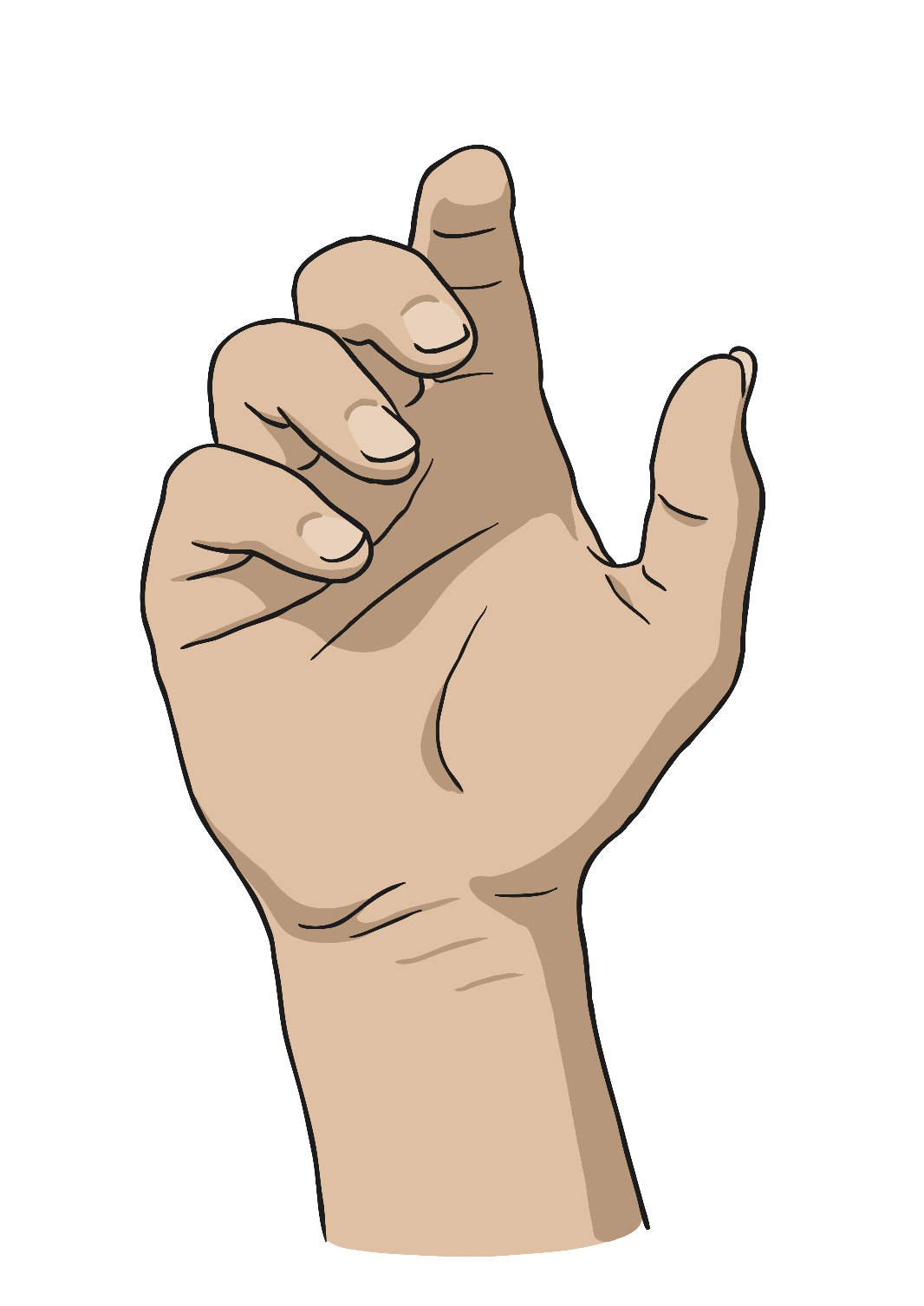 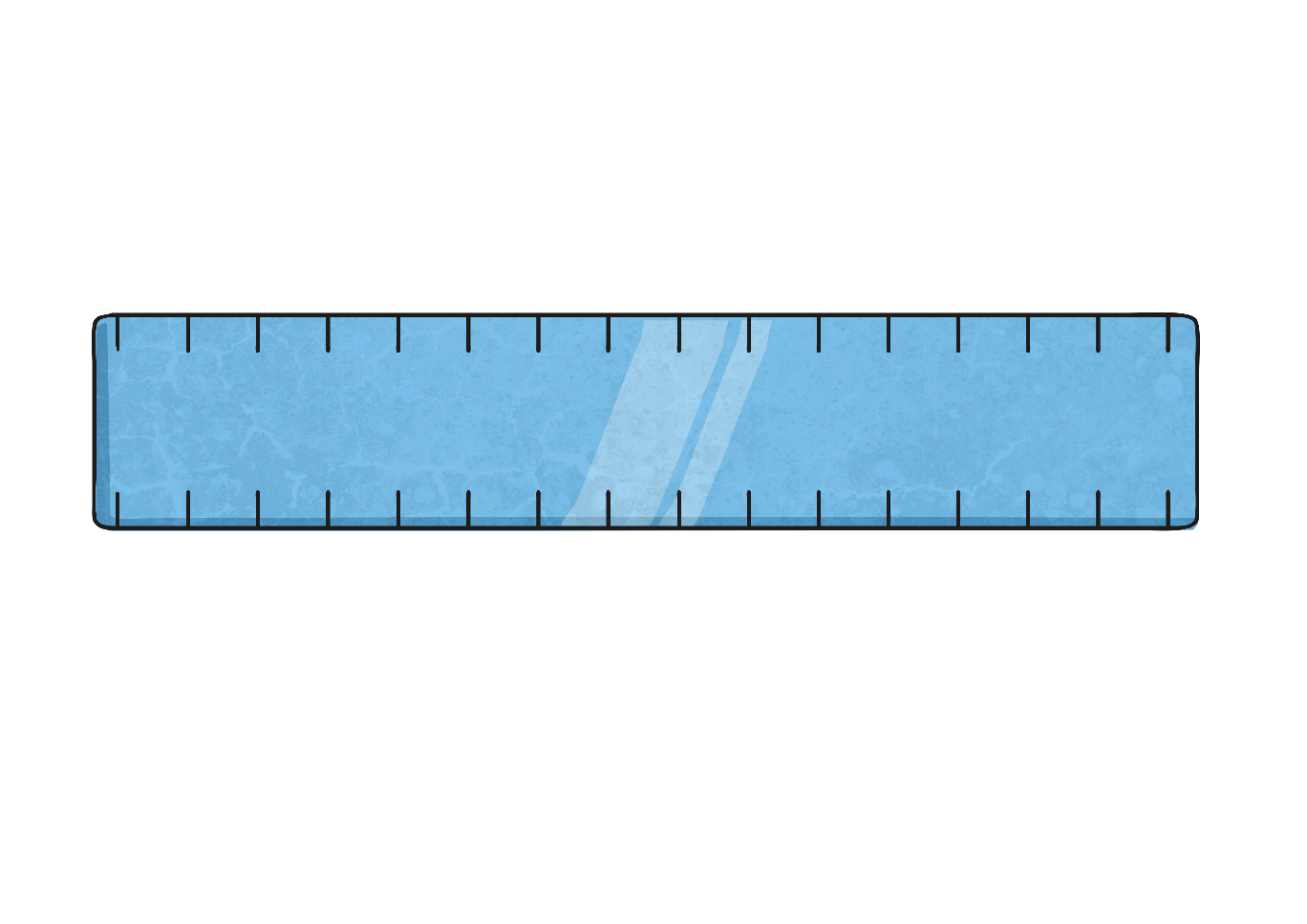 4cm = 40mm
4cm = ?mm
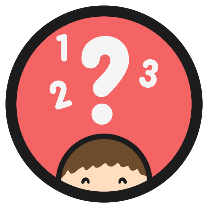 Convert It
There are 10 millimetres in 1 centimetre. 
Convert these centimetre measurements to millimetres:
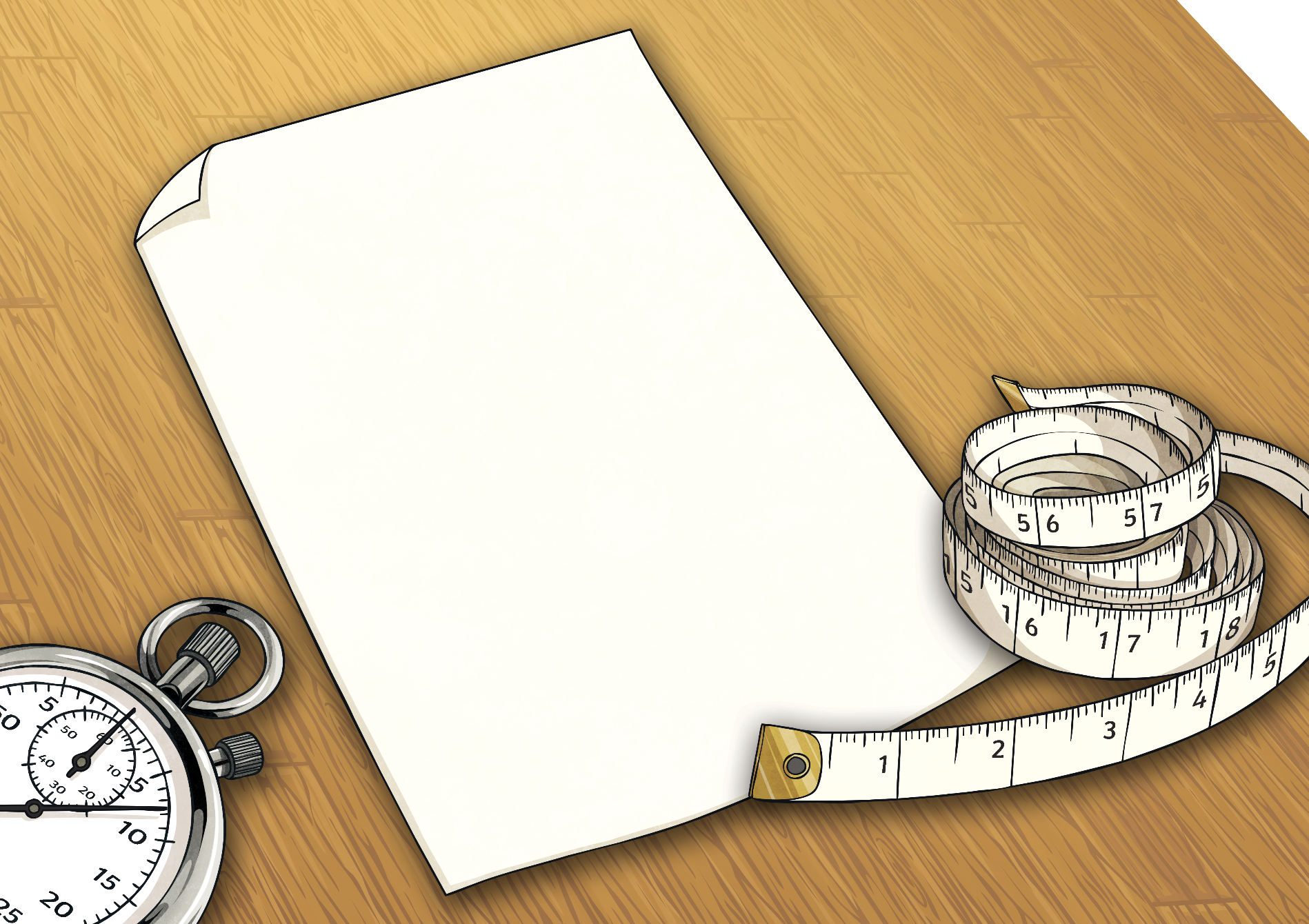 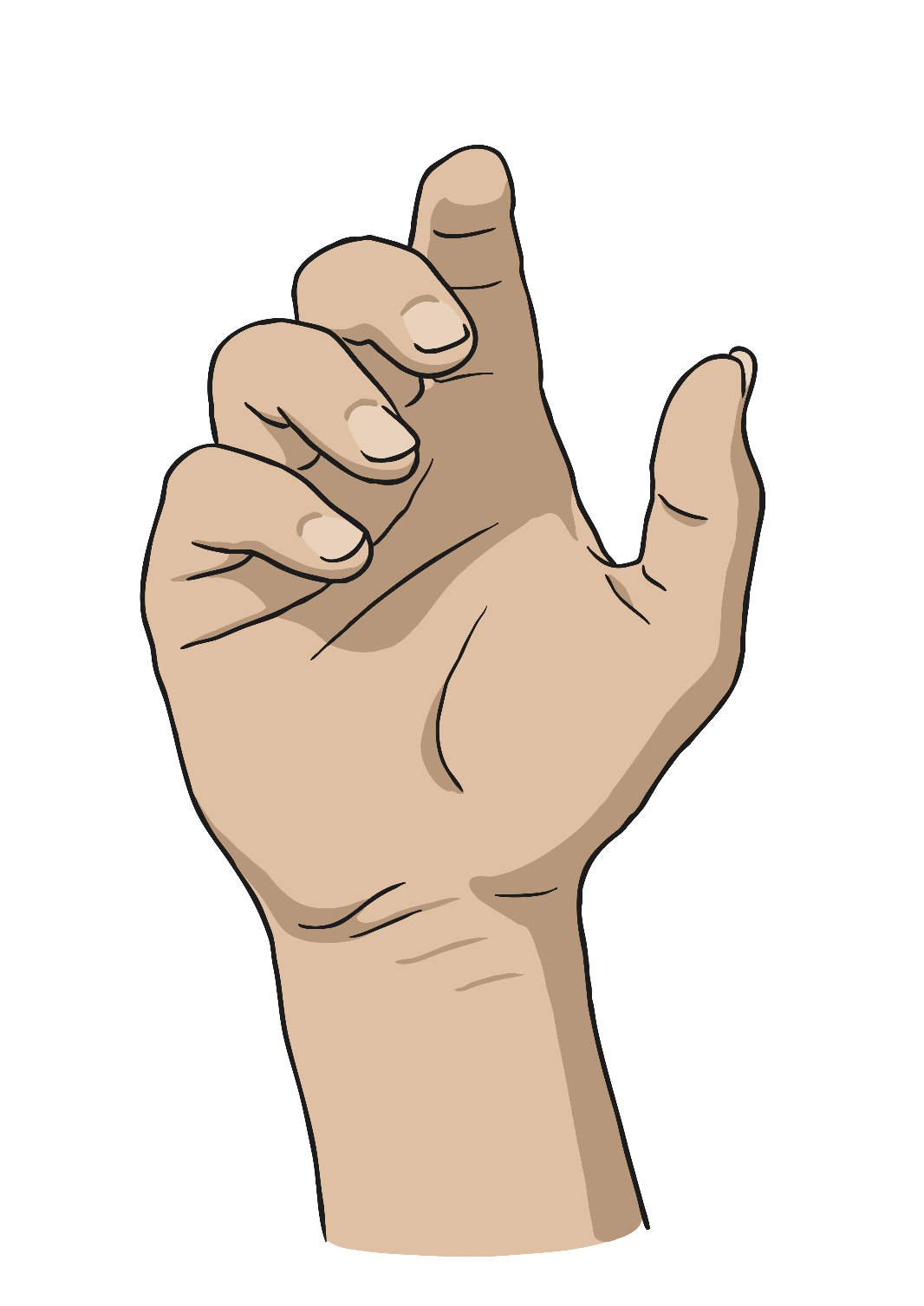 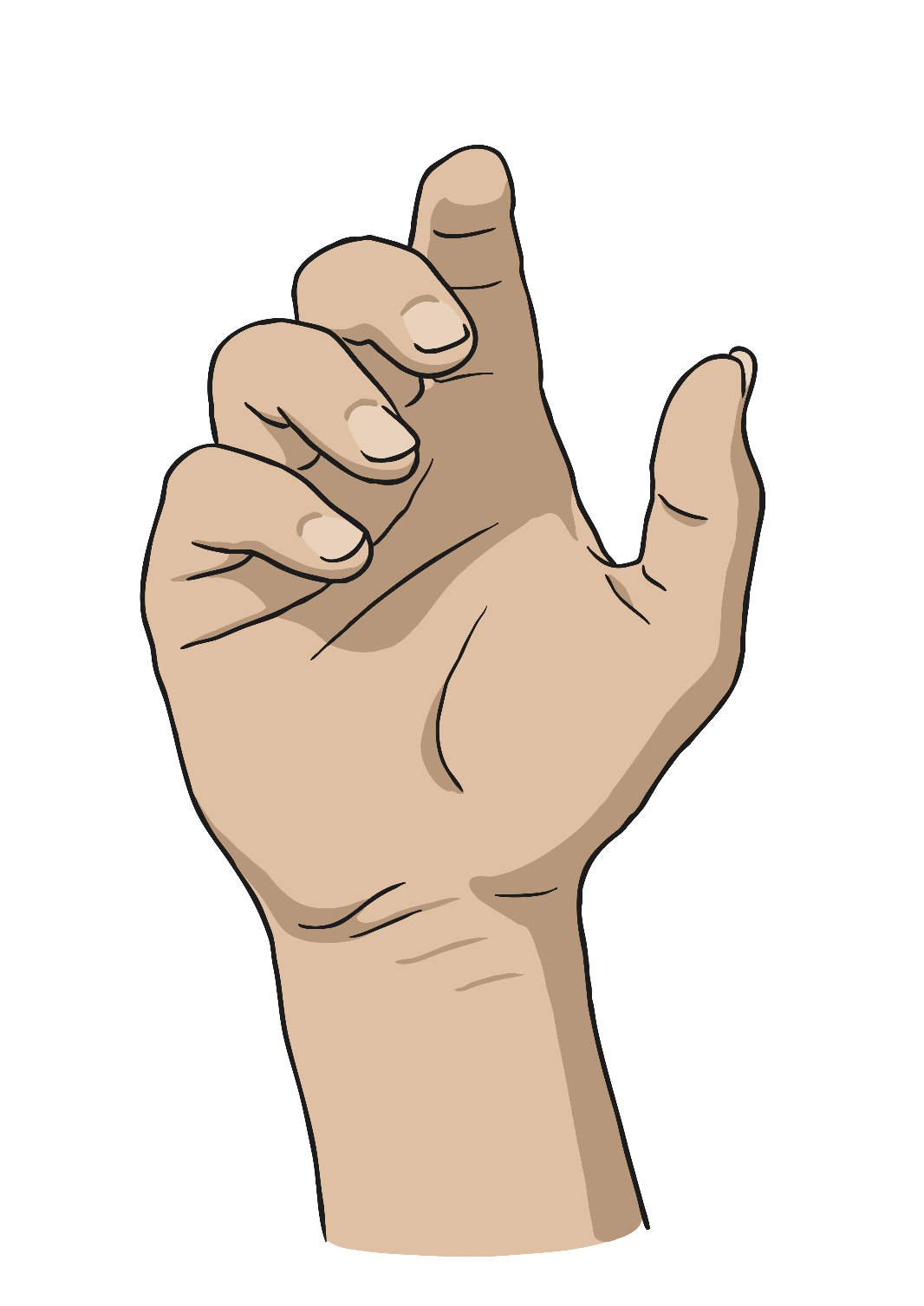 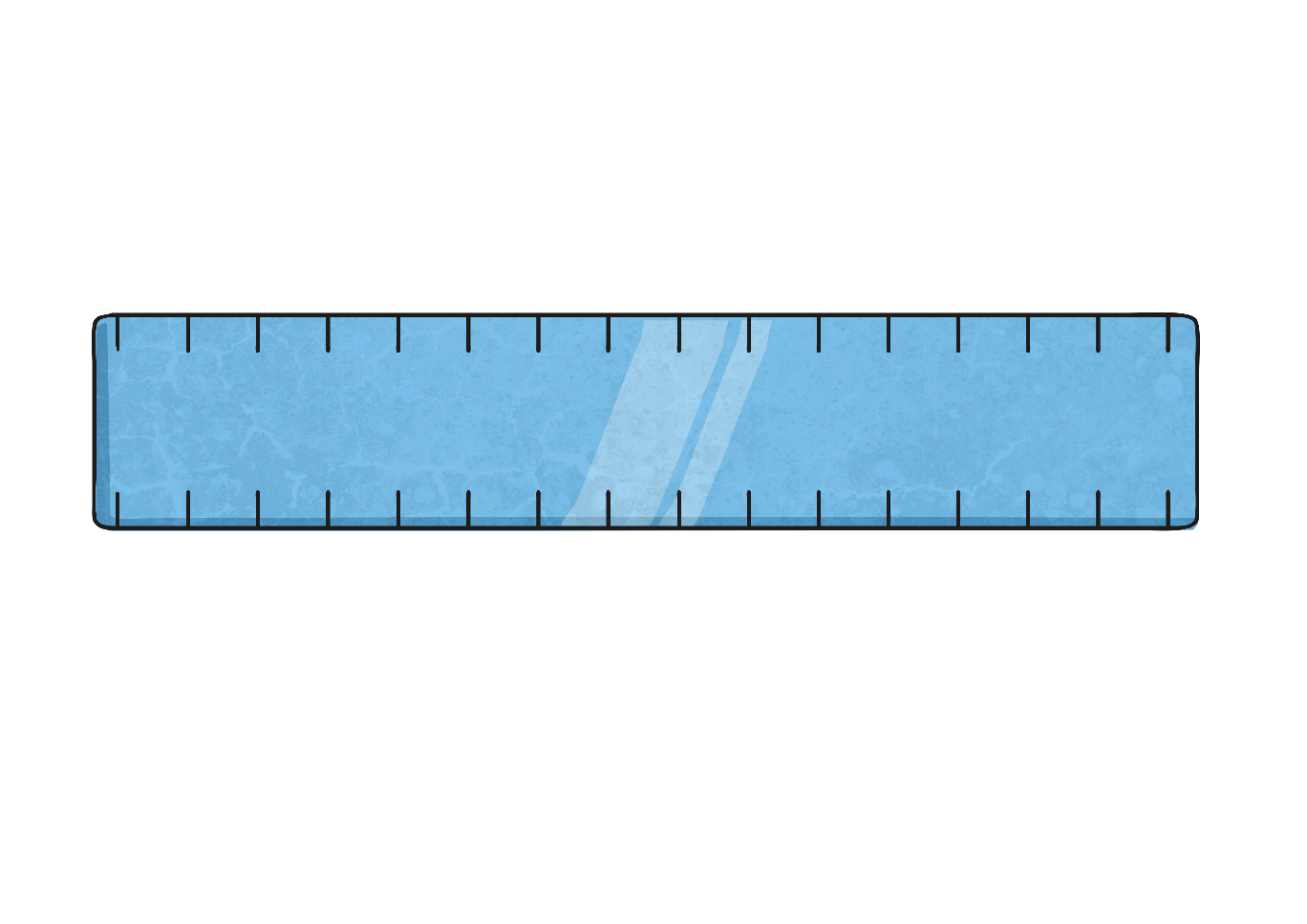 9cm = 90mm
9cm = ?mm
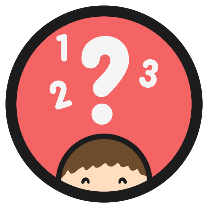 Convert It
There are 10 millimetres in 1 centimetre.
Convert these centimetre measurements to millimetres:
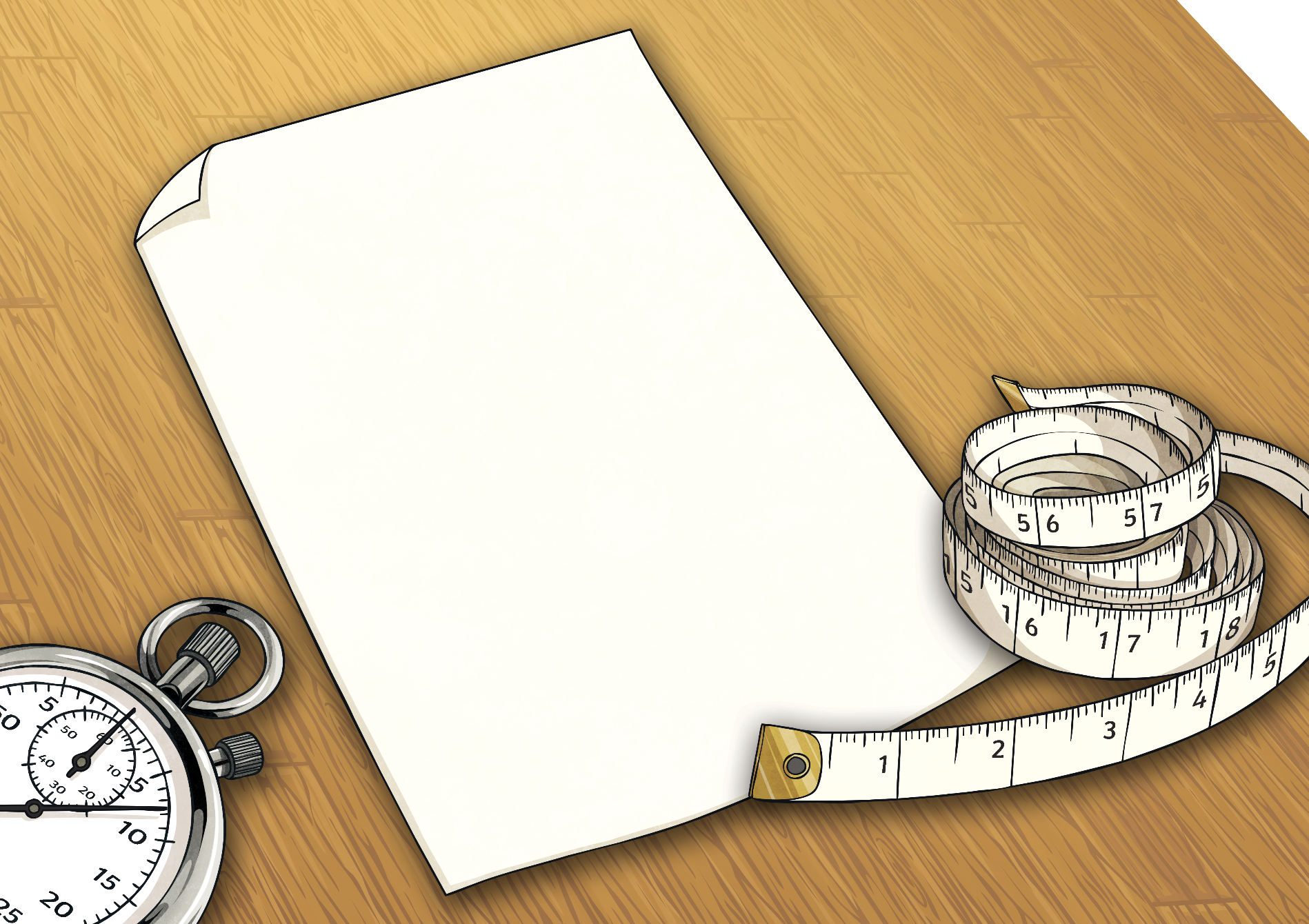 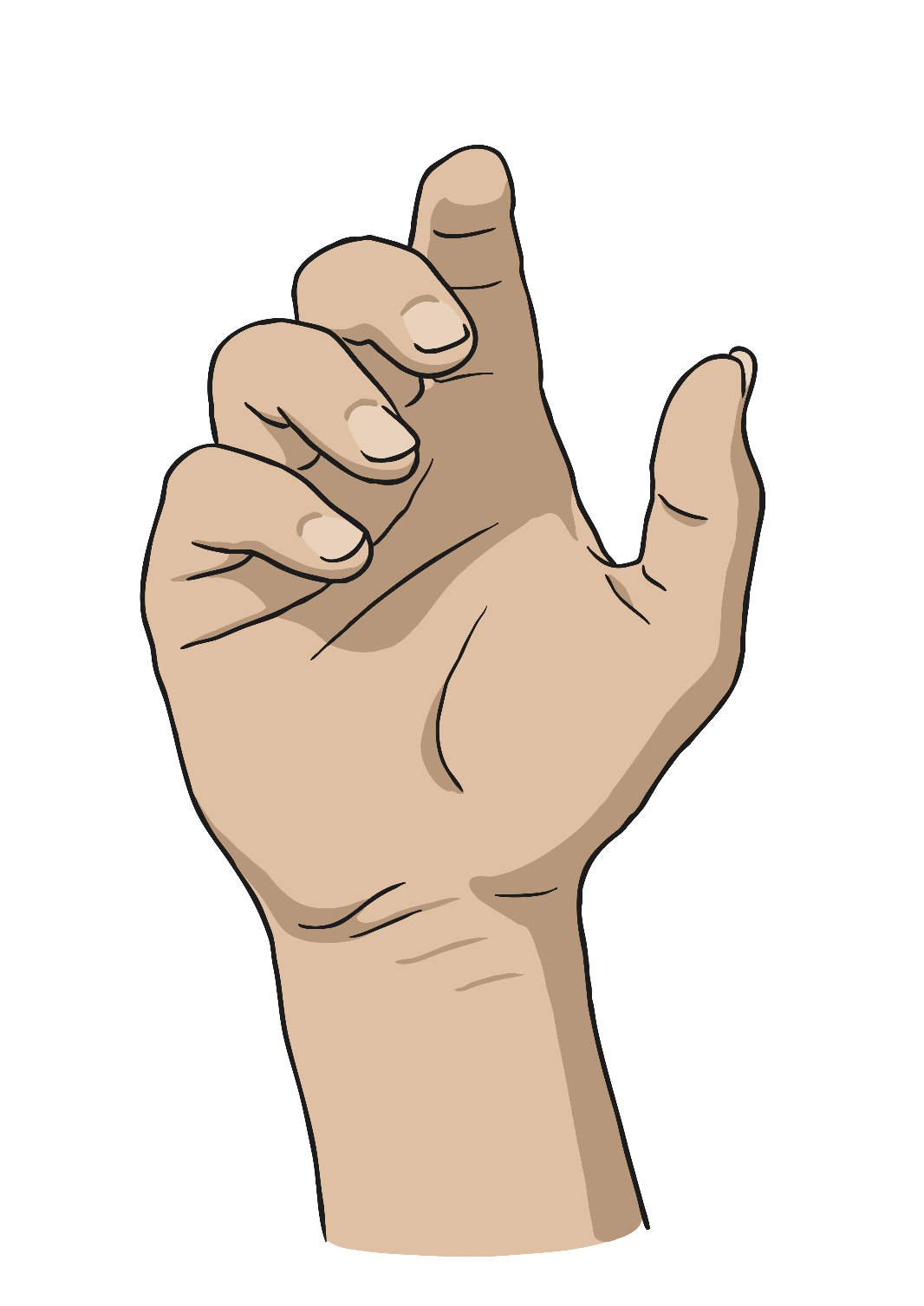 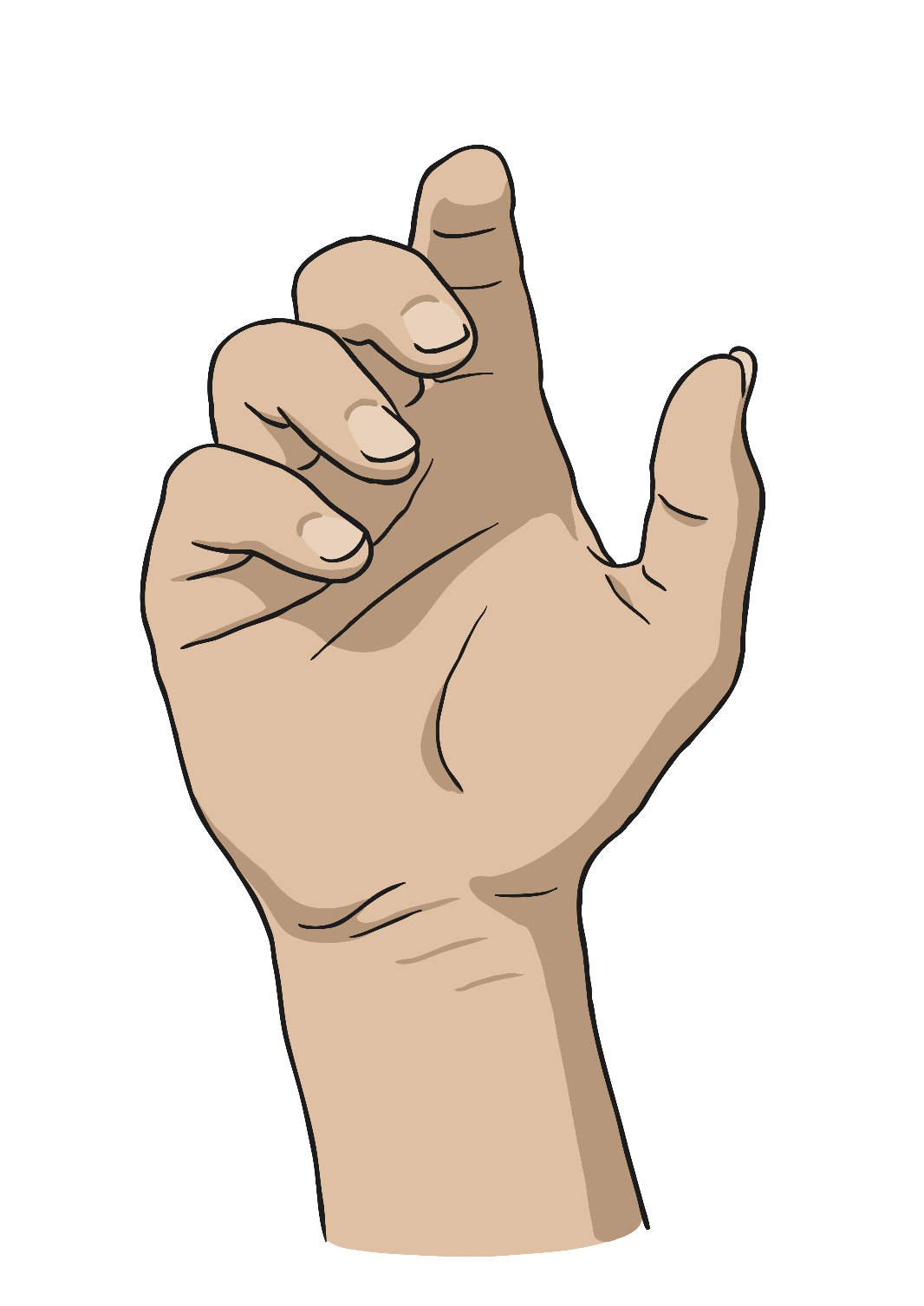 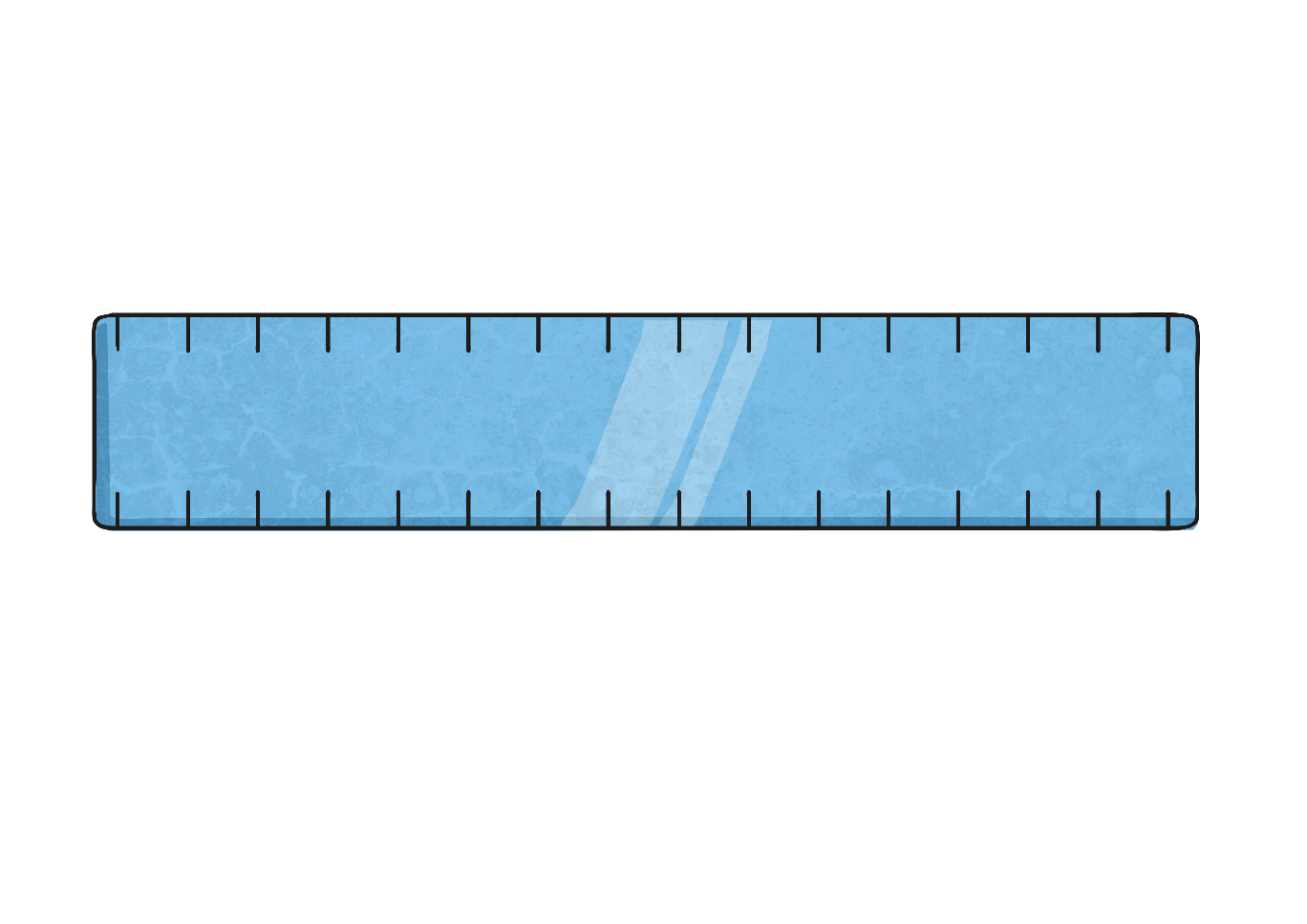 2cm 4mm = 24mm
2cm 4mm = ?mm
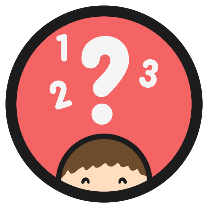 Convert It
There are 10 millimetres in 1 centimetre. 
Convert these centimetre measurements to millimetres:
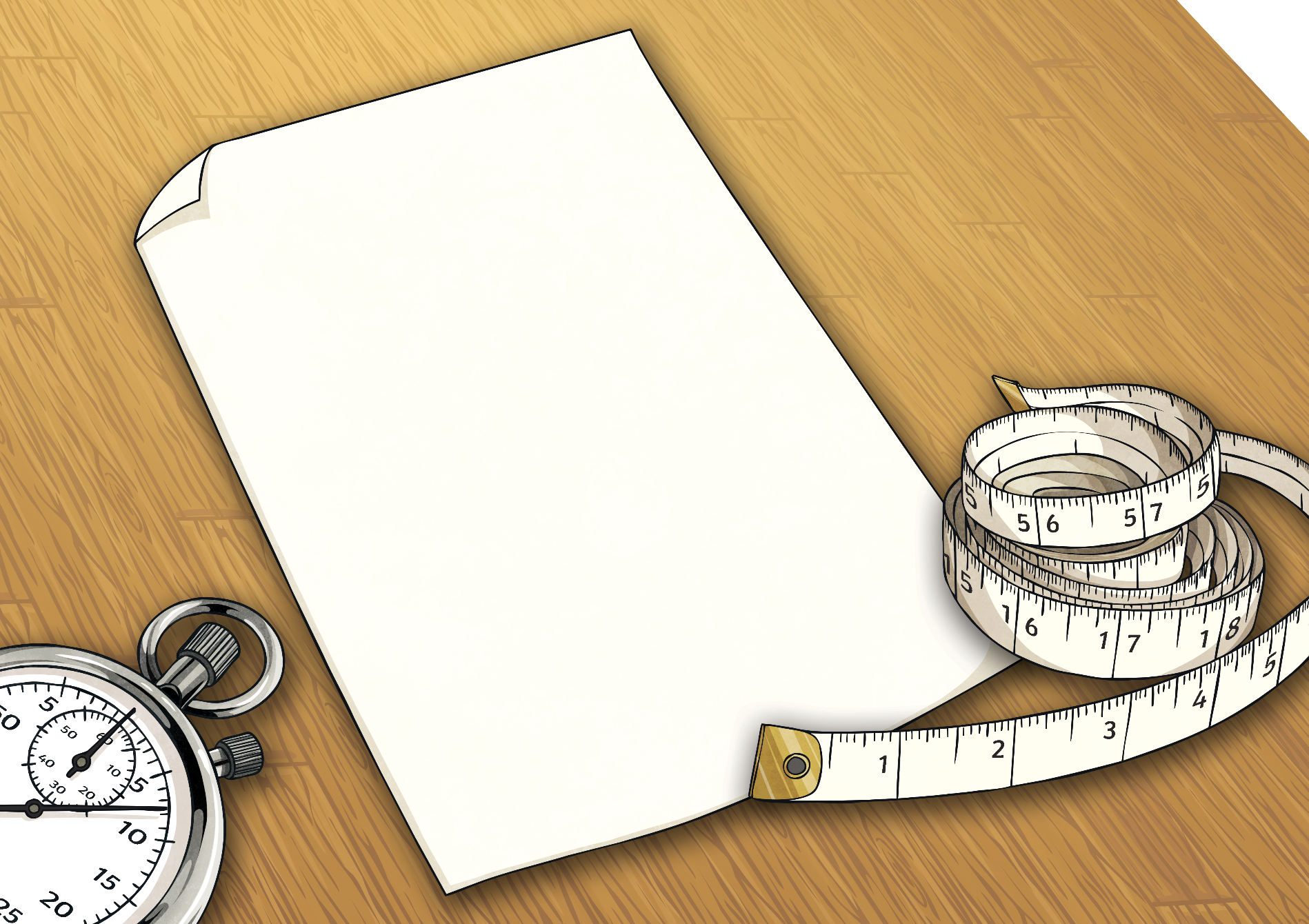 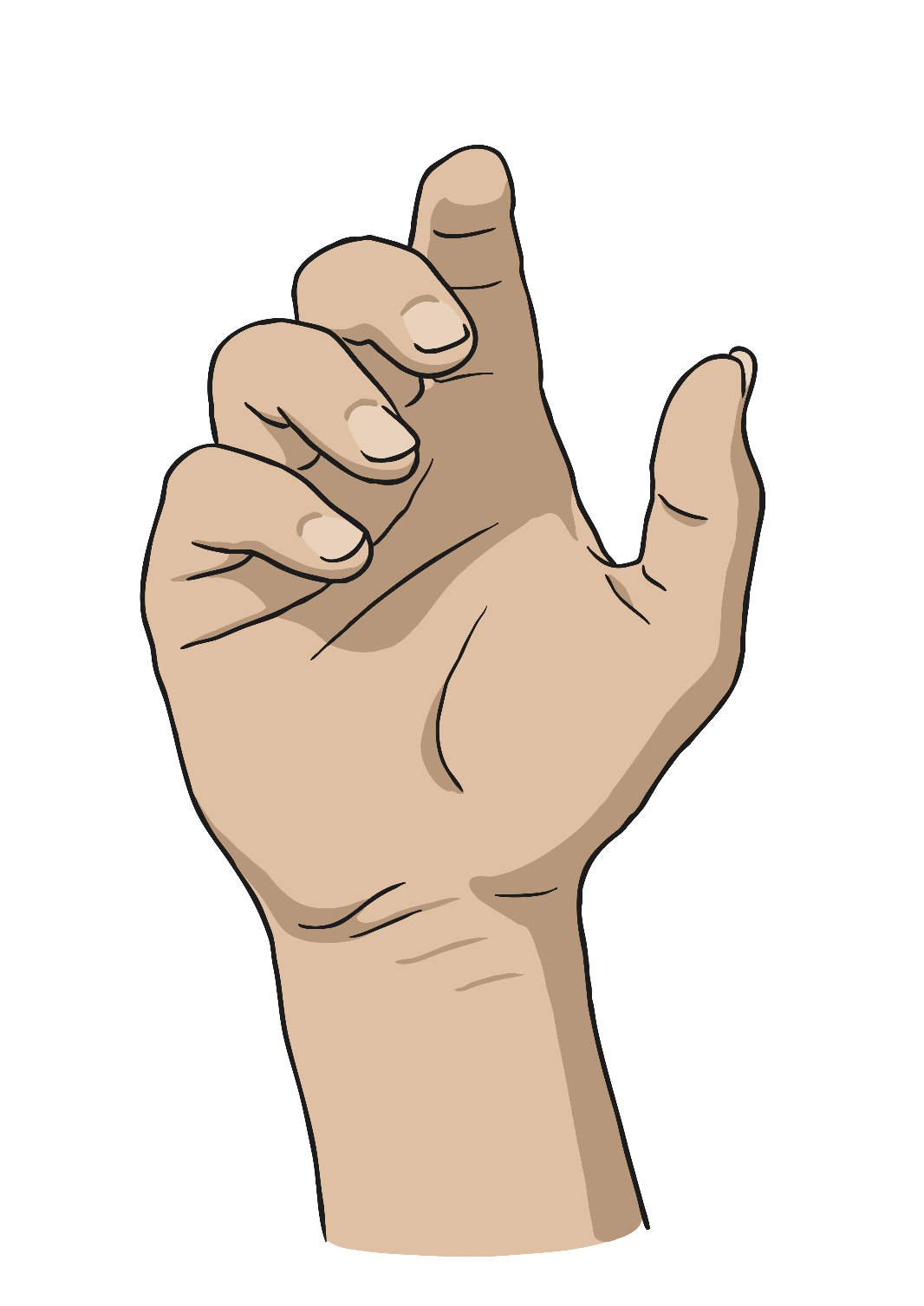 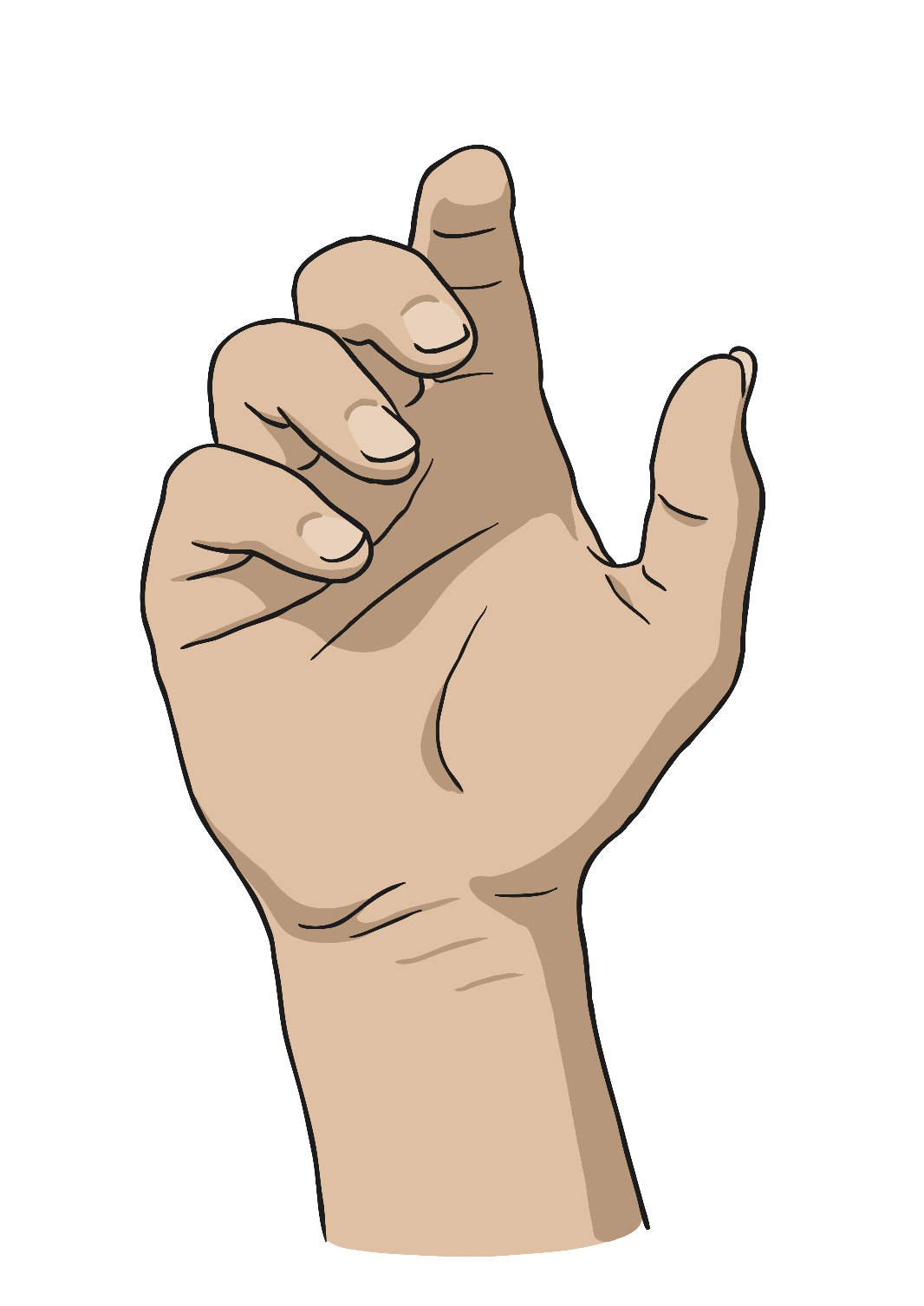 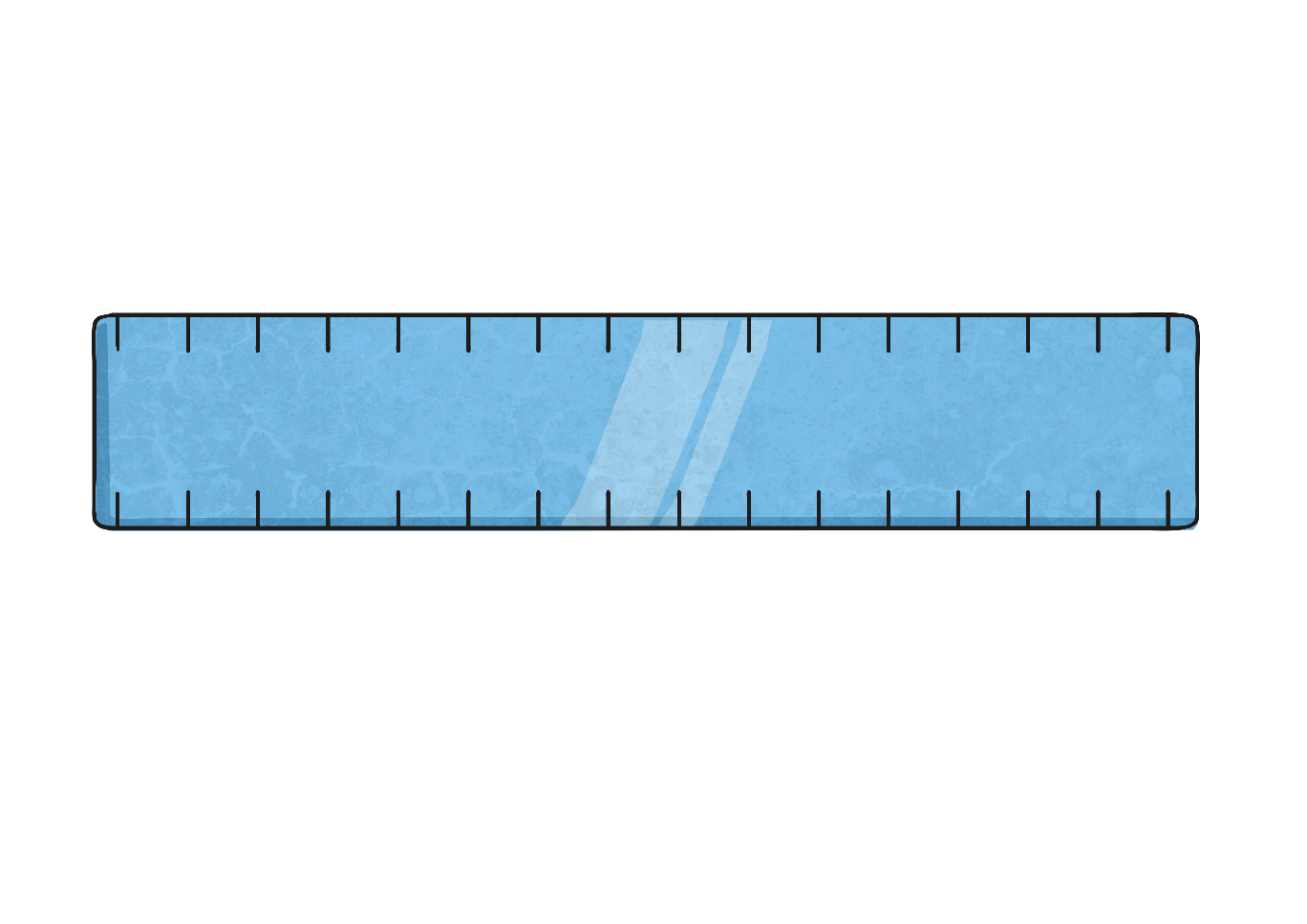 6cm 5mm = 65mm
6cm 5mm = ?mm
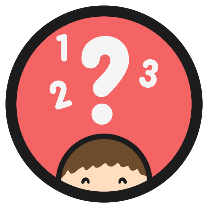 Convert It
There are 100 centimetres in 1 metre. 
Convert these metre measurements to centimetres:
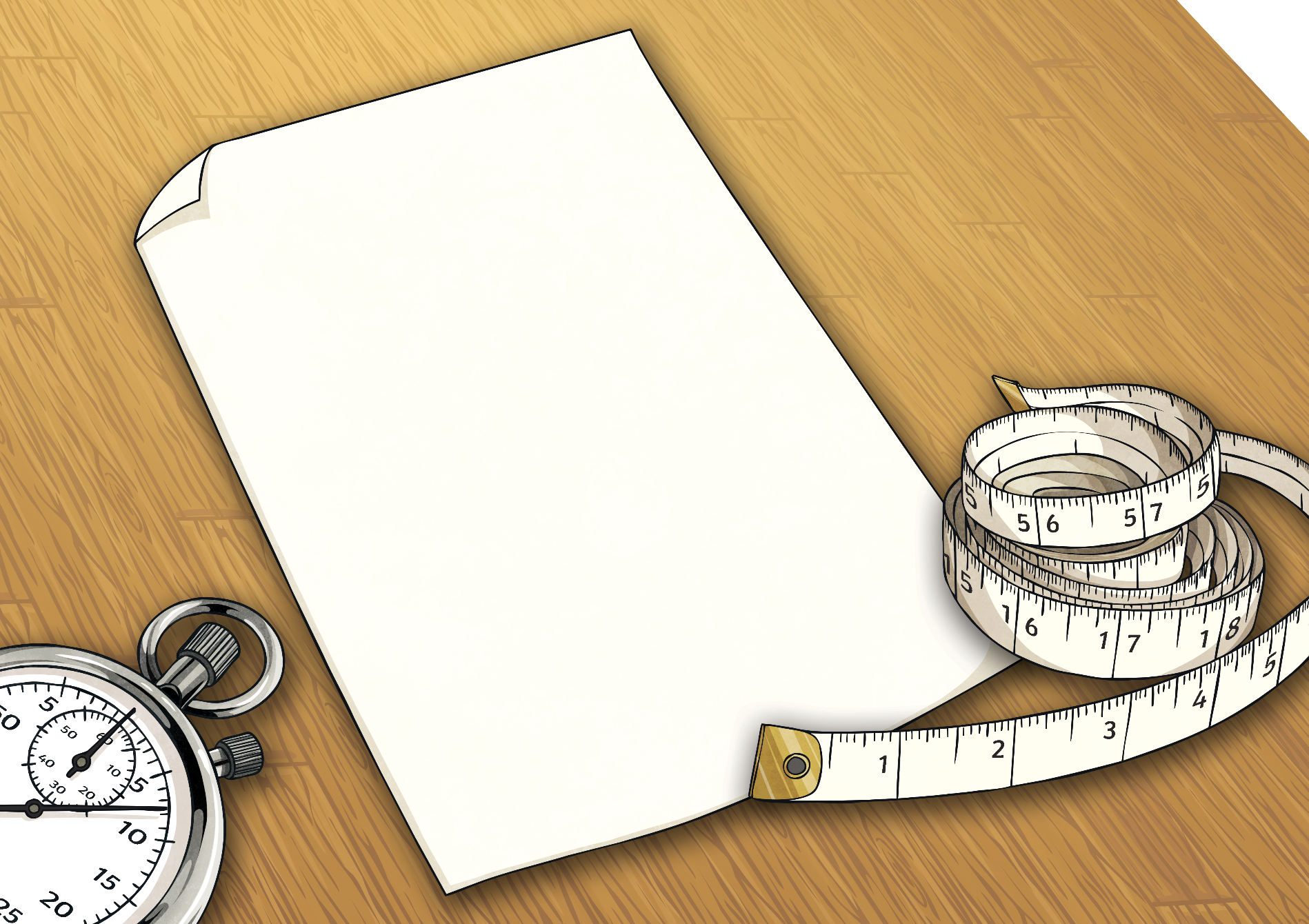 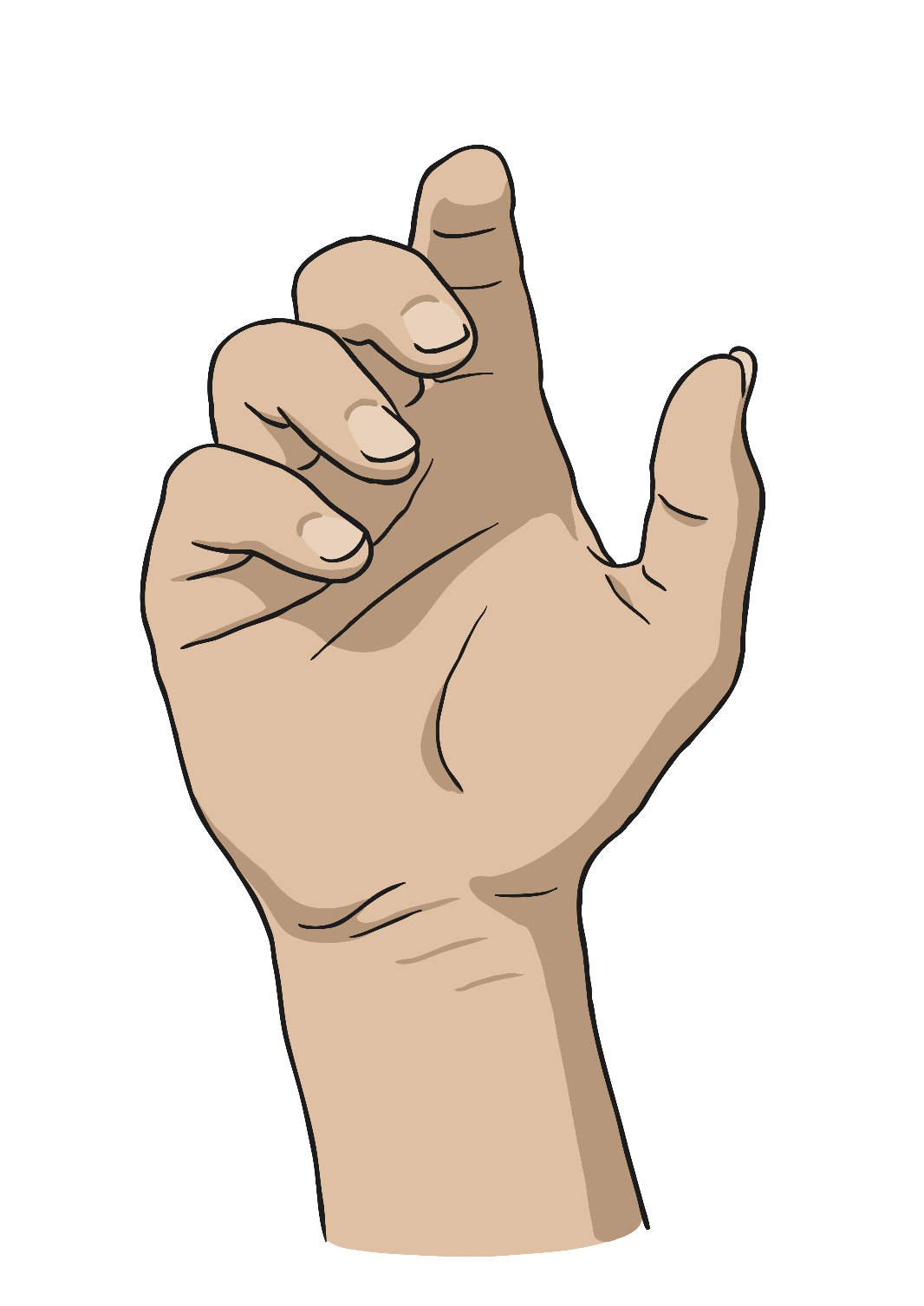 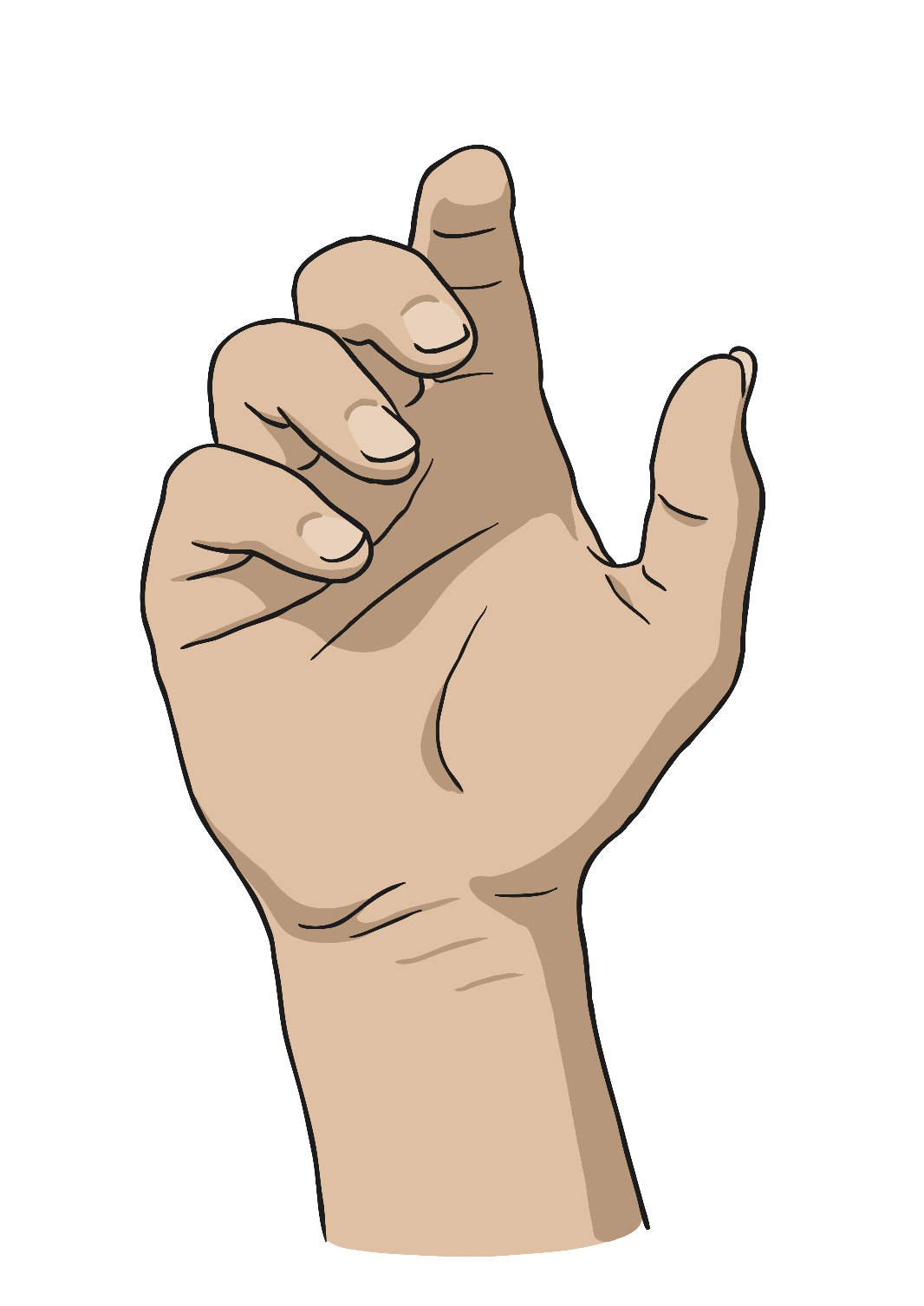 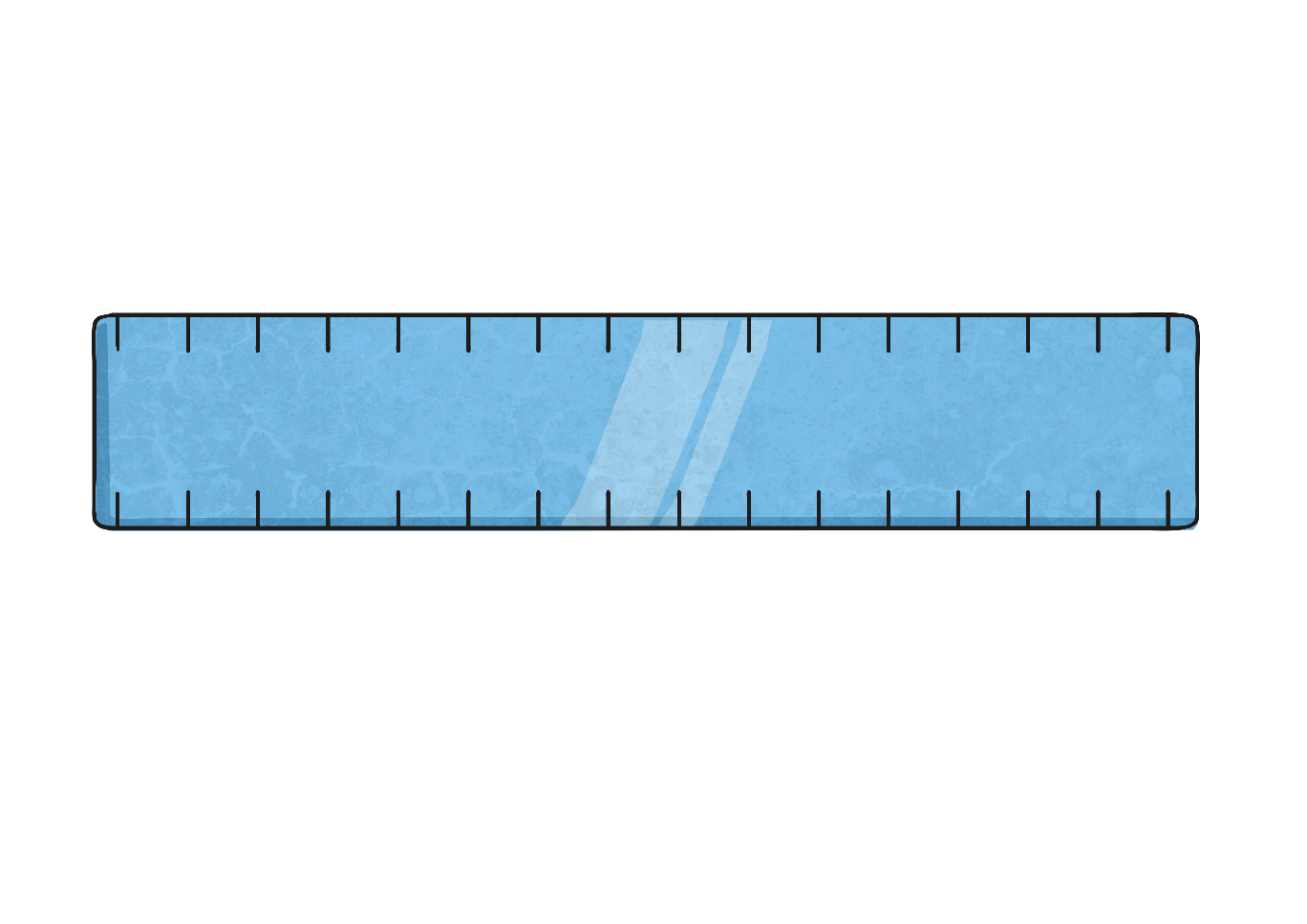 9m = 900cm
9m = ?cm
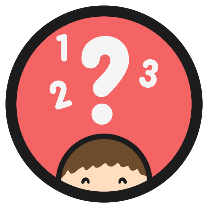 Convert It
There are 100 centimetres in 1 metre. 
Convert these metre measurements to centimetres:
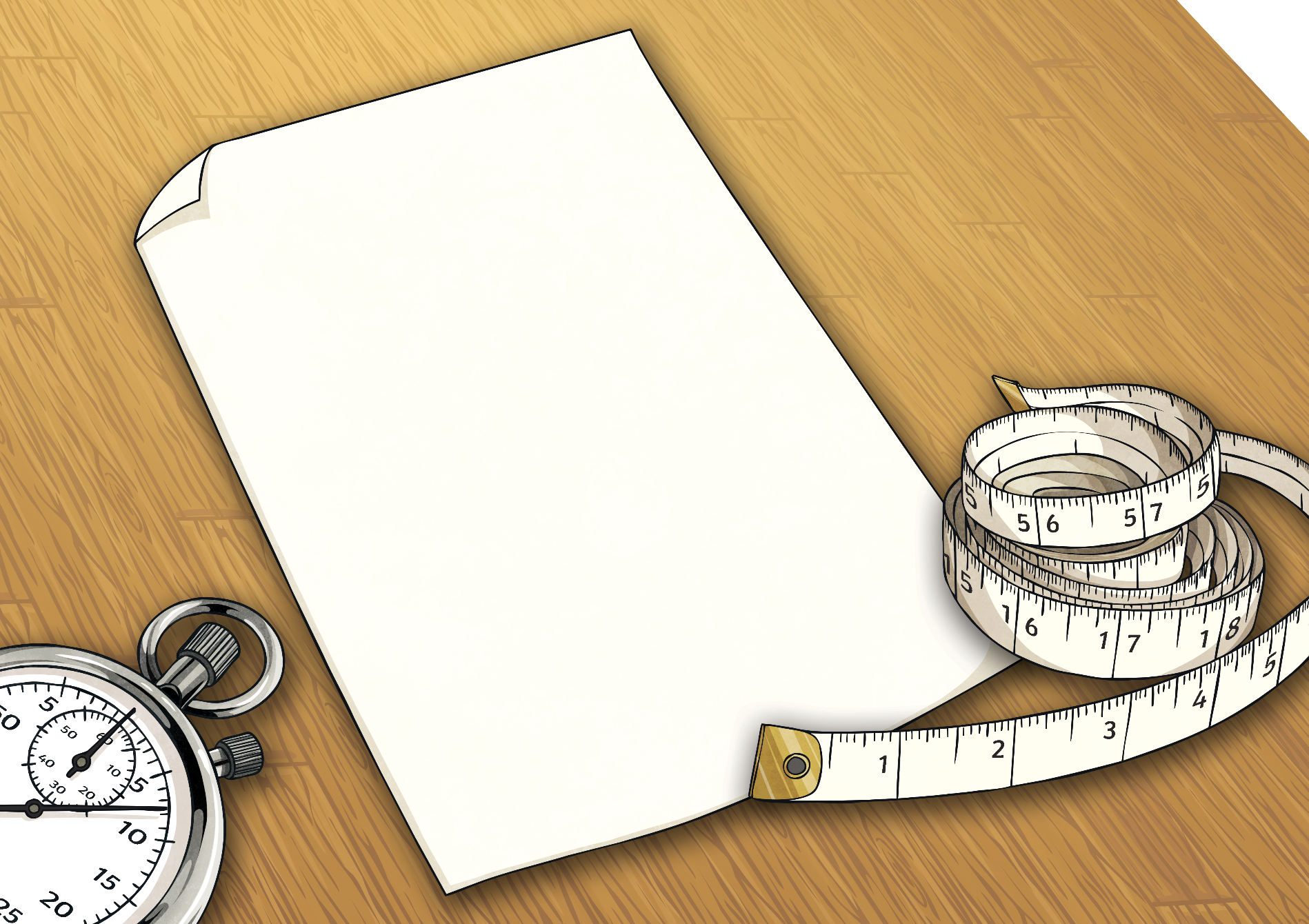 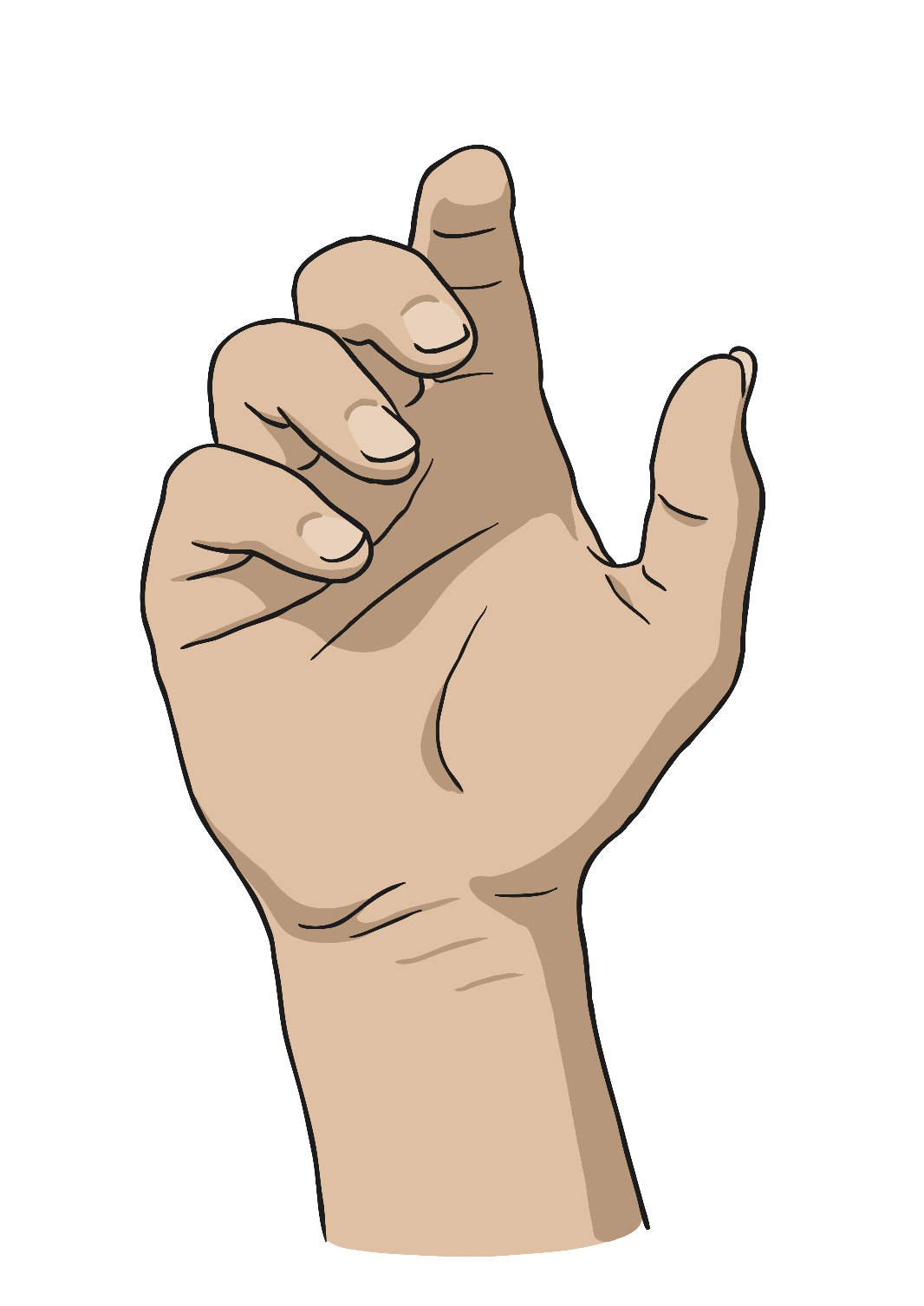 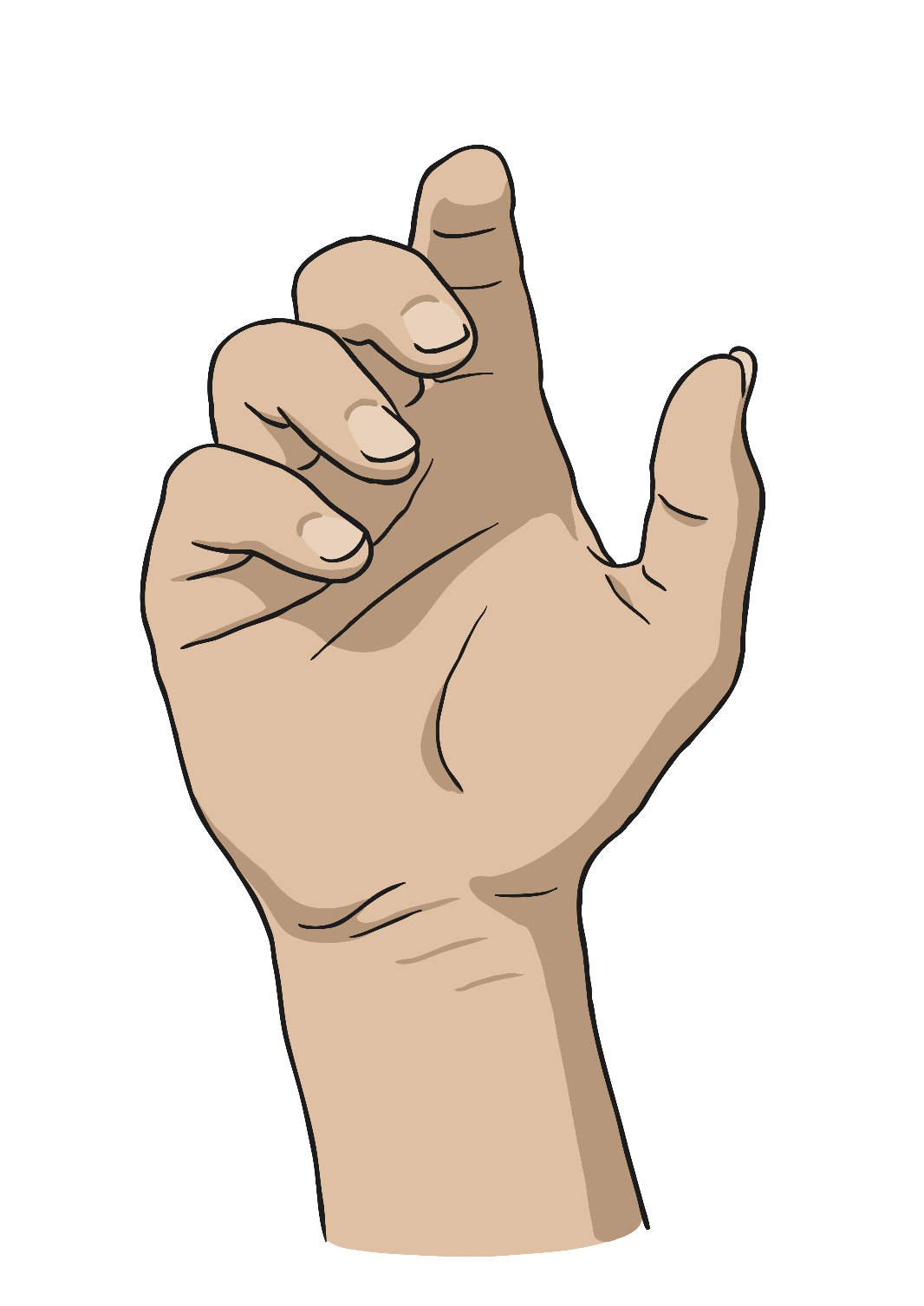 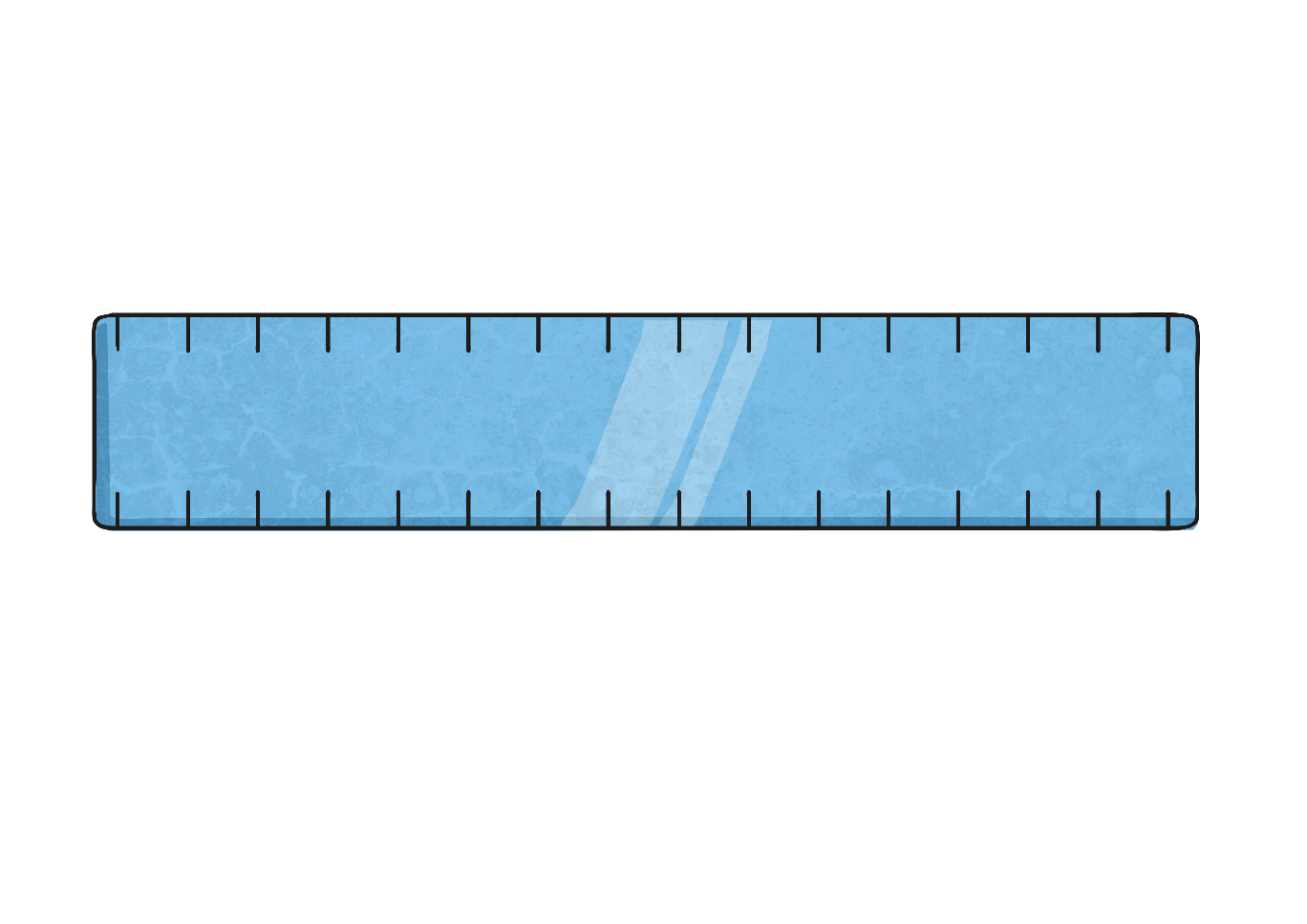 7m = 700cm
7m = ?cm
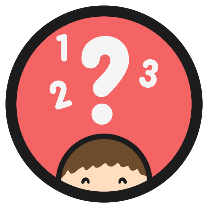 Convert It
There are 100 centimetres in 1 metre. 
Convert these metre measurements to centimetres:
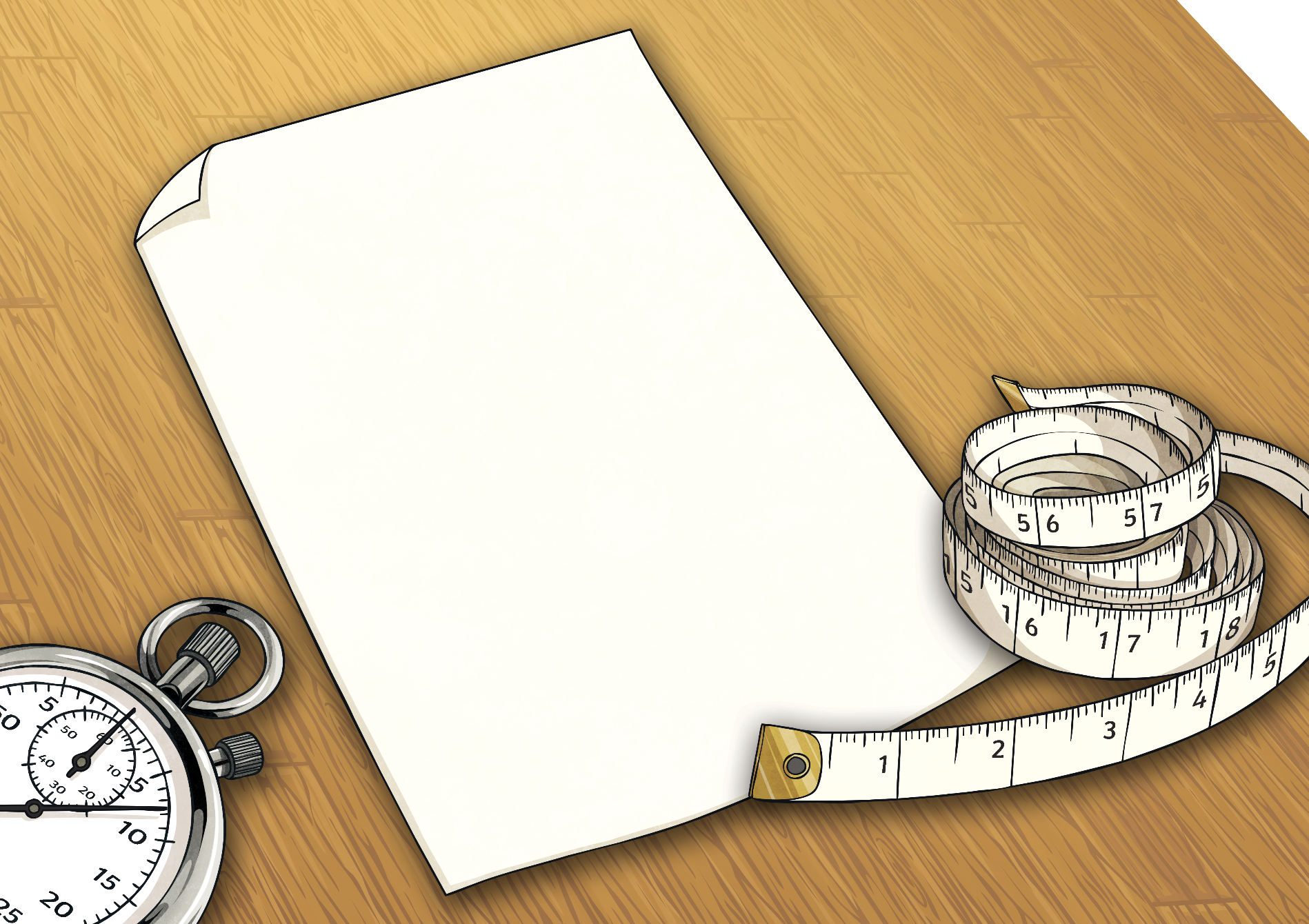 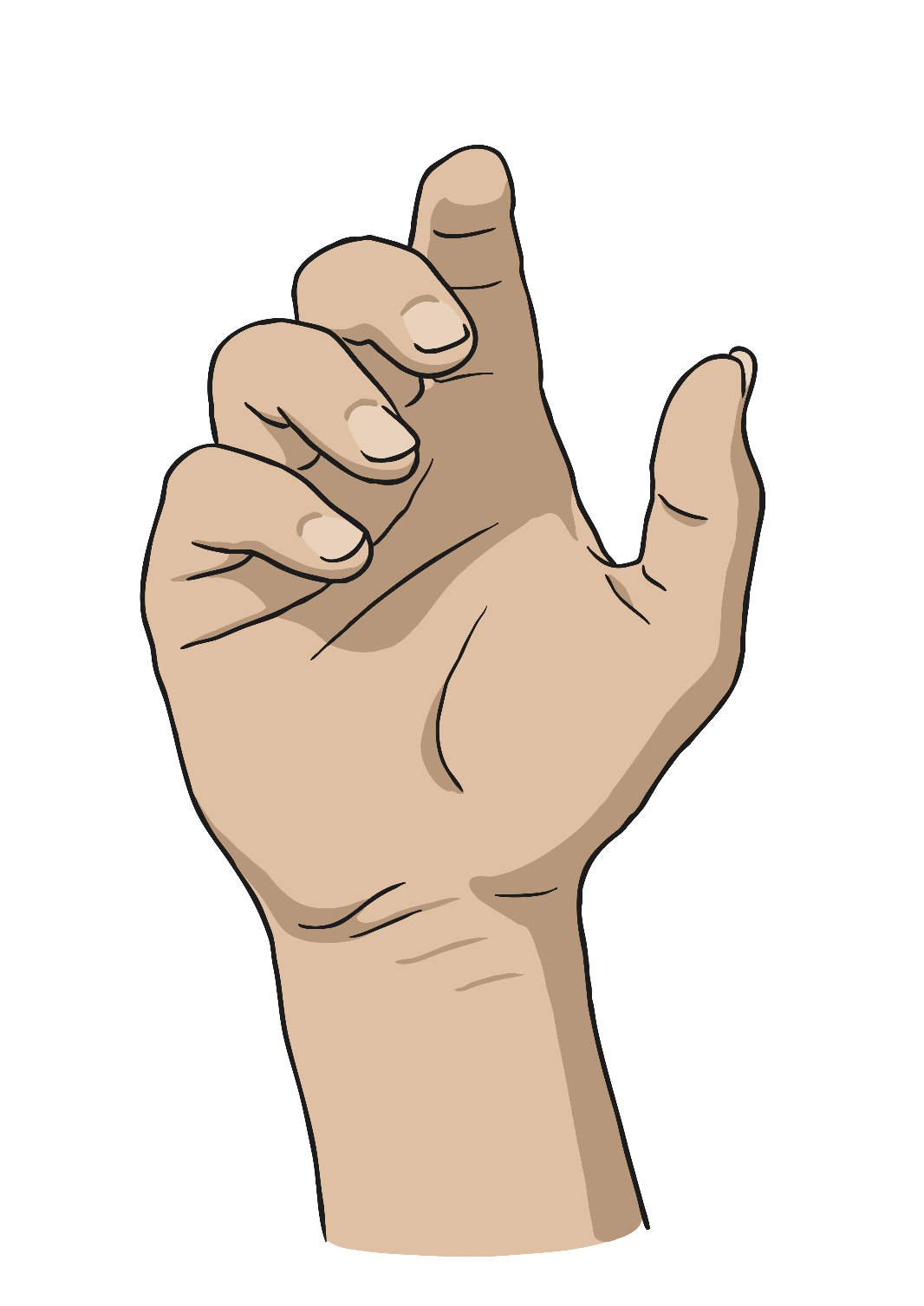 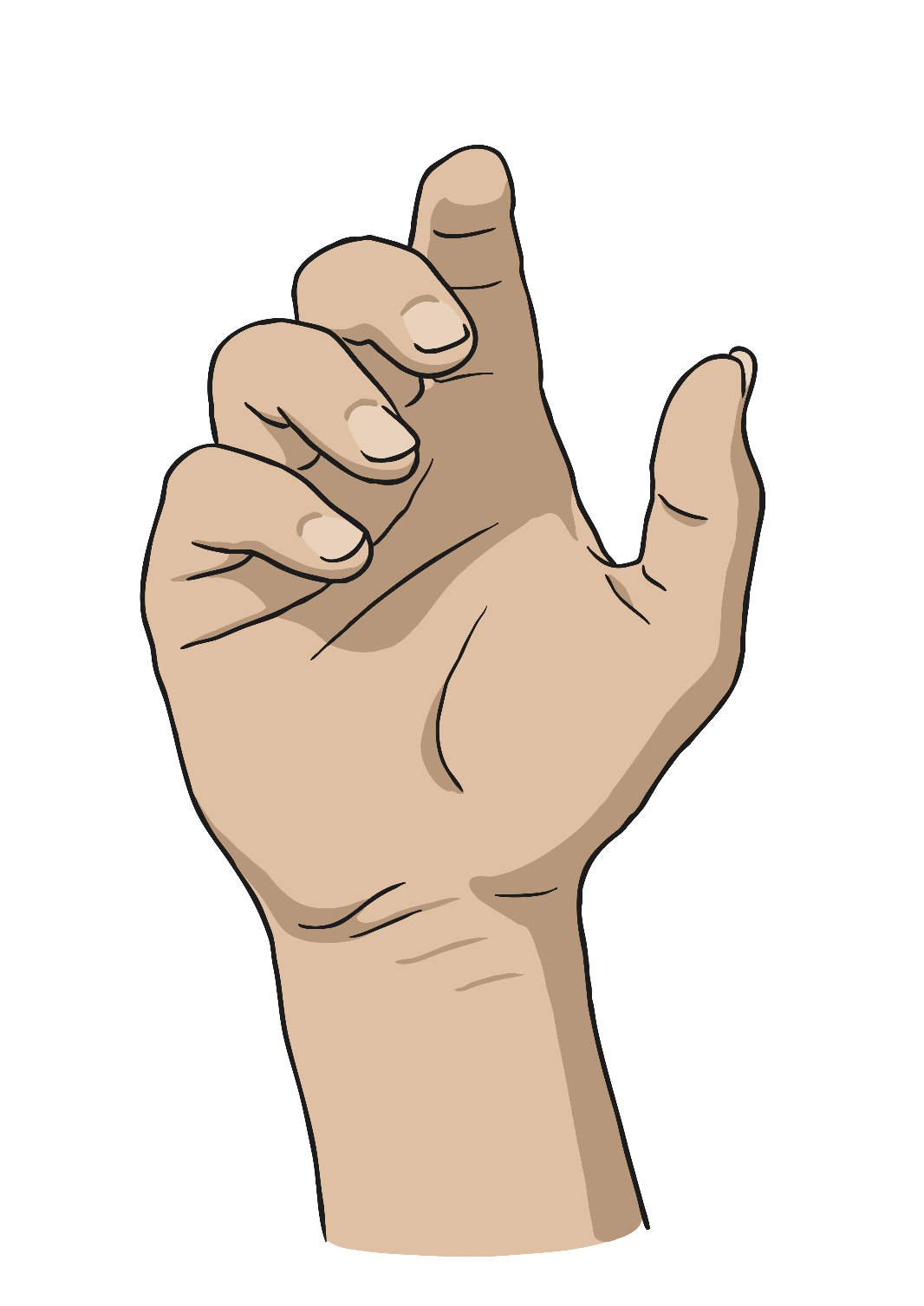 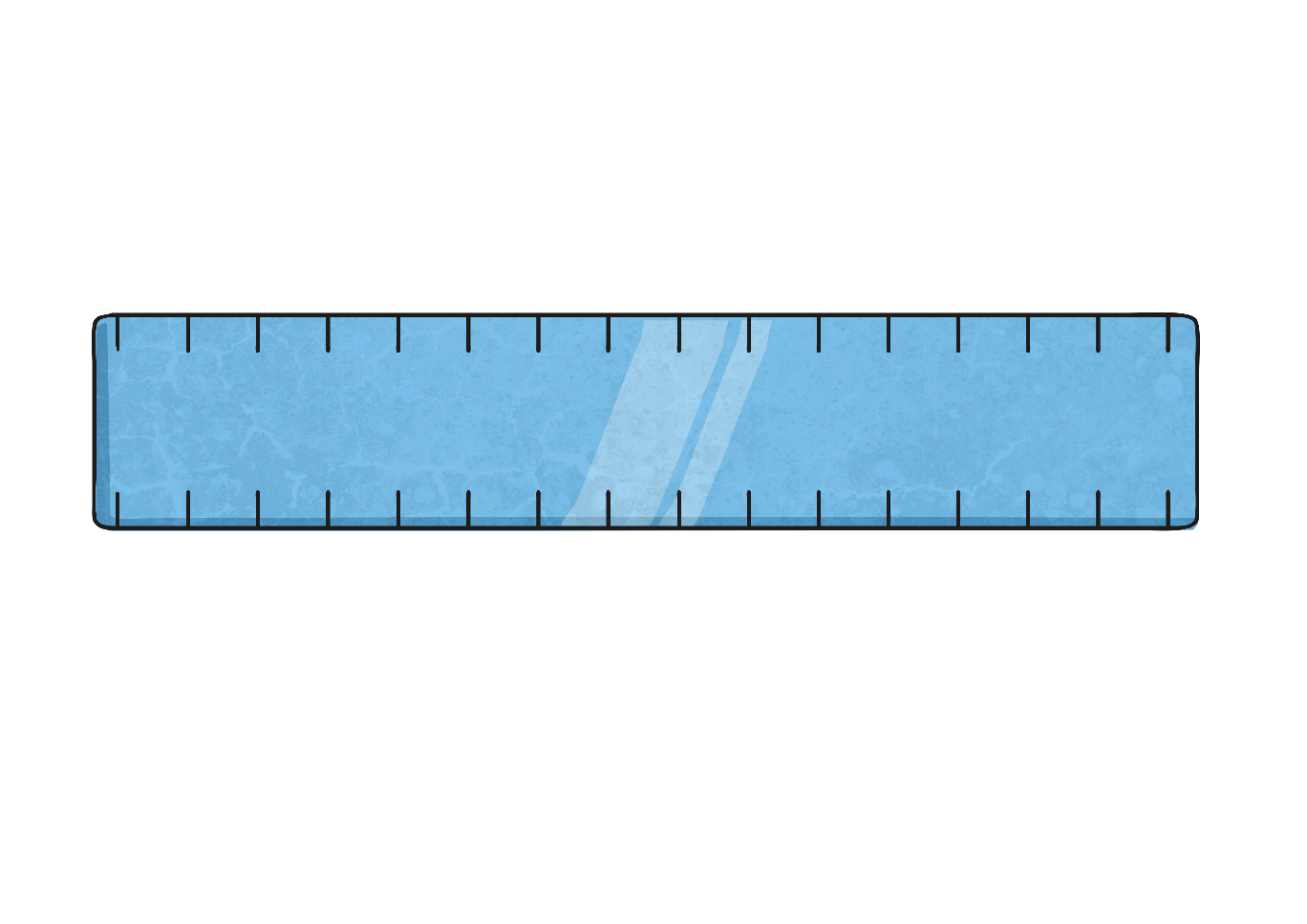 2m = 200cm
2m = ?cm
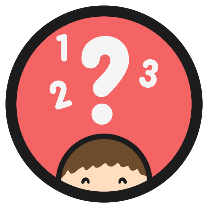 Convert It
There are 100 centimetres in 1 metre. 
Convert these metre measurements to centimetres:
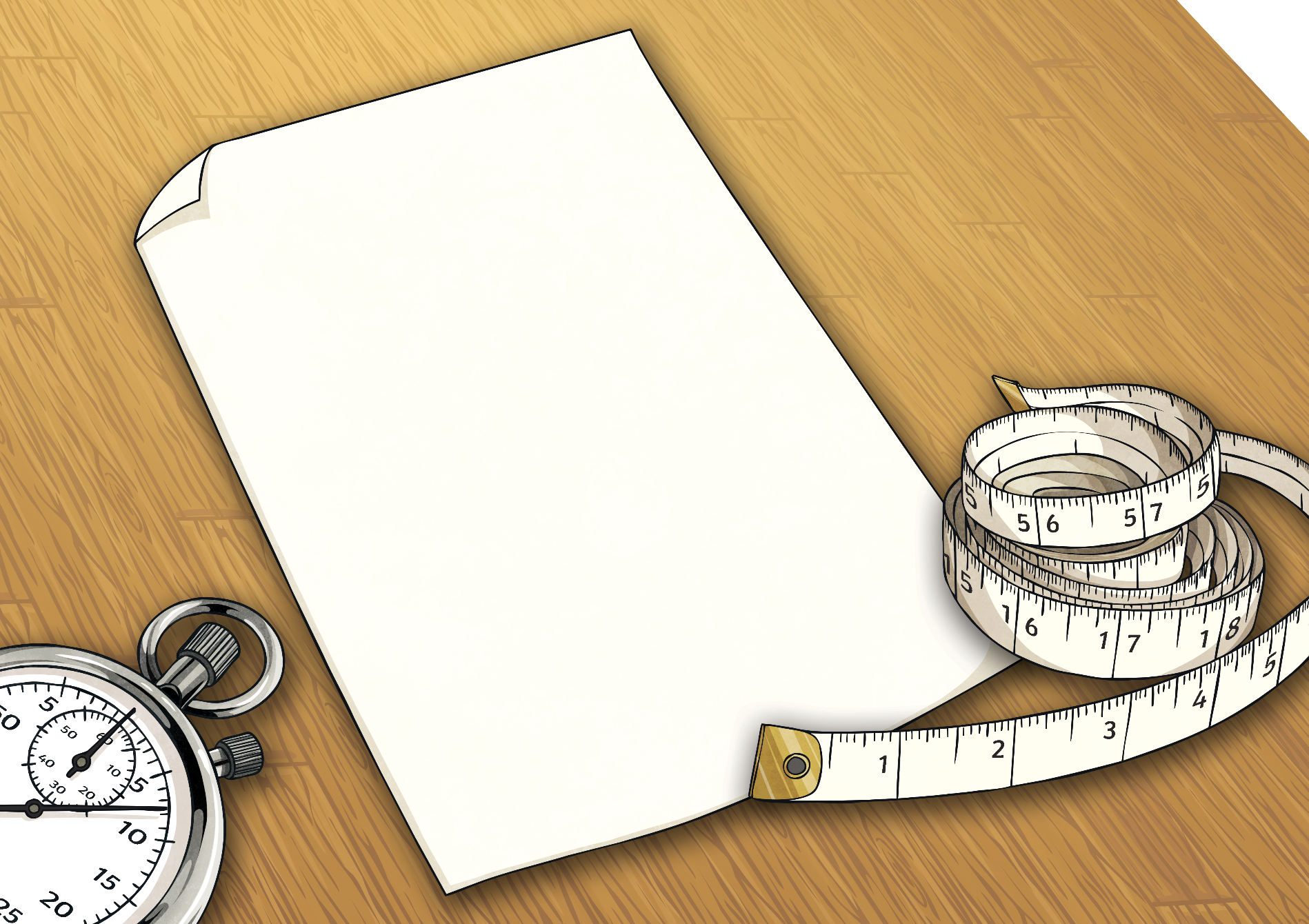 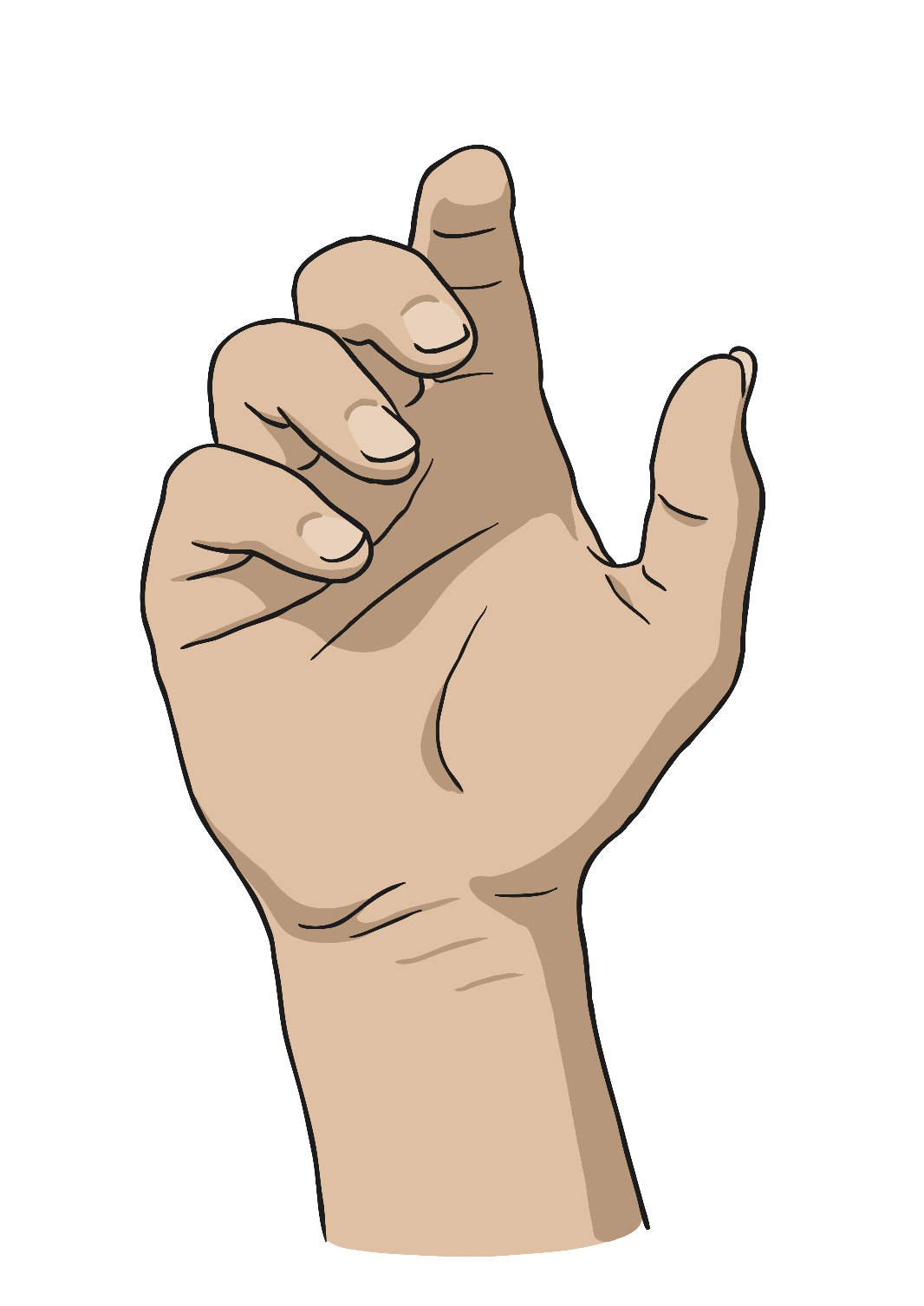 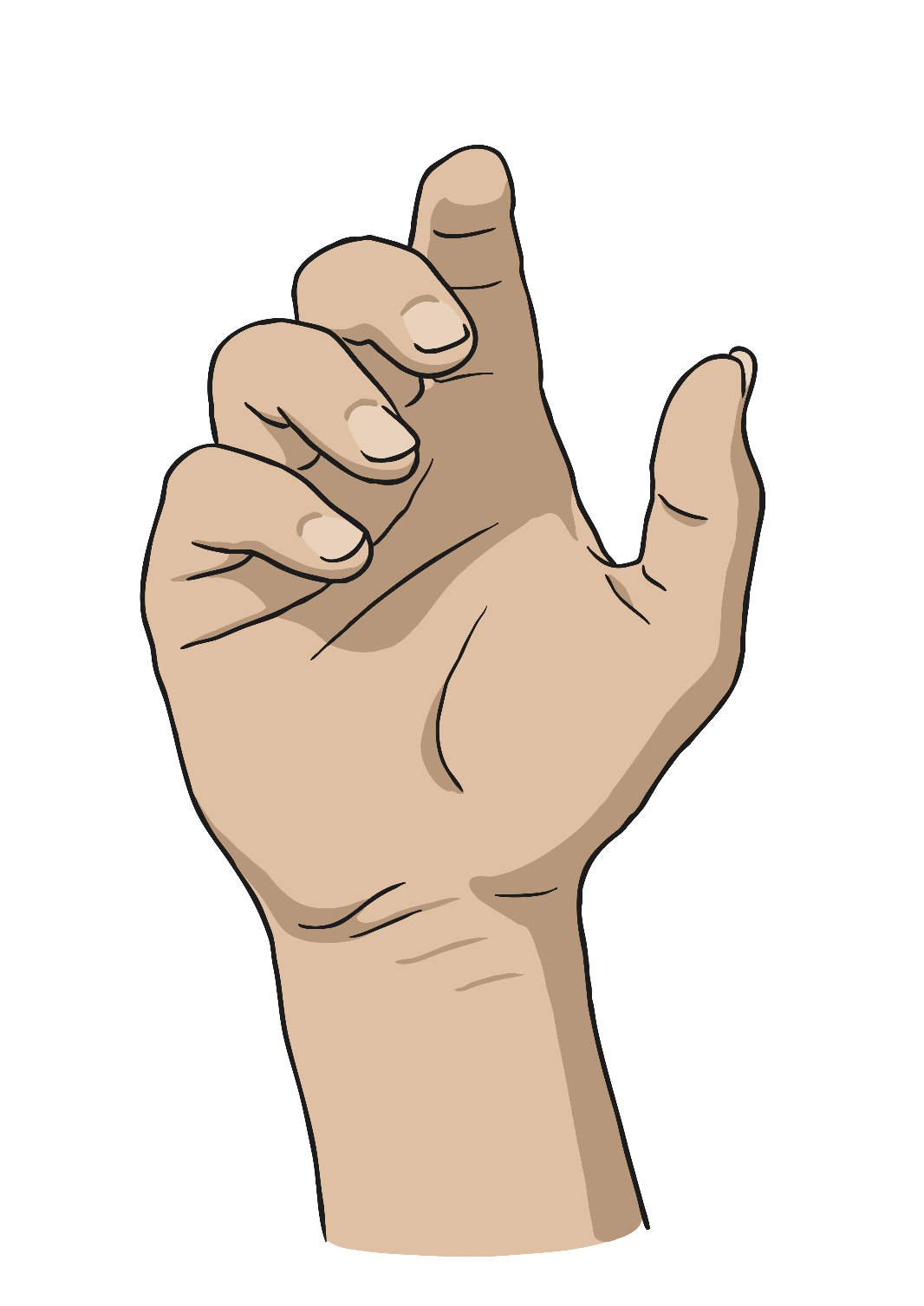 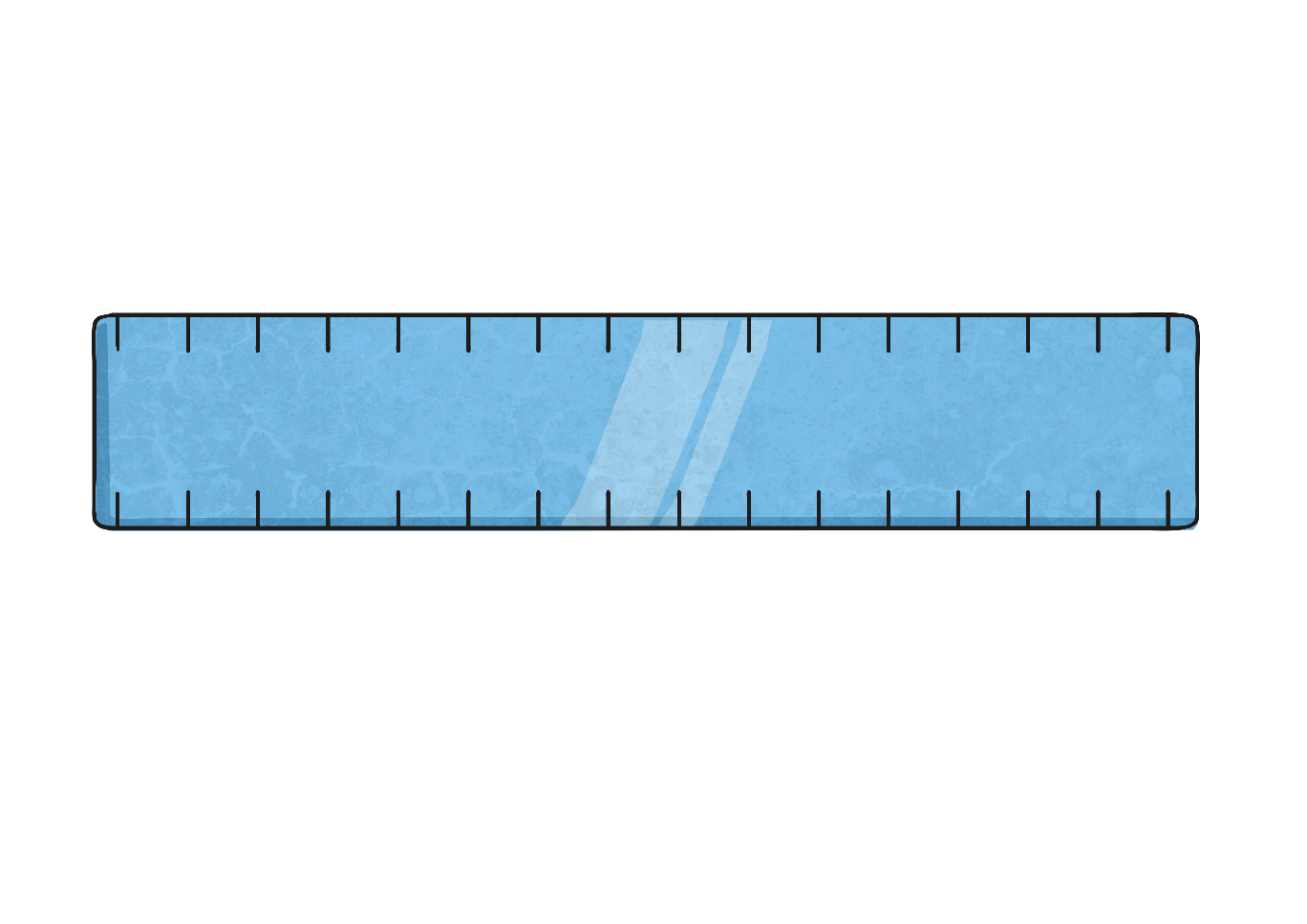 8m = 800cm
8m = ?cm
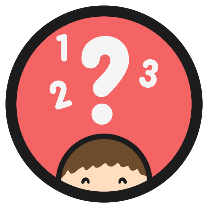 Convert It
There are 100 centimetres in 1 metre. 
Convert these metre measurements to centimetres:
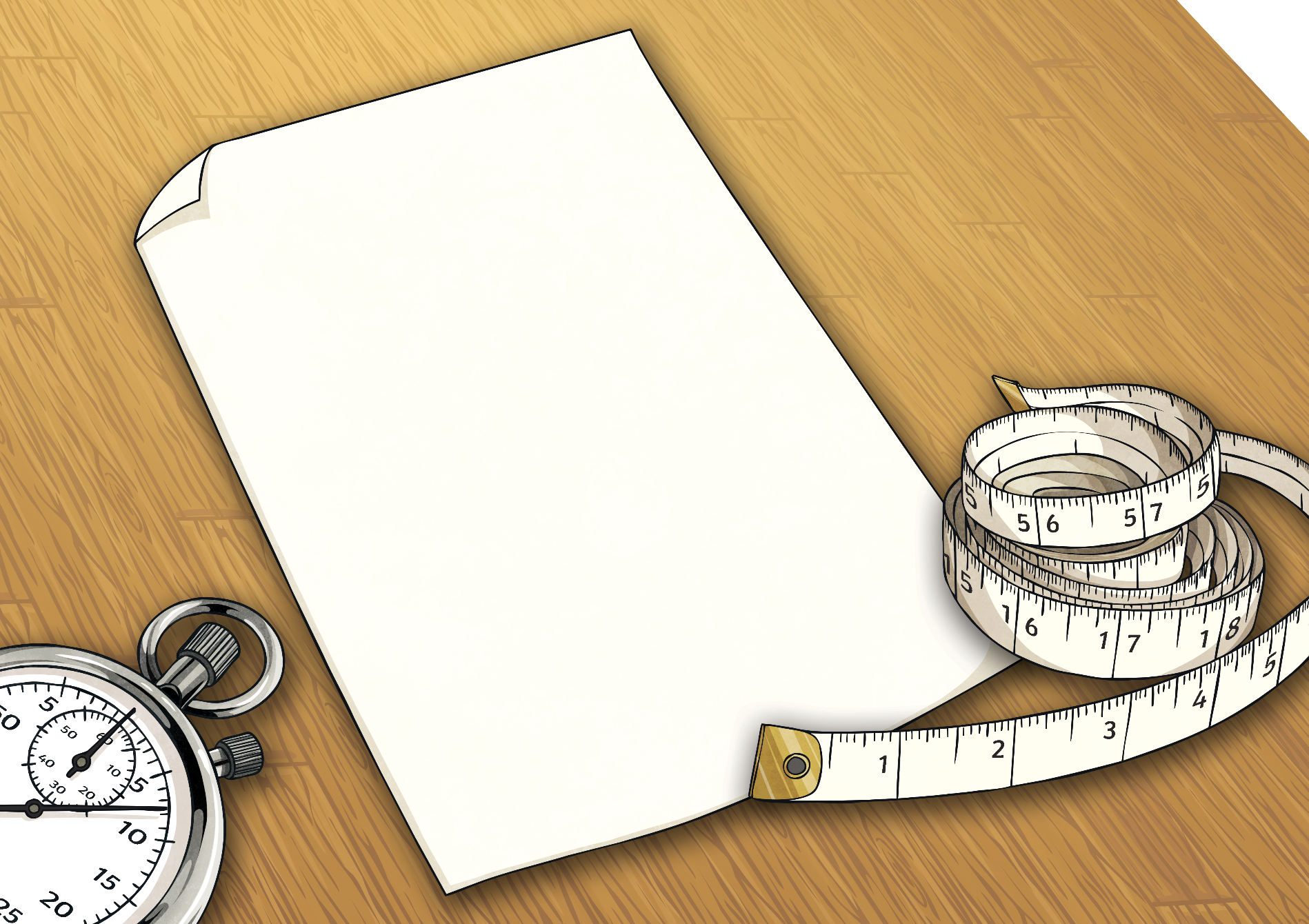 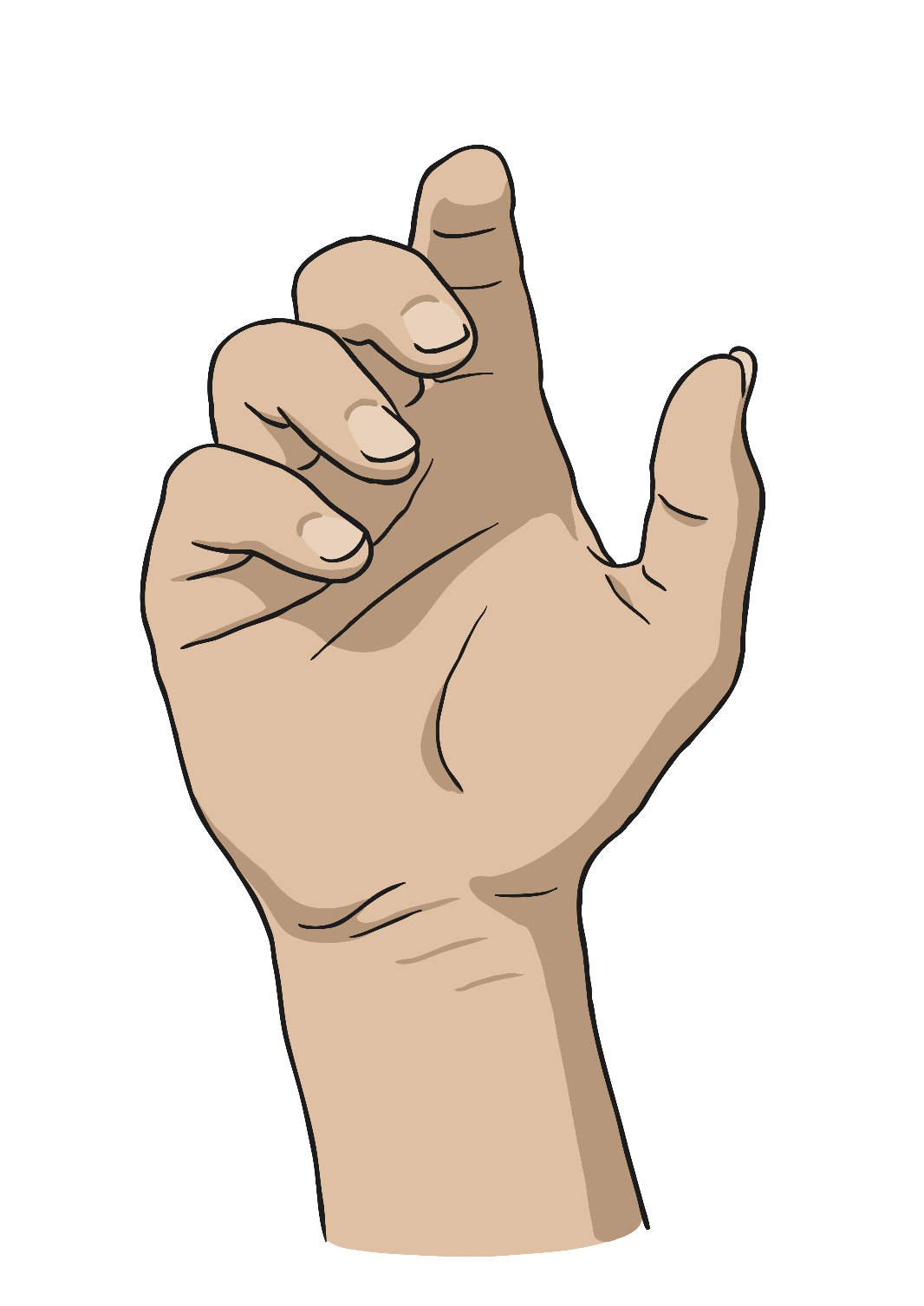 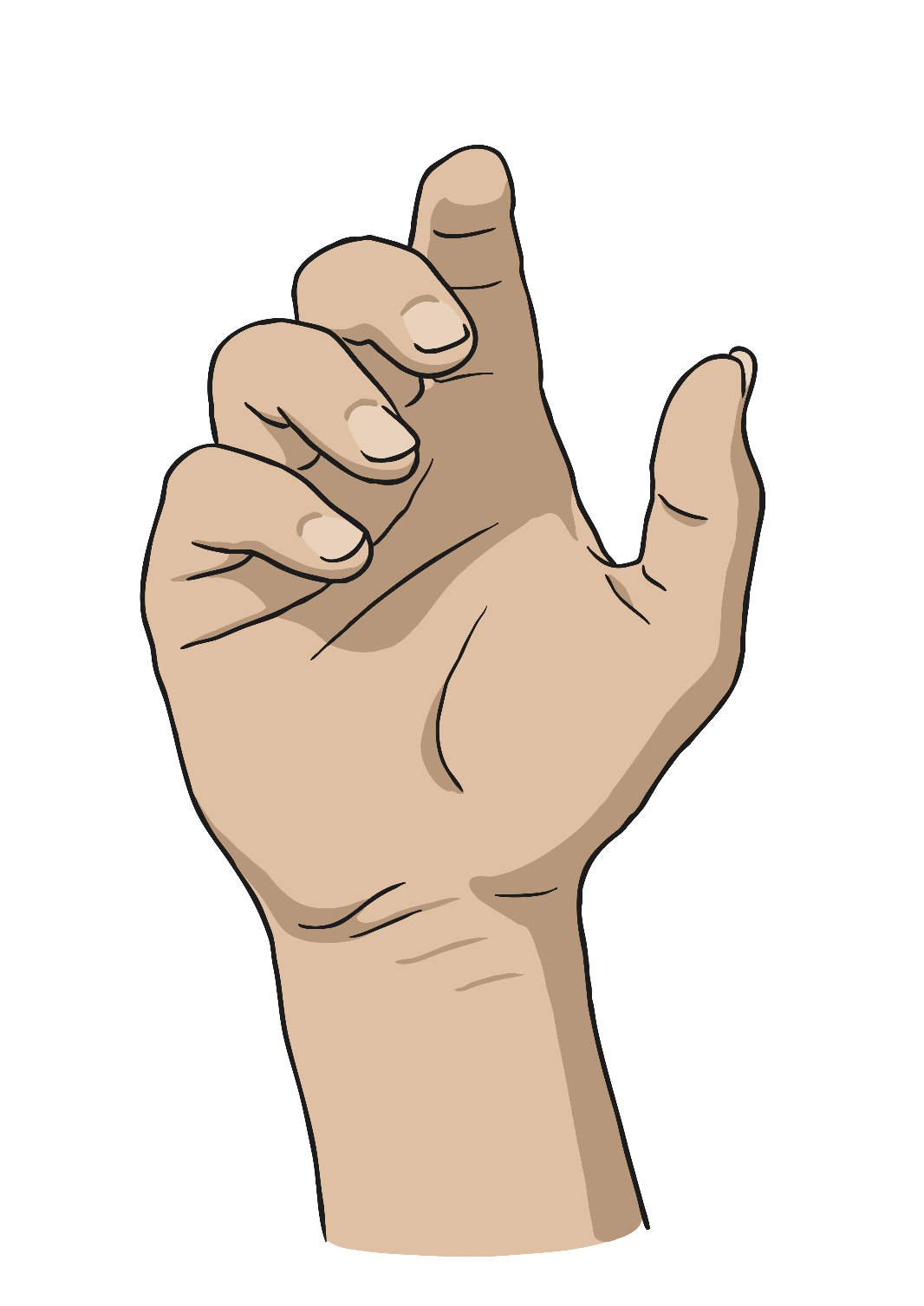 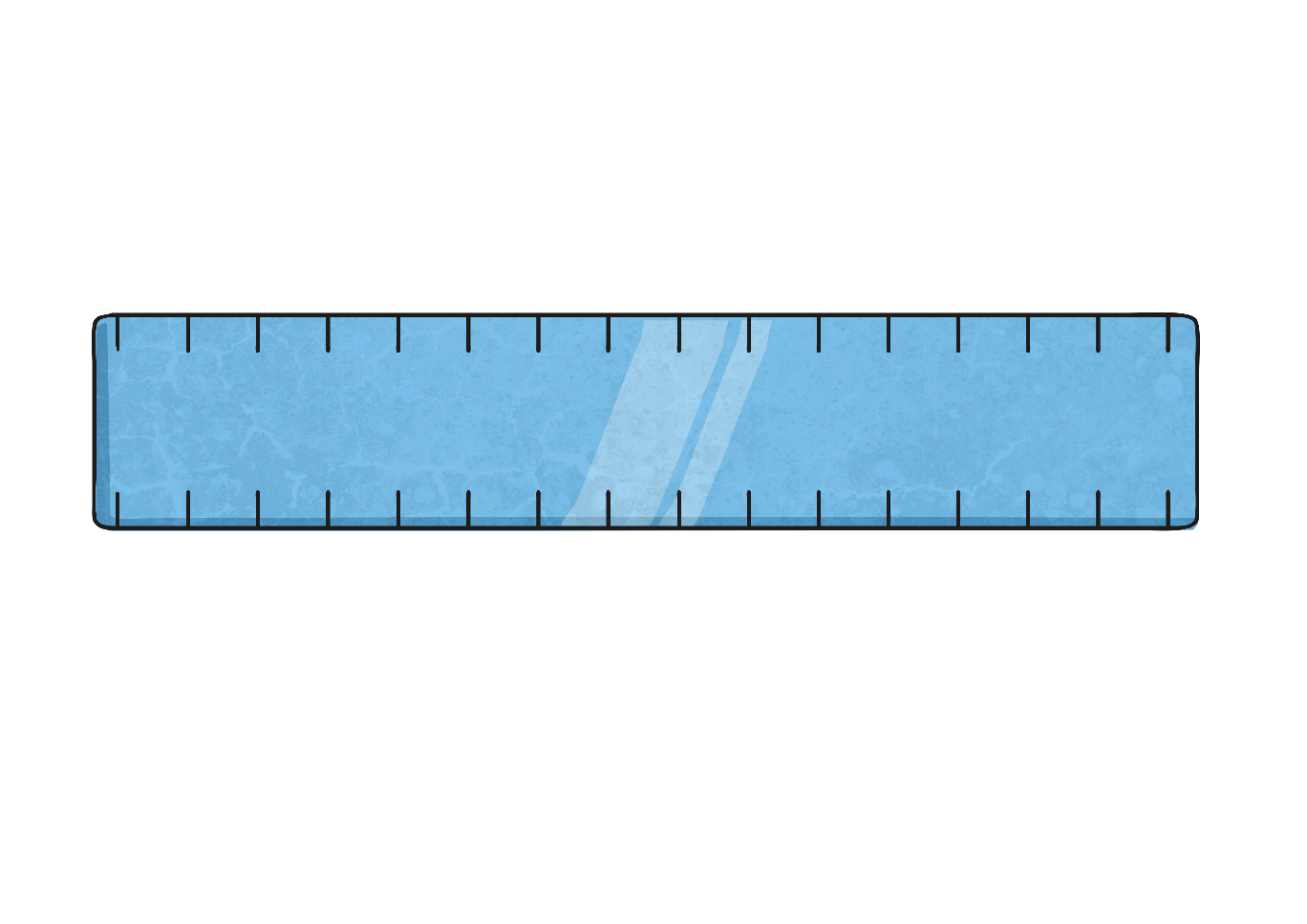 1m 30cm = 130cm
1m 30cm = ?cm
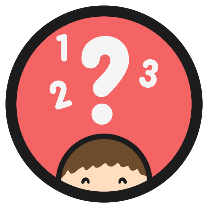 Convert It
There are 100 centimetres in 1 metre. 
Convert these metre measurements to centimetres:
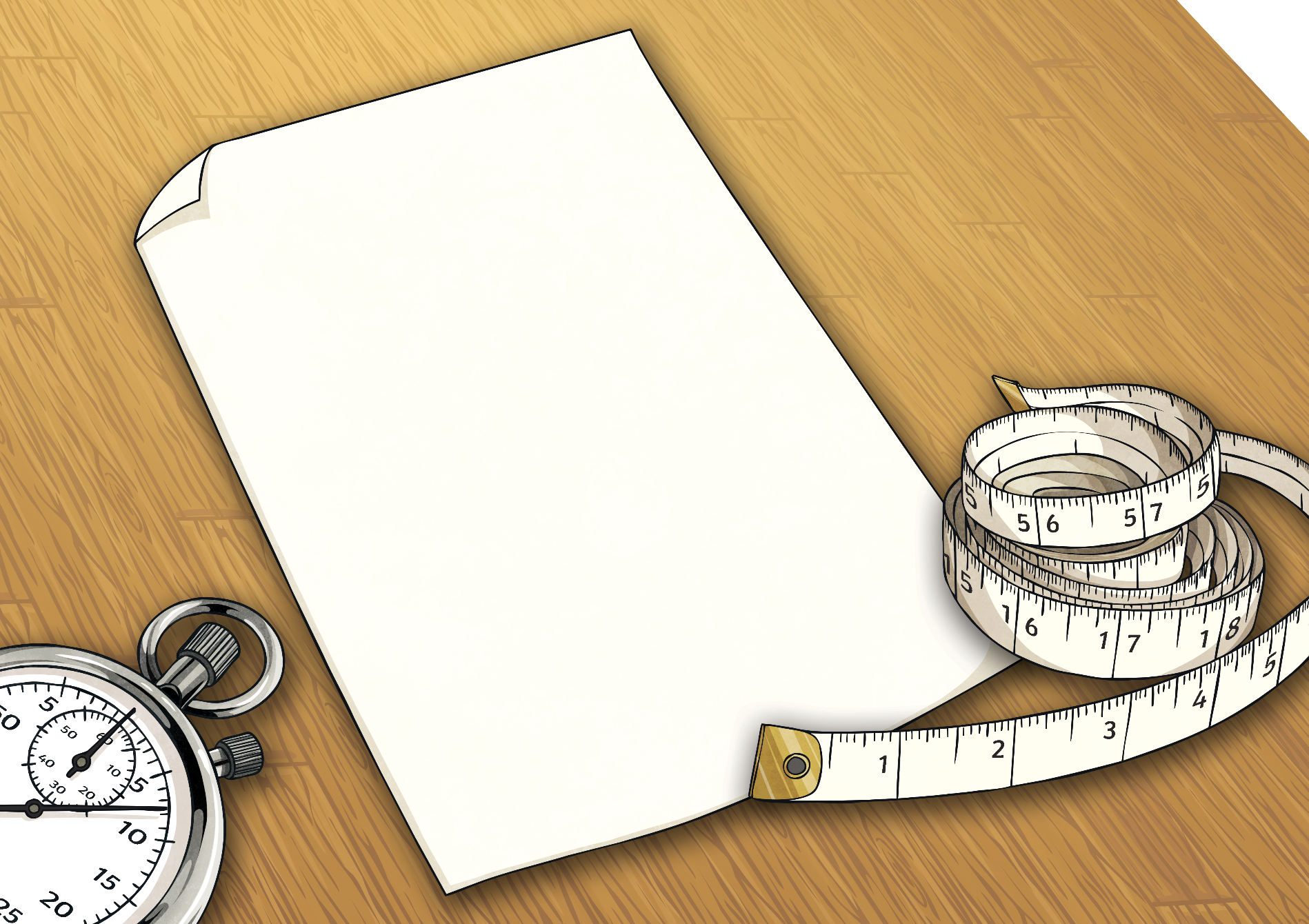 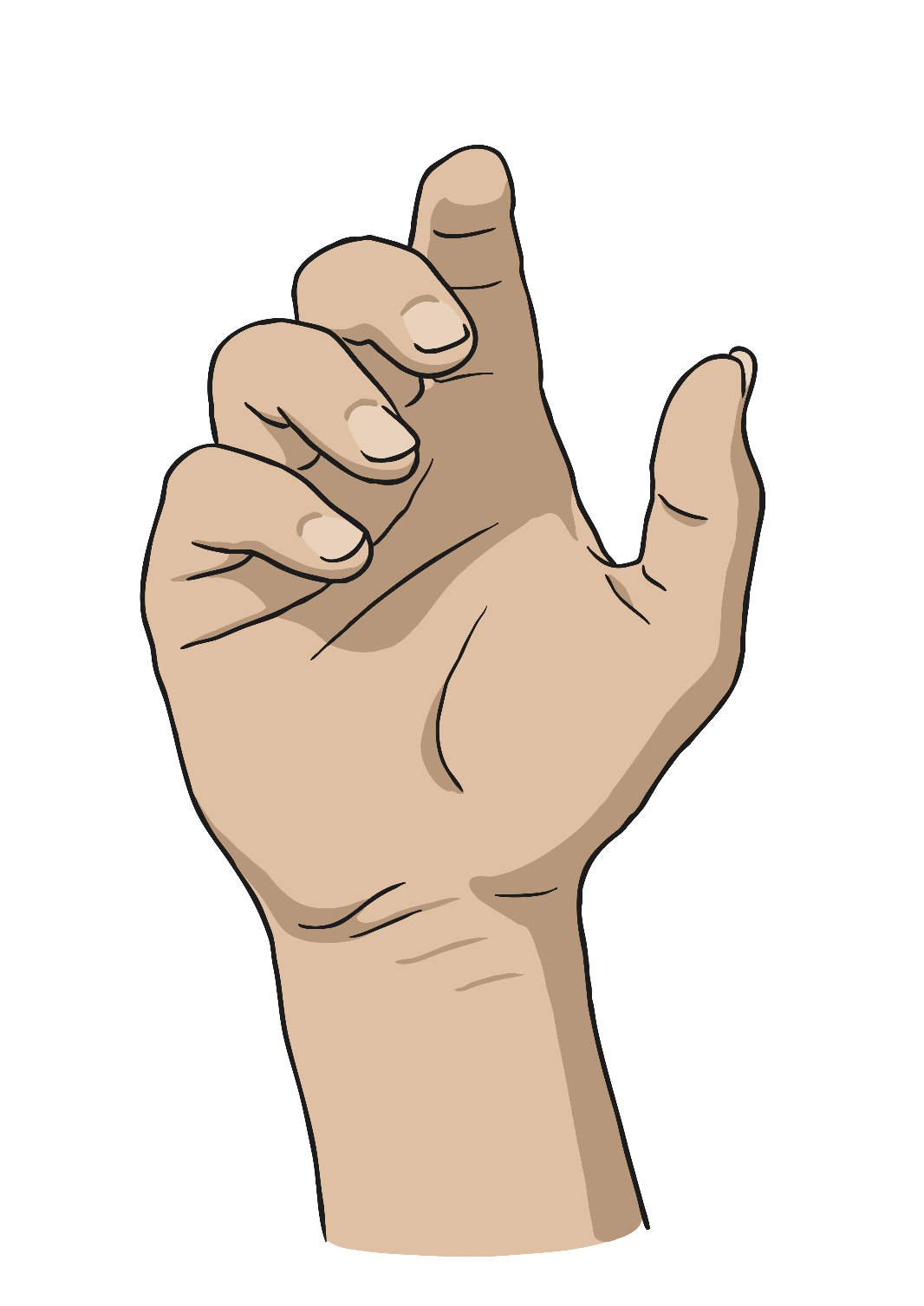 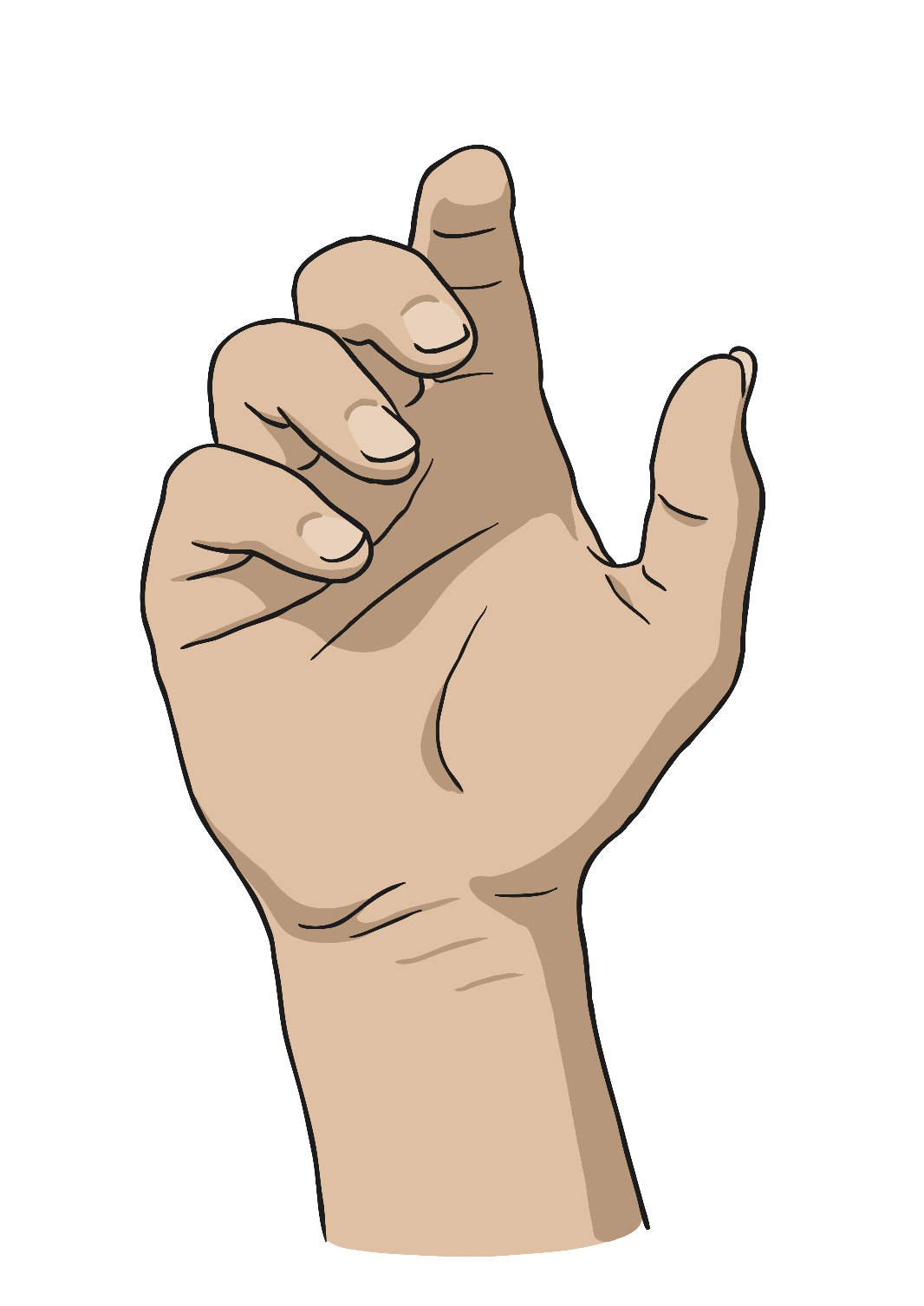 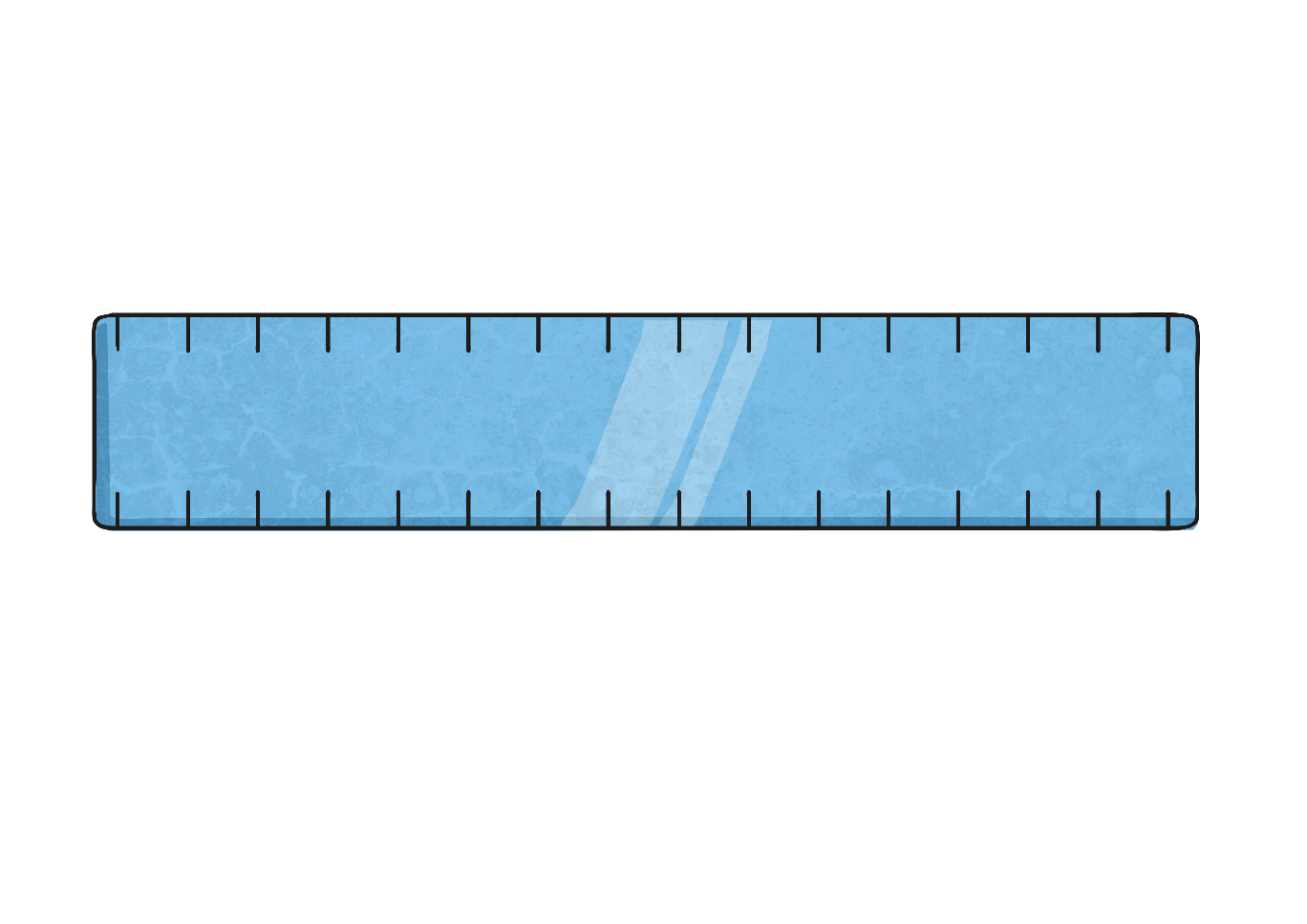 2m 45cm = 245cm
2m 45cm = ?cm
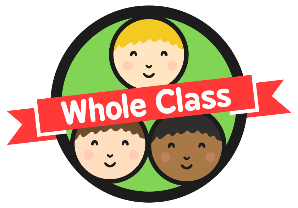 Pencils
Here are some pencil crayons.
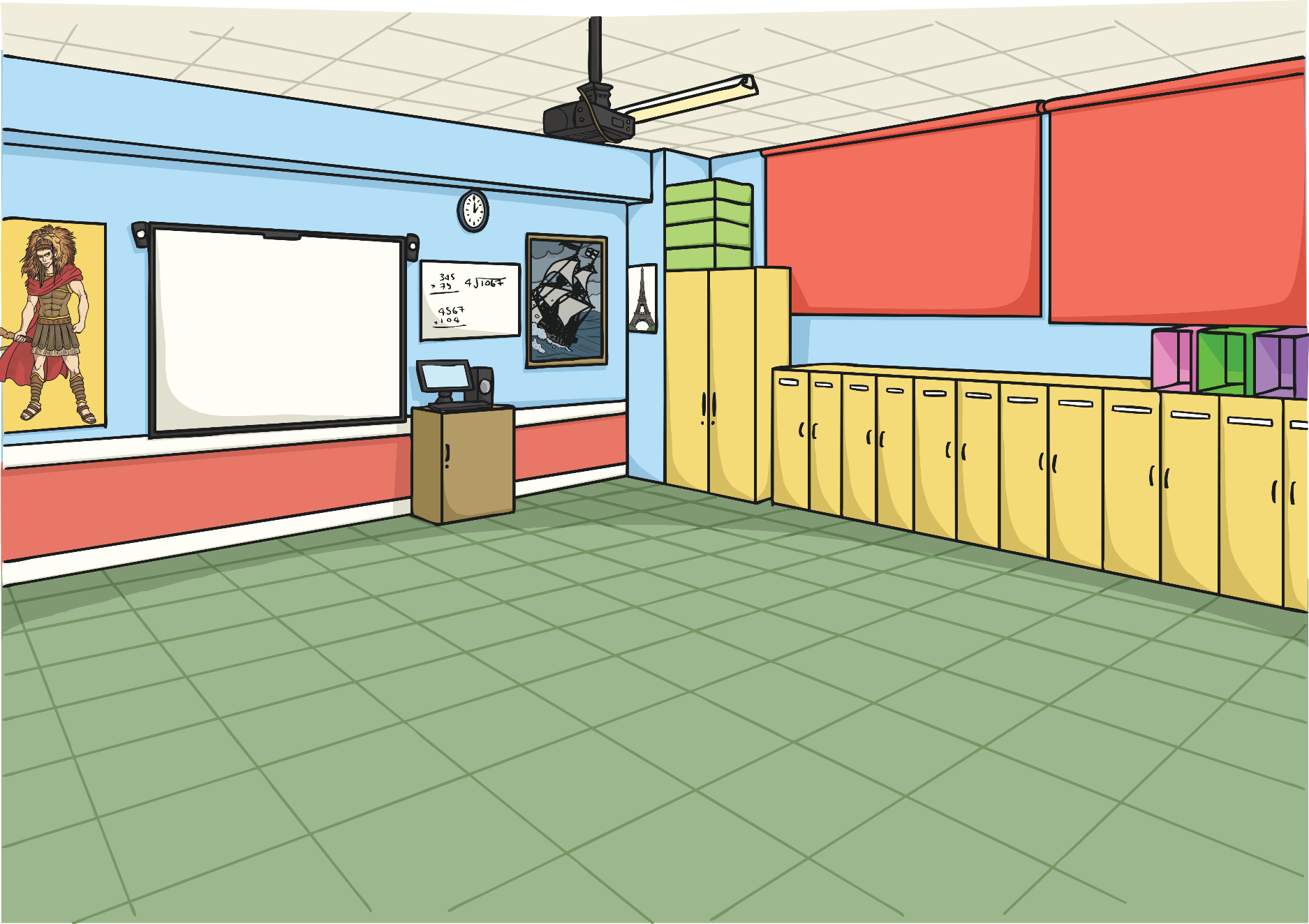 After they have been used they measure:
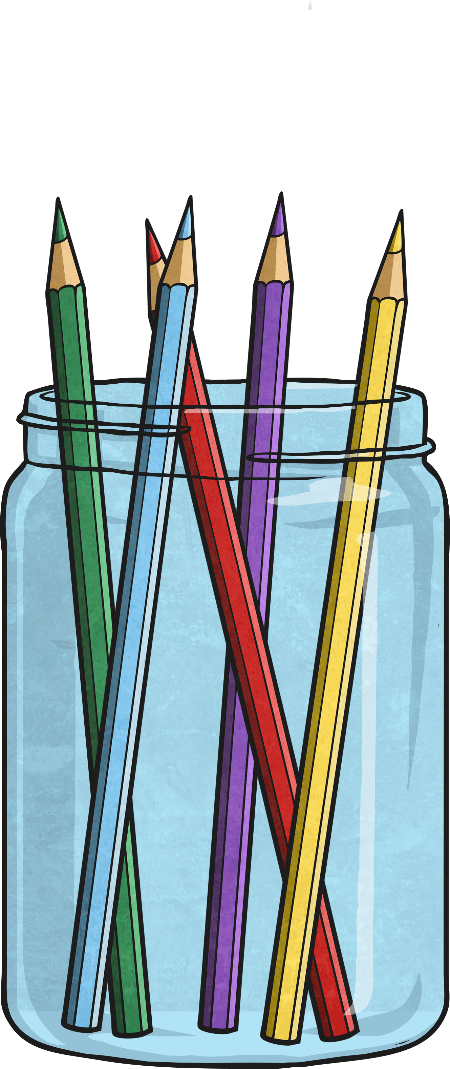 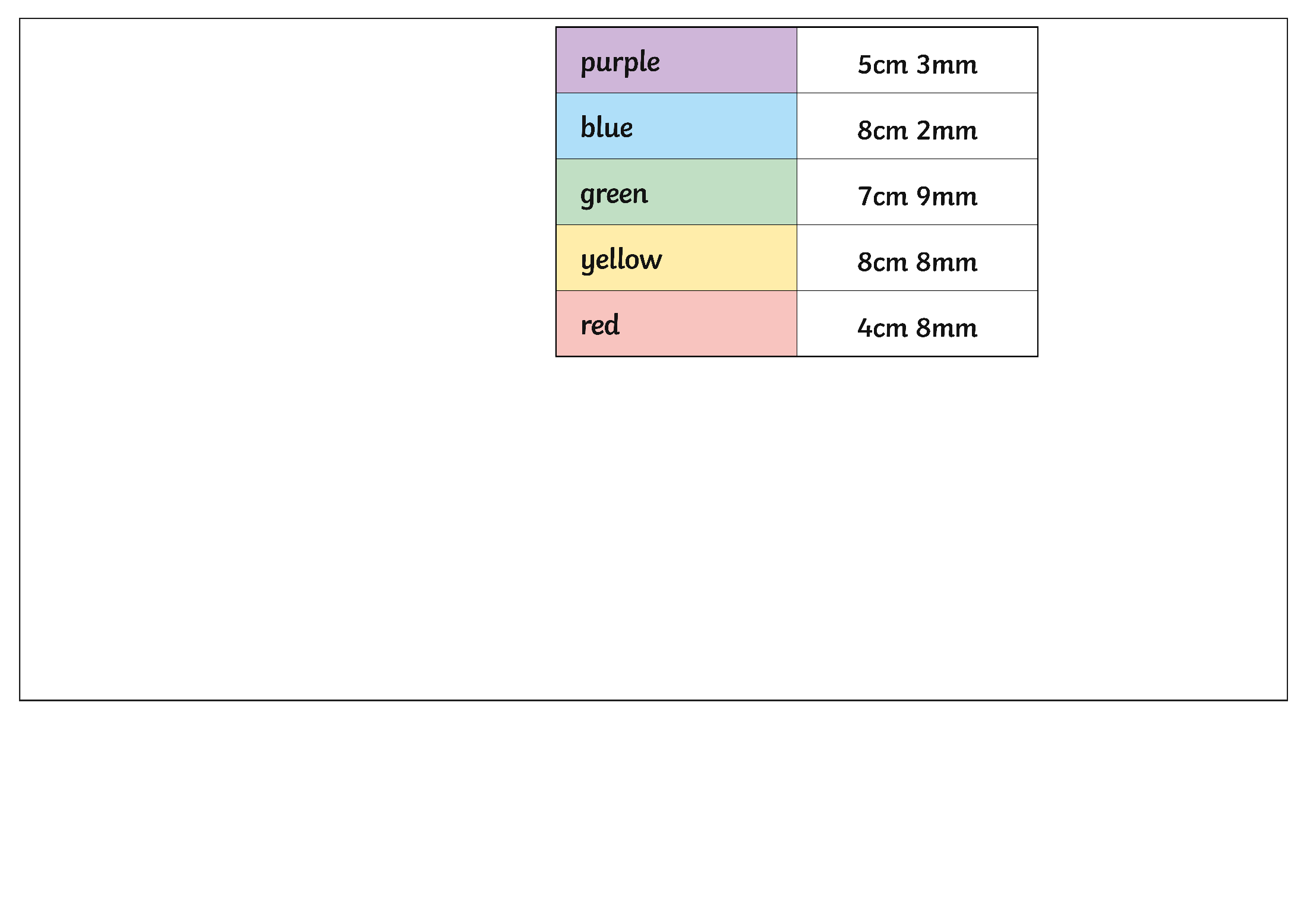 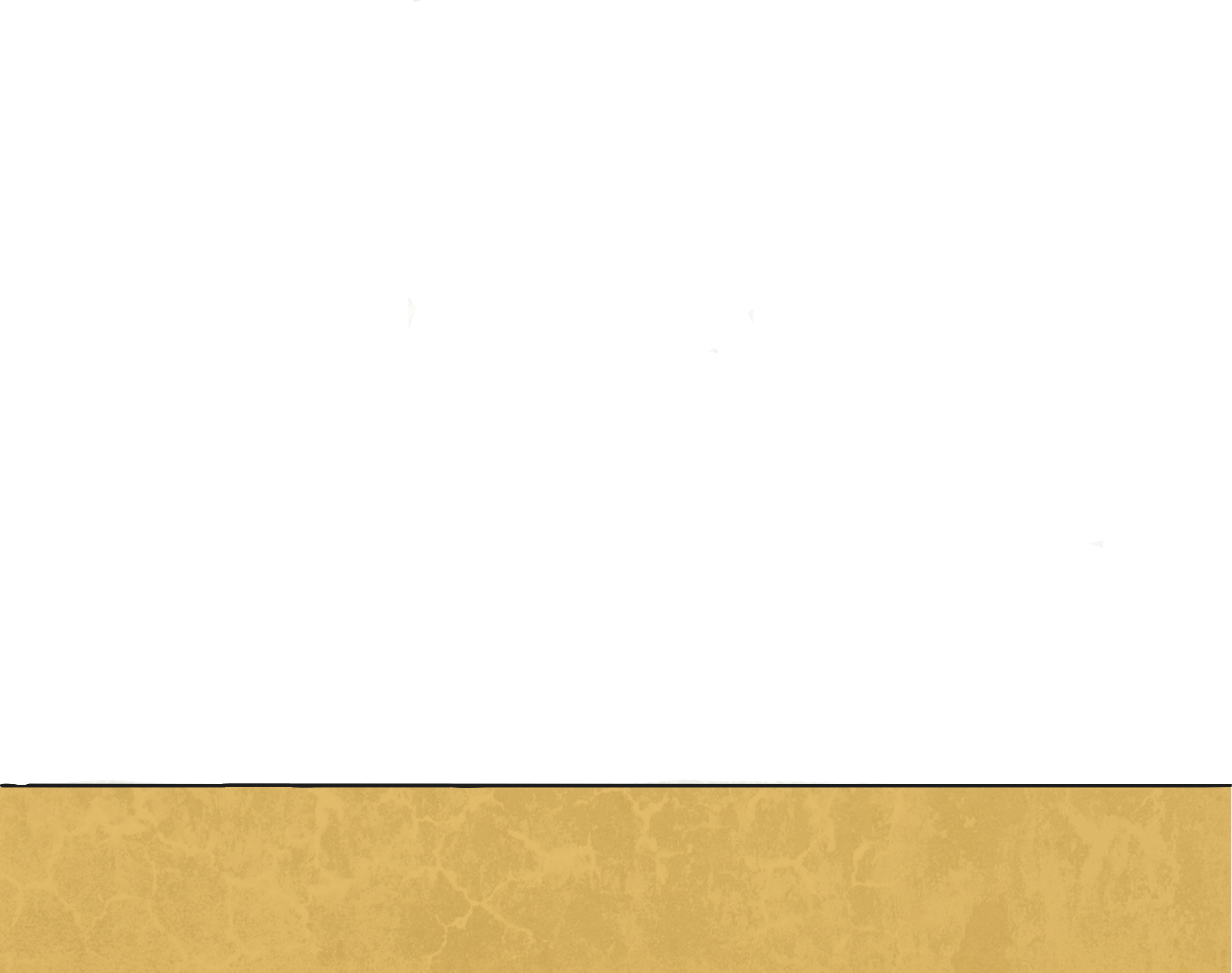 Order the pencil crayons from shortest to longest.
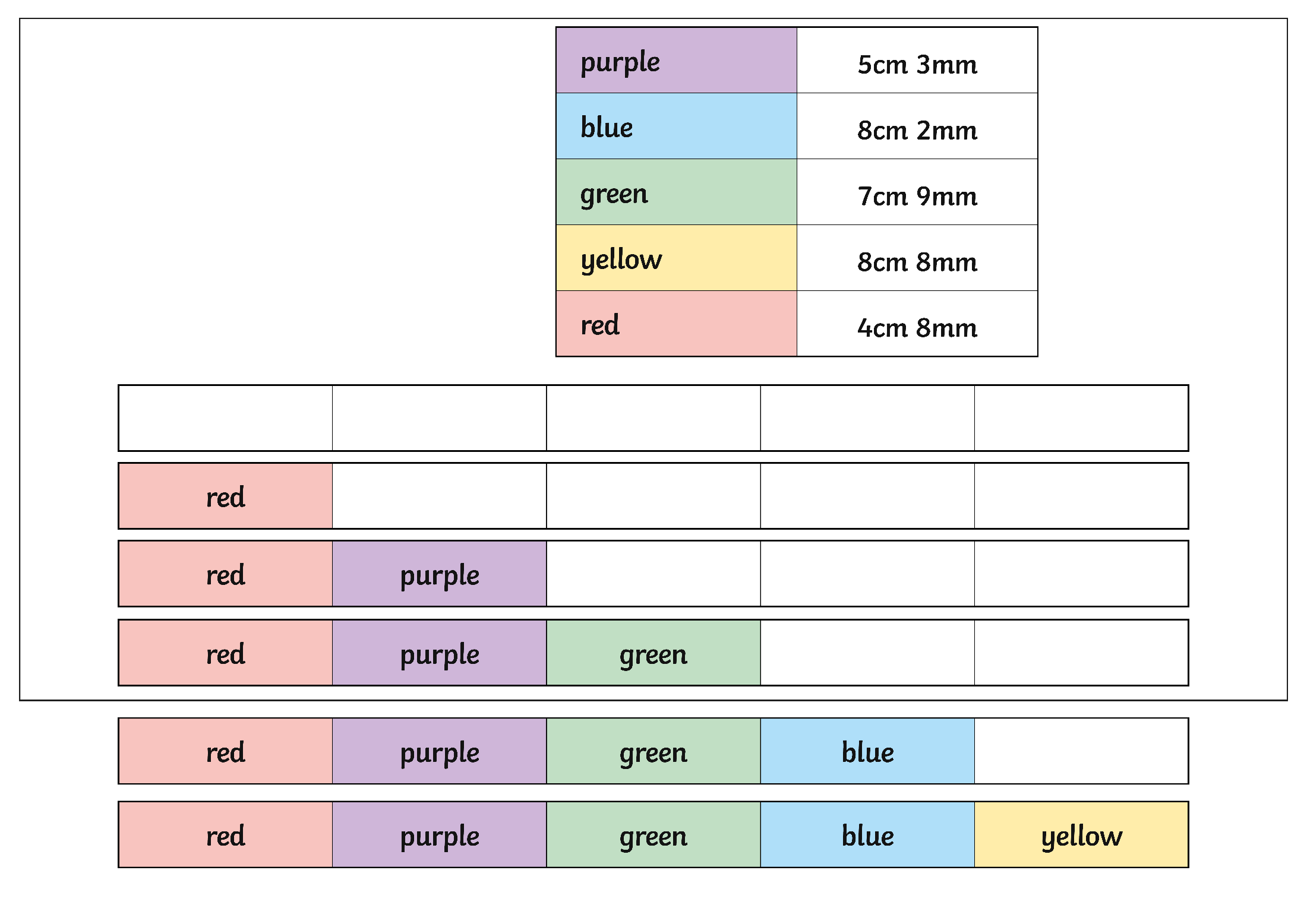 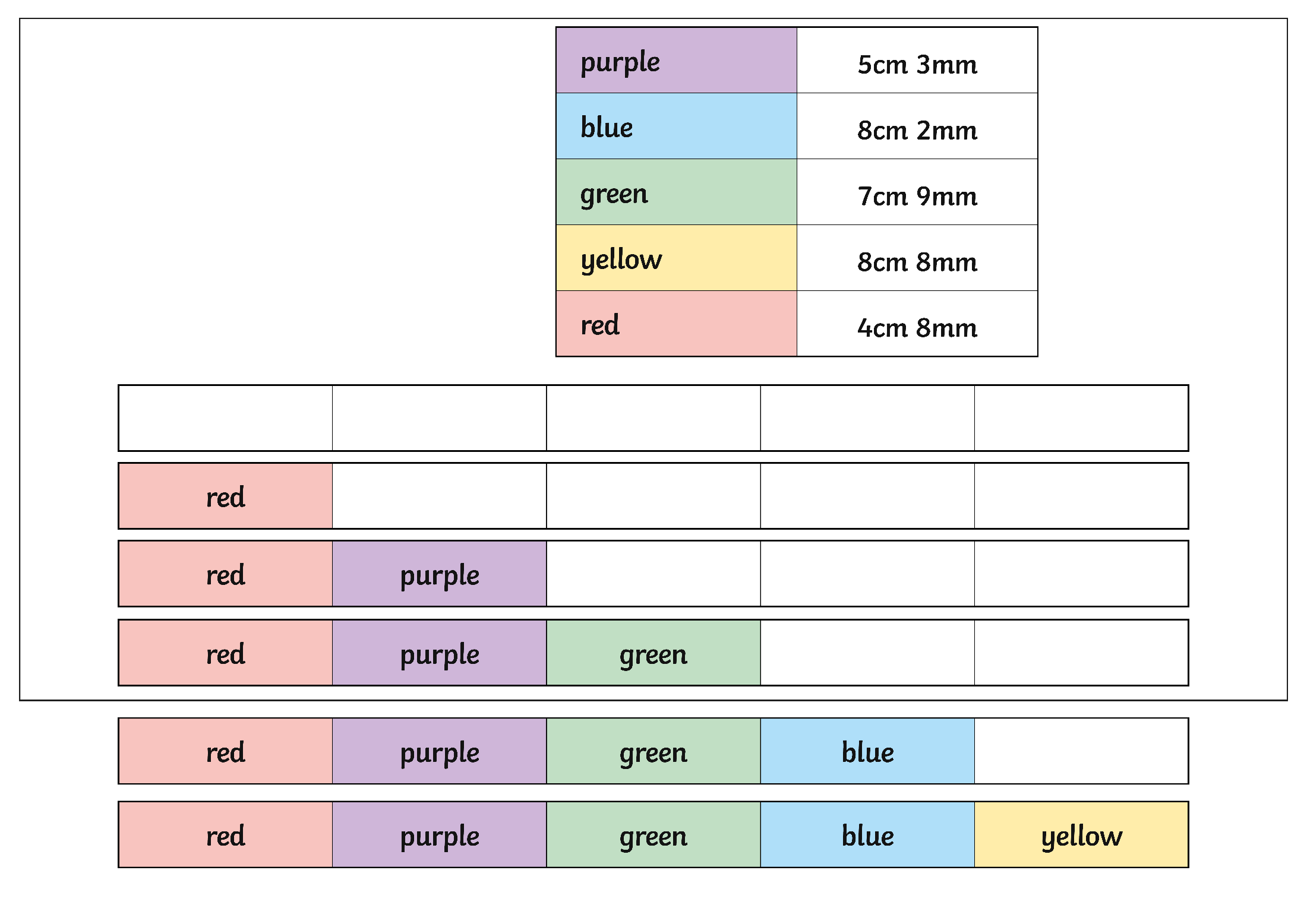 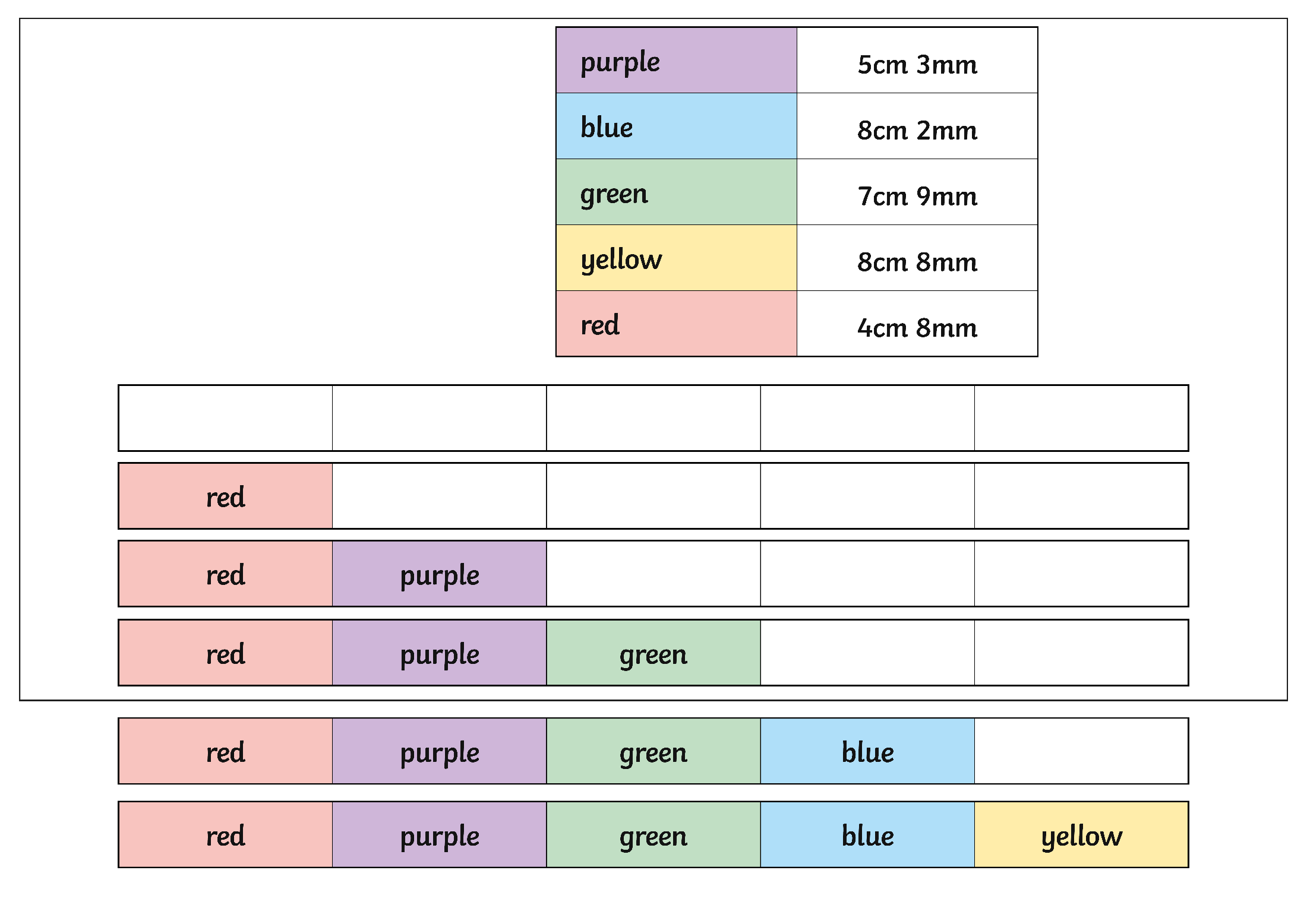 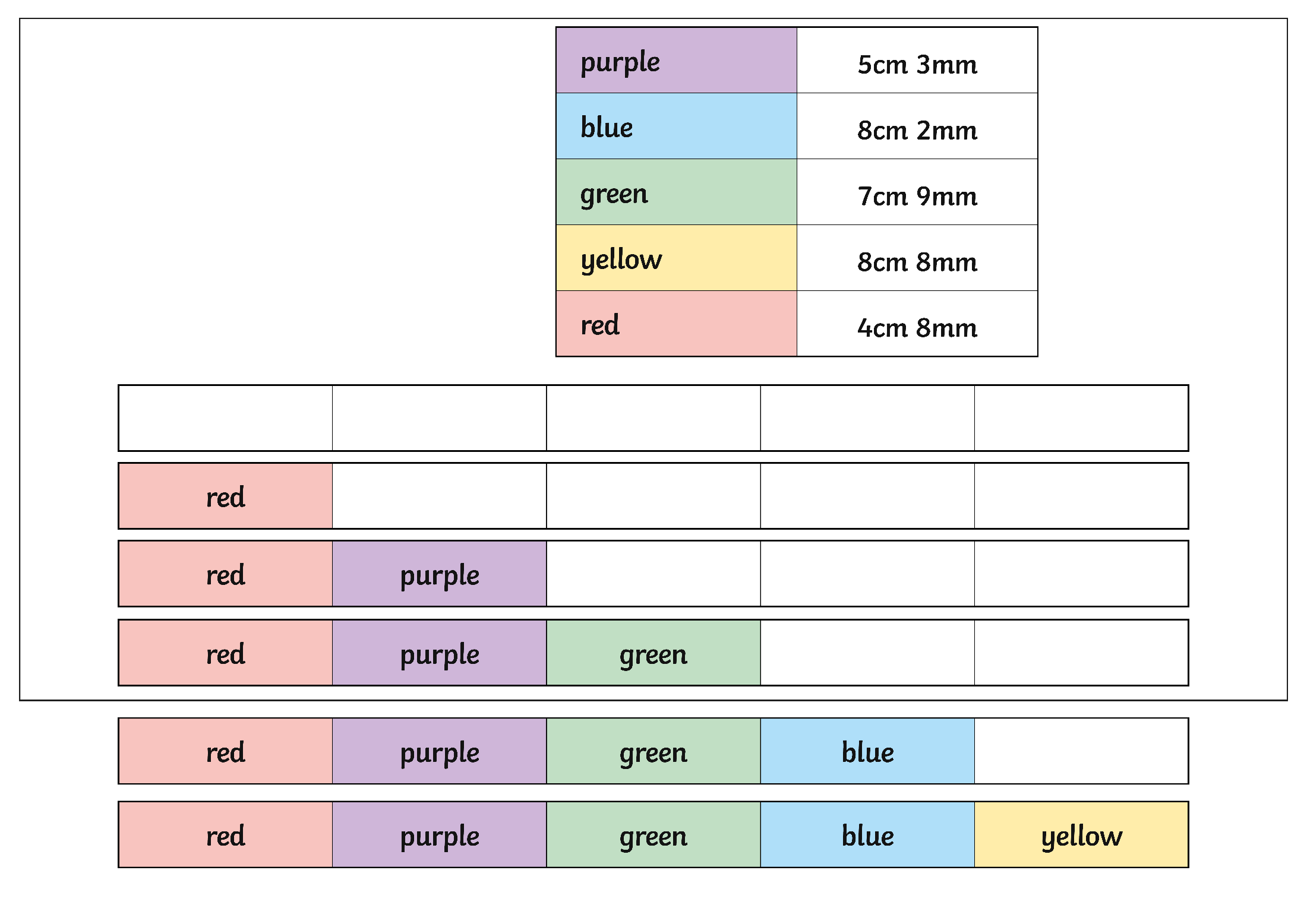 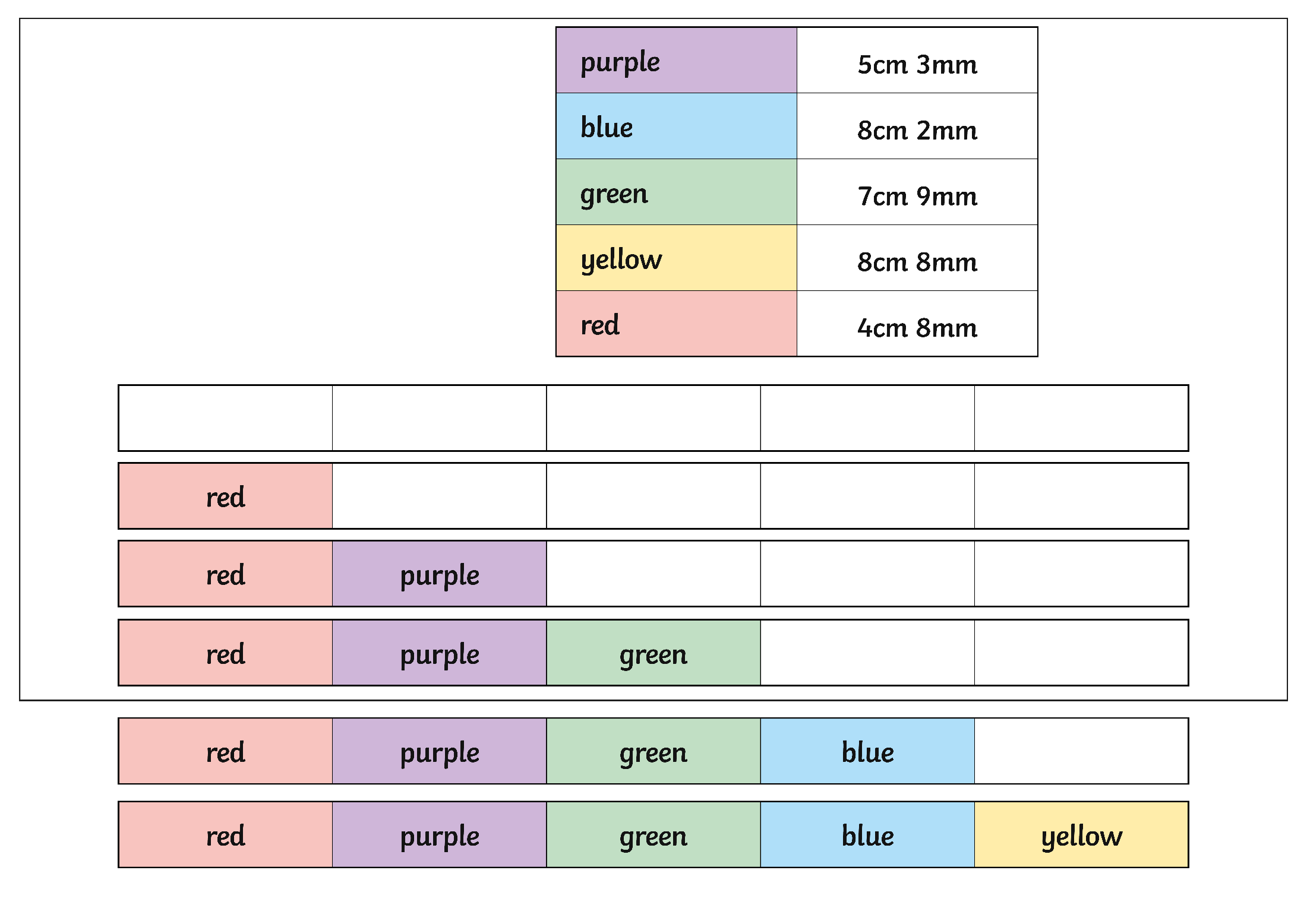 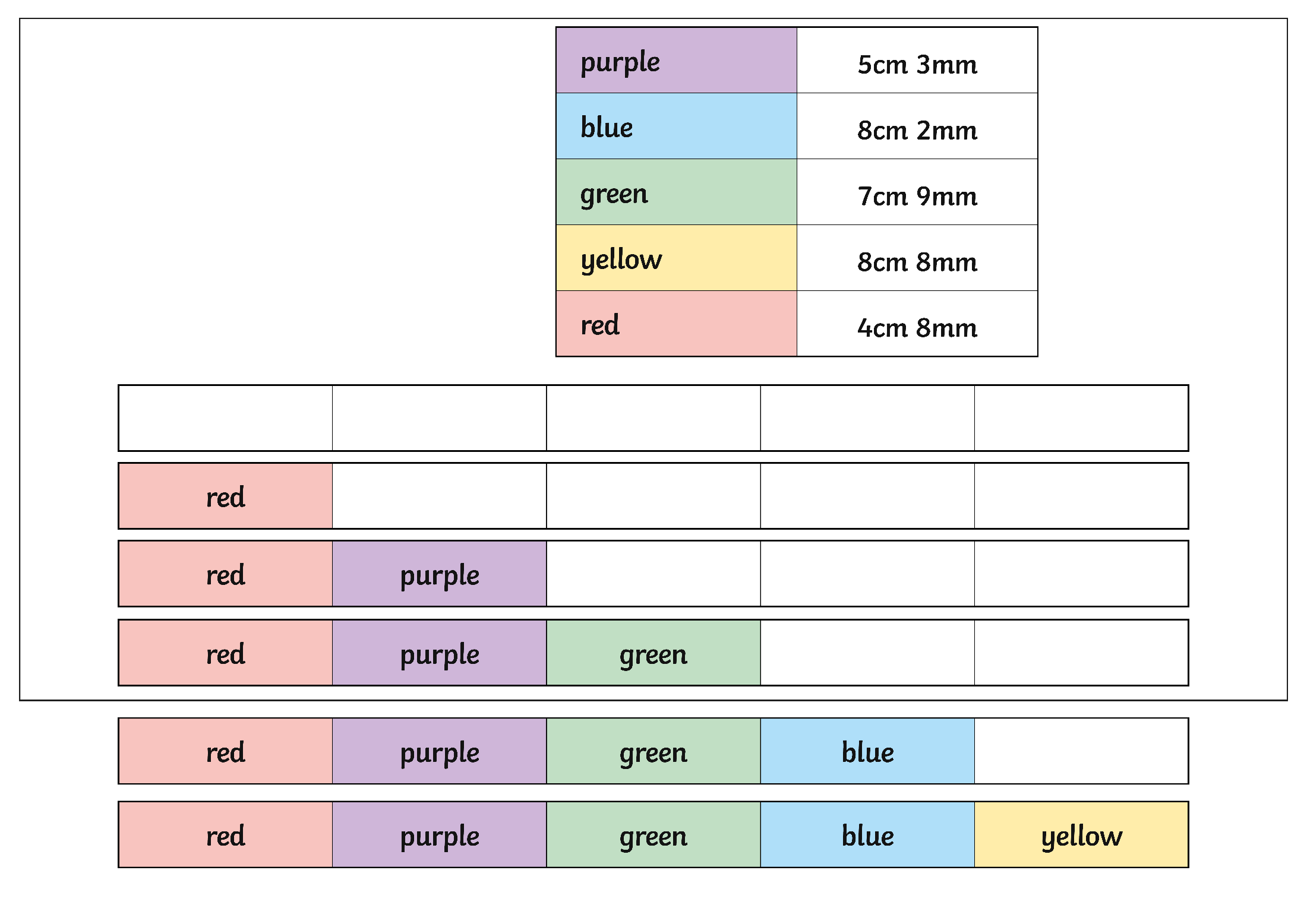 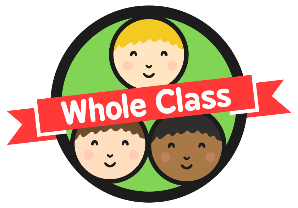 Comparing Measurement
Do you know what these symbols mean?
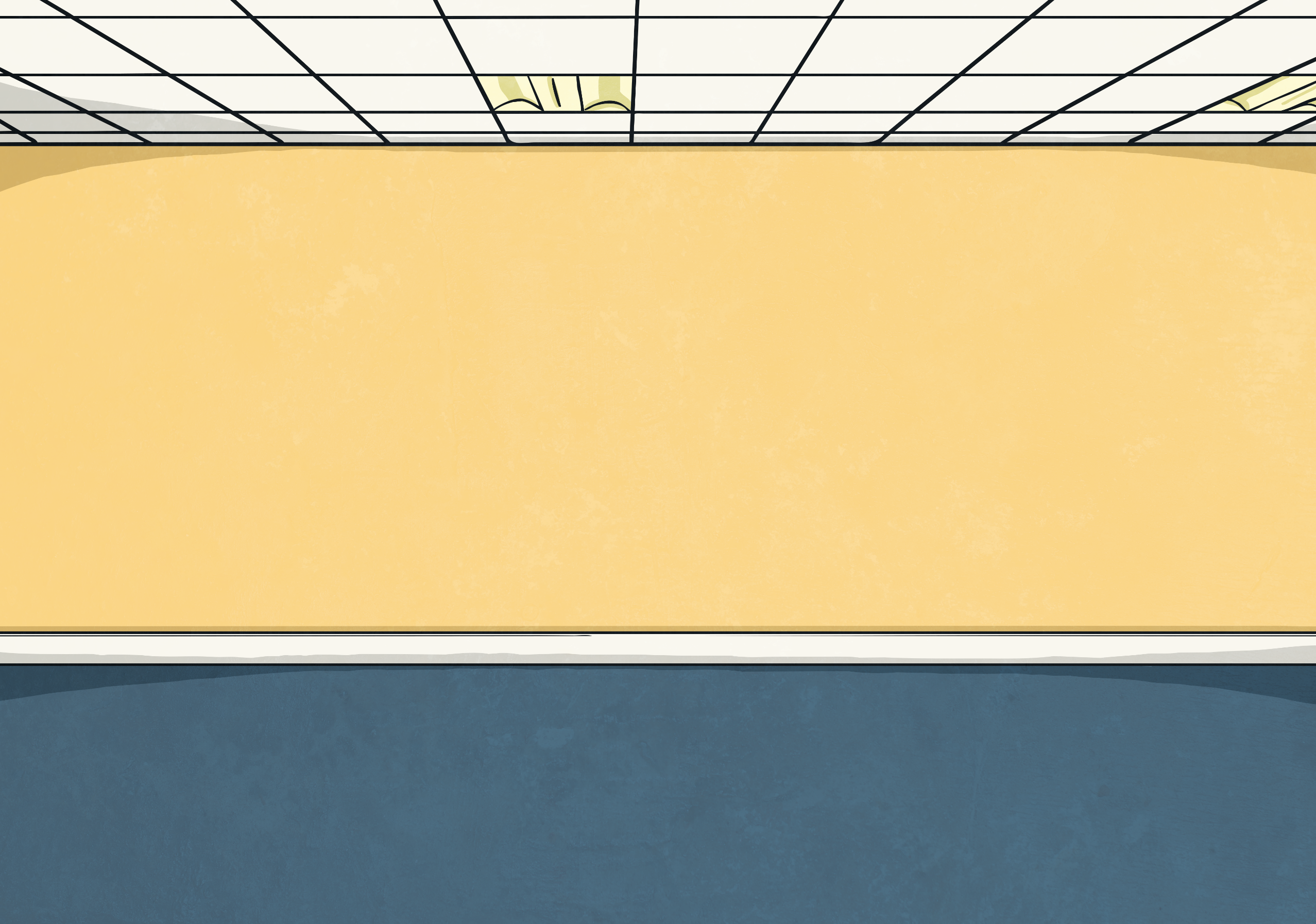 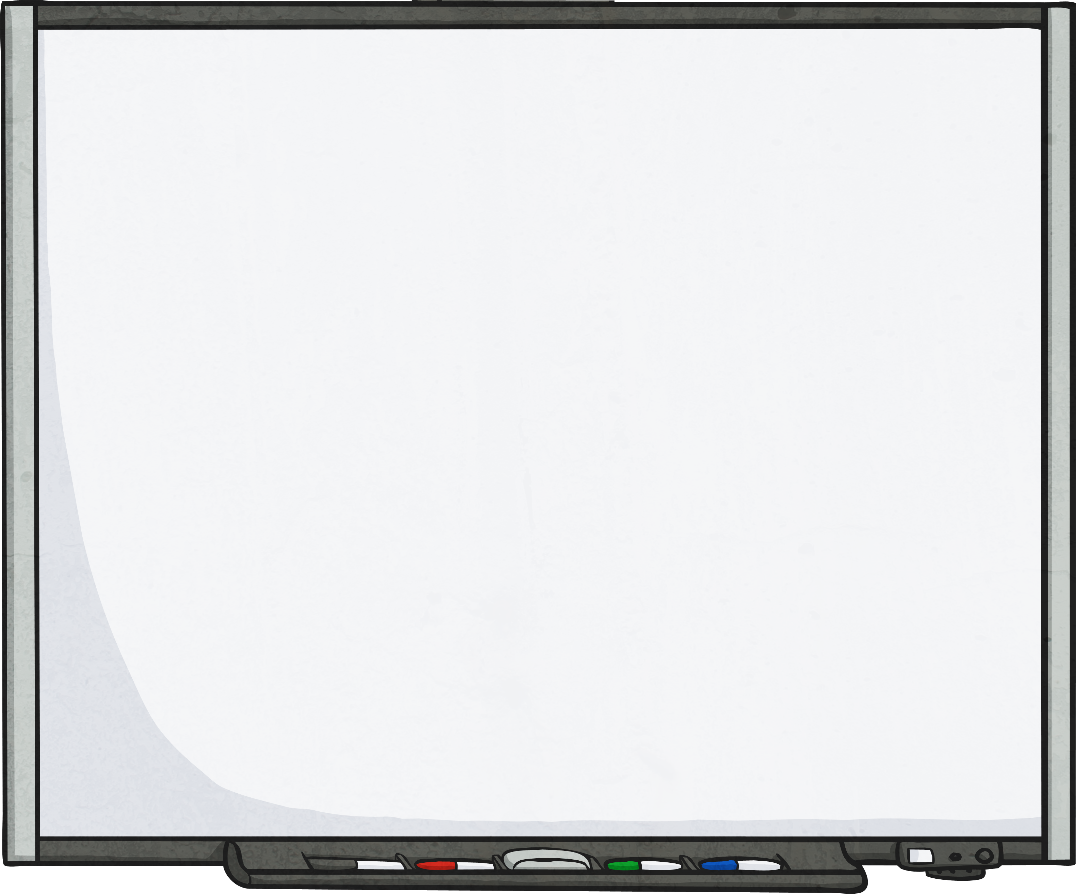 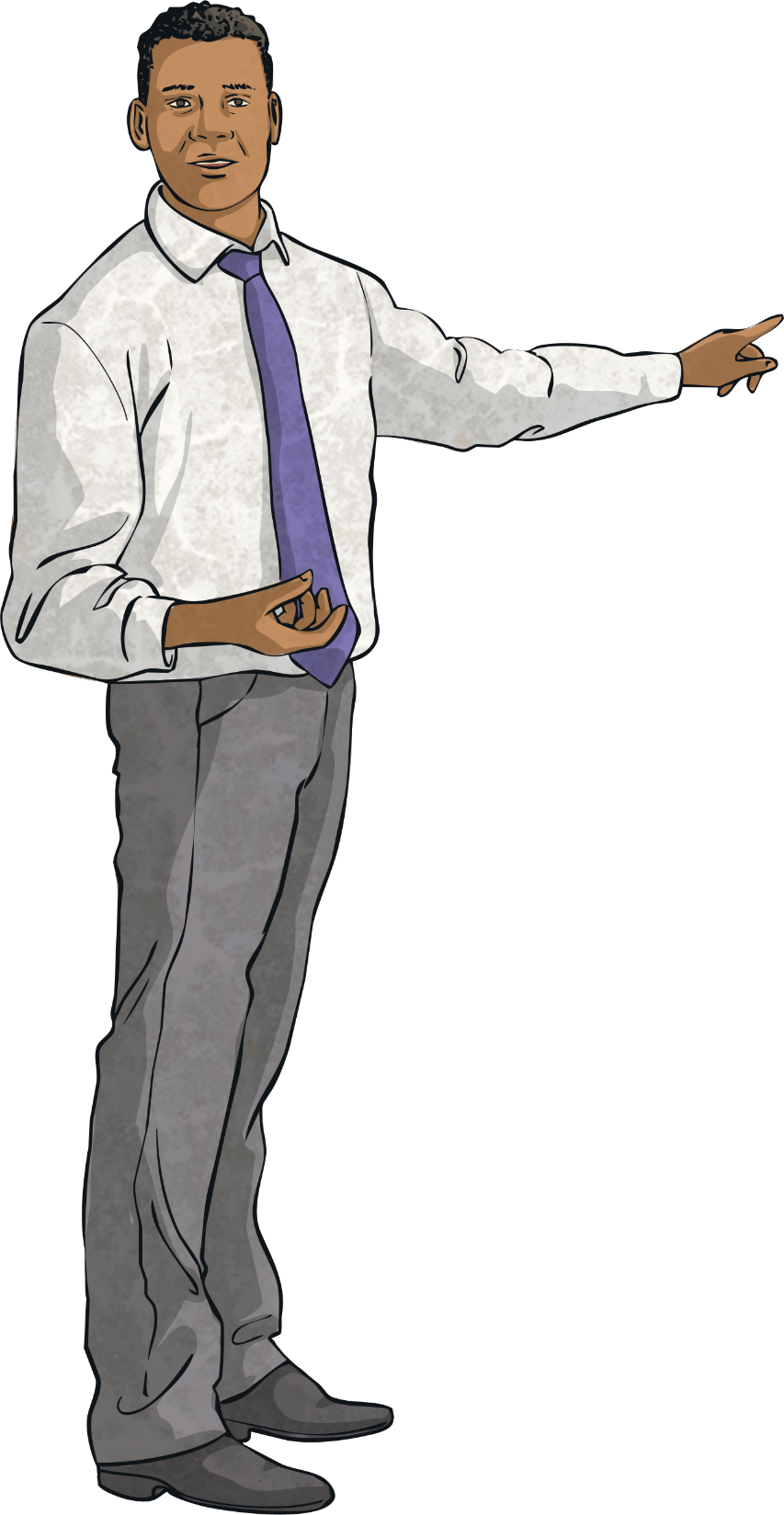 <
means ‘less than’.
>
We can use these symbols to compare all kinds of measurements.
means ‘greater than’.
=
means ‘equal to’.
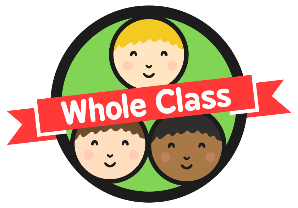 Comparing Measurement
Compare these measurements using <, > or =
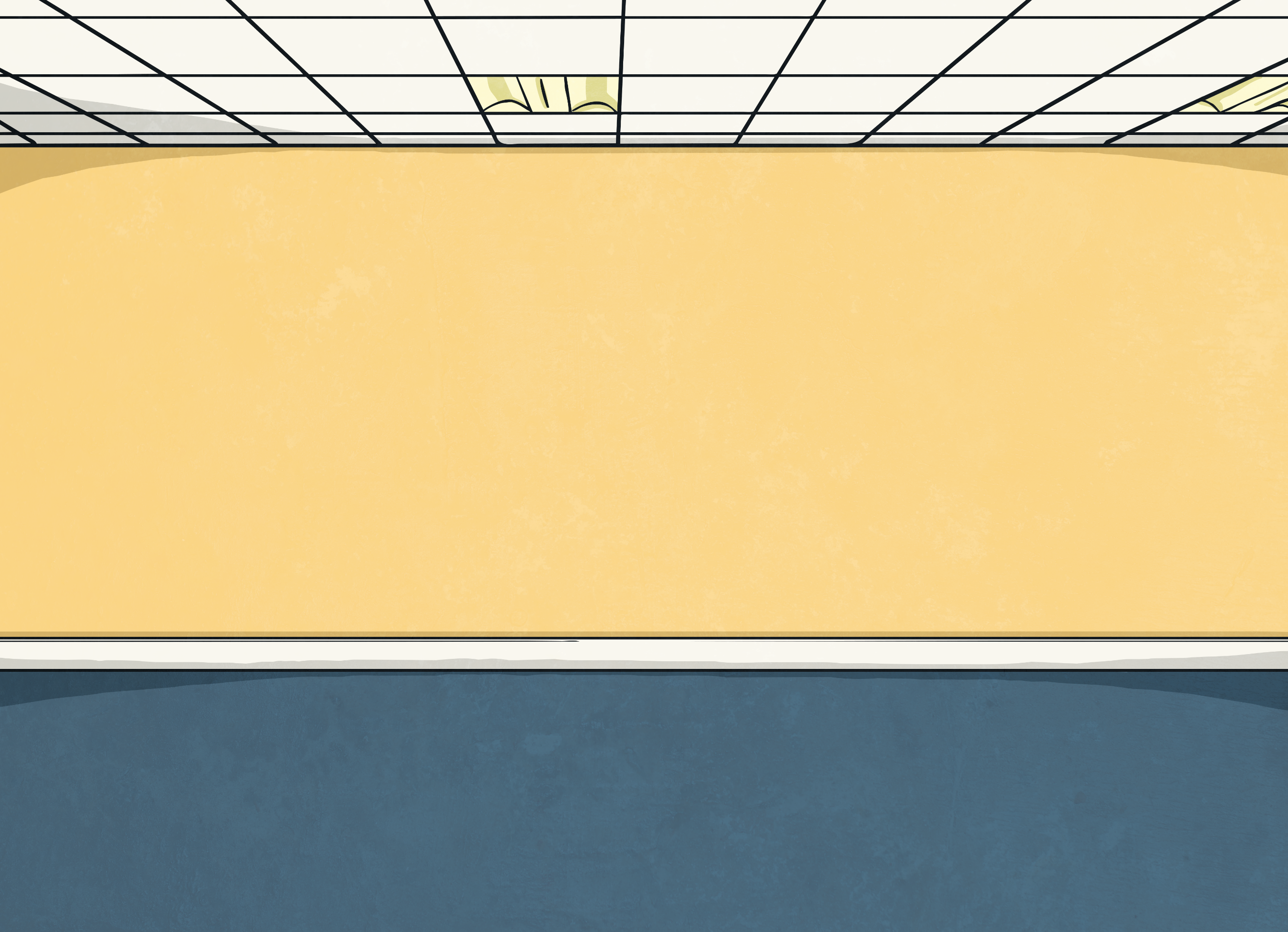 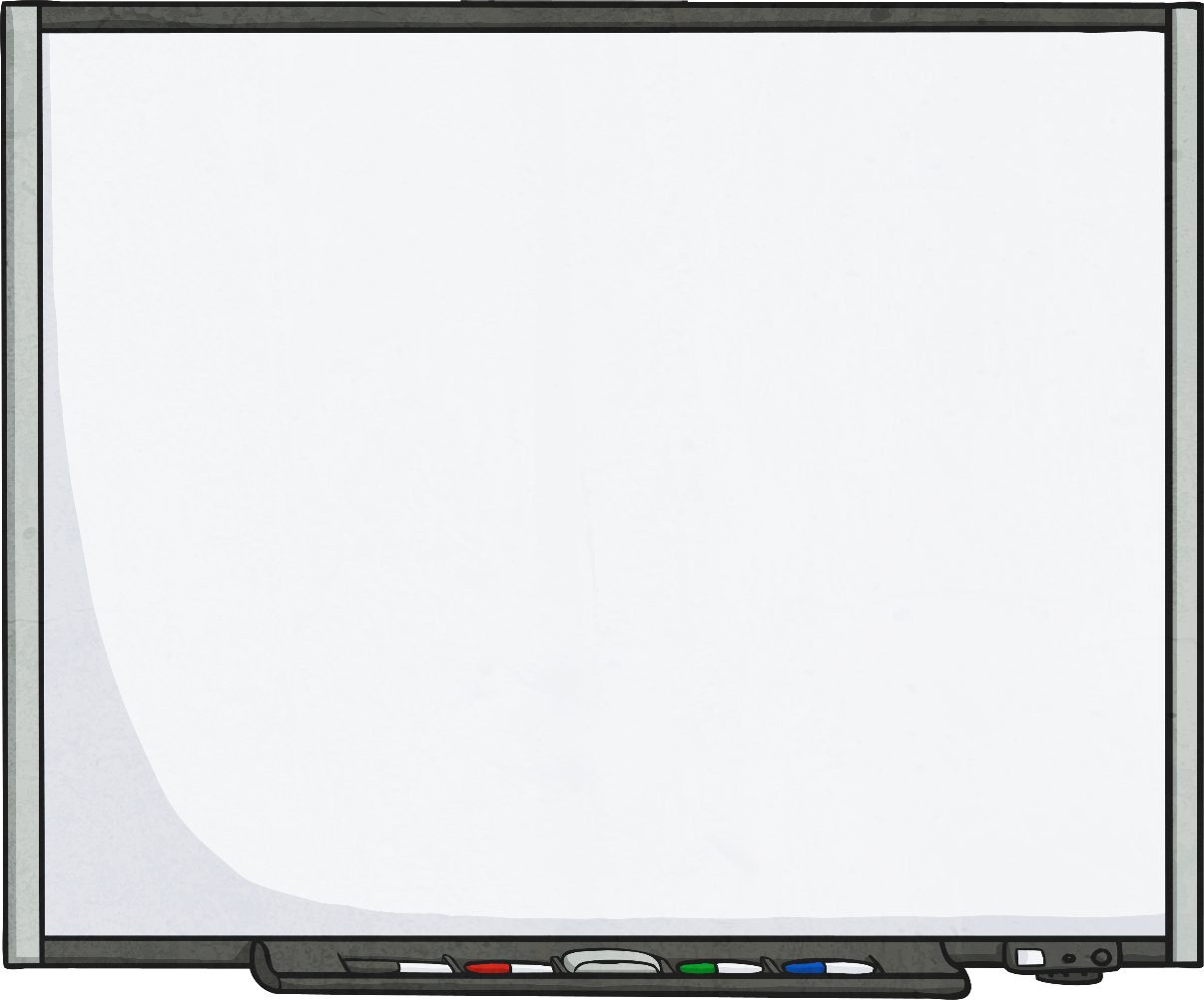 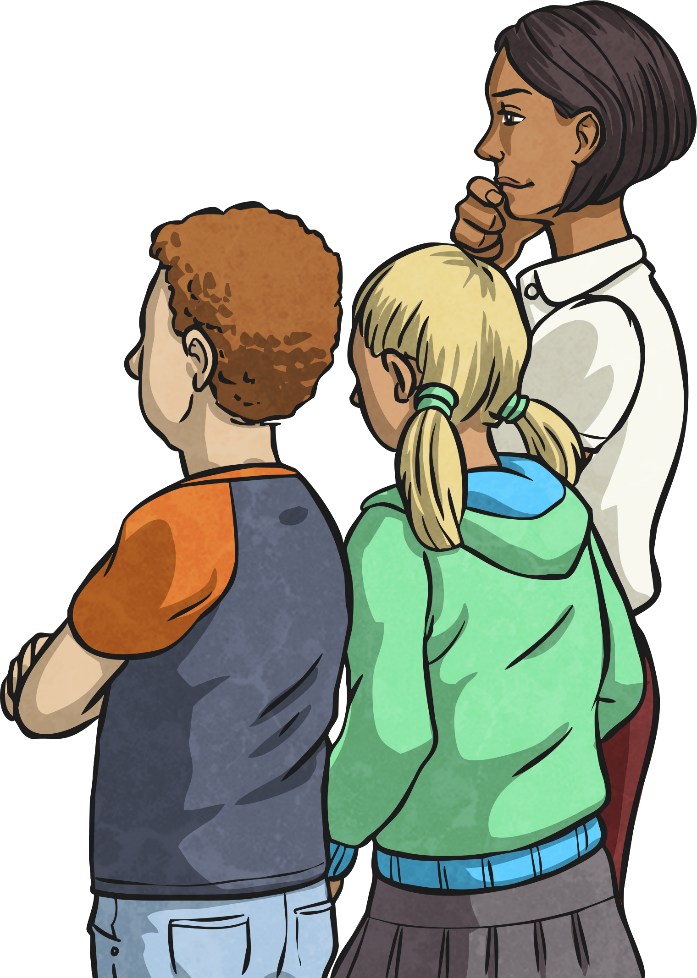 <
2cm
5cm
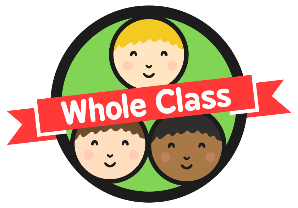 Comparing Measurement
Compare these measurements using <, > or =
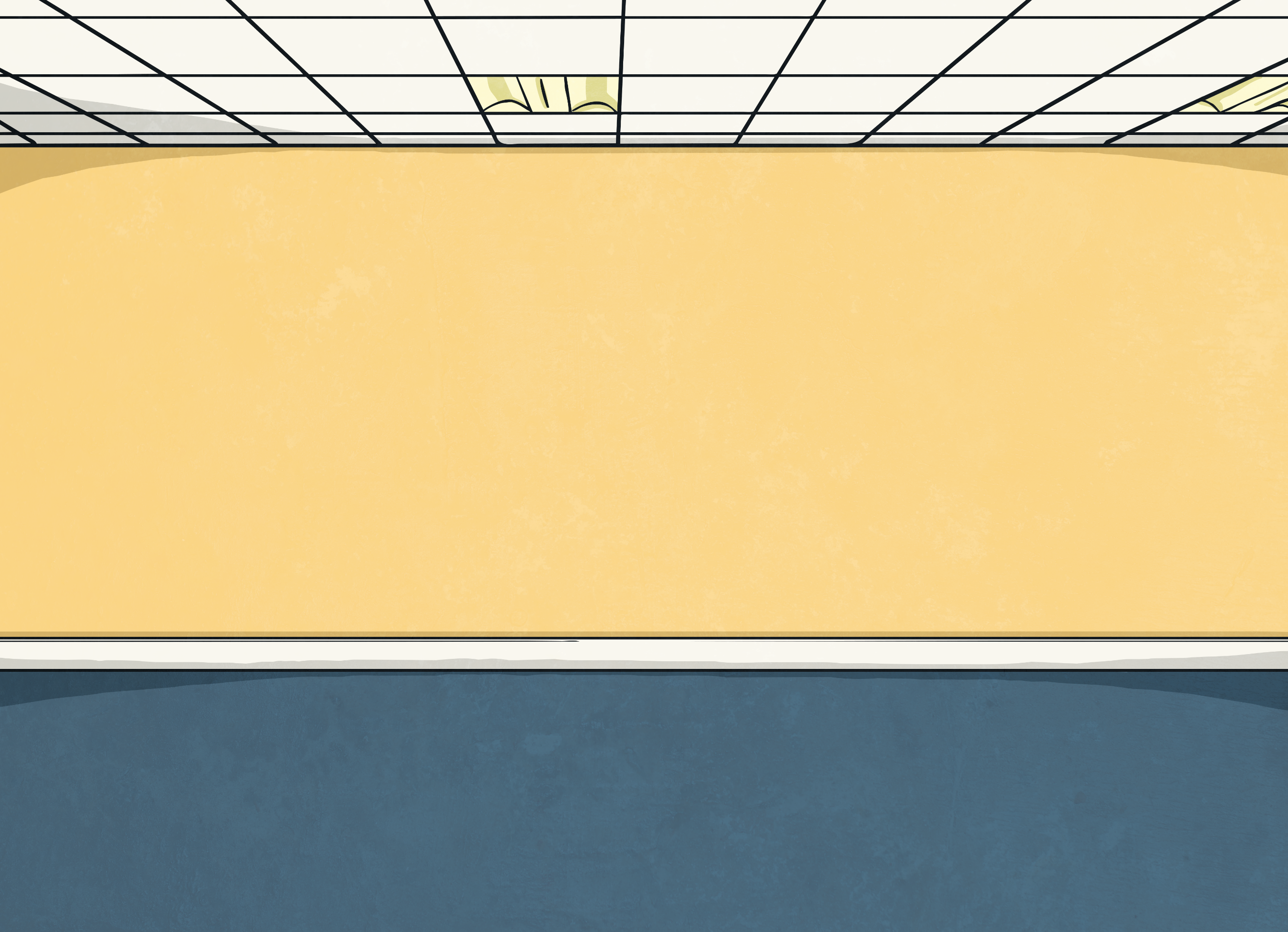 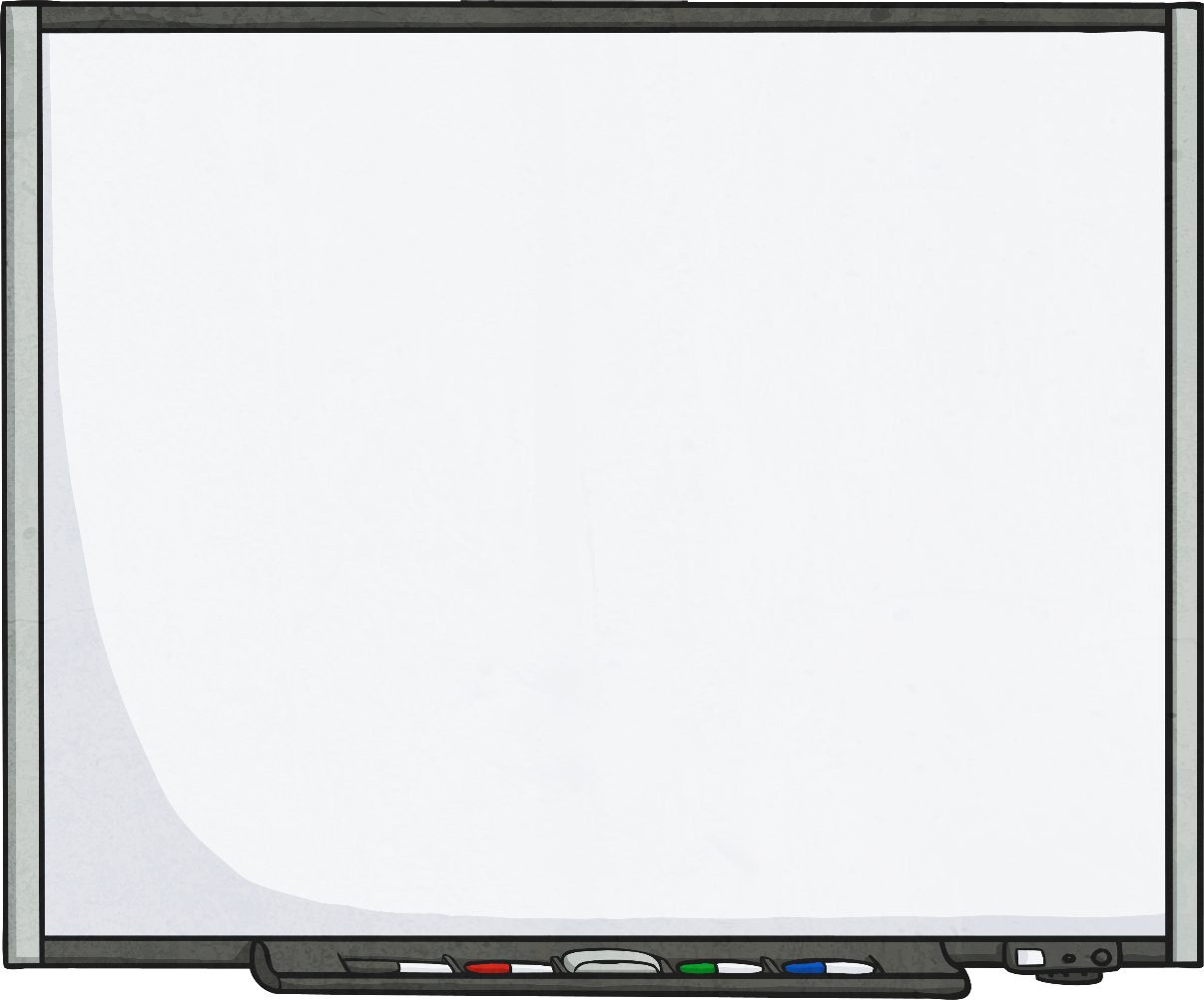 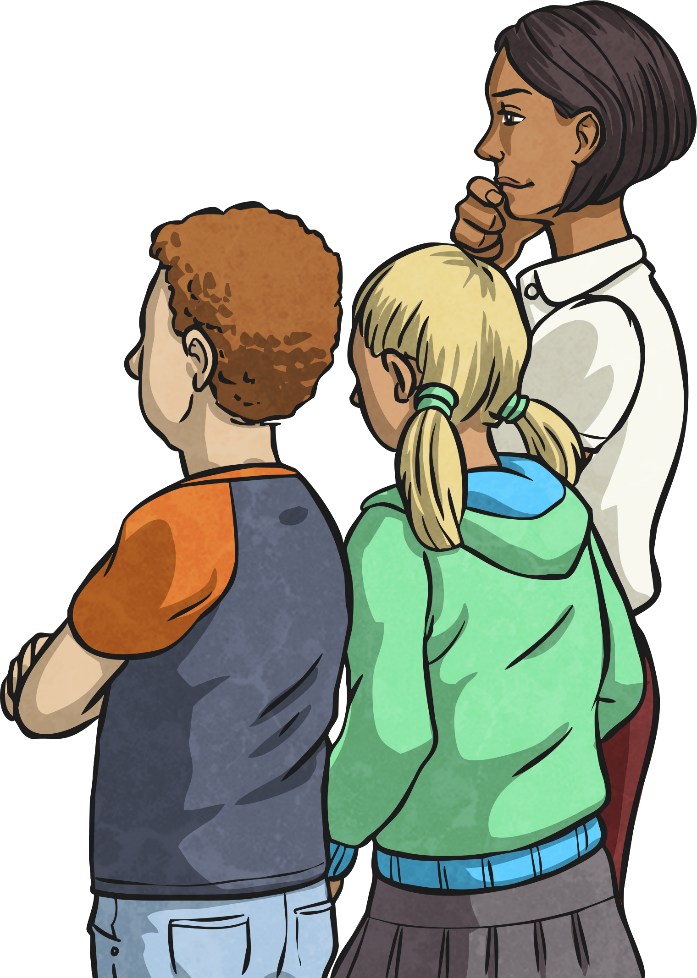 >
9cm
4cm
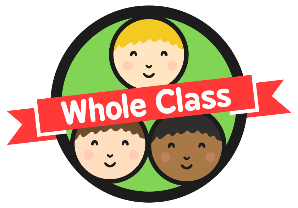 Comparing Measurement
Compare these measurements using <, > or =
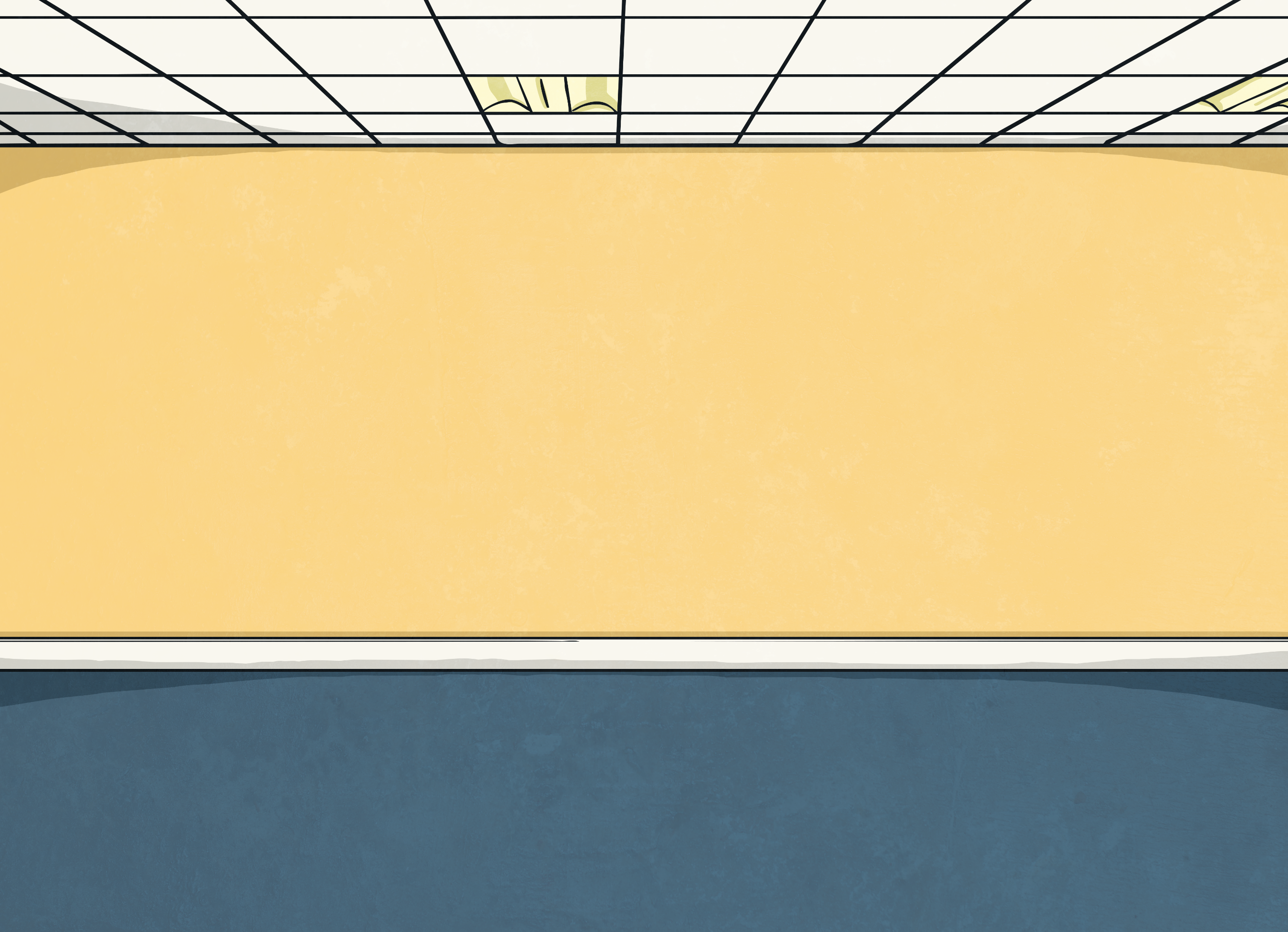 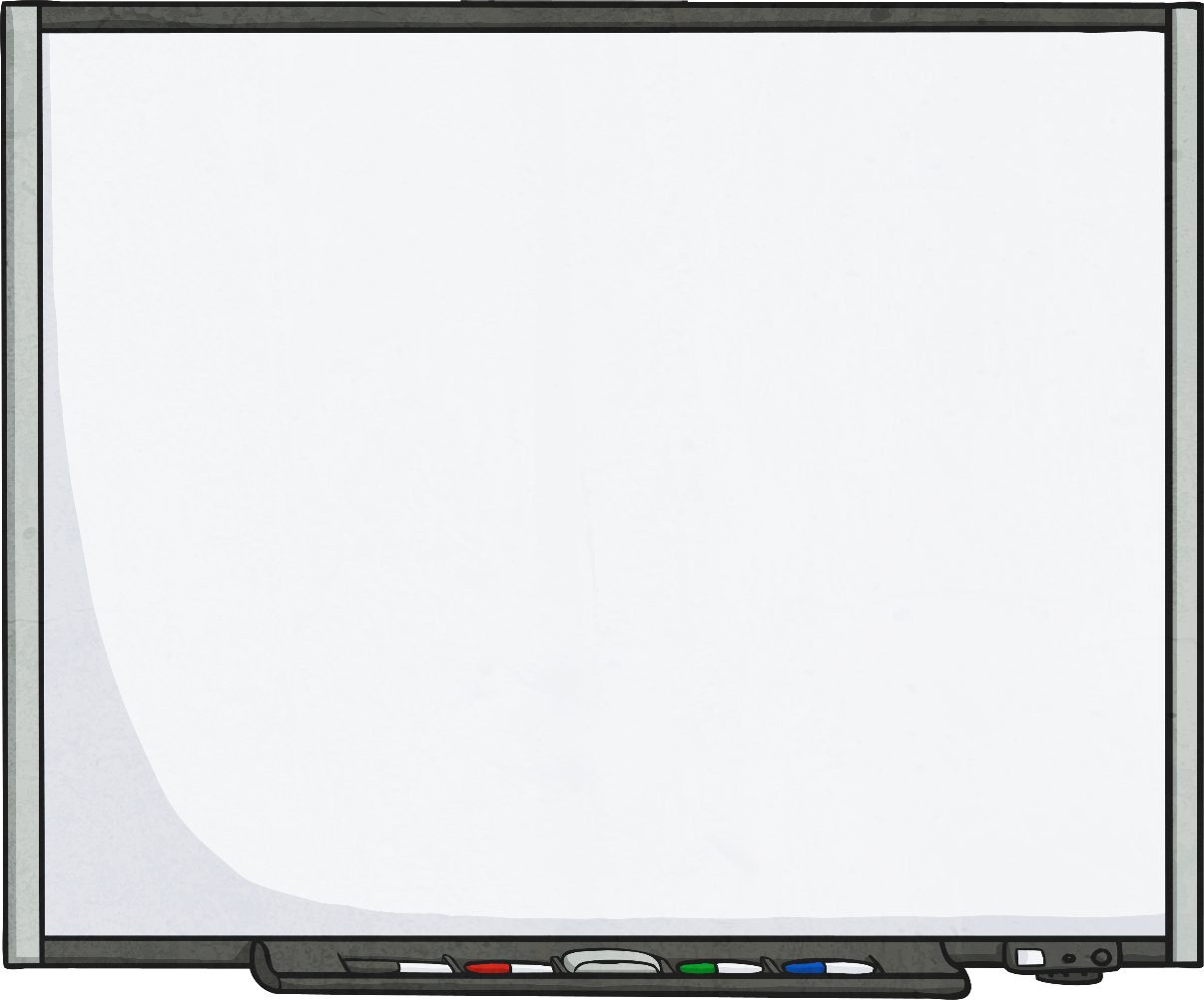 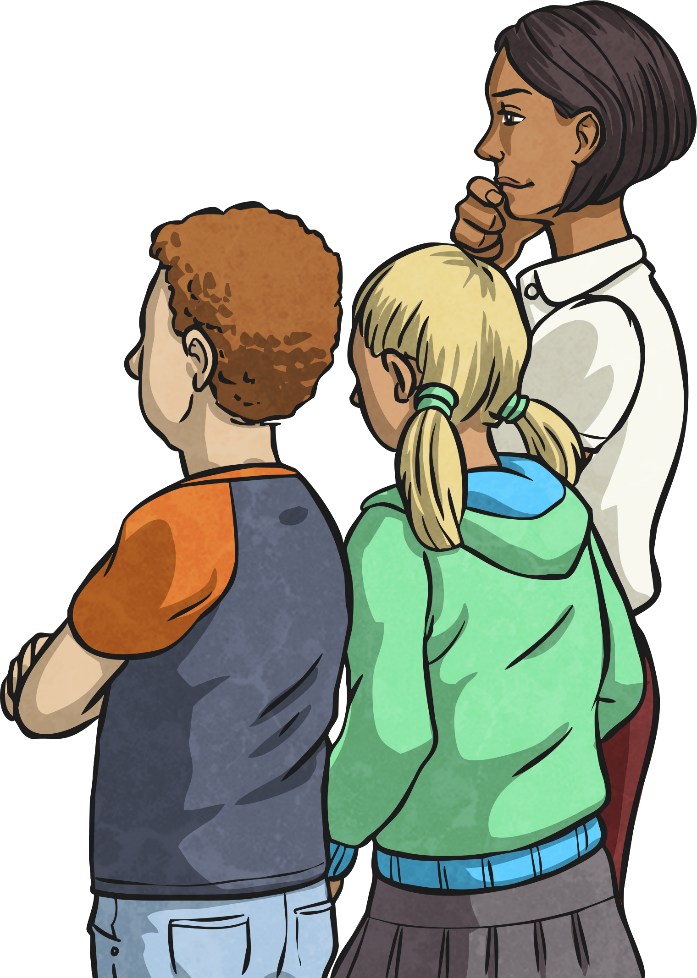 <
10cm
12cm
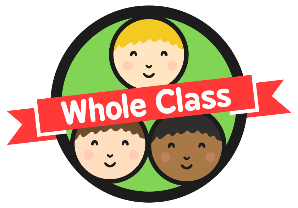 Comparing Measurement
Compare these measurements using <, > or =
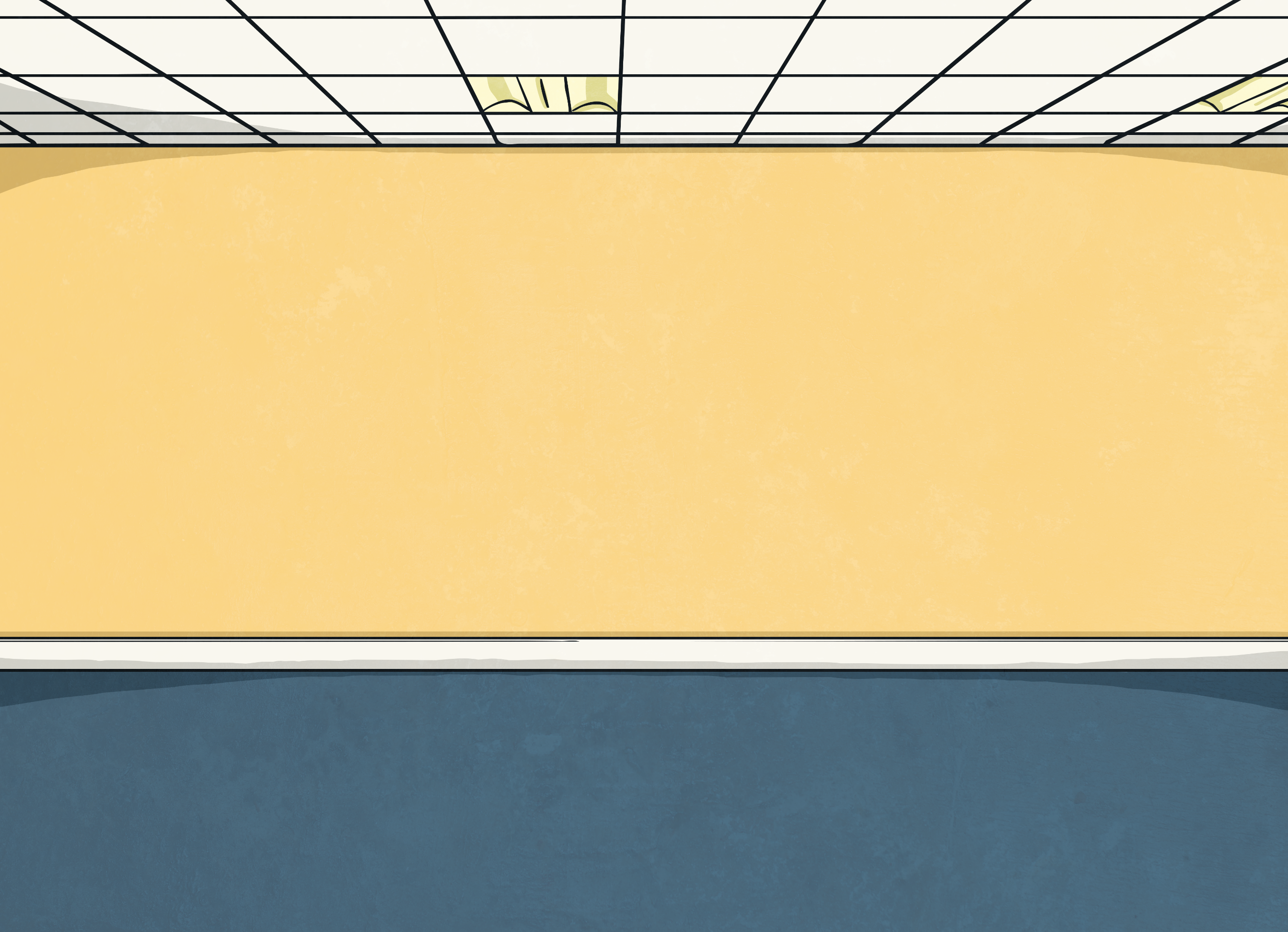 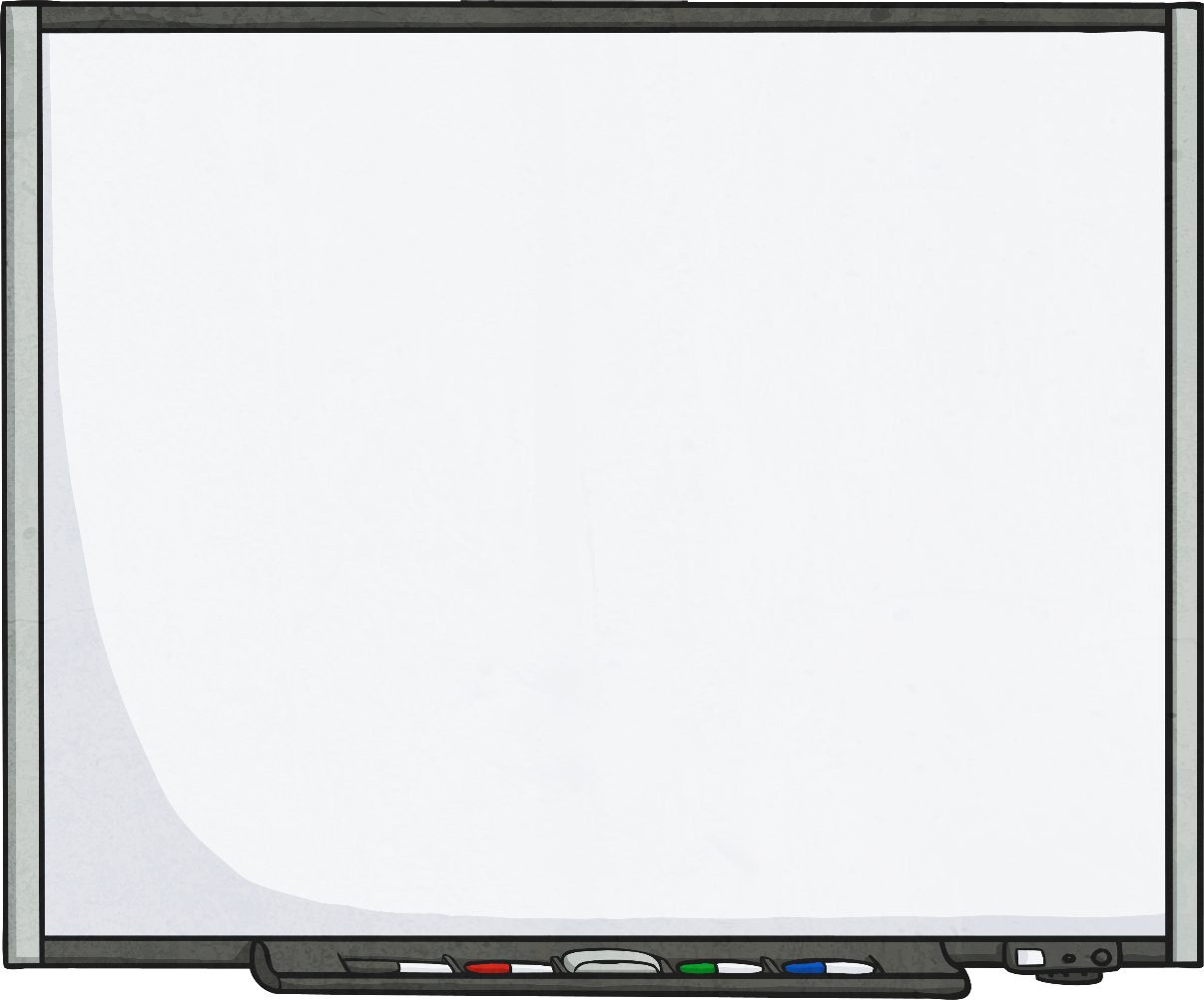 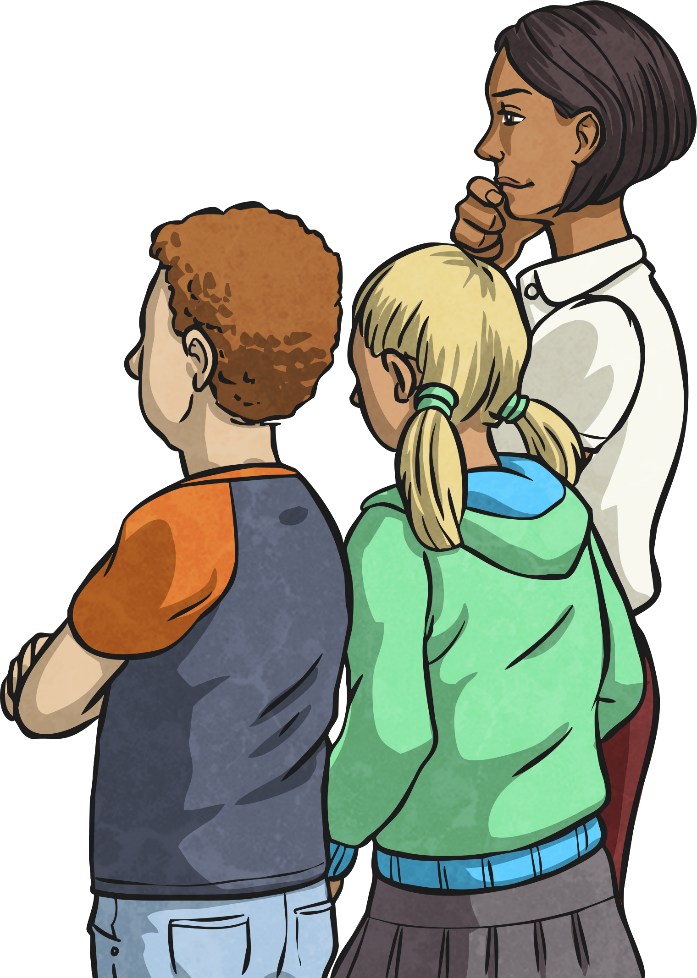 As the units are not the same, we need to convert the one of the measurements to find out the answer.
3cm = 30mm
<
3cm
50mm
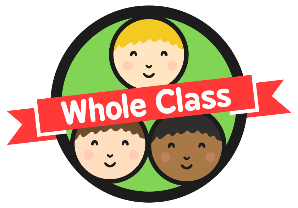 Comparing Measurement
Compare these measurements using <, > or =
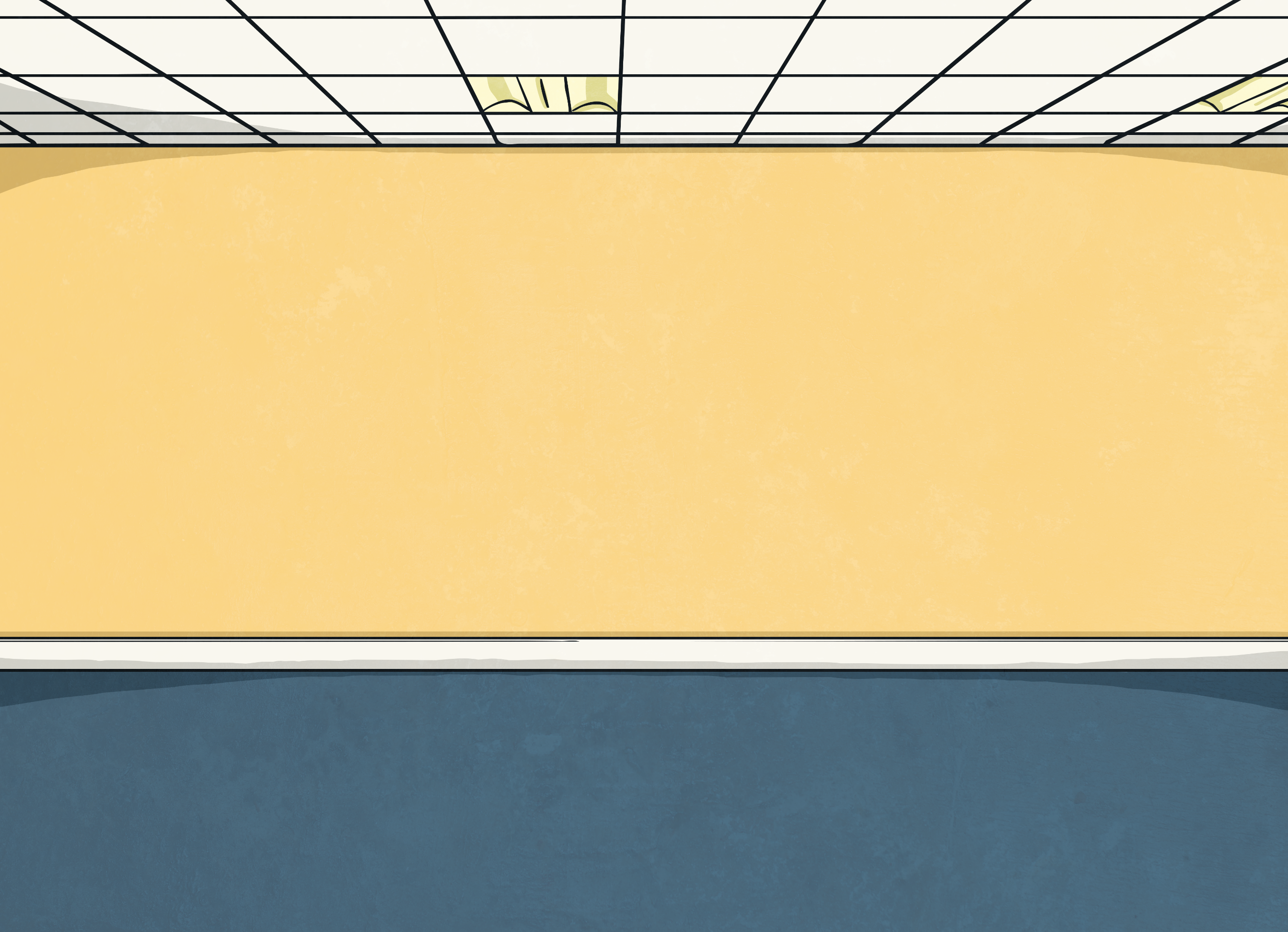 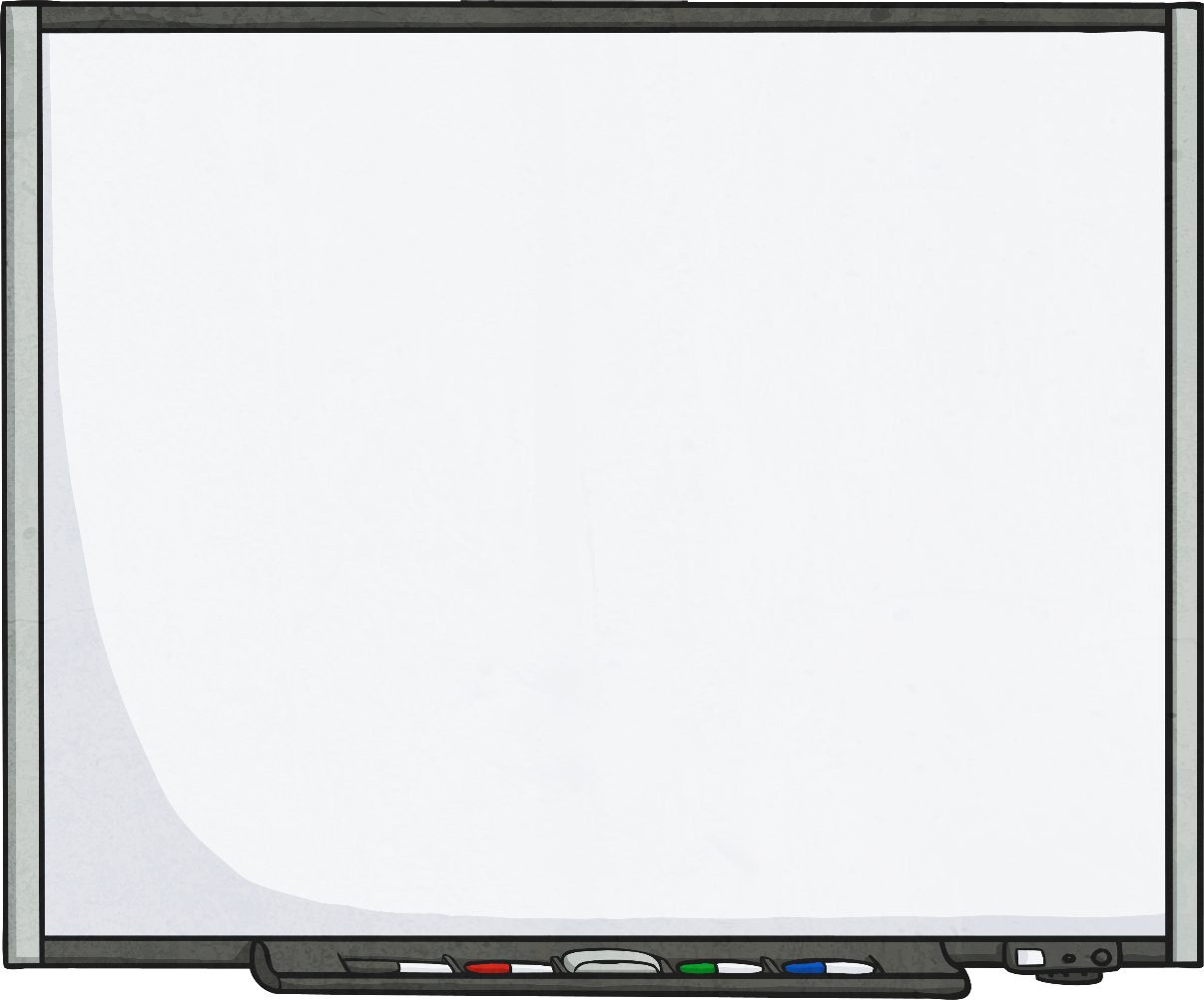 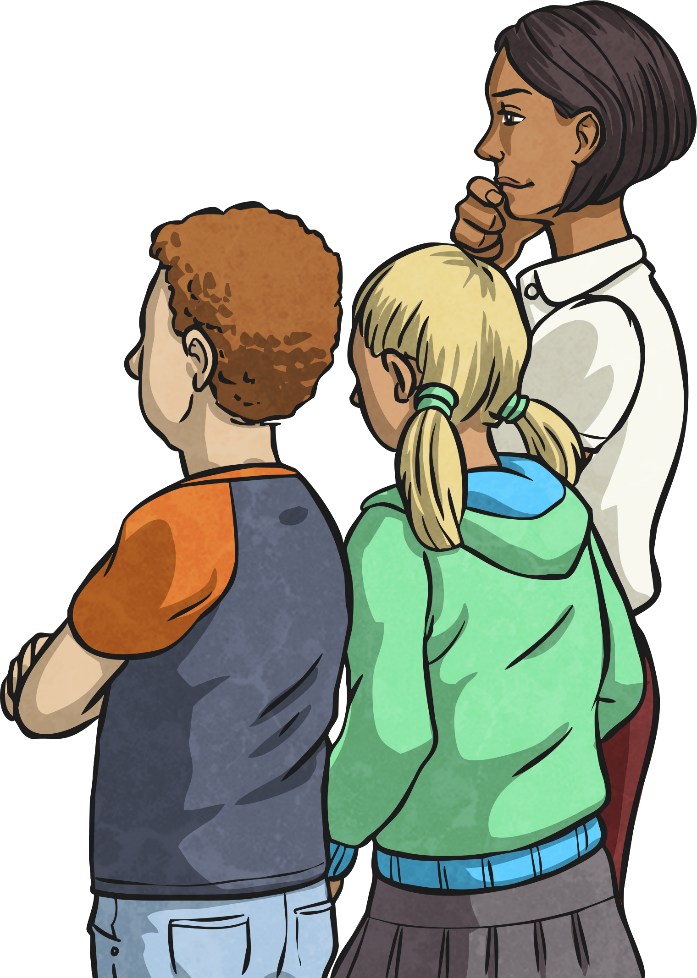 <
8cm
85mm
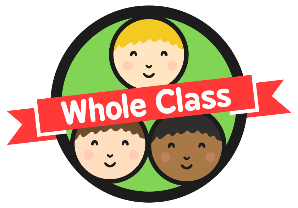 Comparing Measurement
Compare these measurements using <, > or =
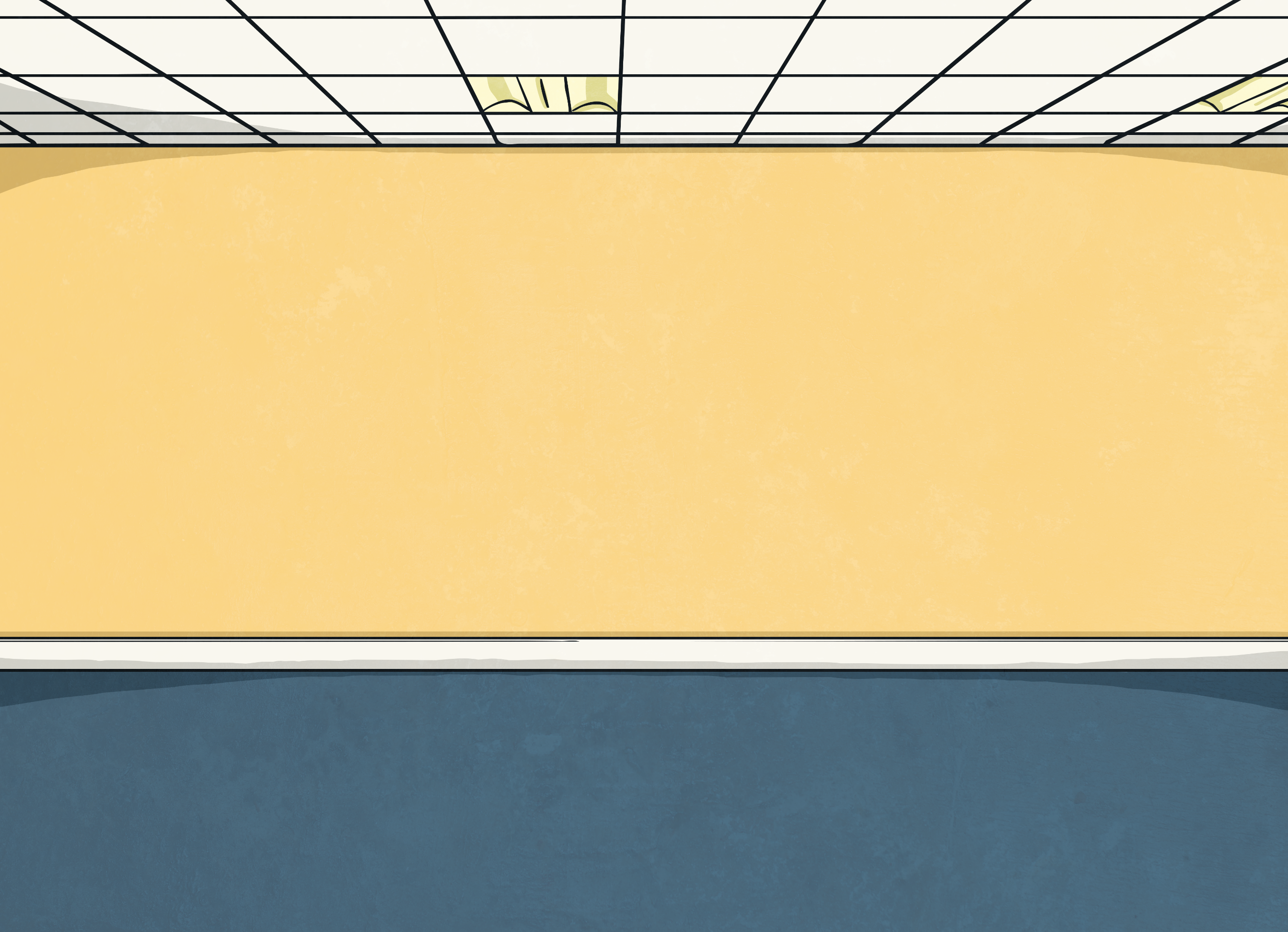 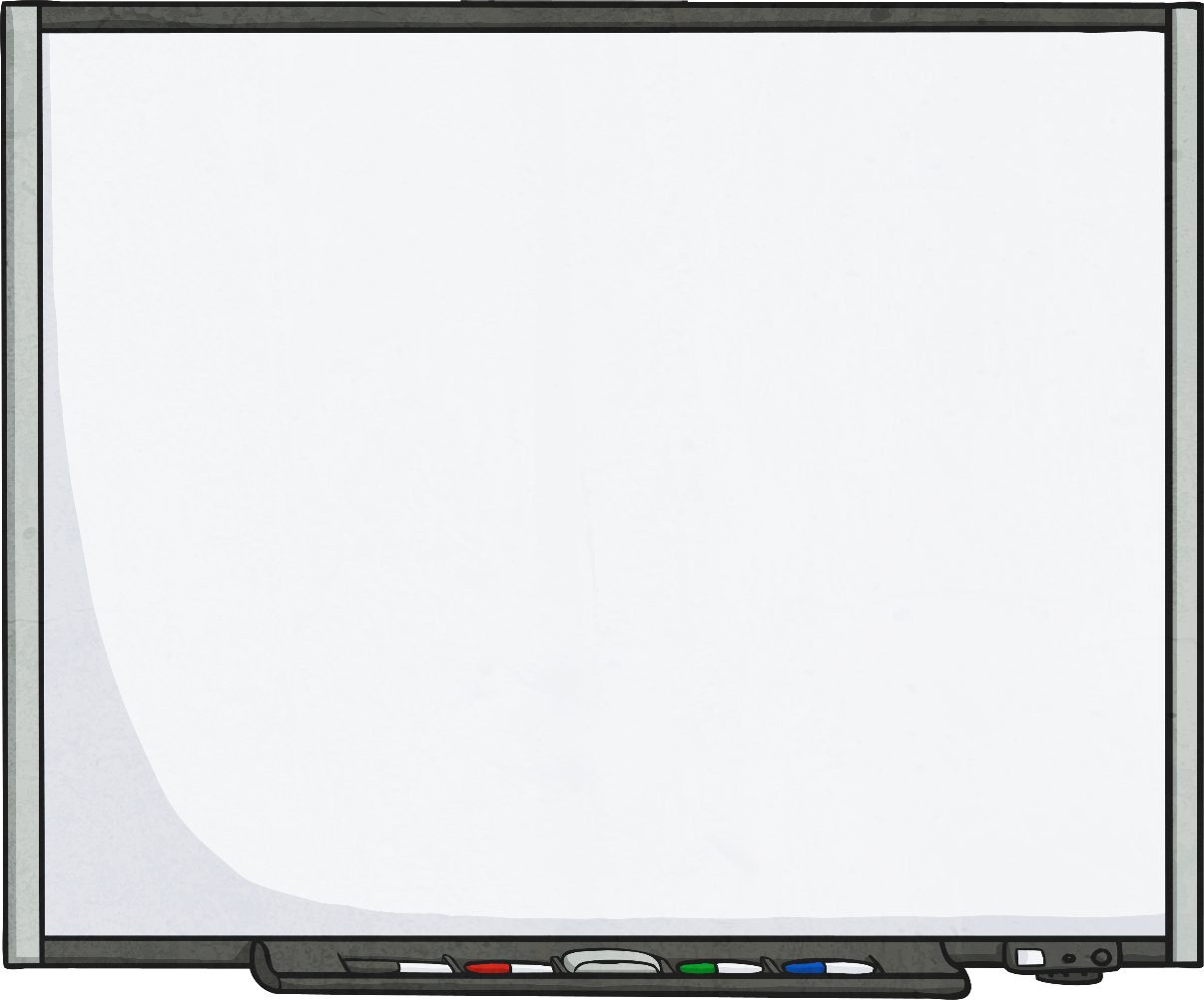 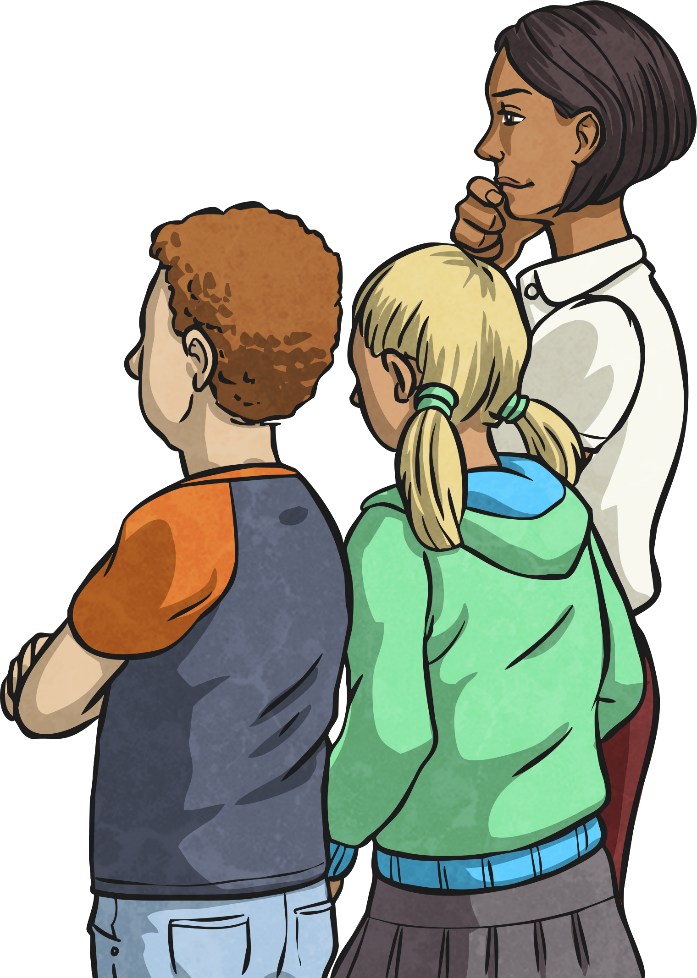 =
4cm
40mm
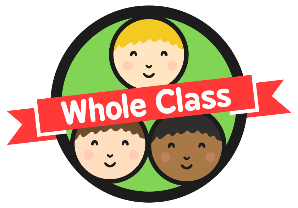 Comparing Measurement
Compare these measurements using <, > or =
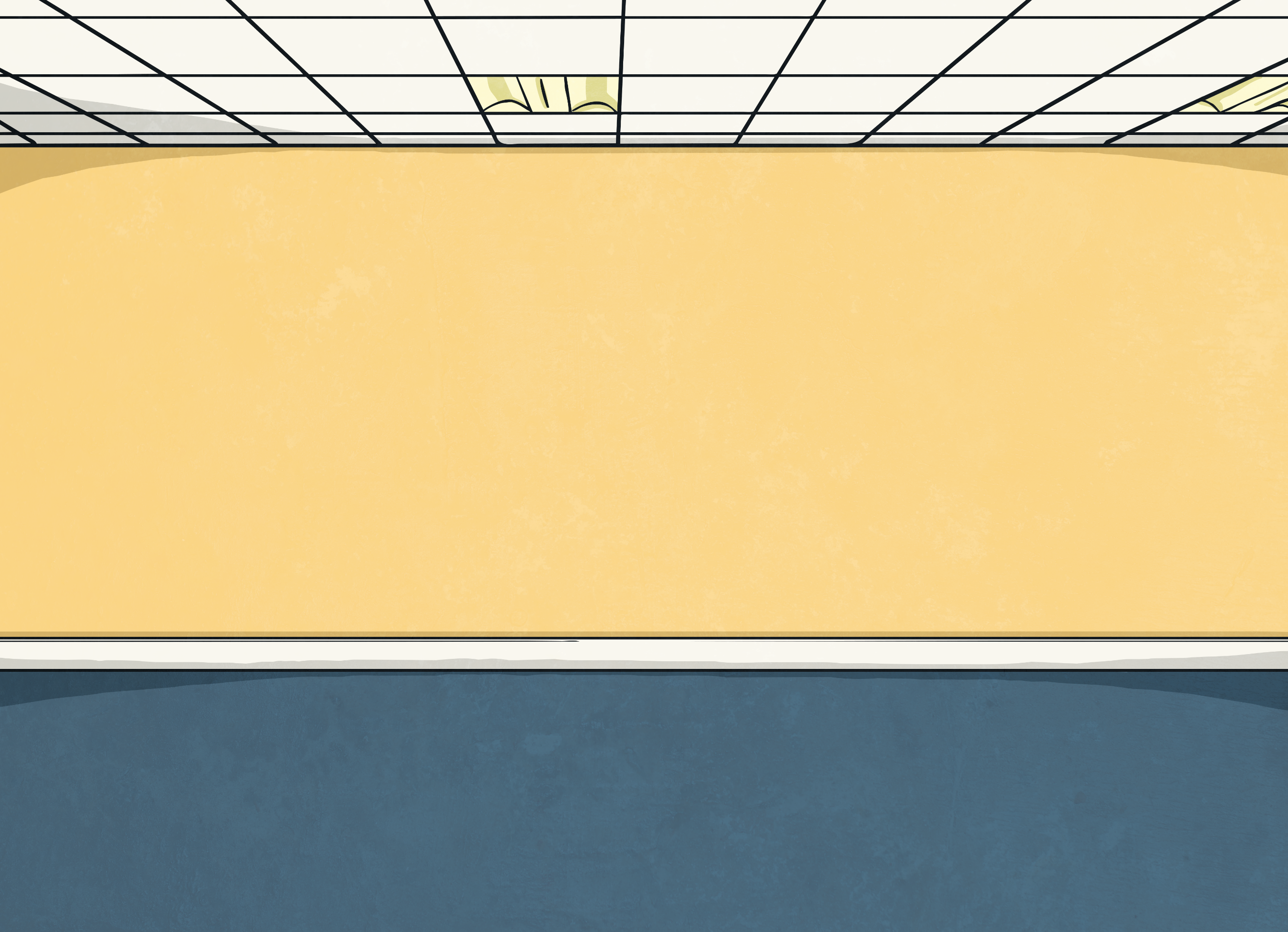 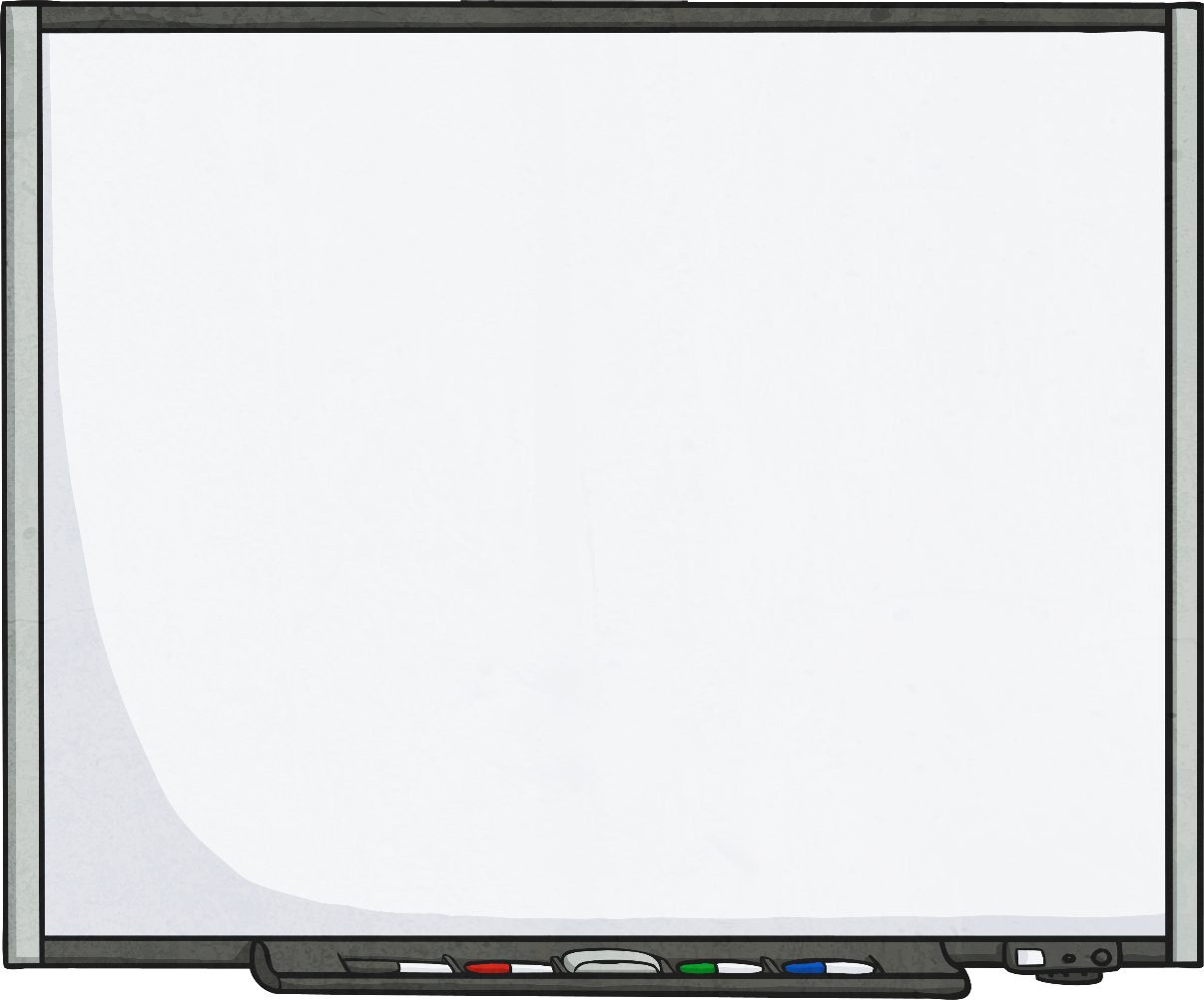 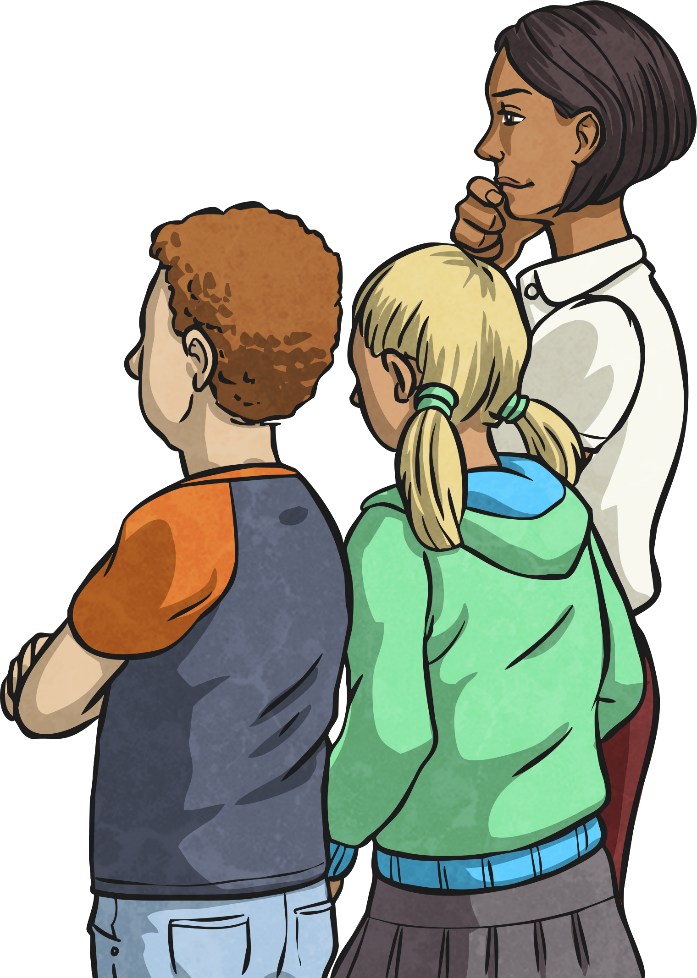 >
9cm
85mm
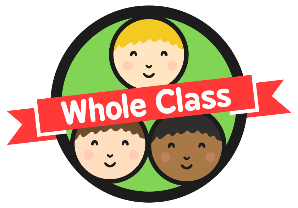 Comparing Measurement
Compare these measurements using <, > or =
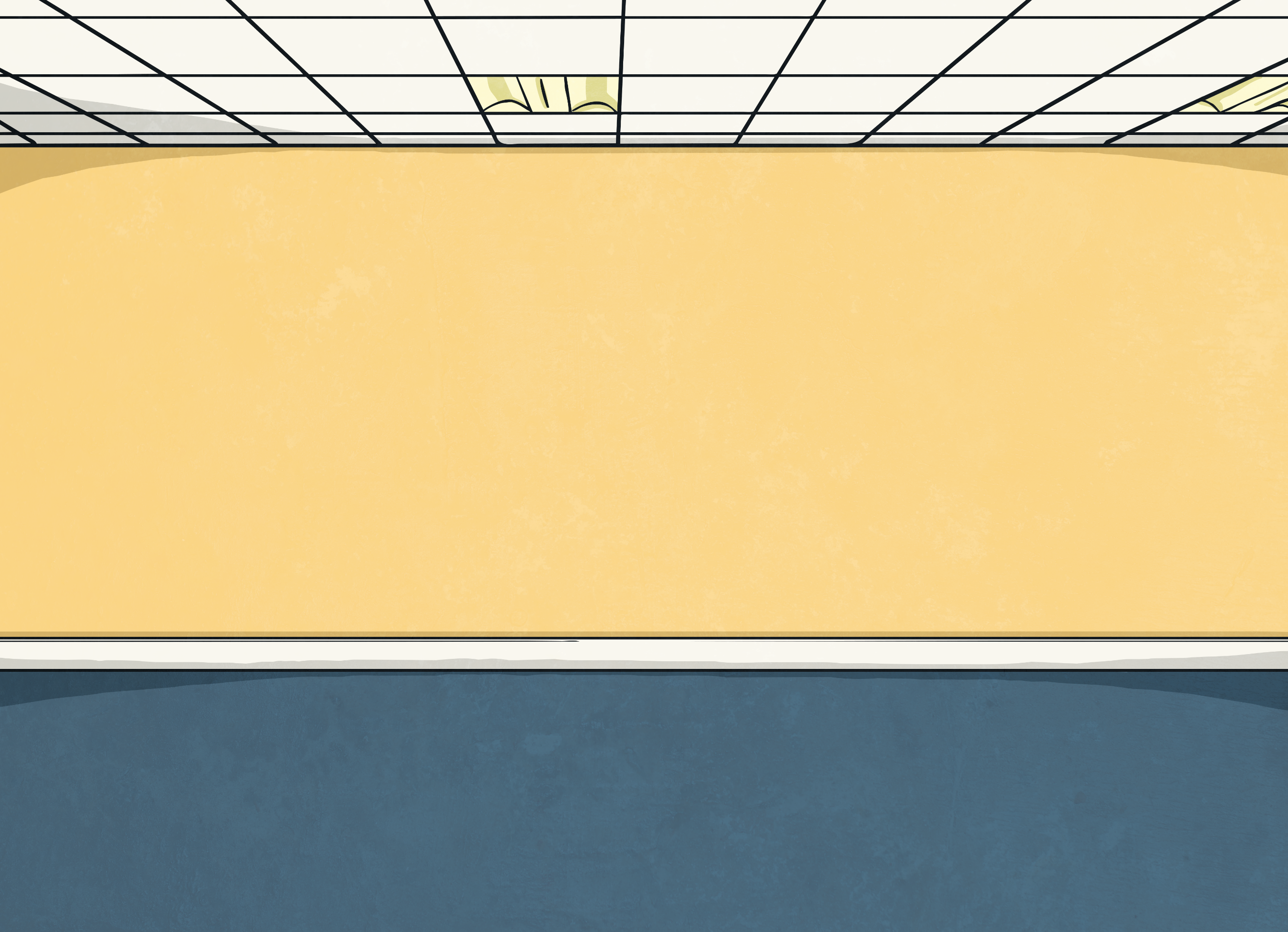 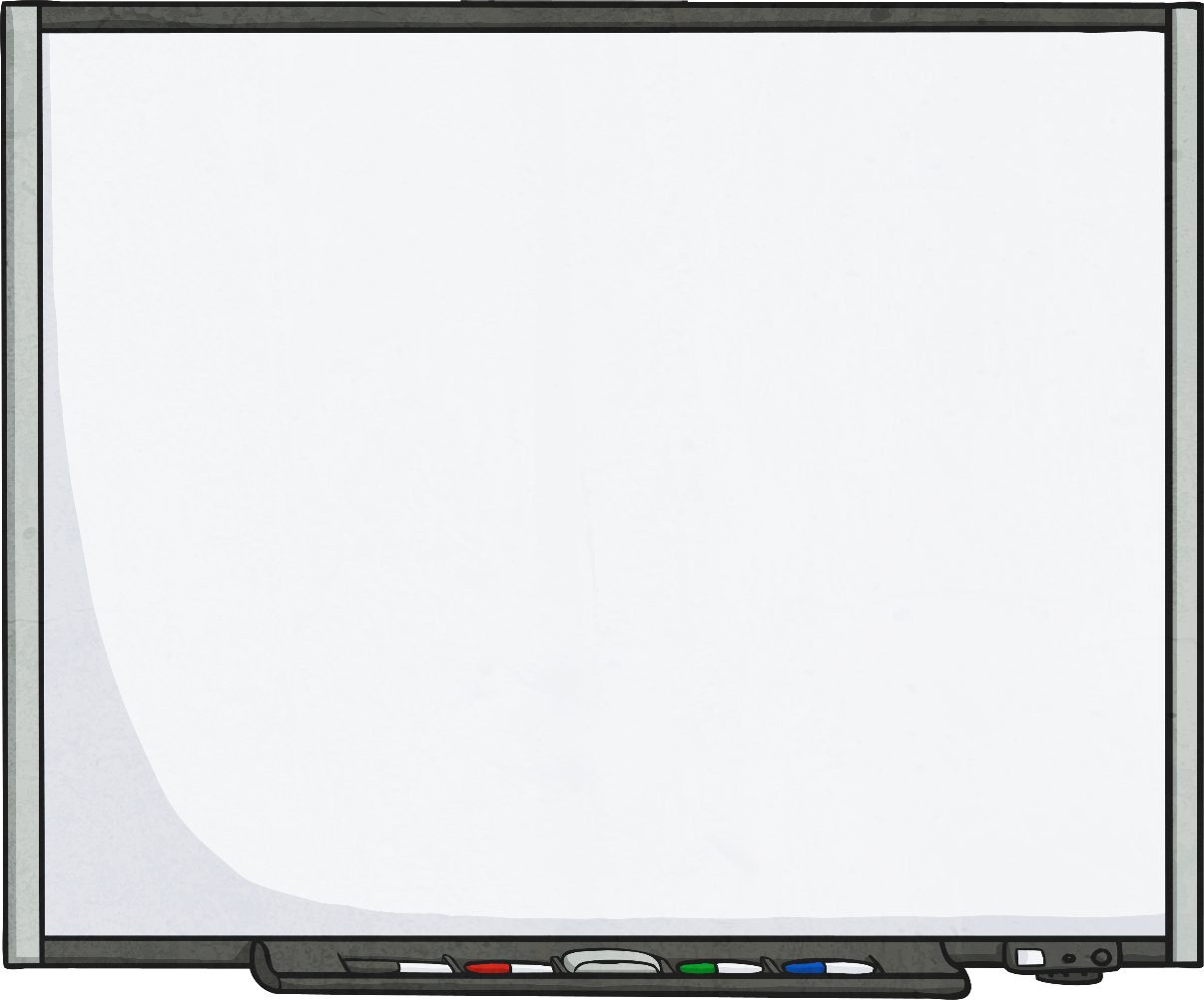 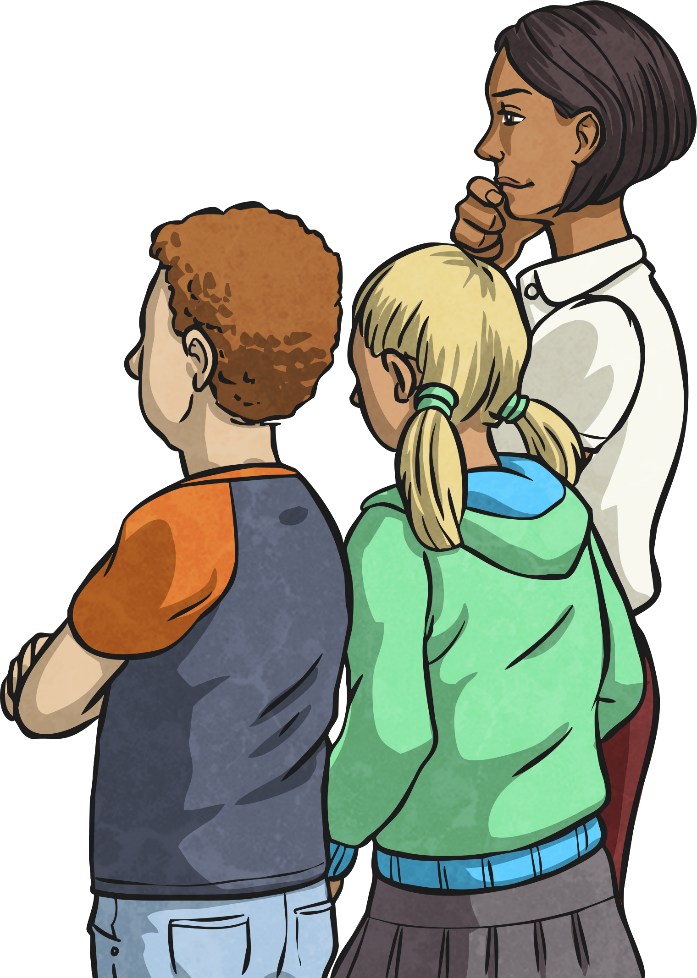 >
5m
3m
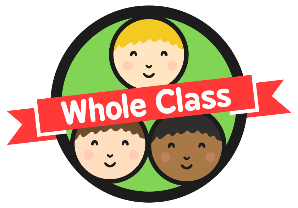 Comparing Measurement
Compare these measurements using <, > or =
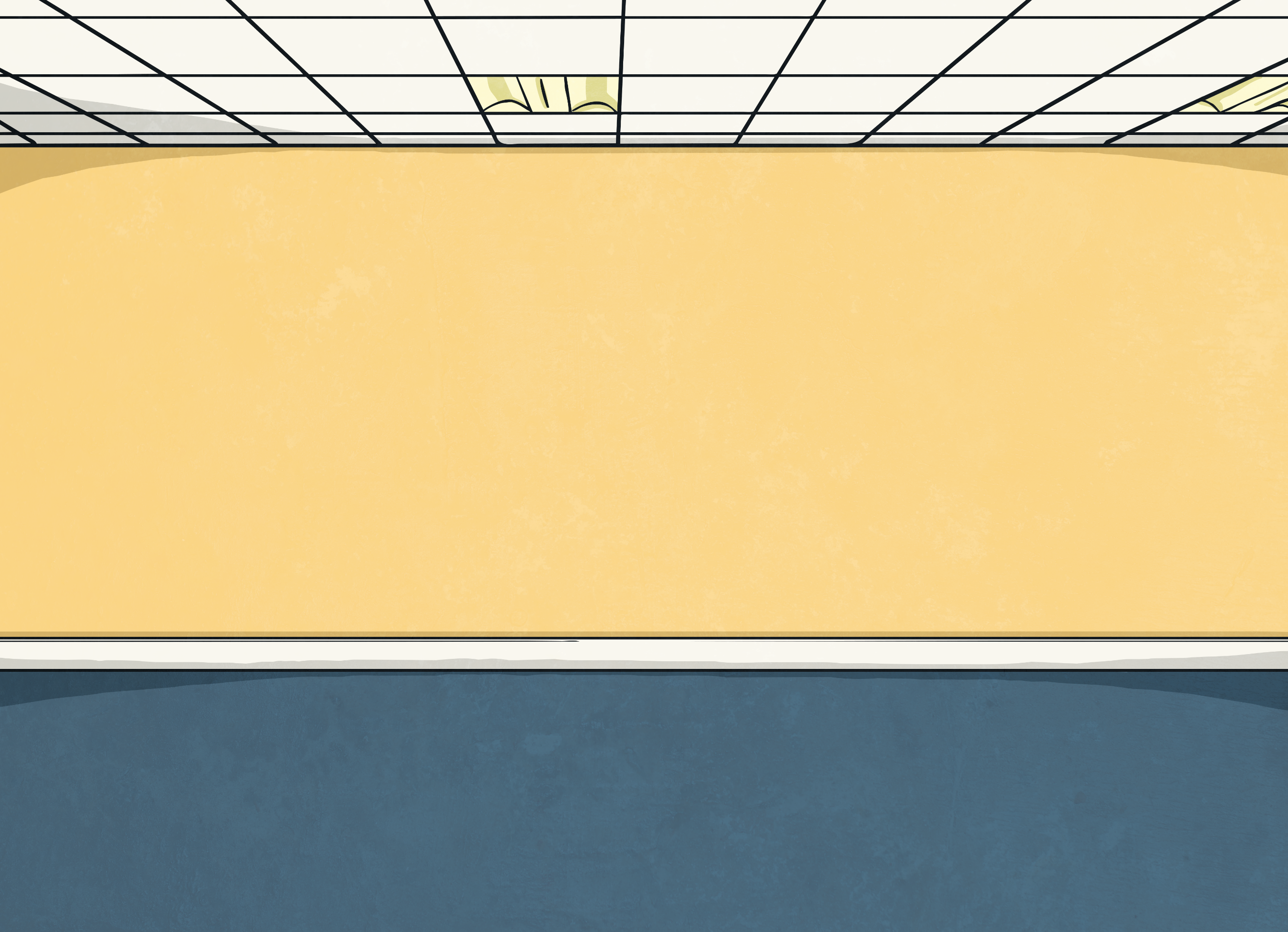 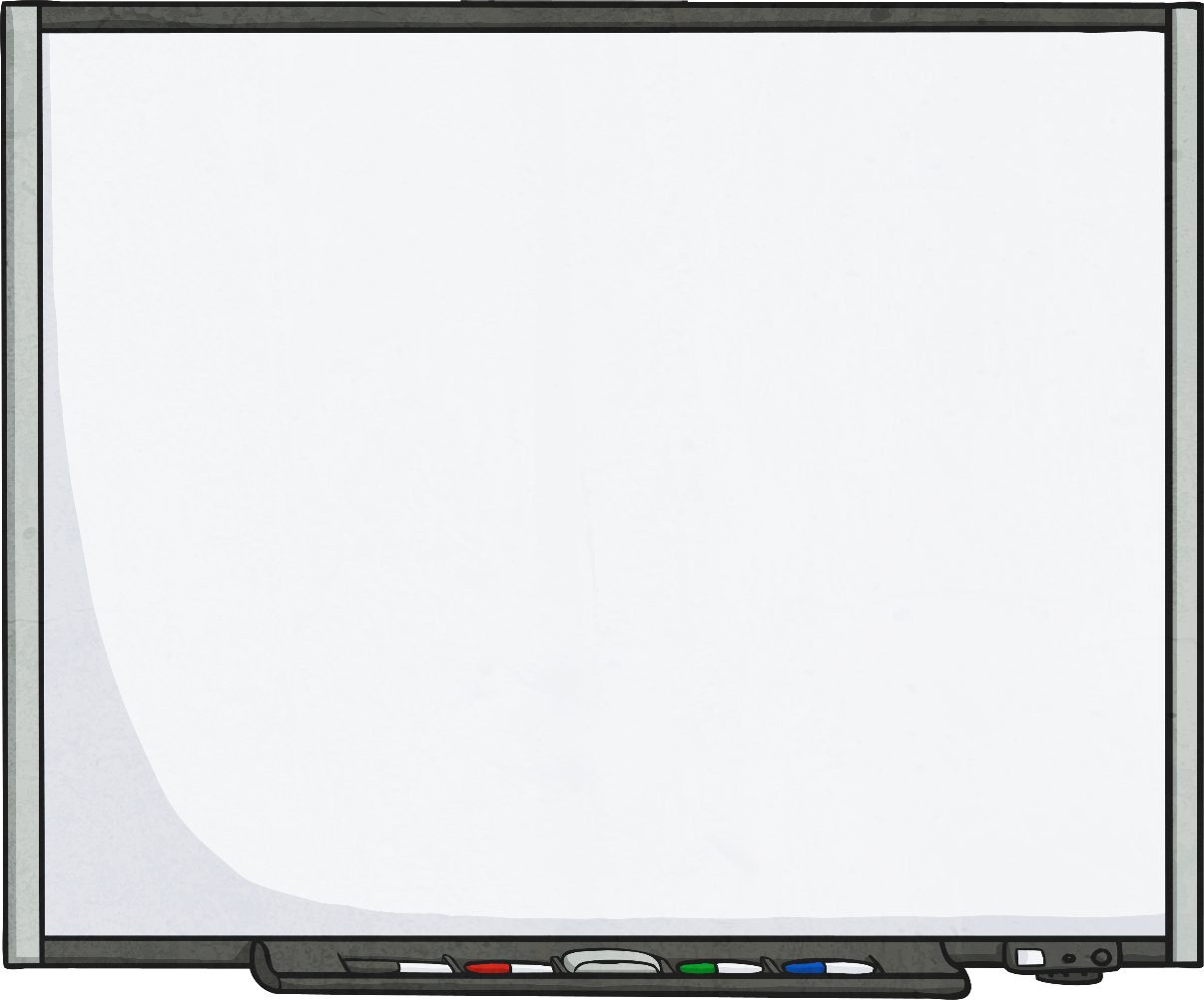 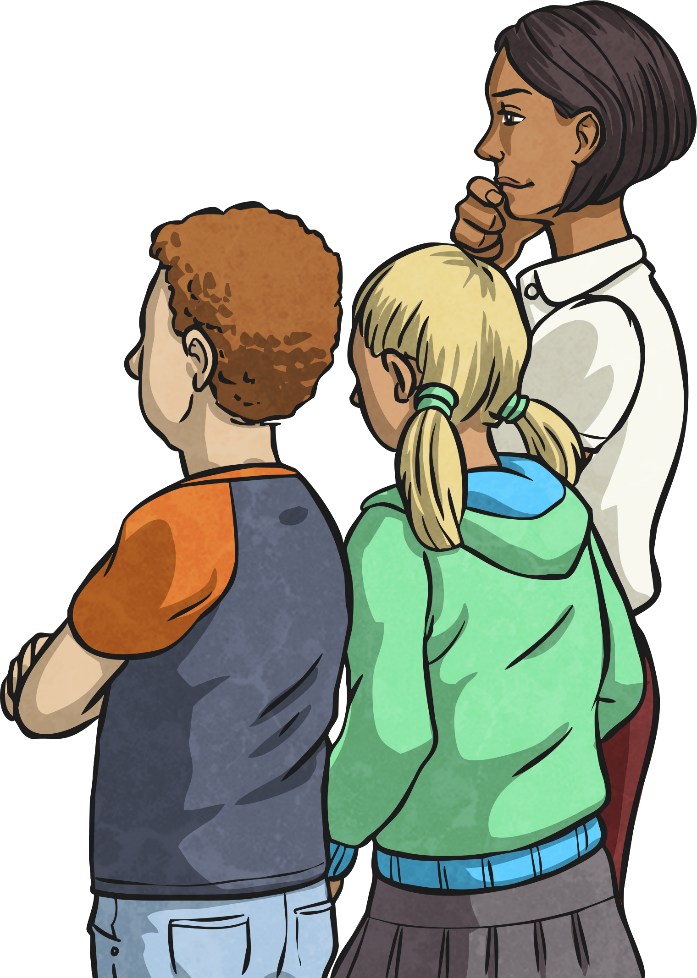 <
2m
9m
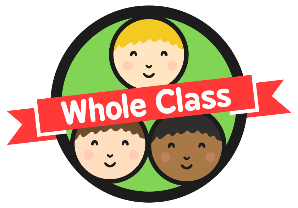 Comparing Measurement
Compare these measurements using <, > or =
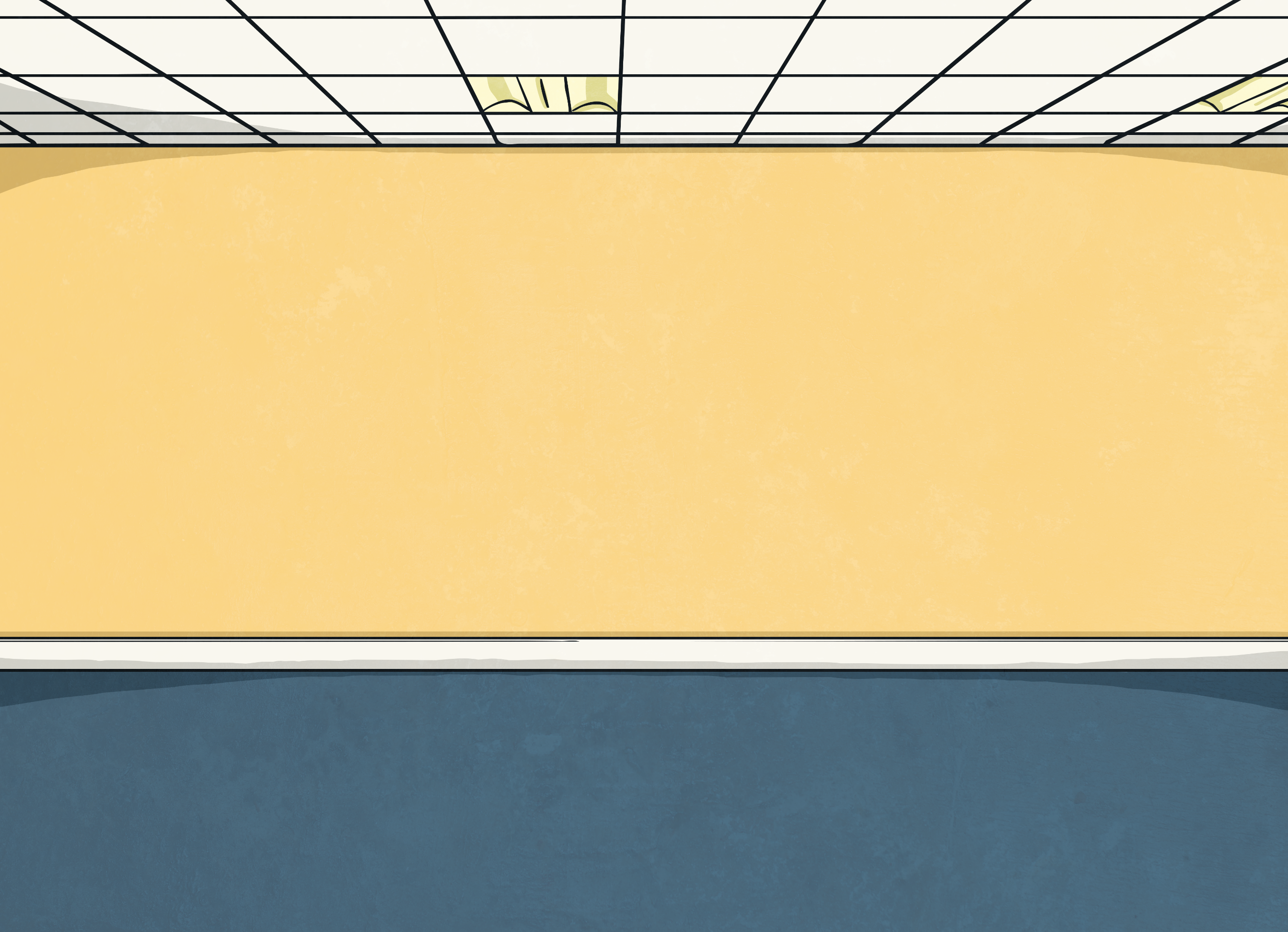 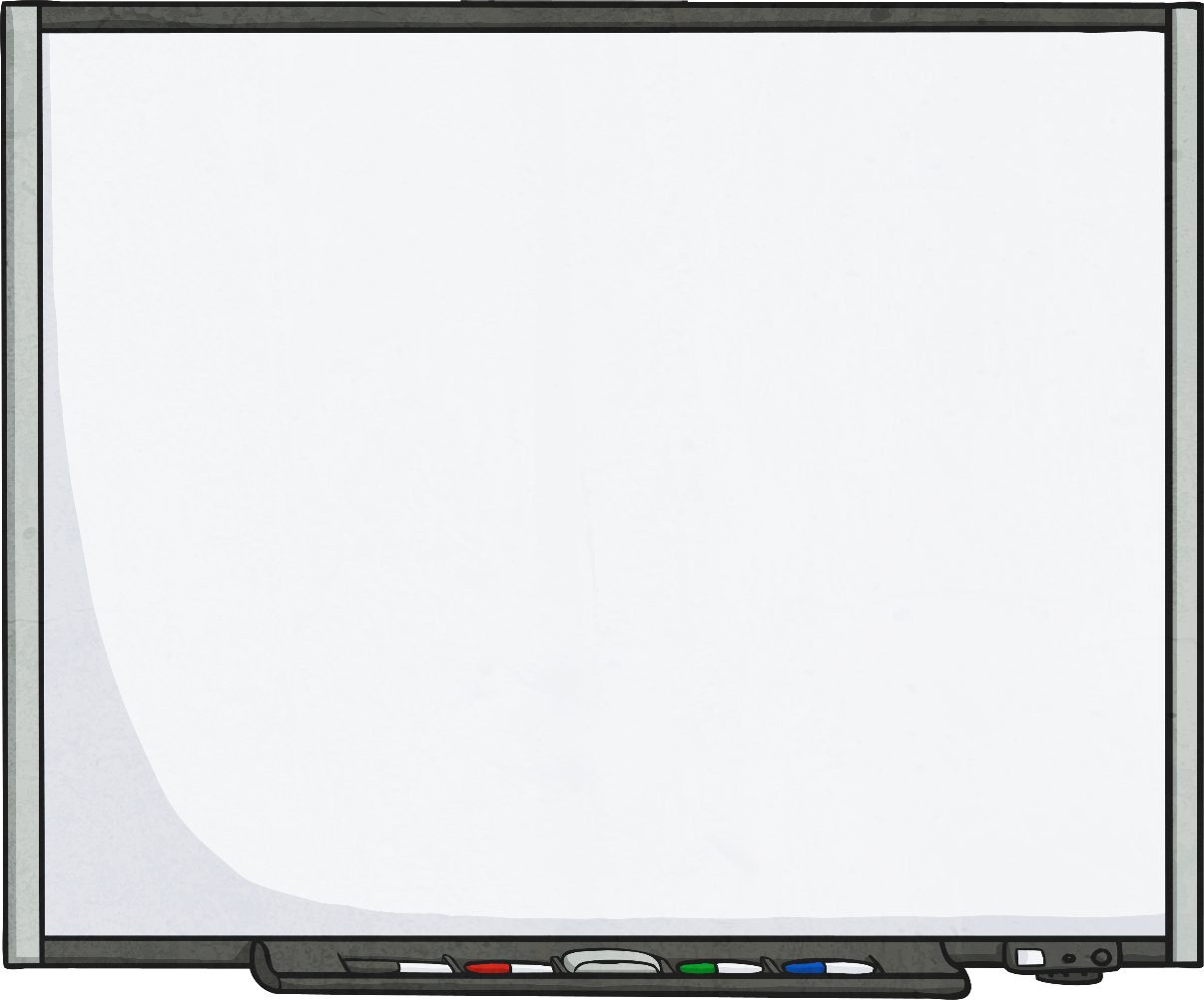 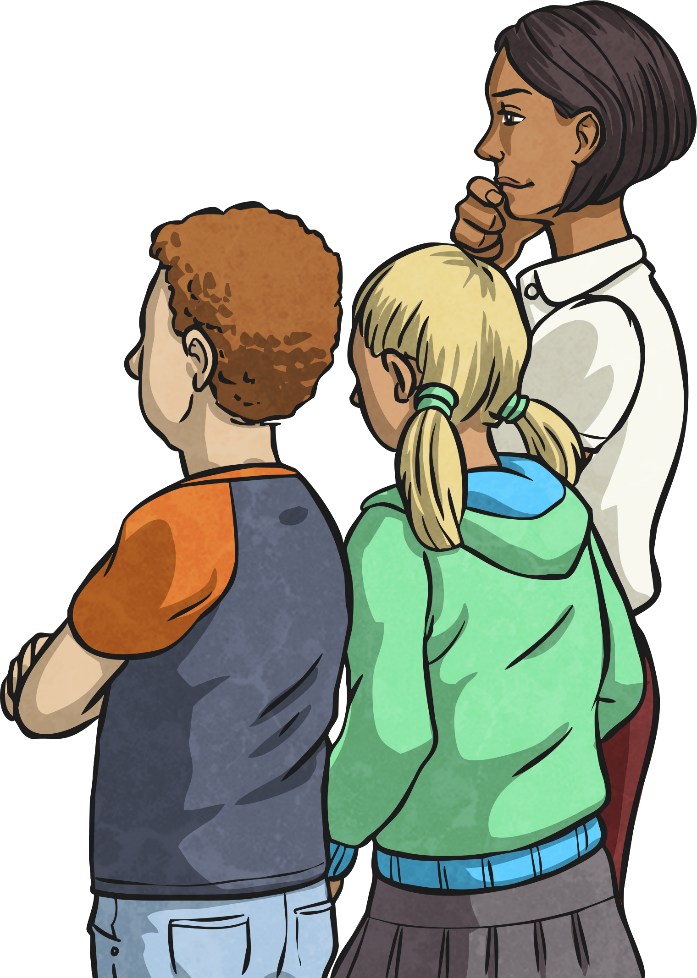 <
3m
8m
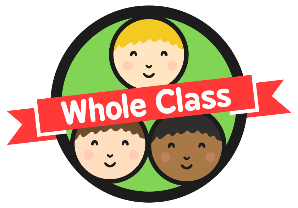 Comparing Measurement
Compare these measurements using <, > or =
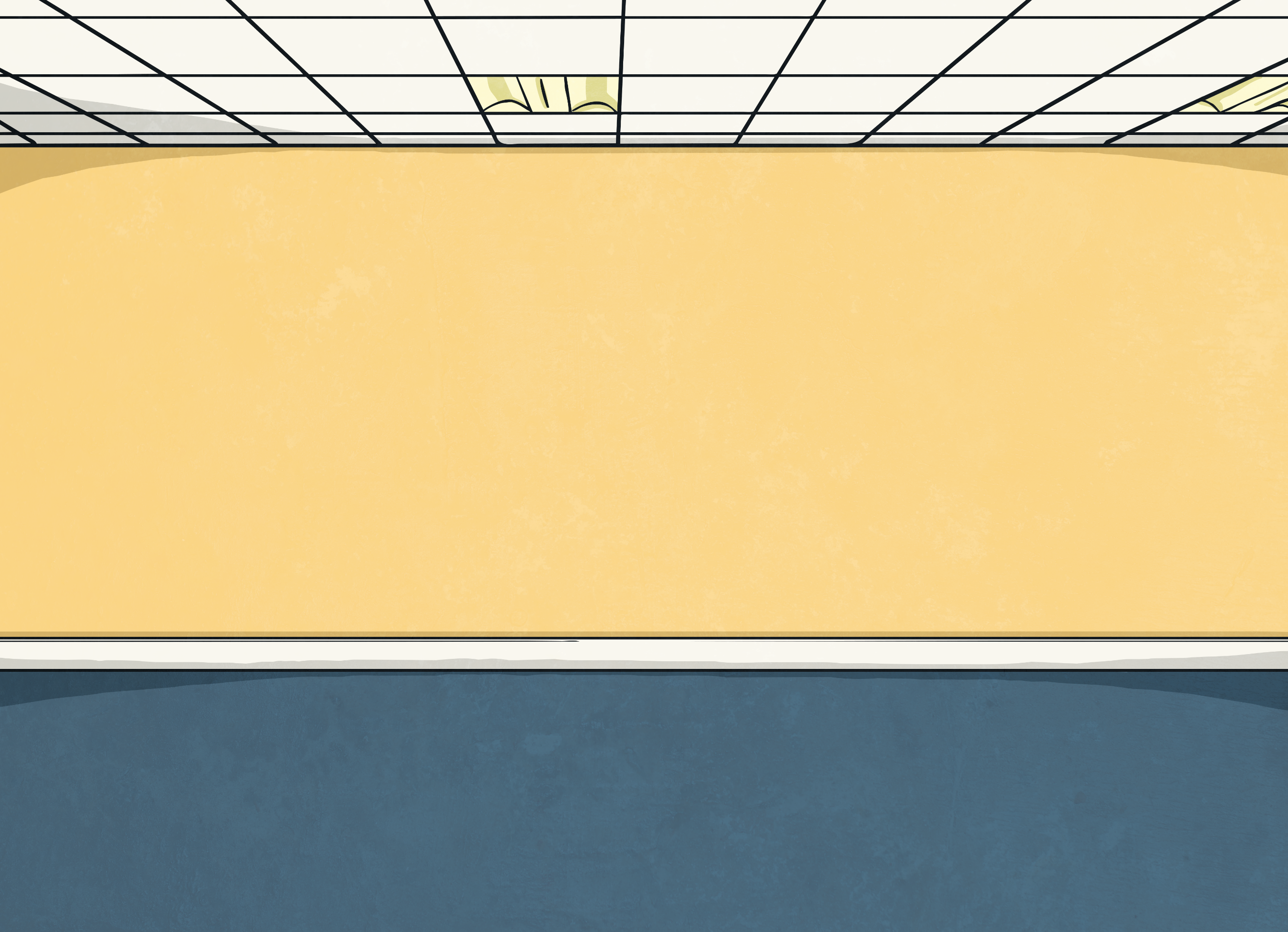 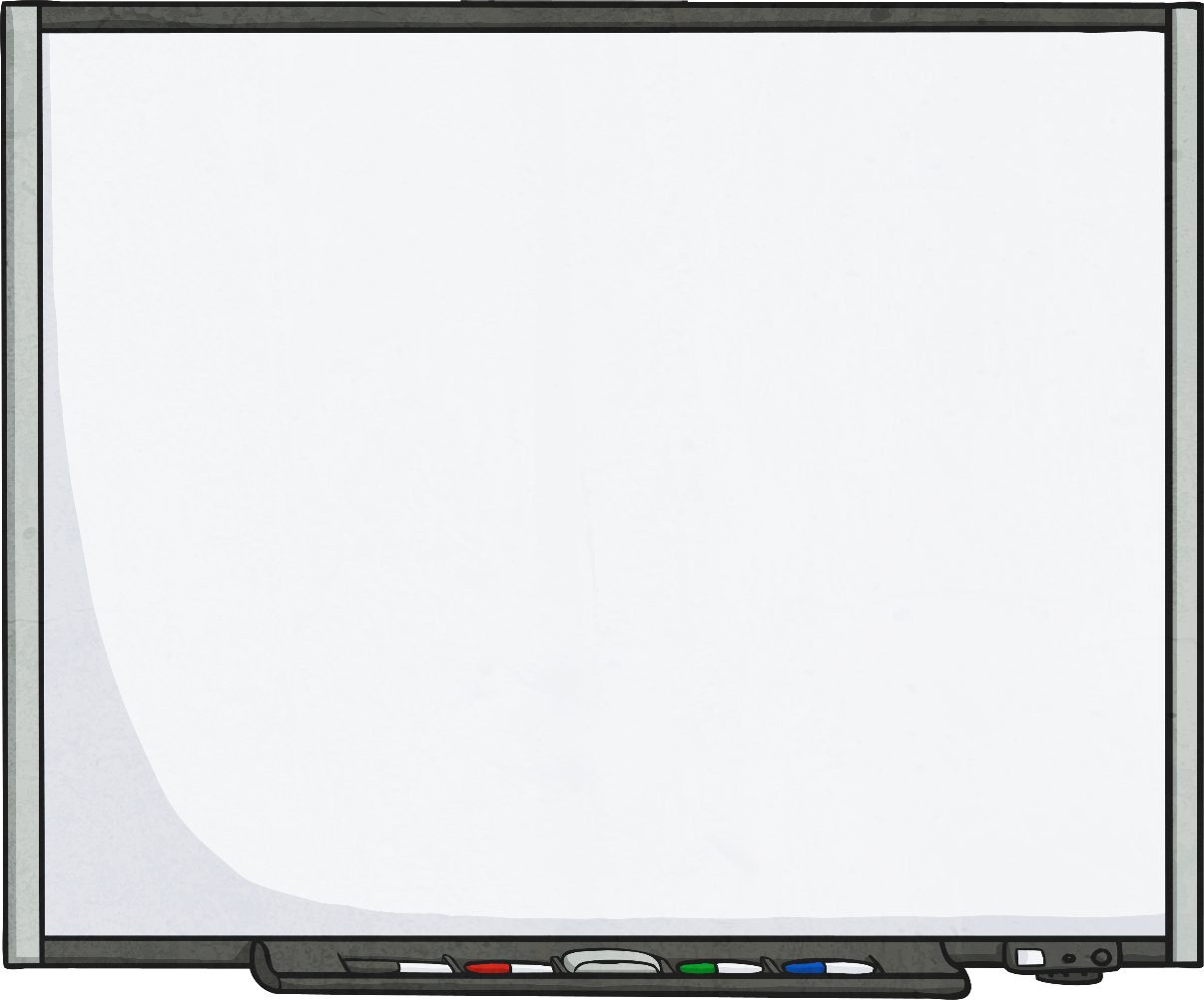 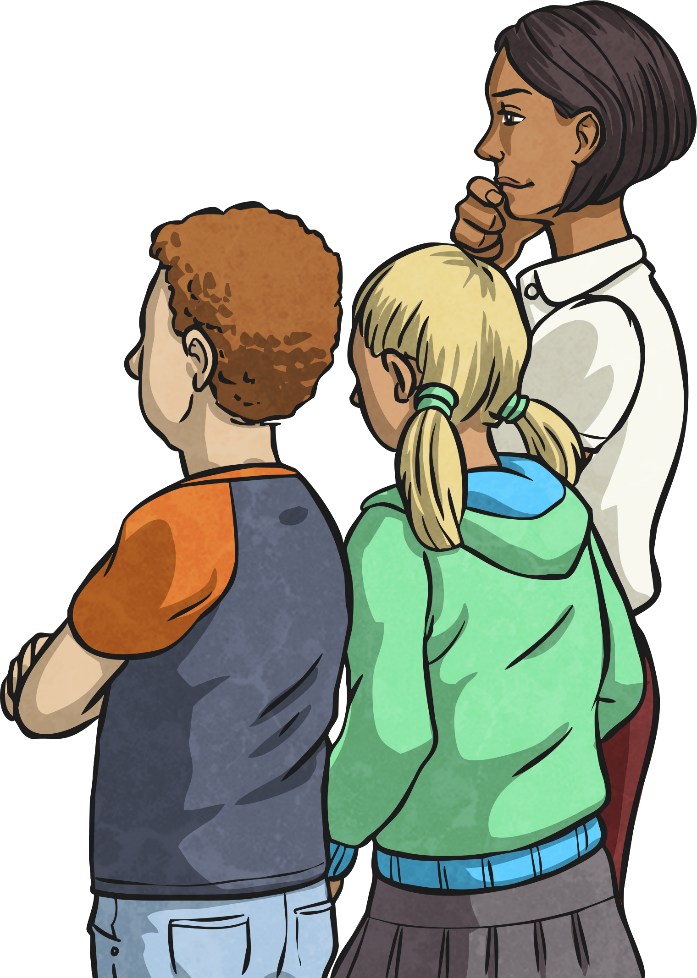 As the units are not the same, we need to convert the one of the measurements to find out the answer.
3m 40cm = 300cm + 40cm = 340cm
>
3m 40cm
25cm
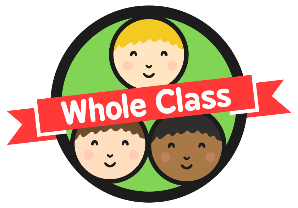 Comparing Measurement
Compare these measurements using <, > or =
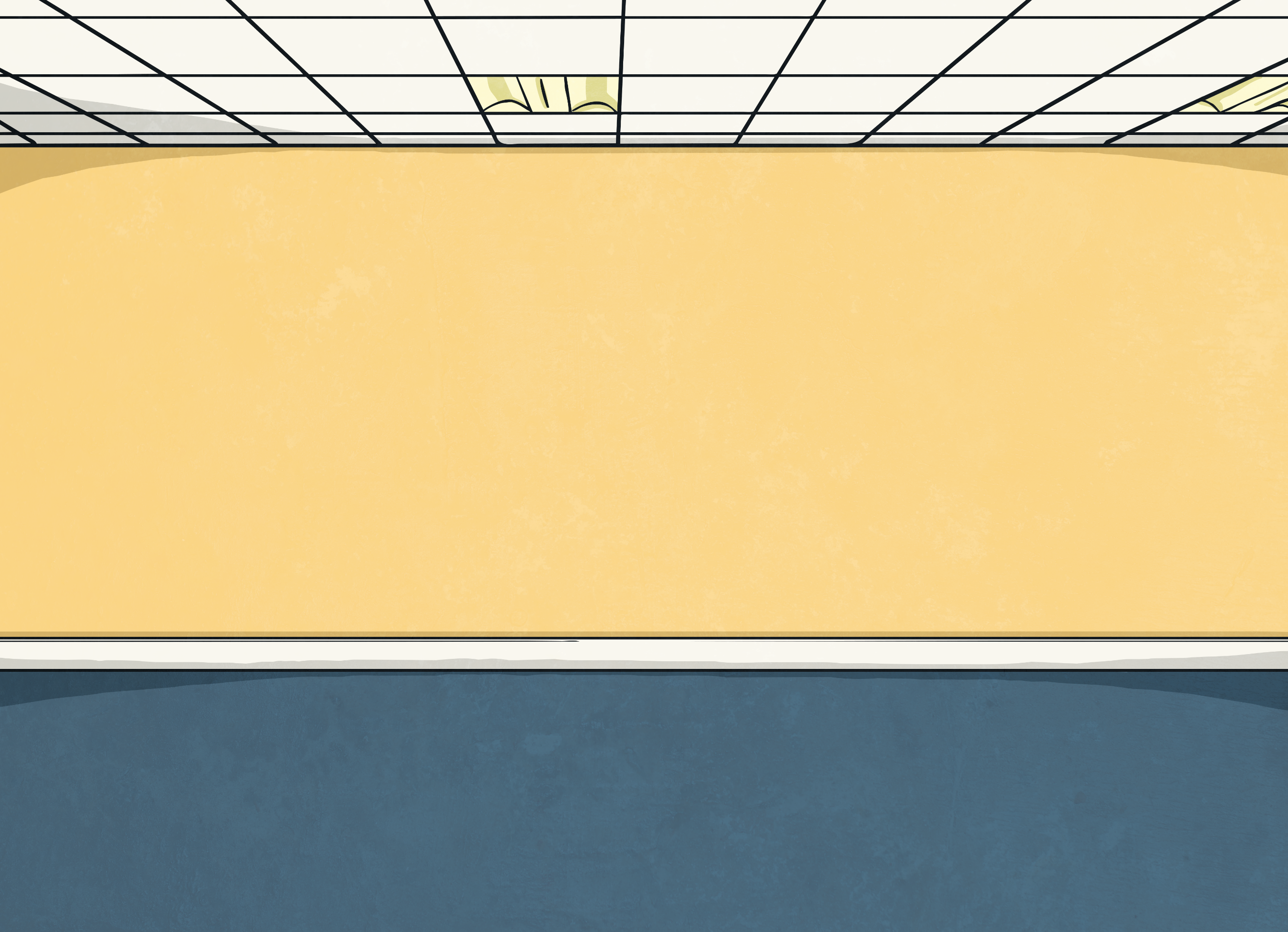 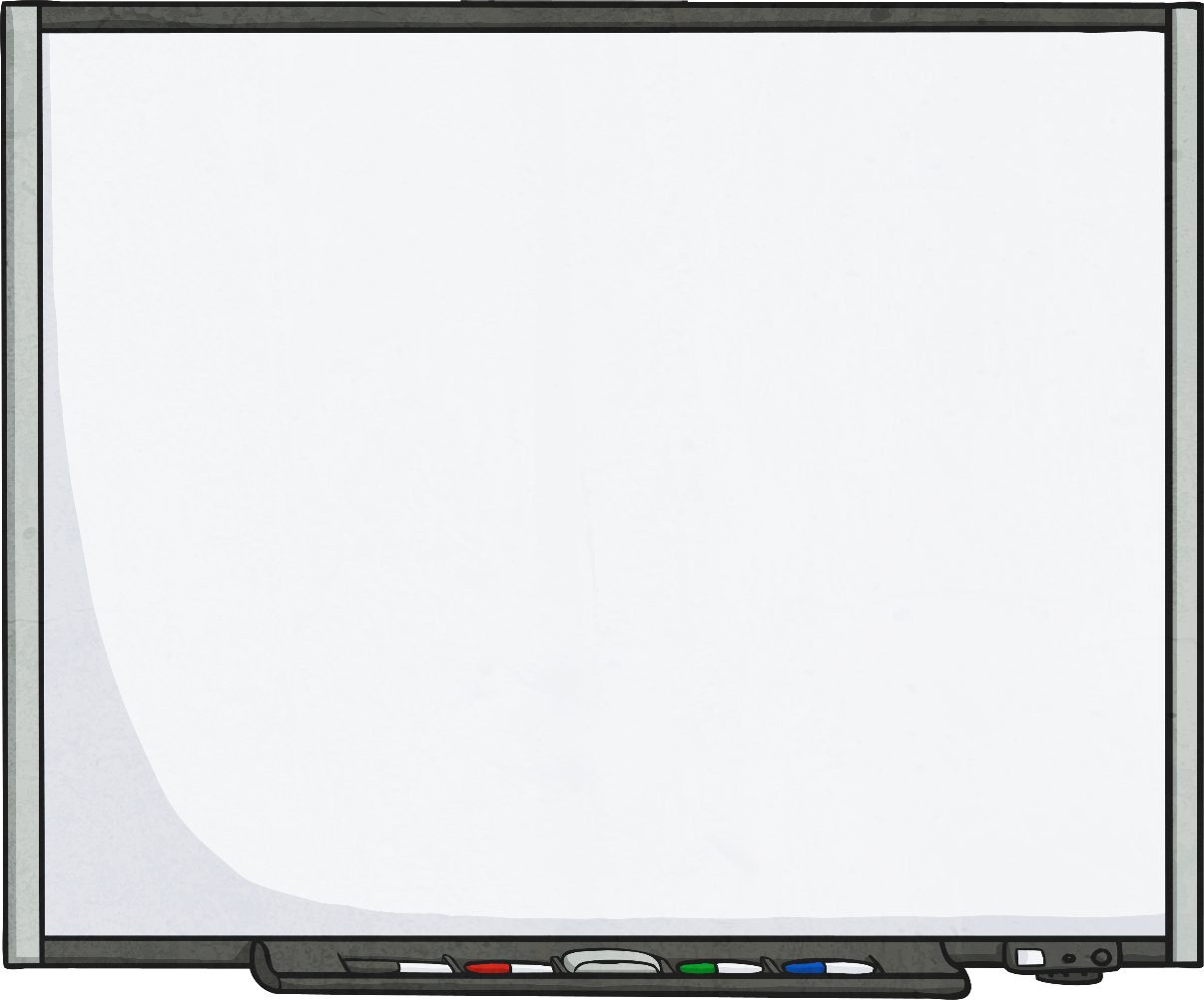 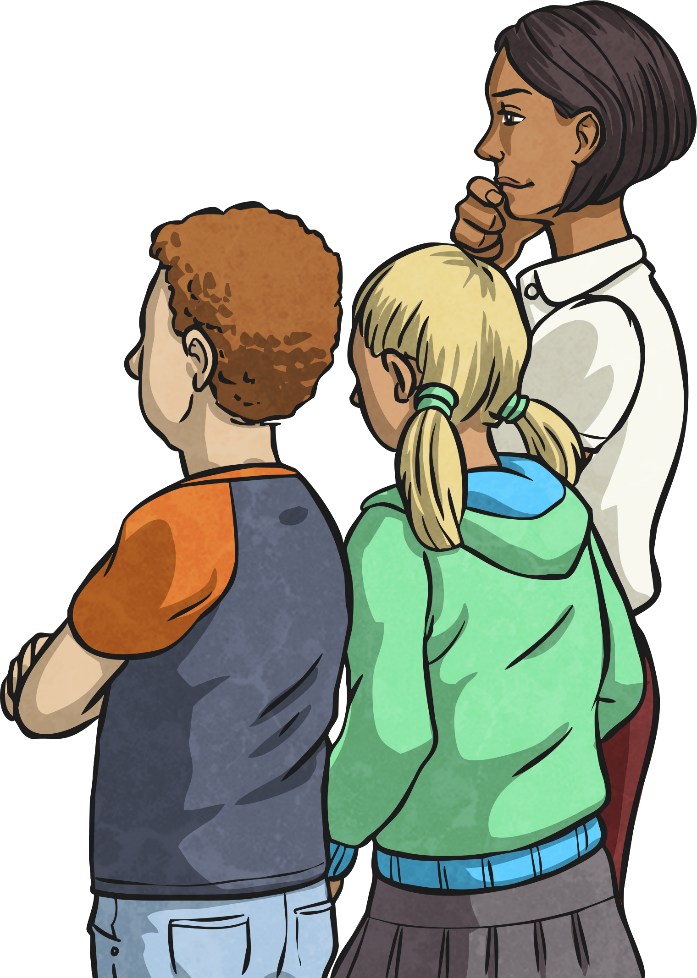 =
1m 20cm
120cm
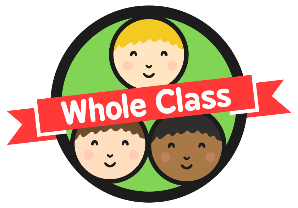 Comparing Measurement
Compare these measurements using <, > or =
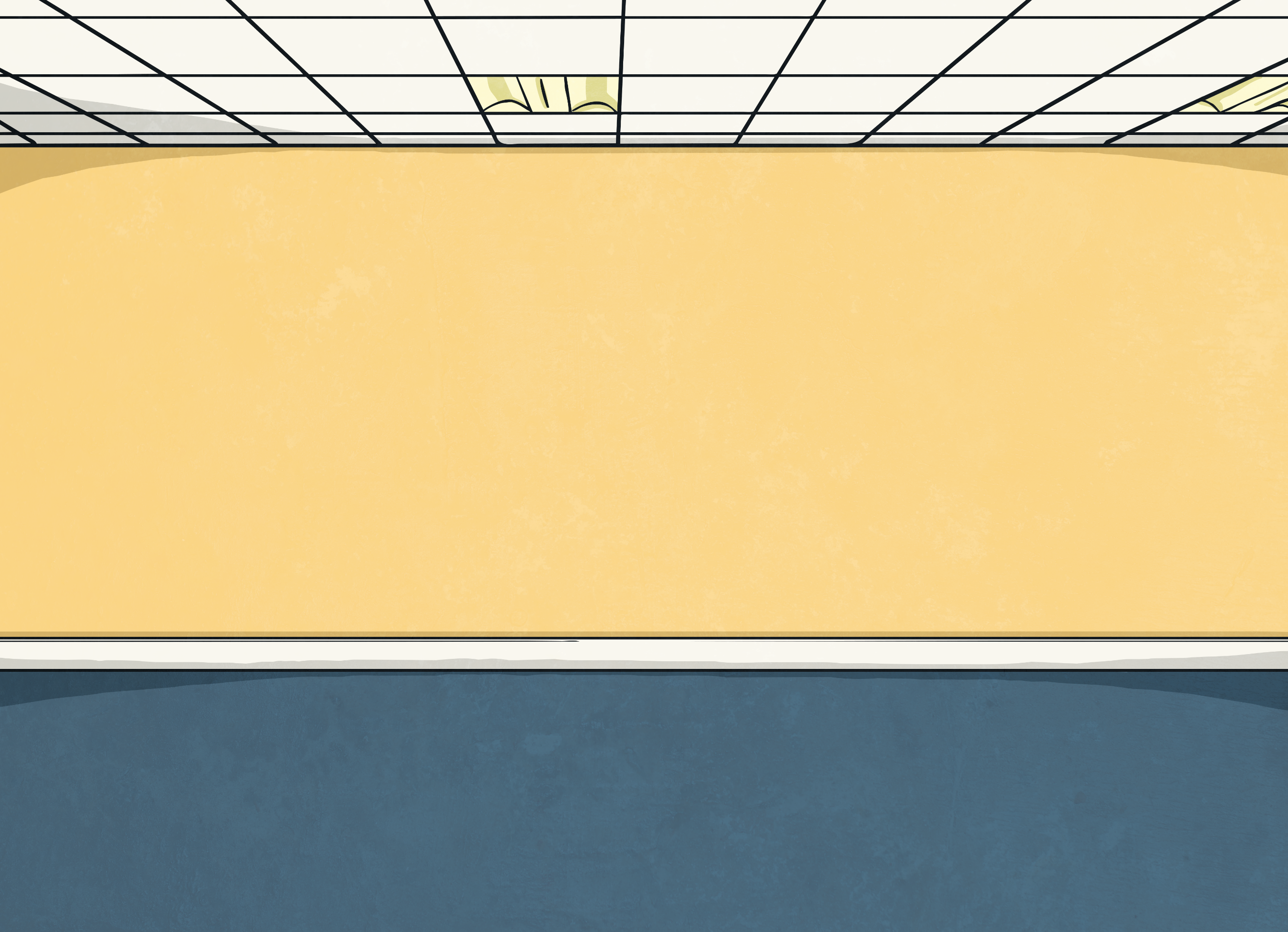 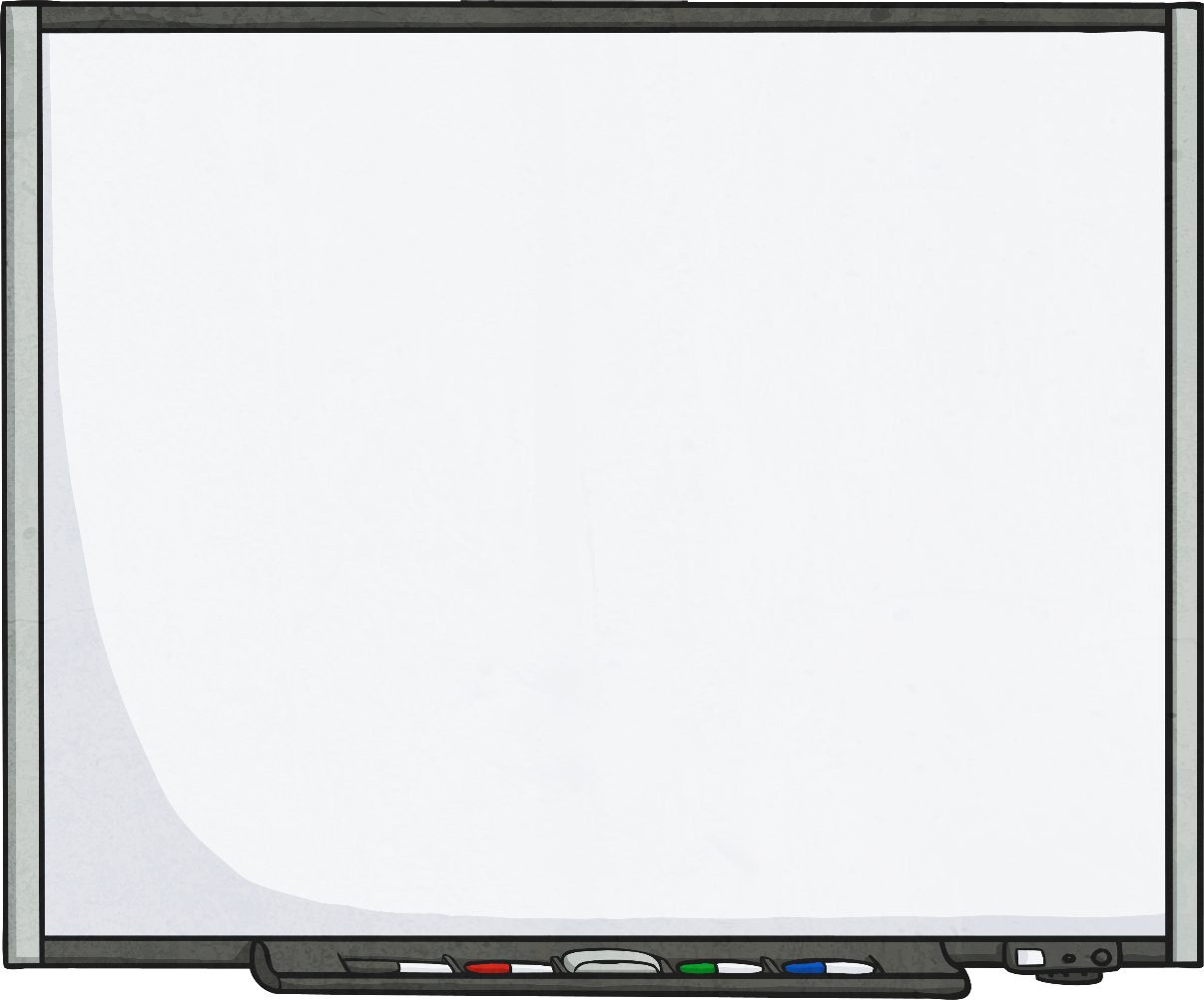 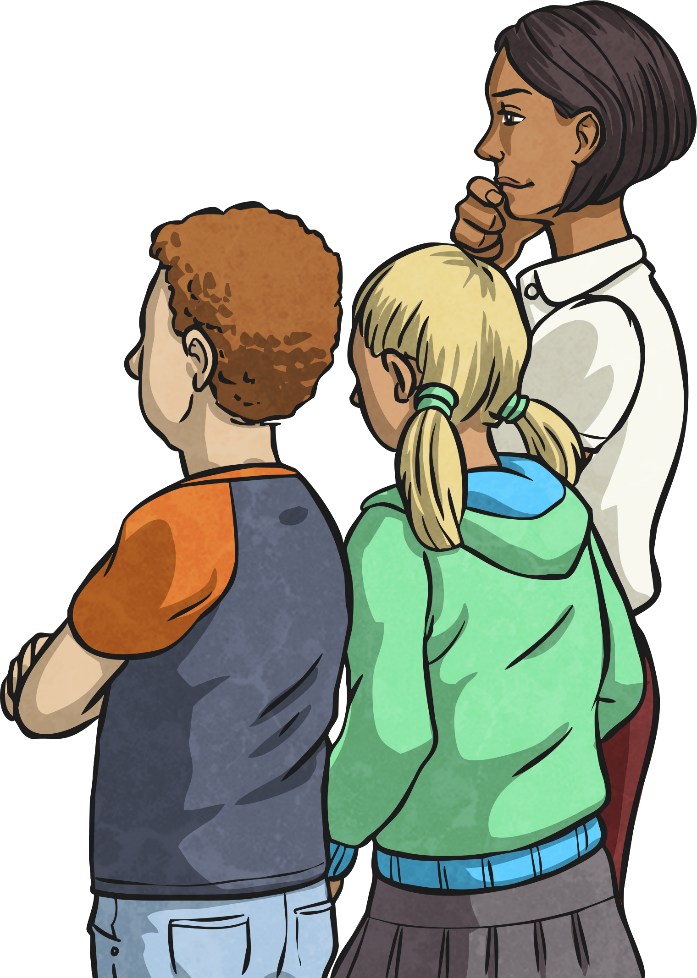 >
2m 40cm
180cm
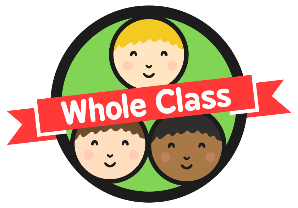 Comparing Measurement
Compare these measurements using <, > or =
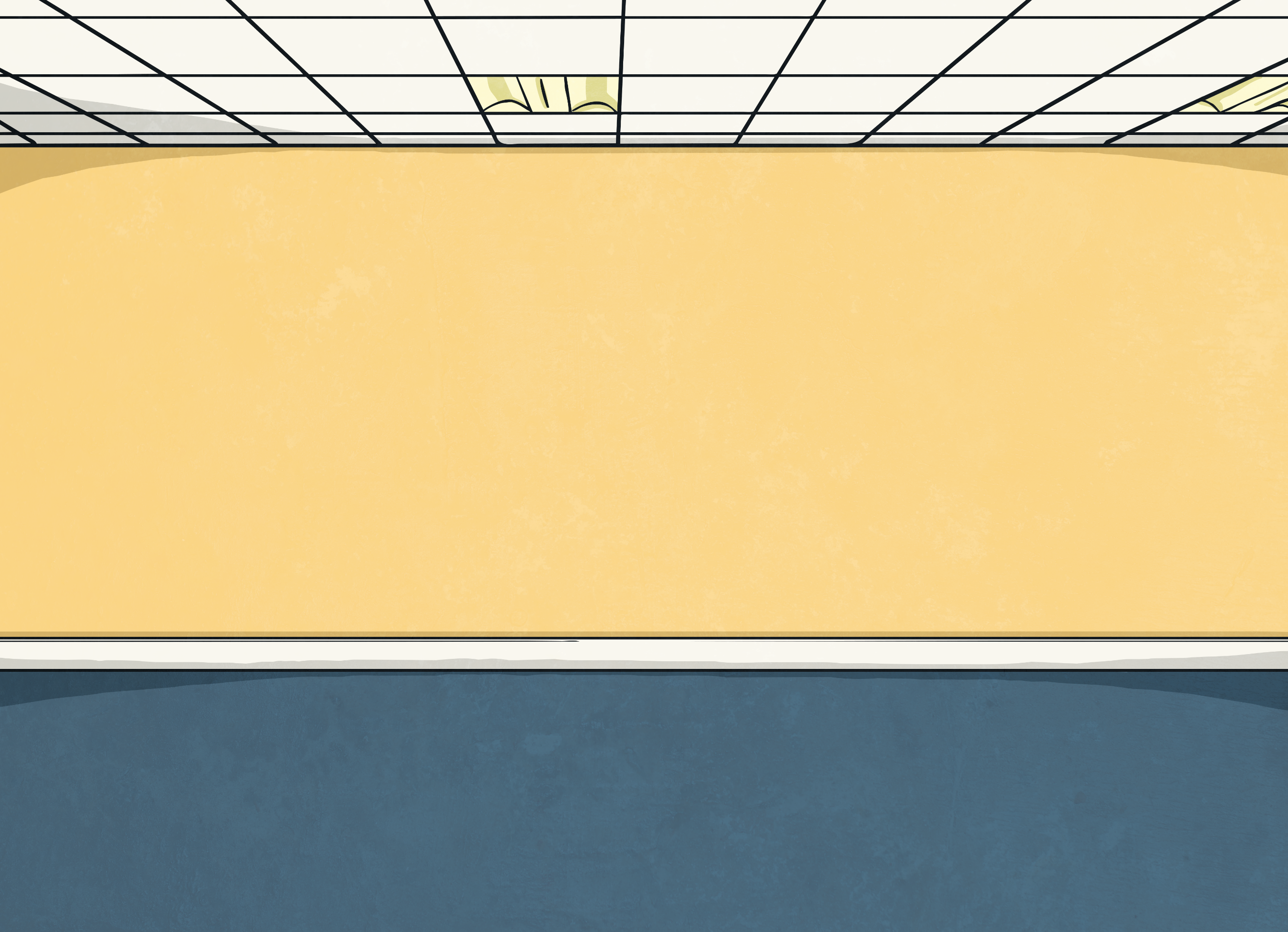 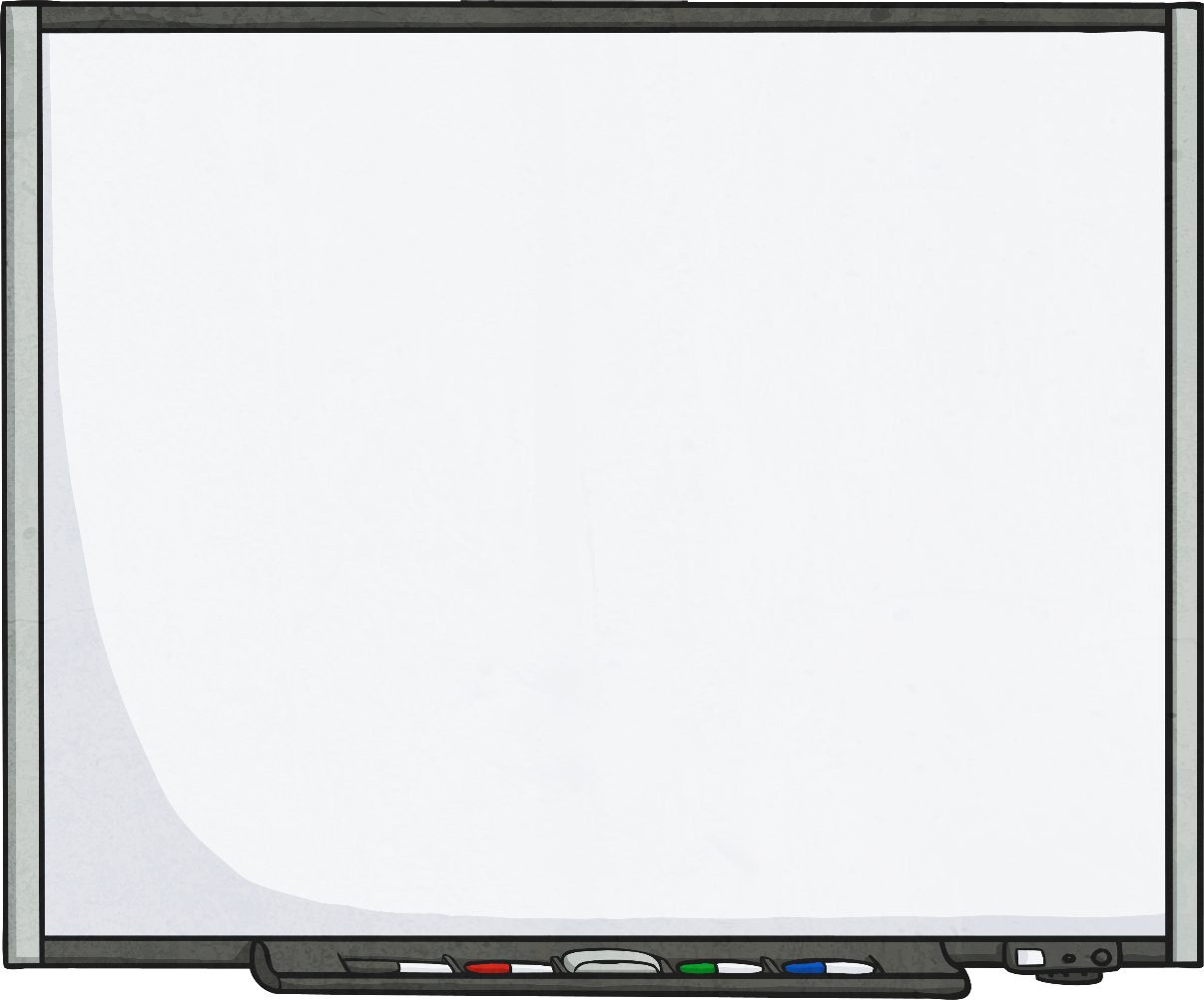 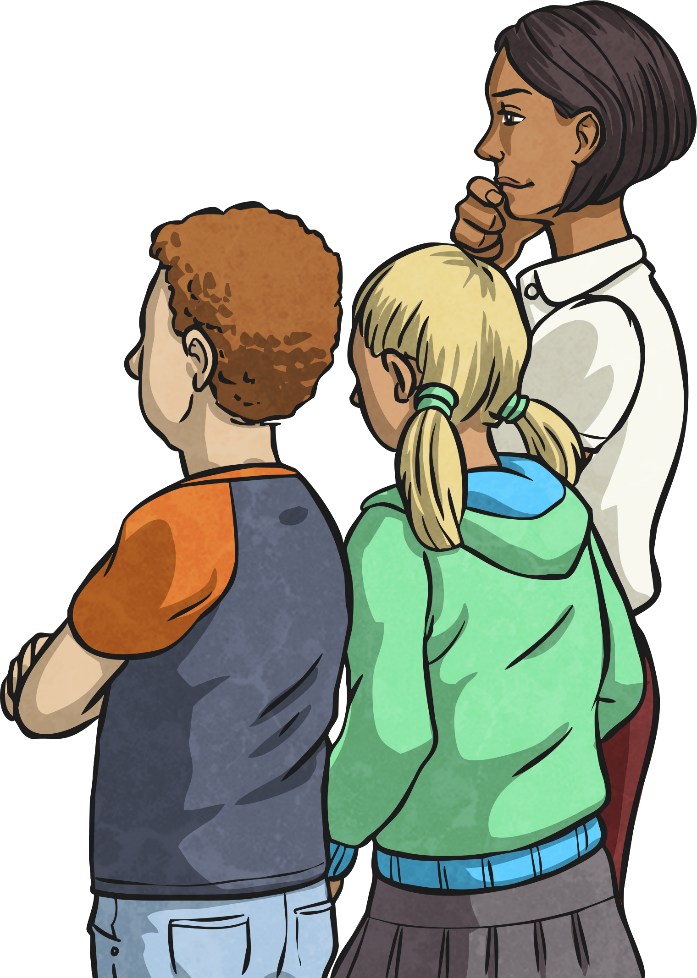 <
3m 50cm
480cm
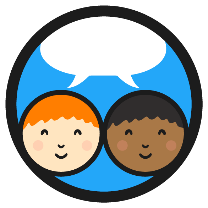 Tiddlywinks
Lewis, Shantelle and Hasna are playing tiddlywinks.
These are the distances they each flick their first tiddlywink:
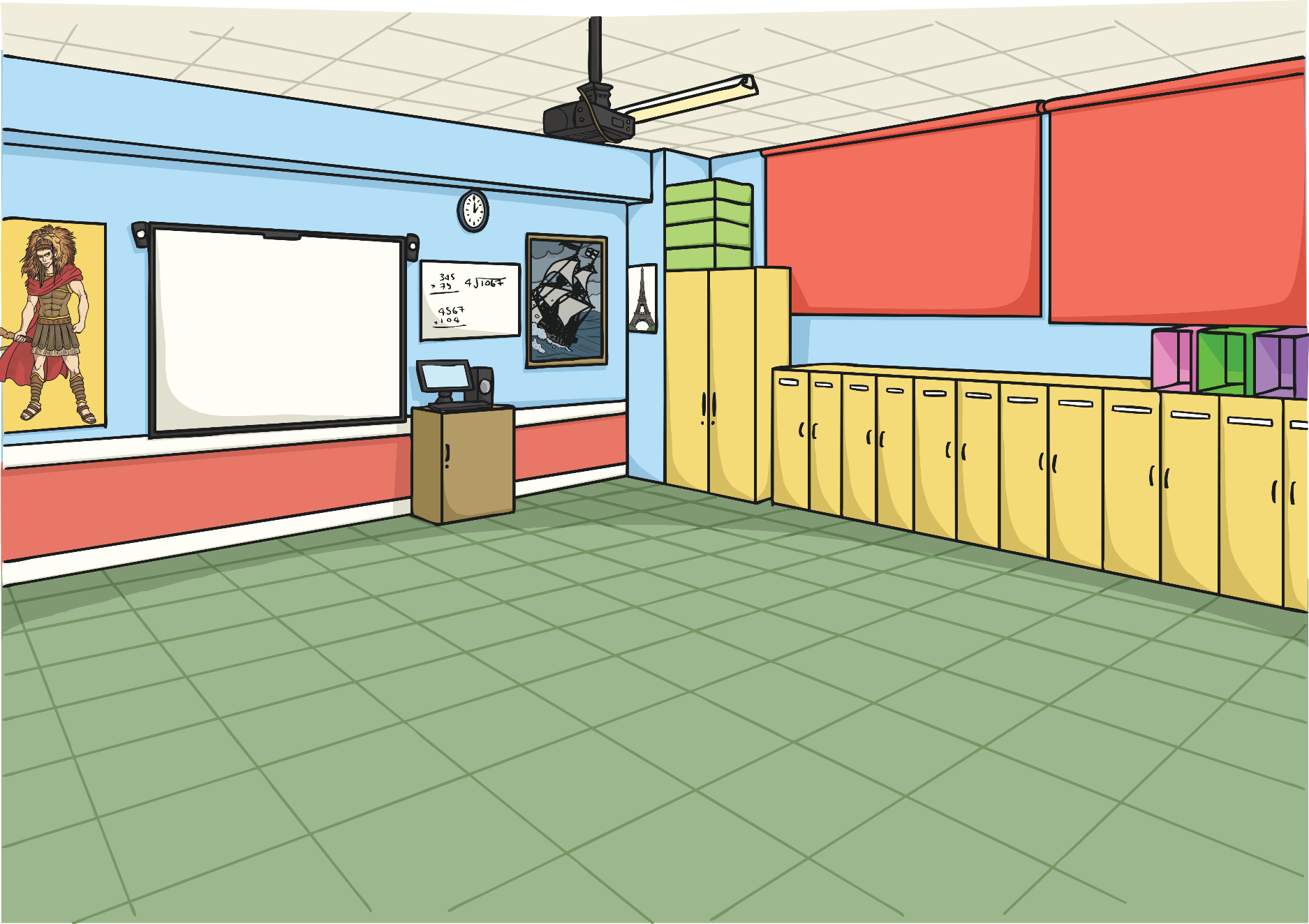 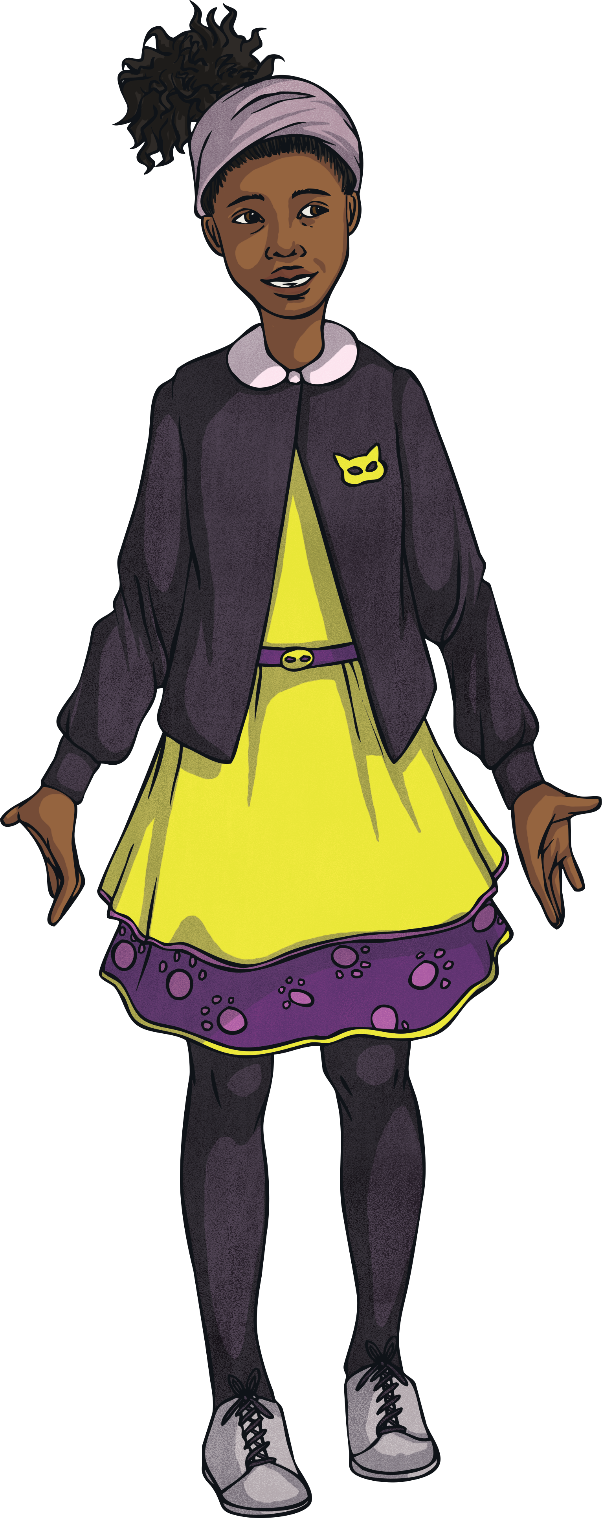 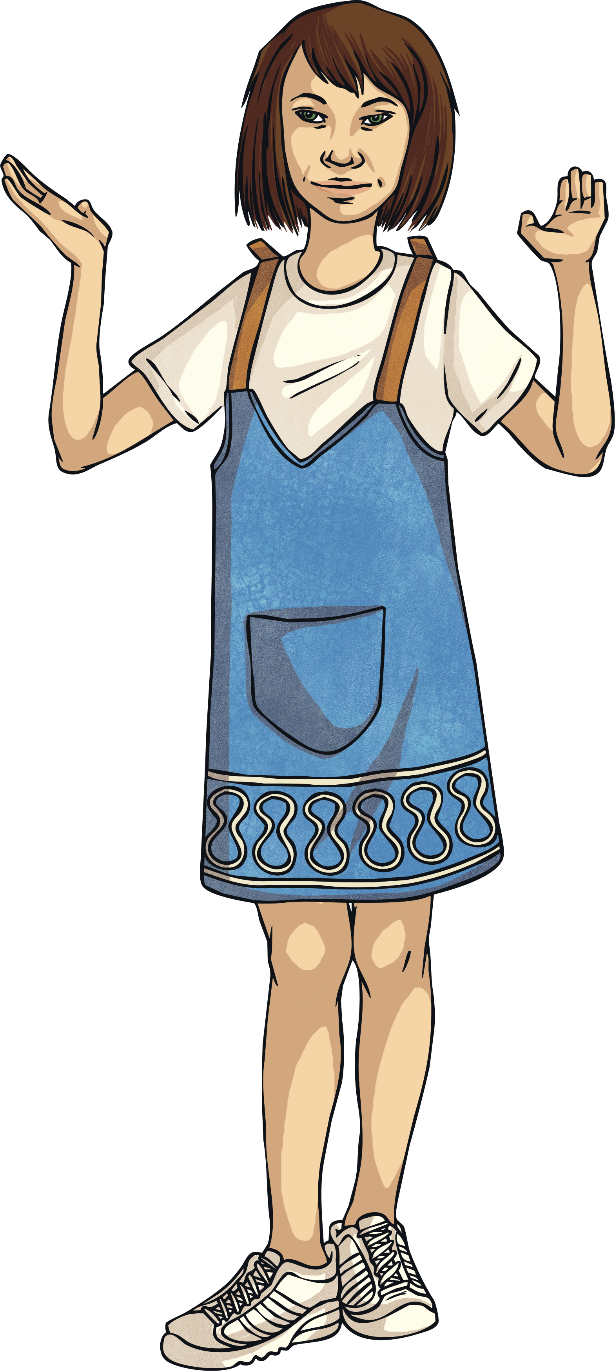 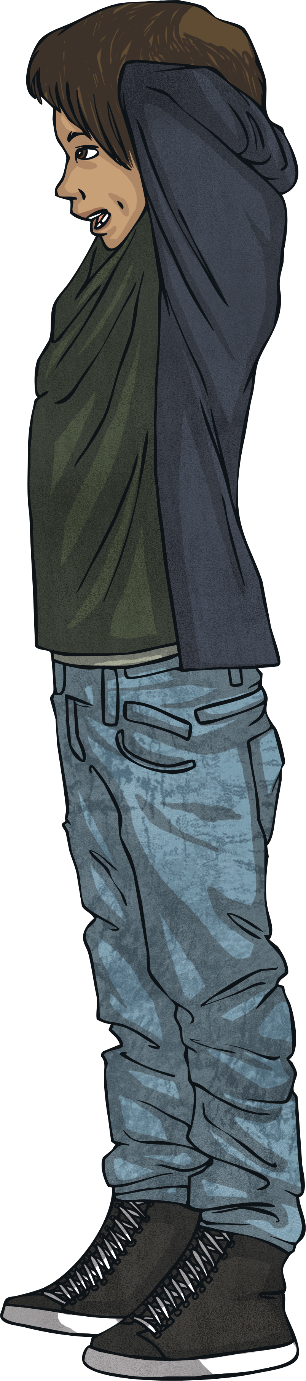 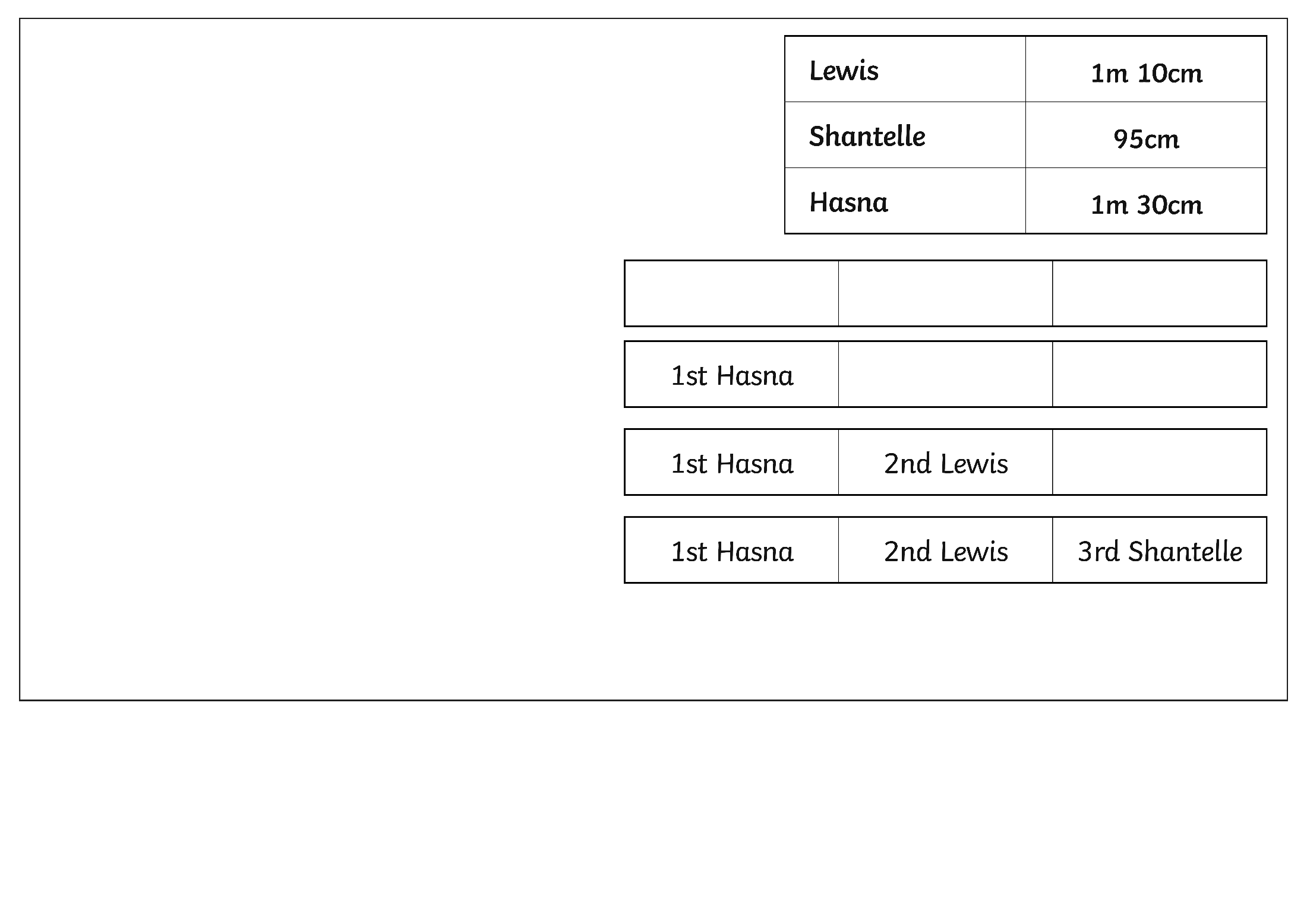 Order the children from the person who flicked the longest to those 
who flicked the shortest distance:
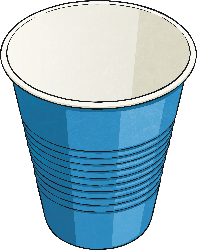 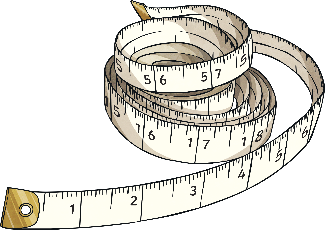 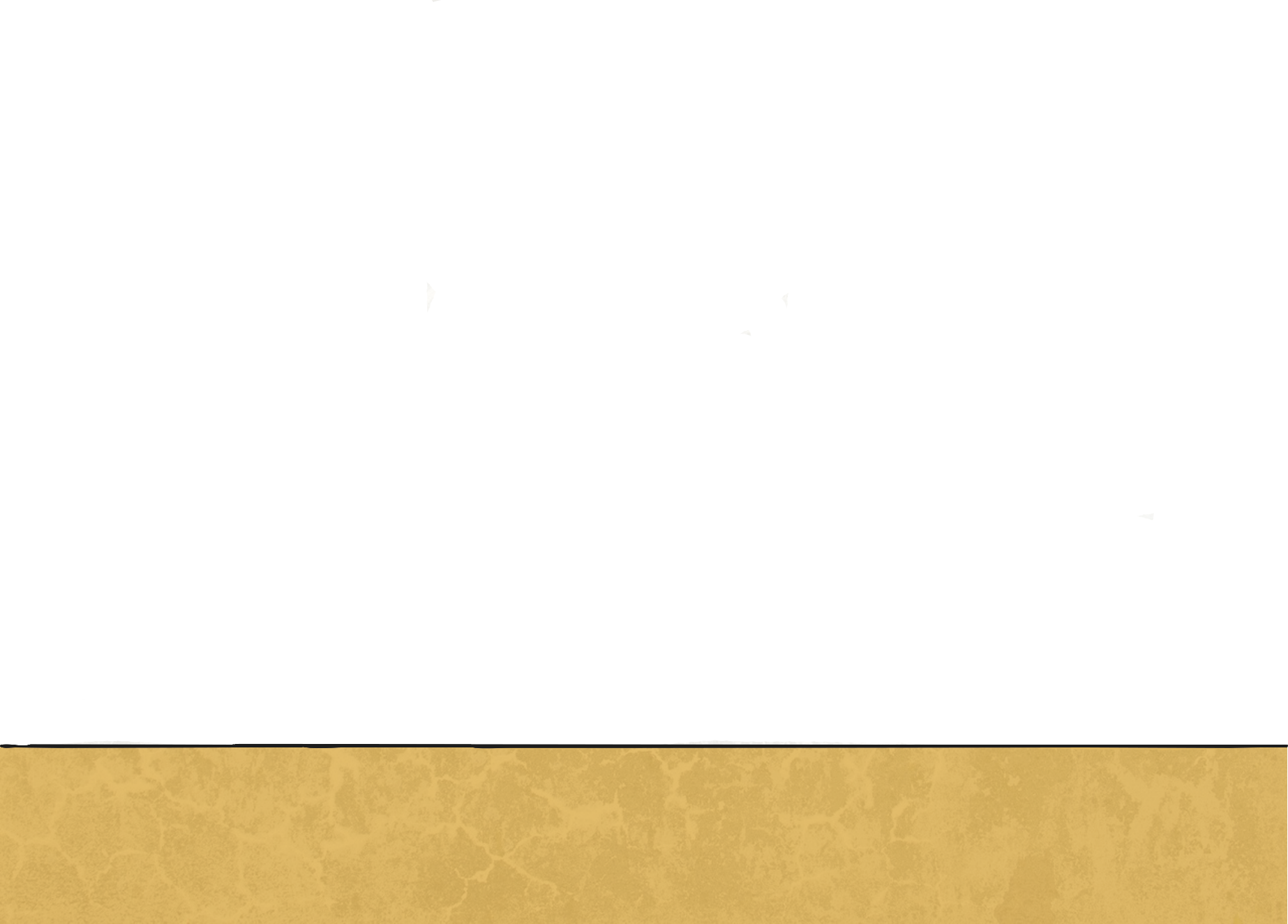 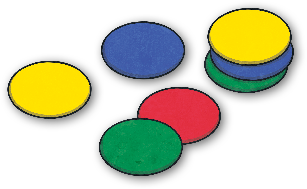 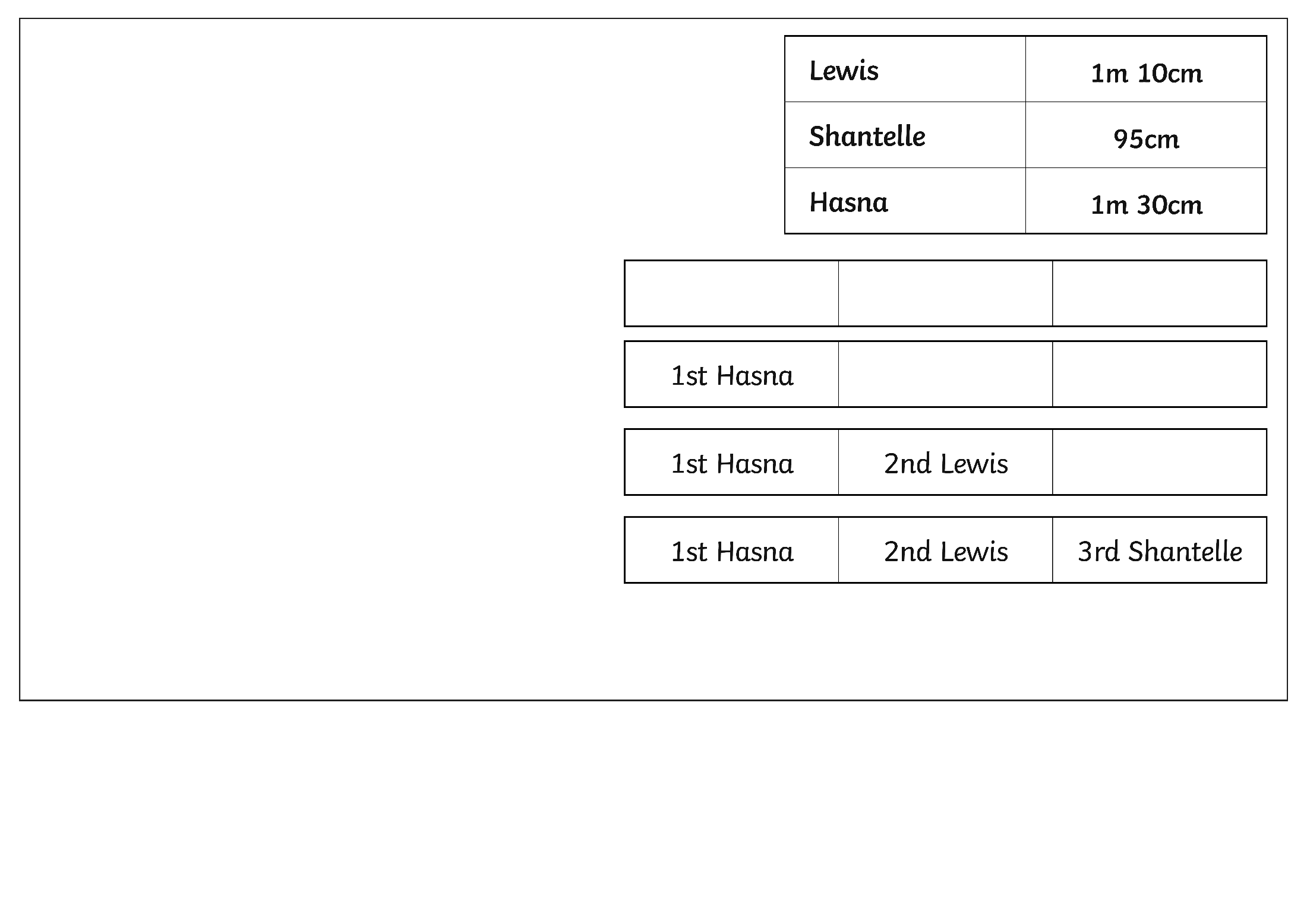 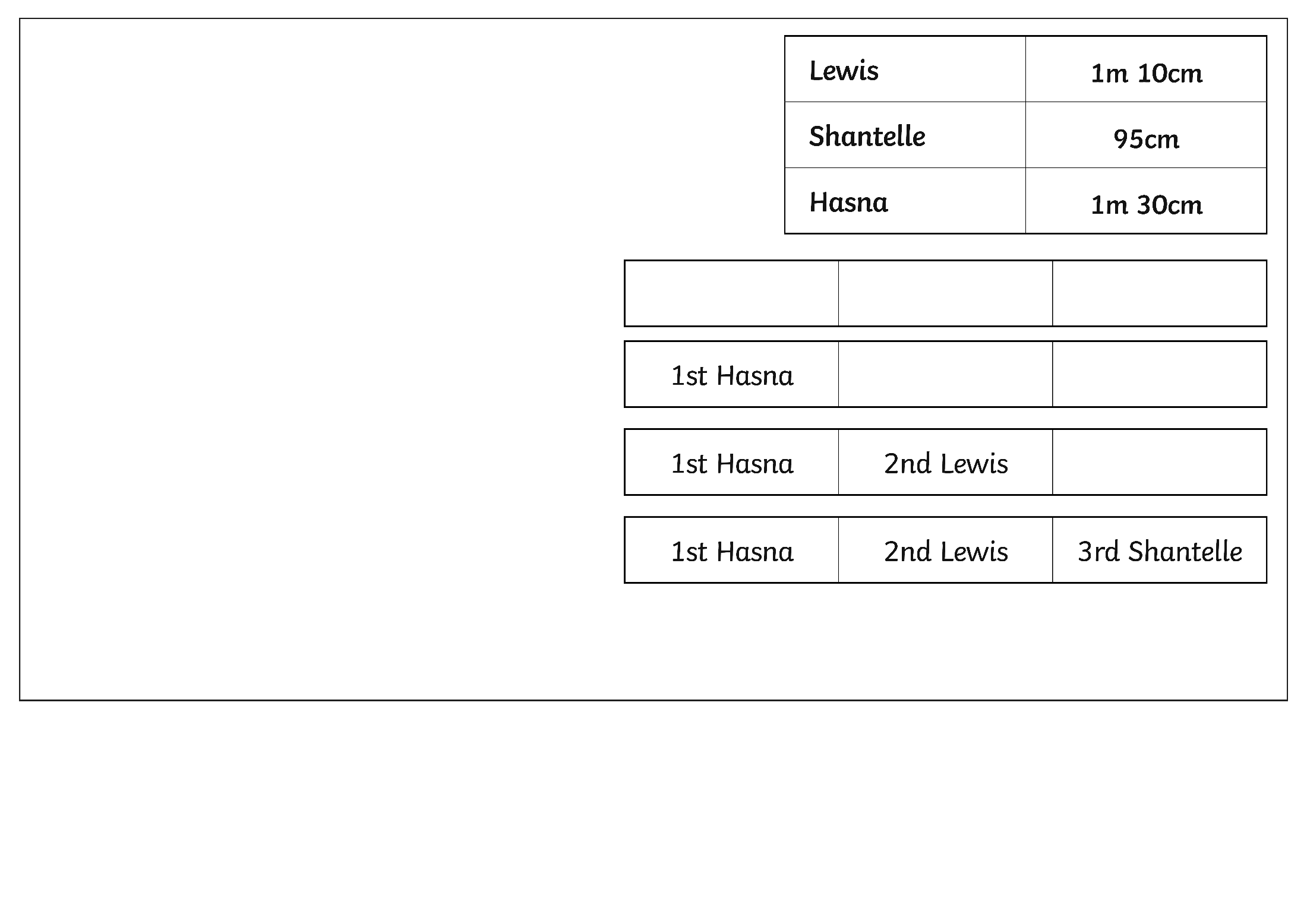 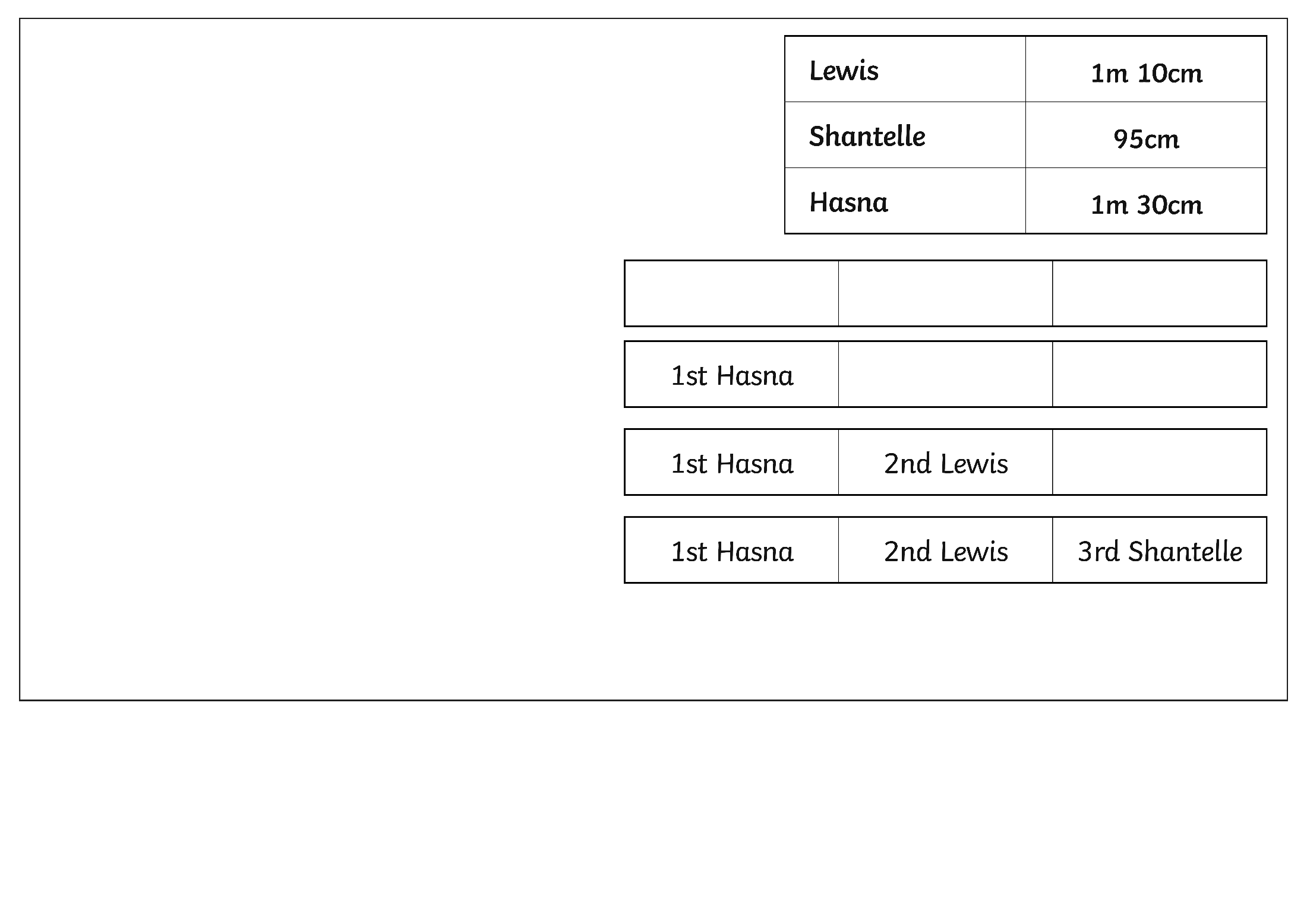 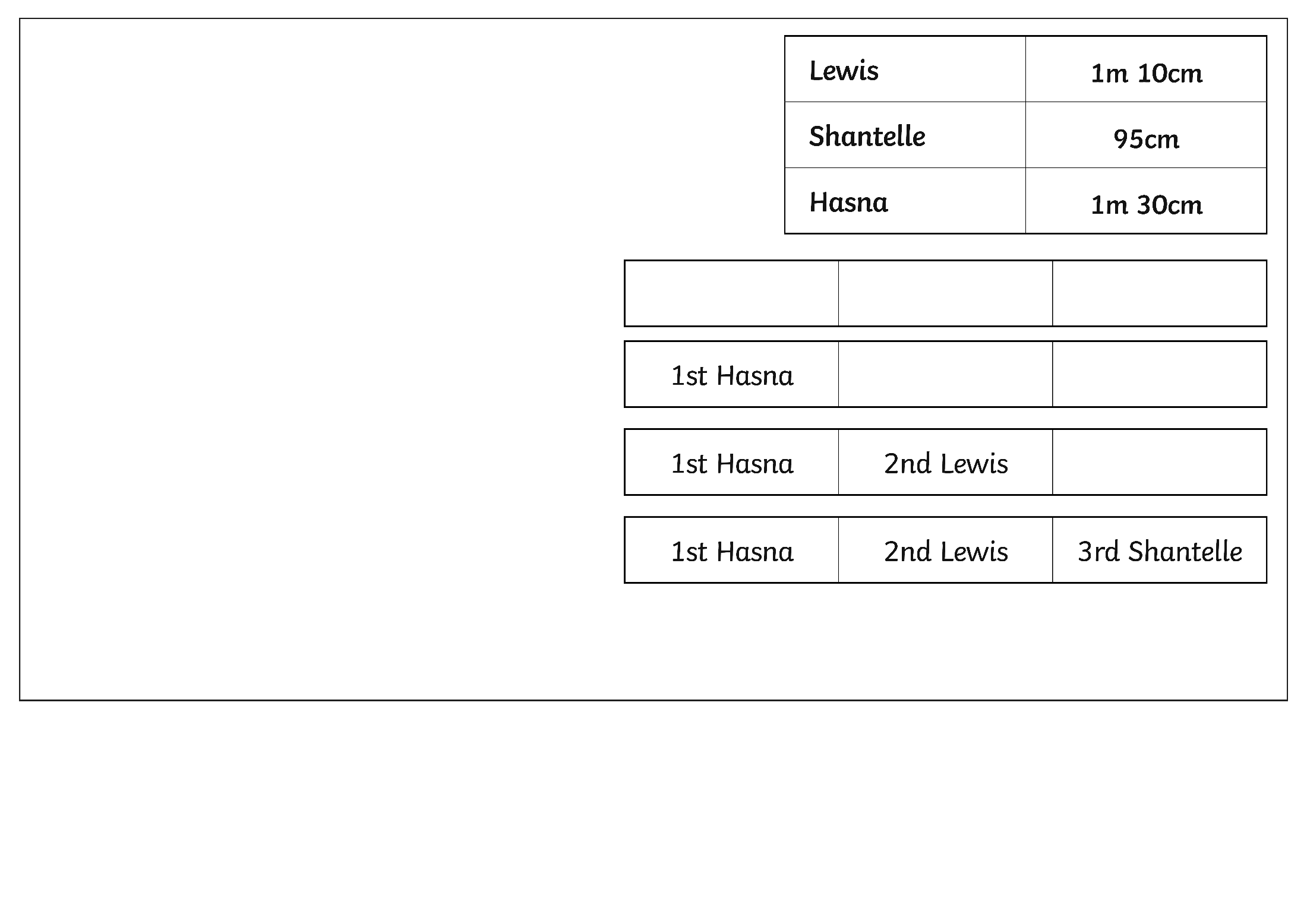 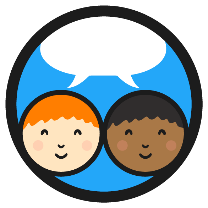 Tiddlywinks
They each flick their tiddlywinks 2 more times. Here are the results.
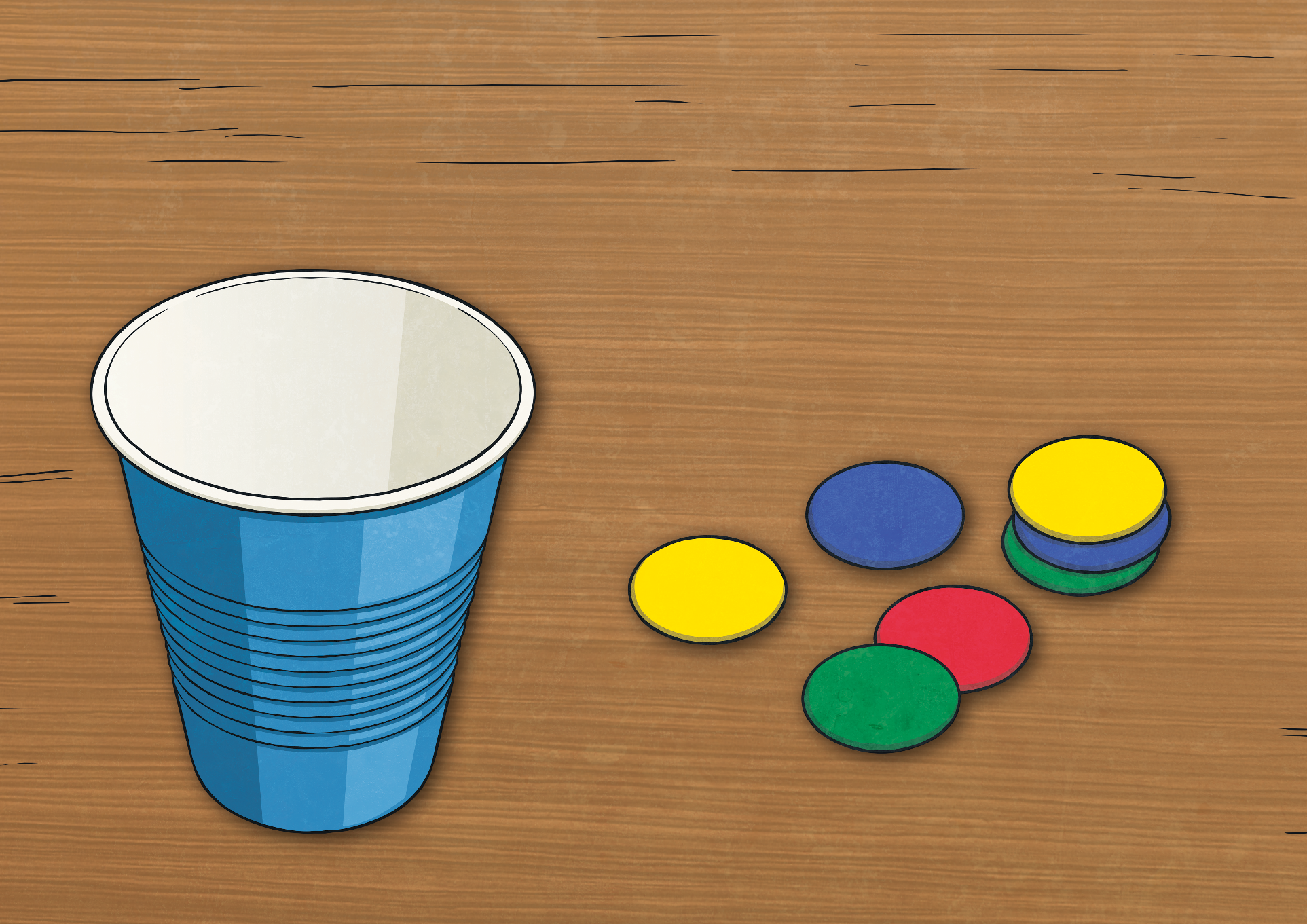 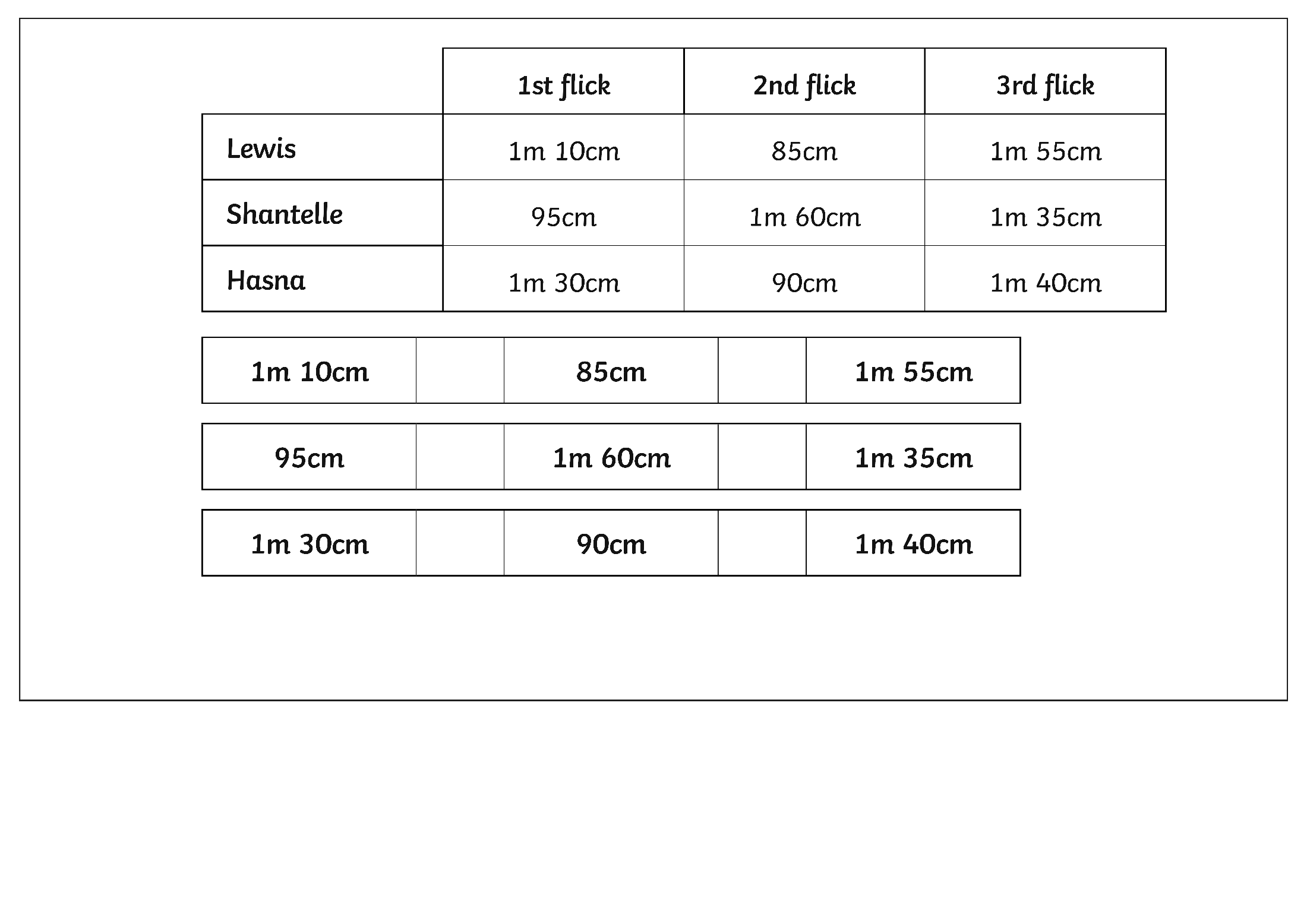 You can compare Lewis’ flicks like this:
>
<
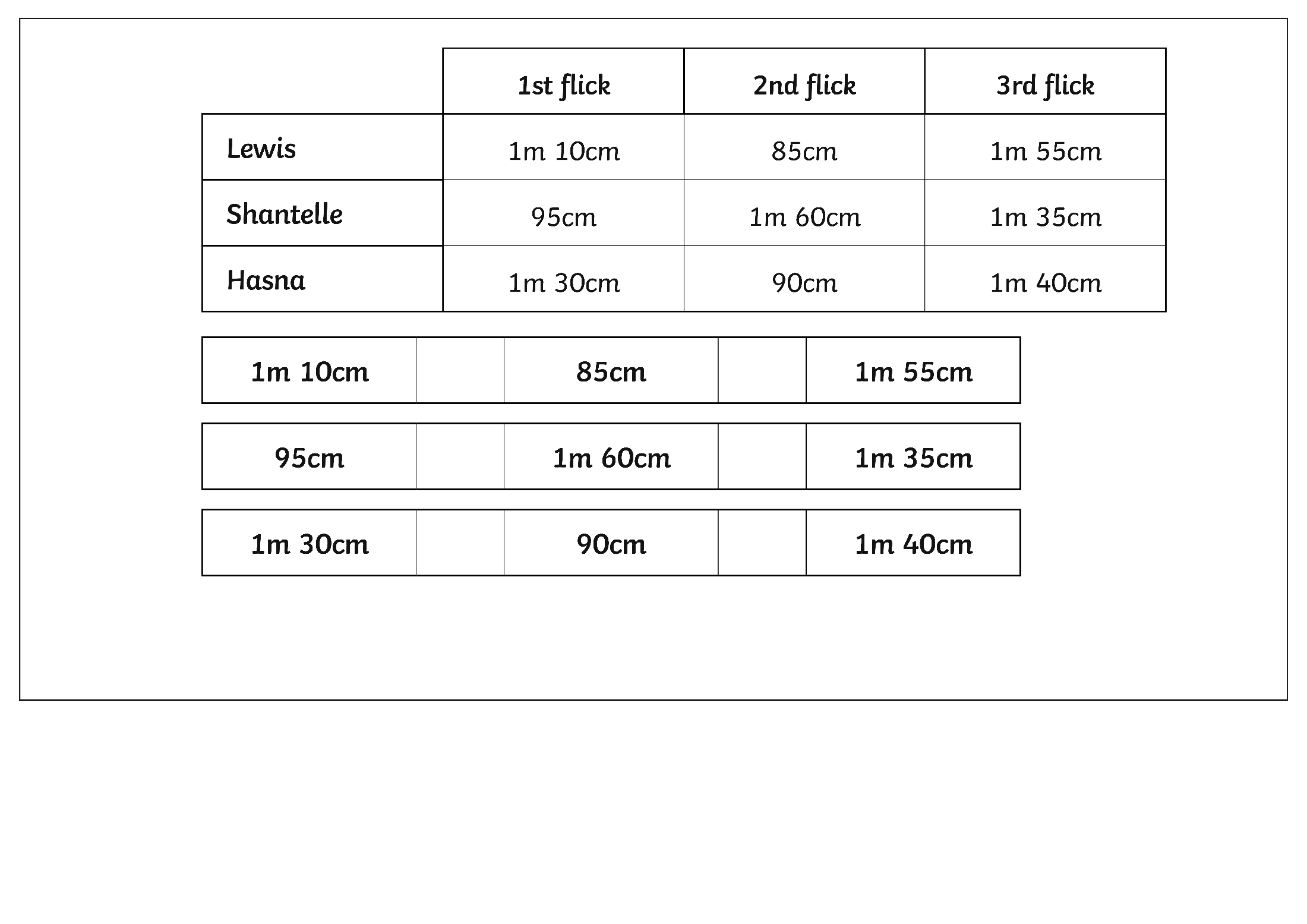 110cm
155cm
Compare Shantelle and Hasna’s flicks in the same way.
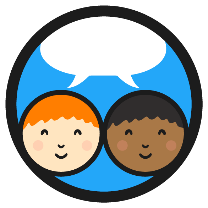 Tiddlywinks
Compare Shantelle’s flicks
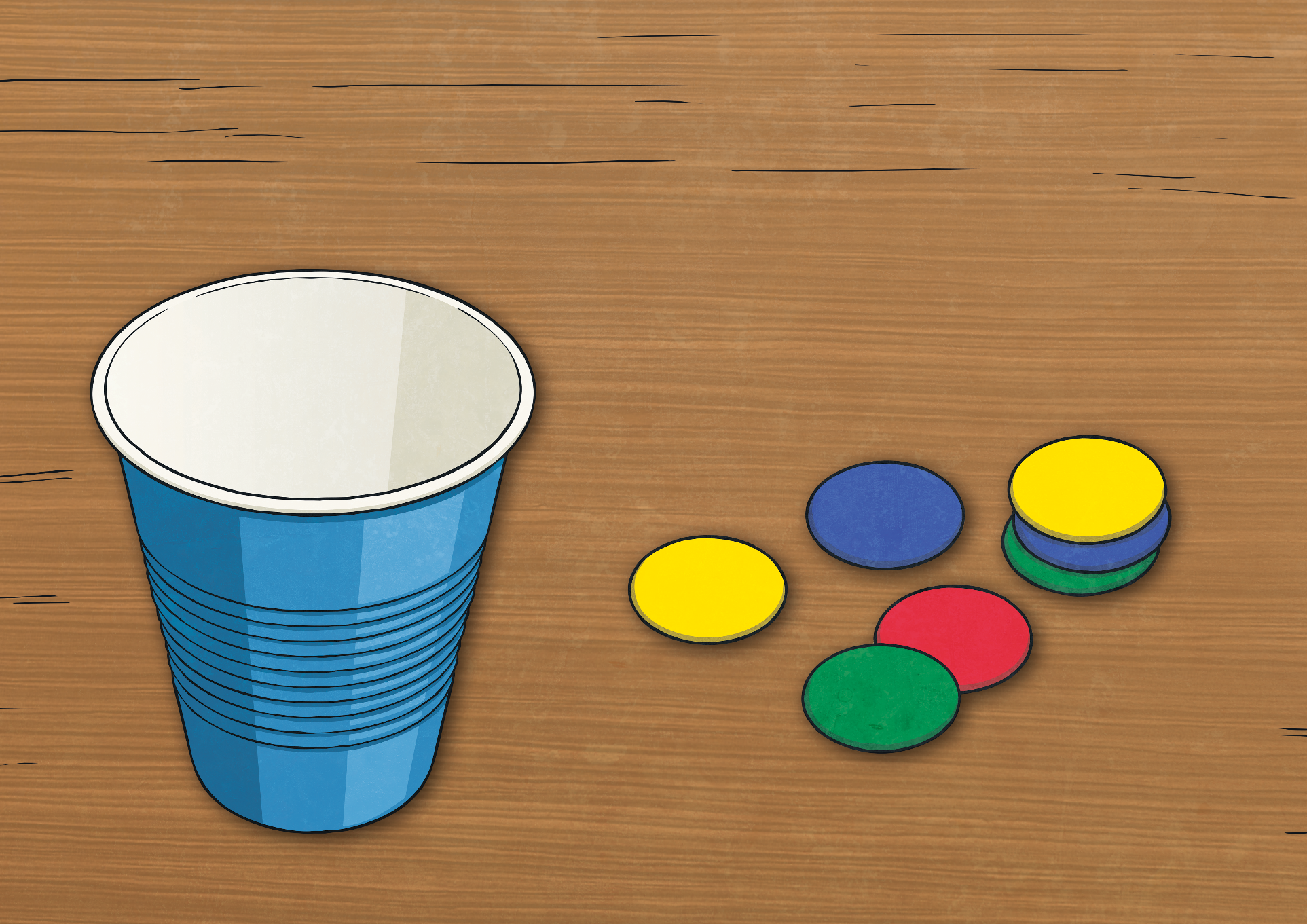 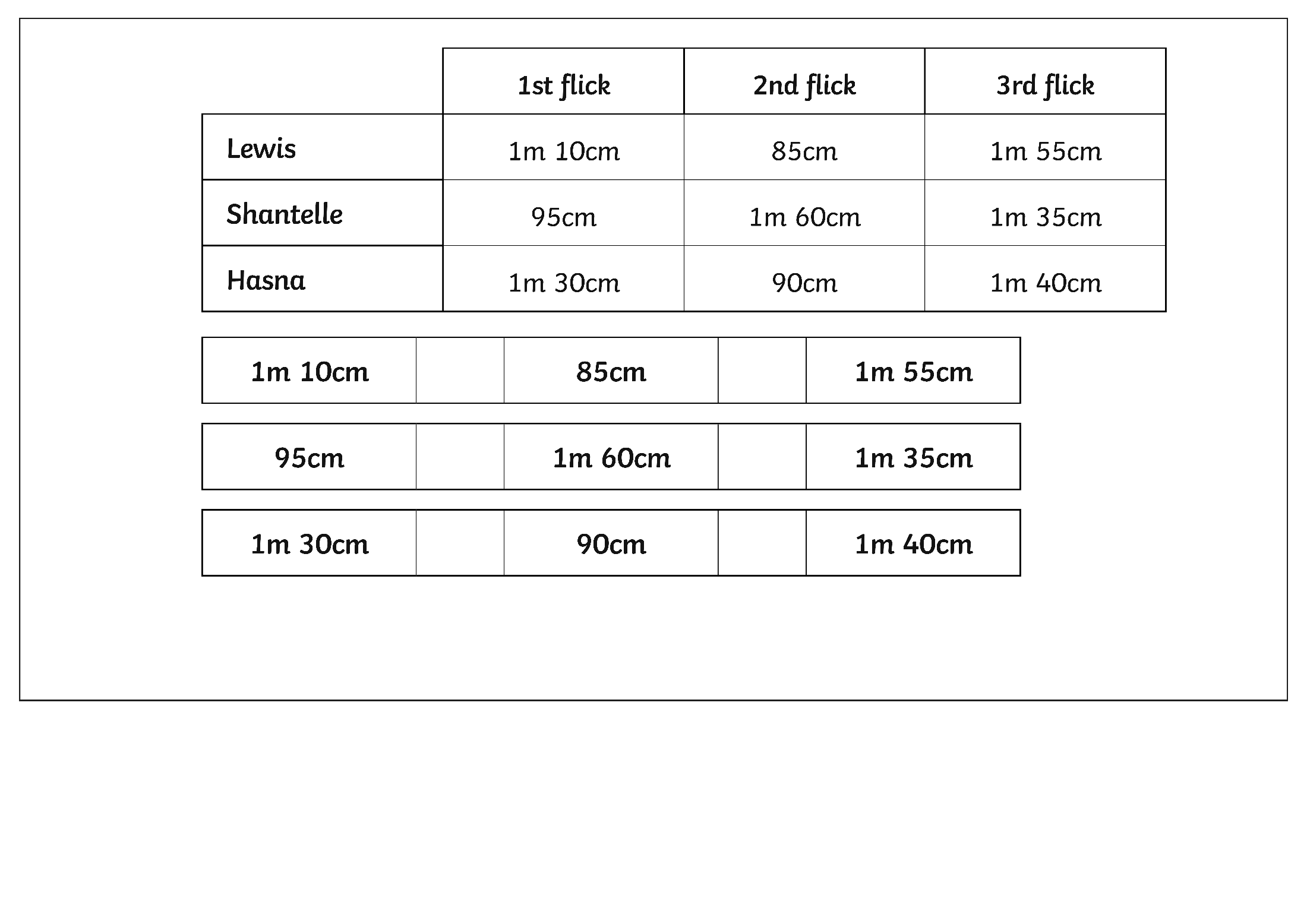 <
>
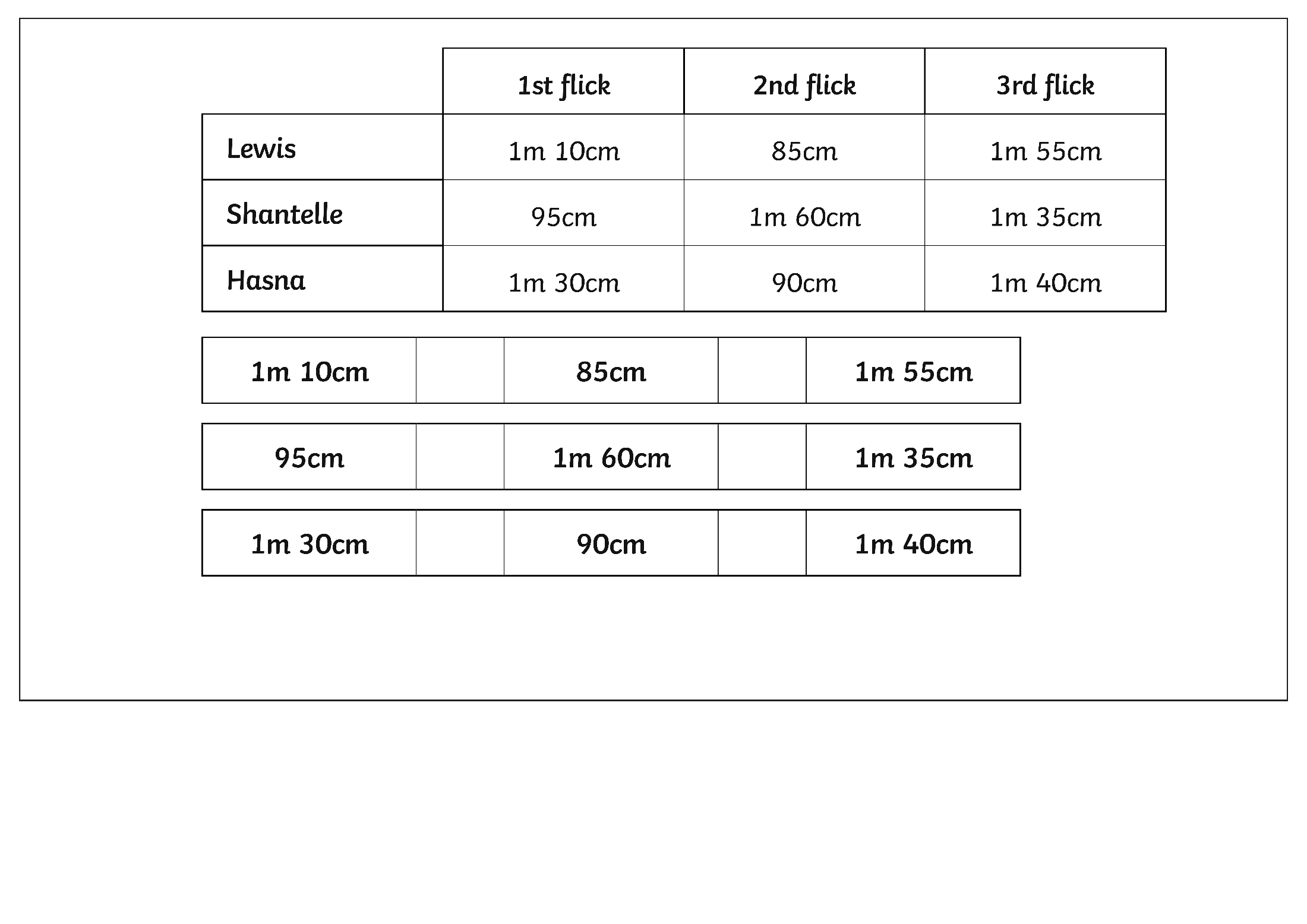 160cm
135cm
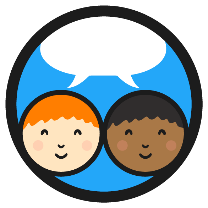 Tiddlywinks
Compare Hasna’s flicks
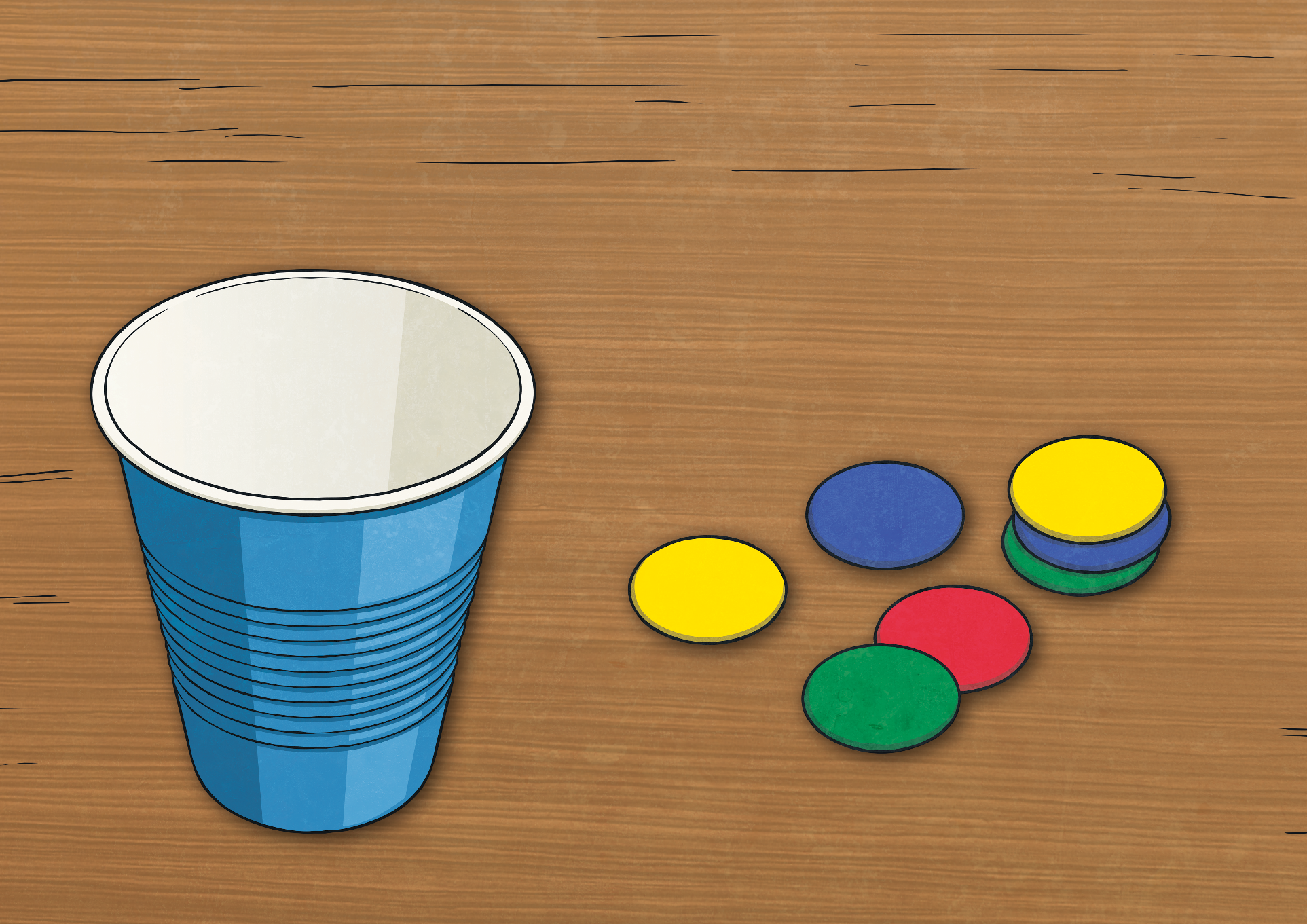 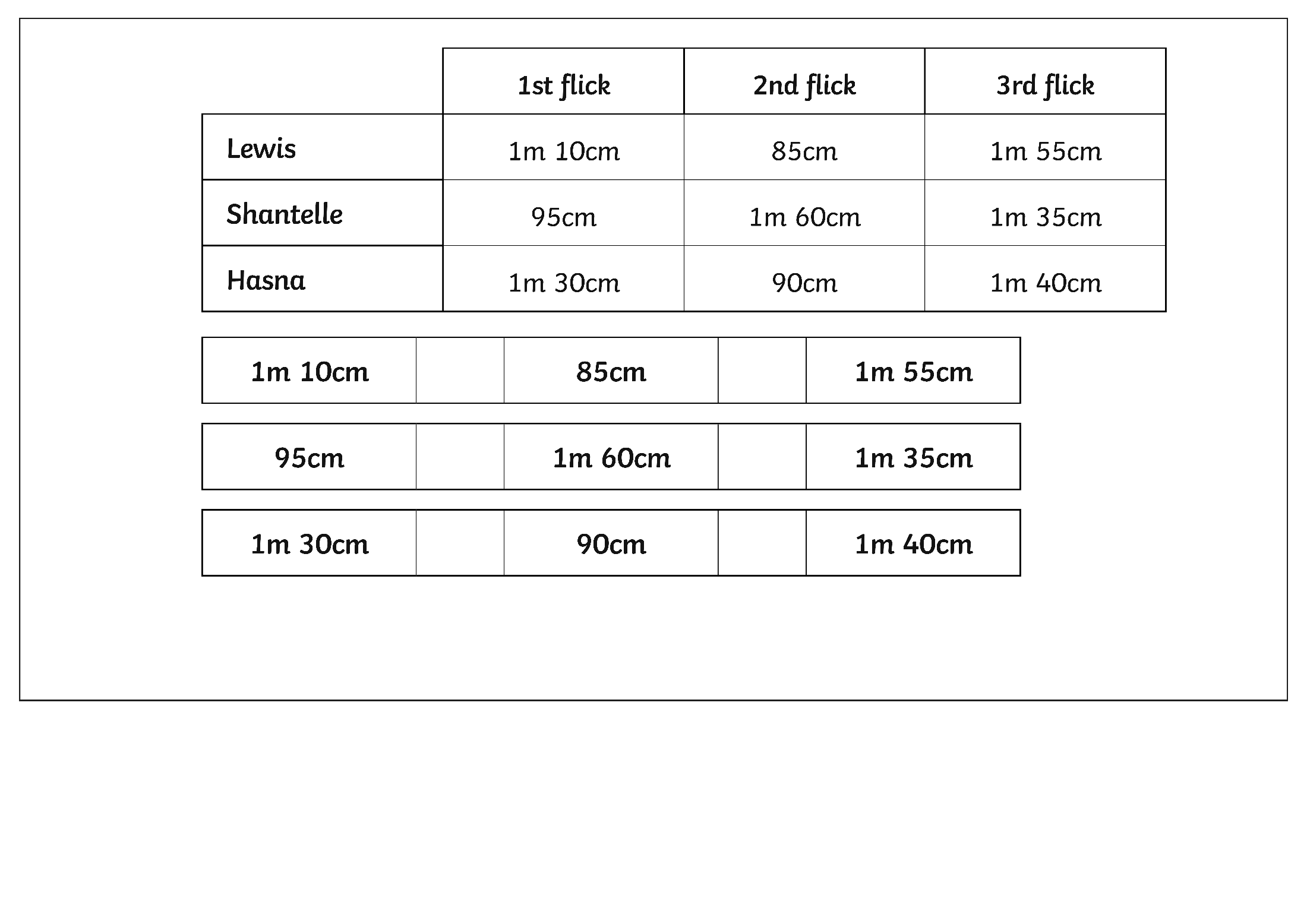 >
<
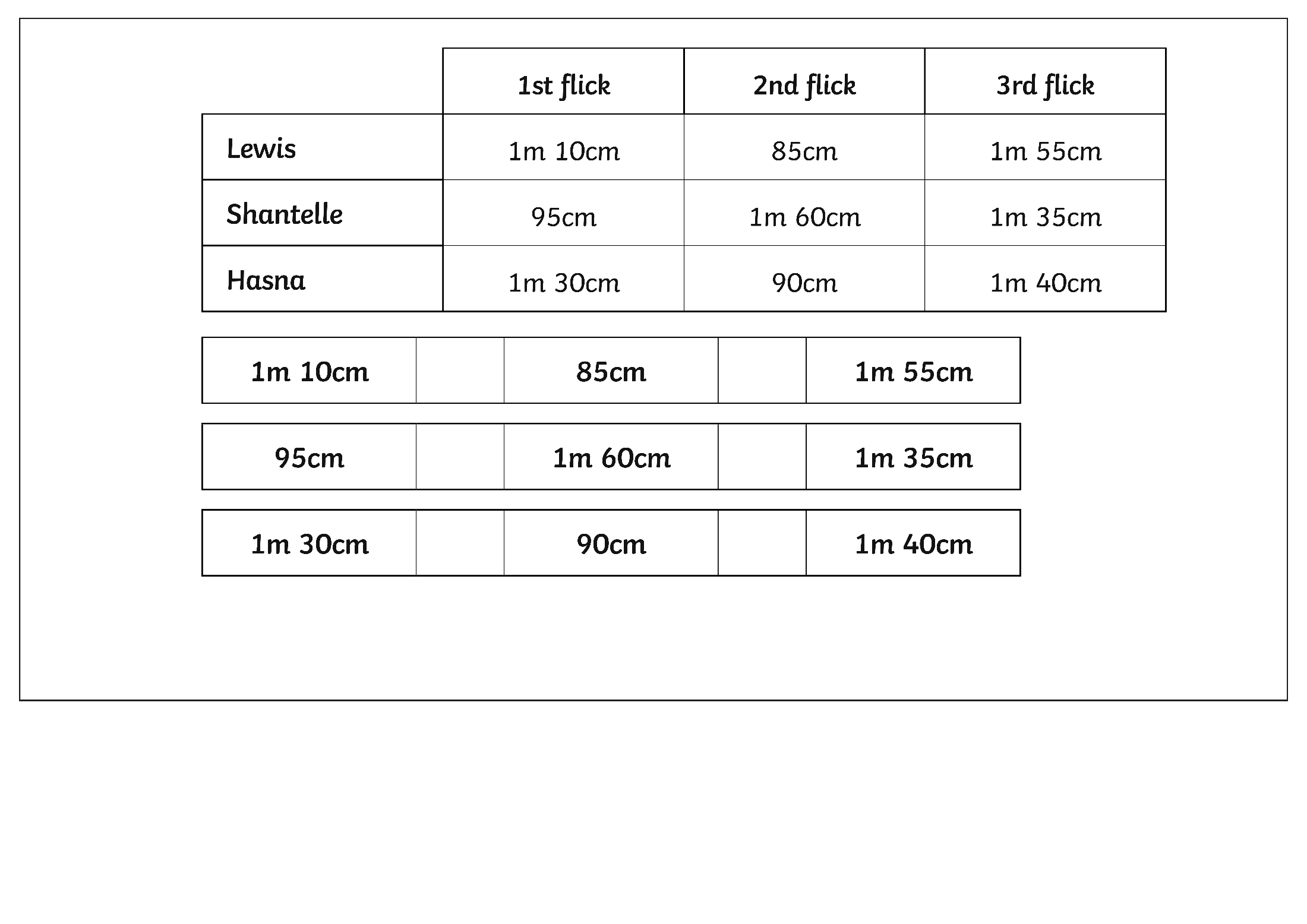 130cm
140cm
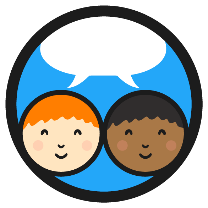 Comparing Measurements
Use your measuring mastery to complete these activity sheets.
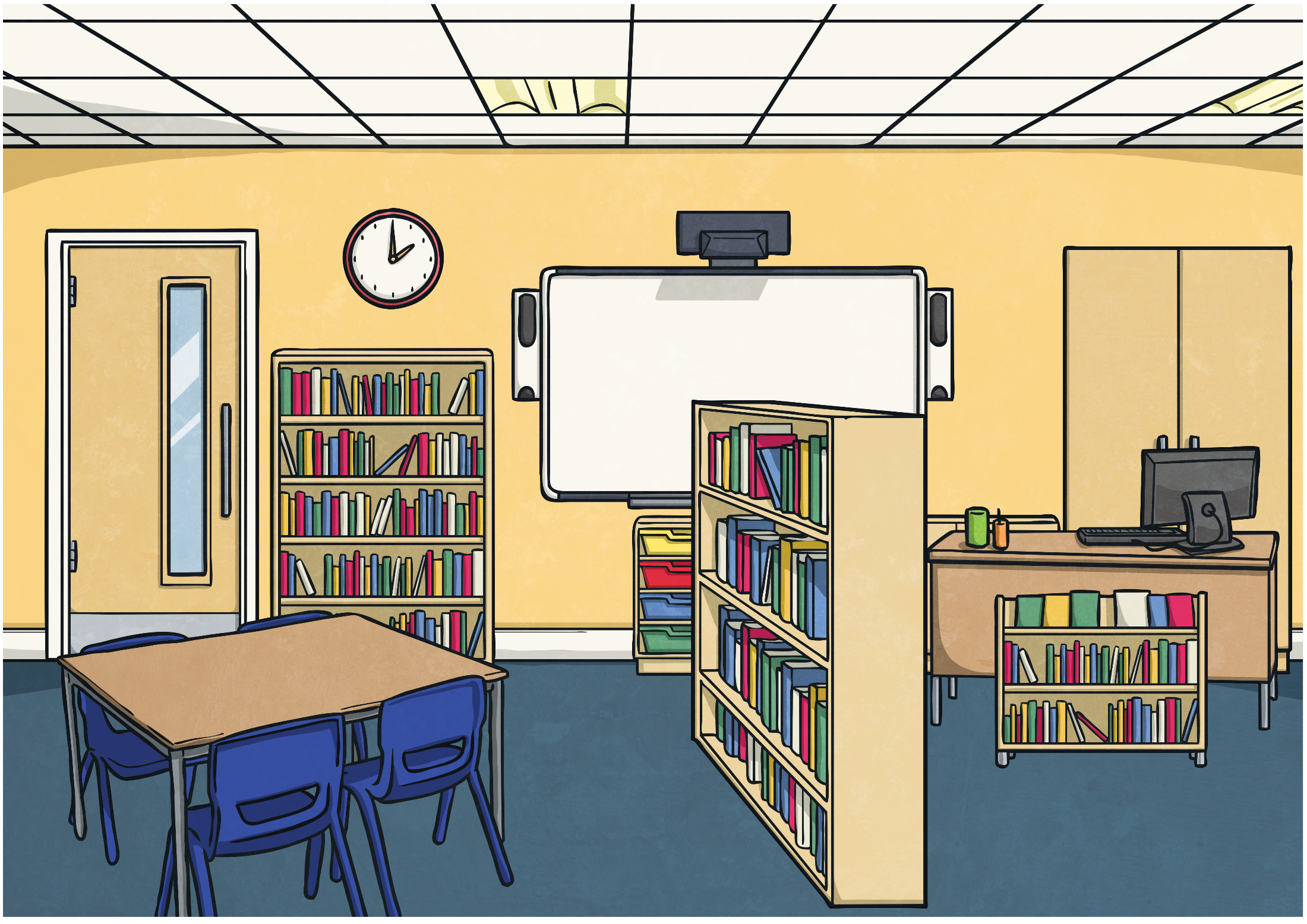 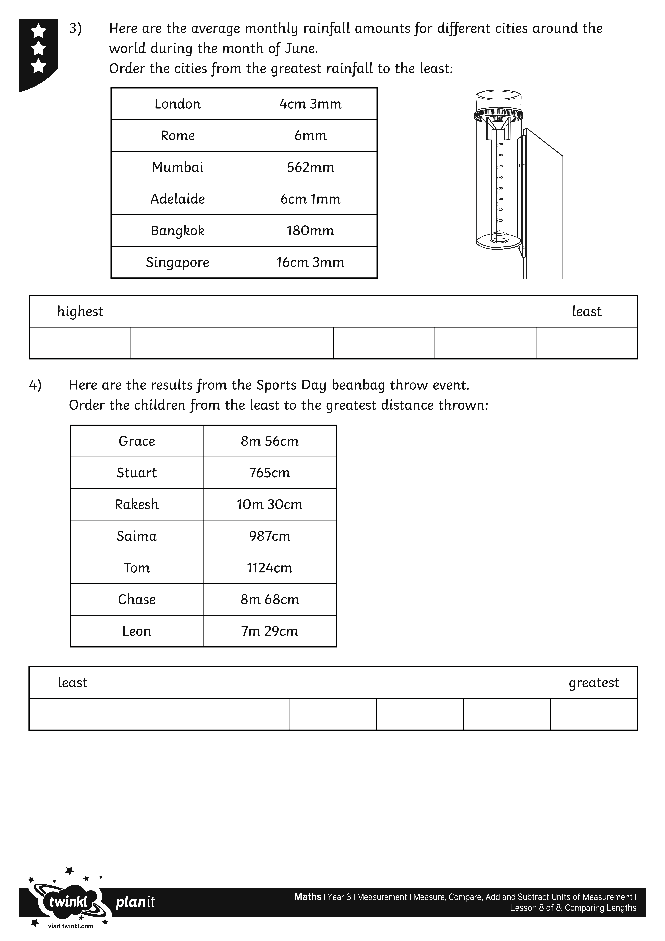 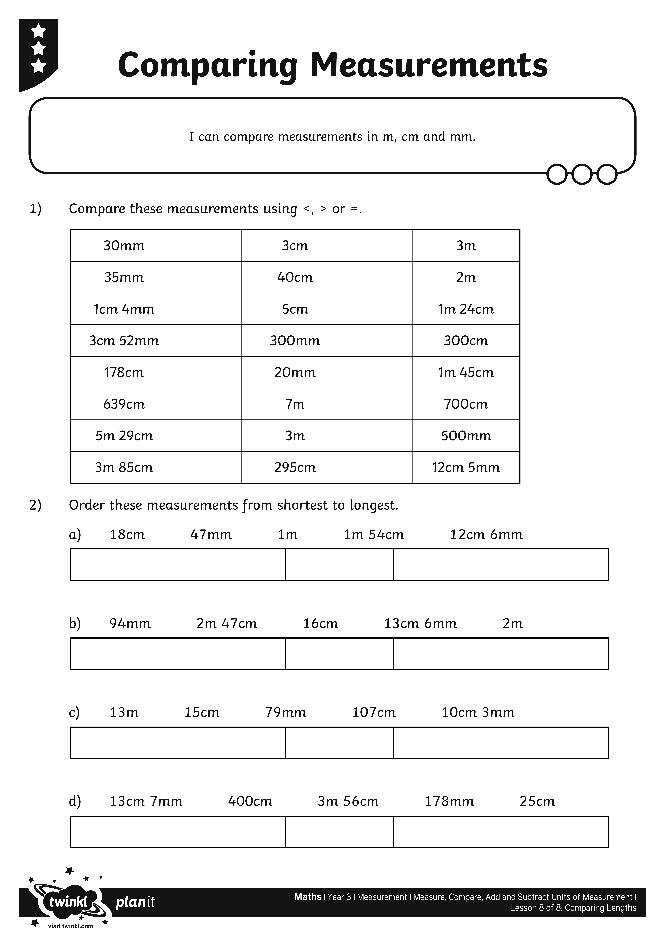 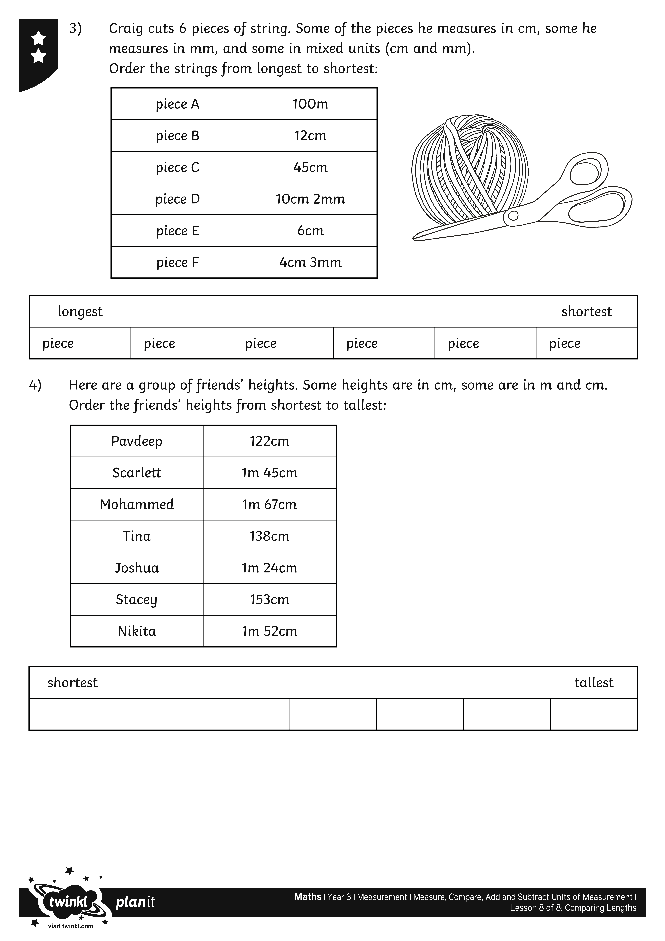 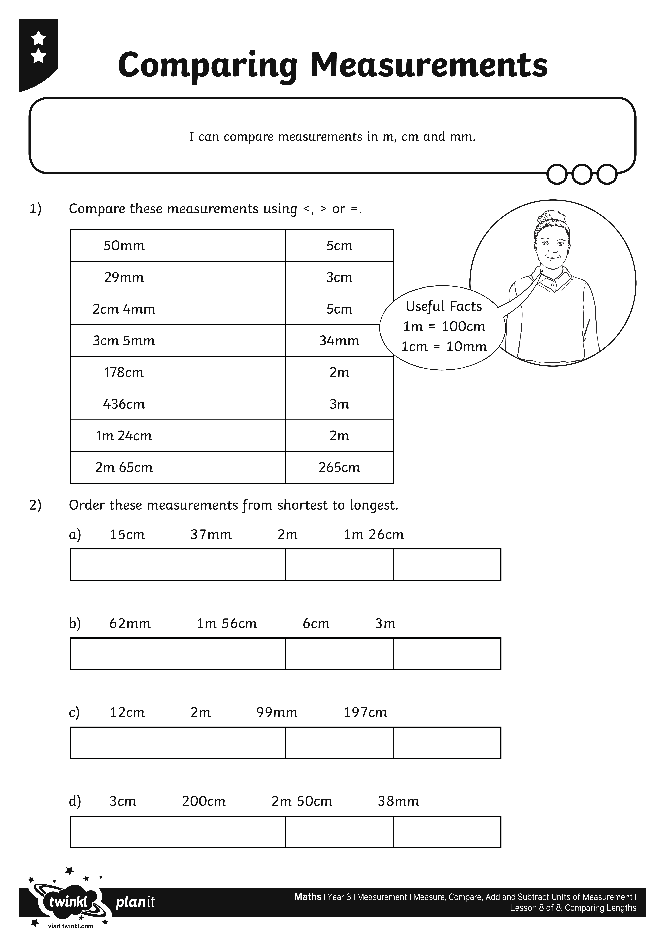 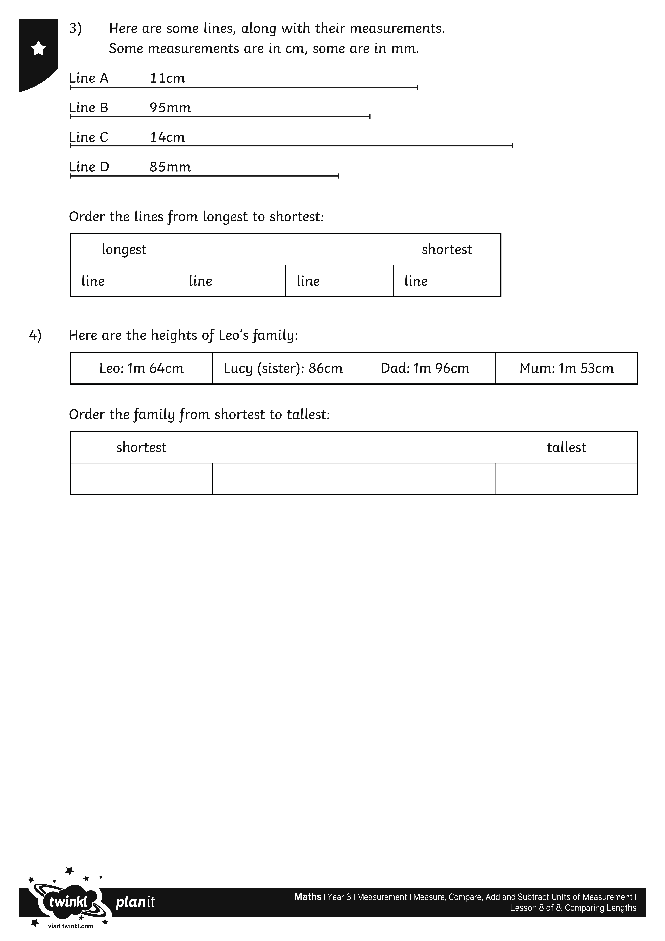 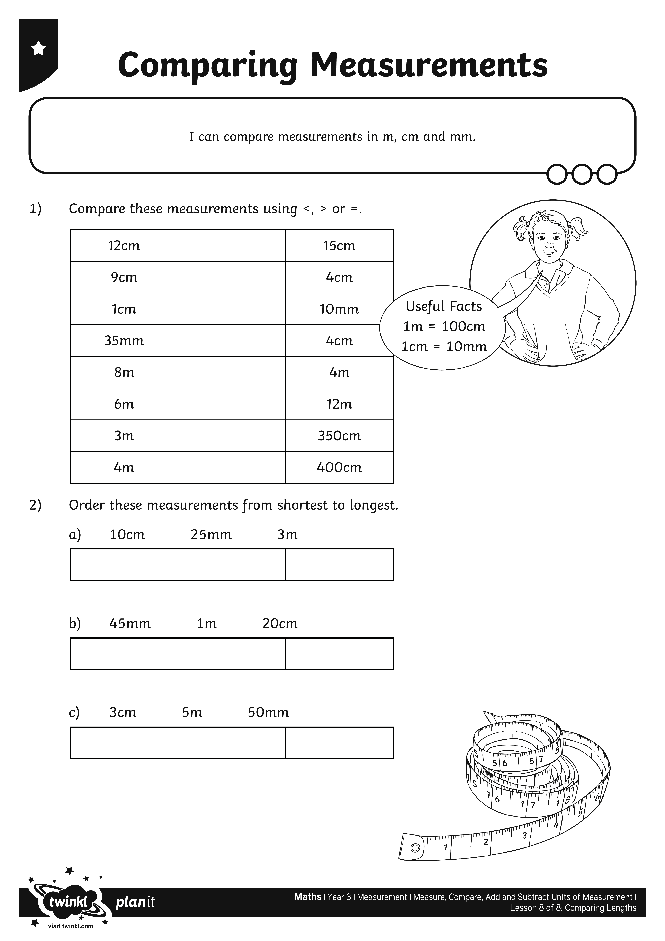 Diving into Mastery
Dive in by completing your own activity!
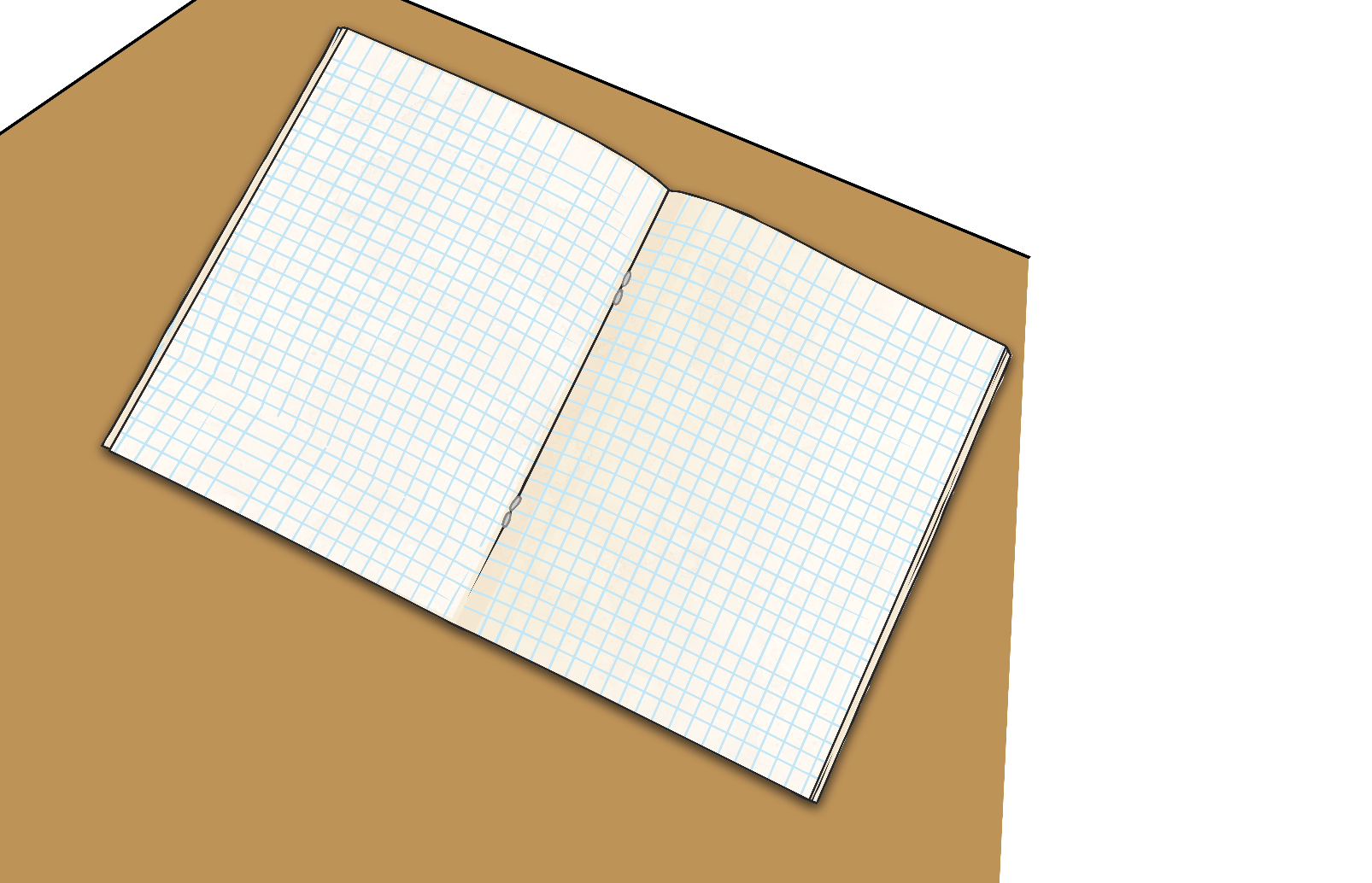 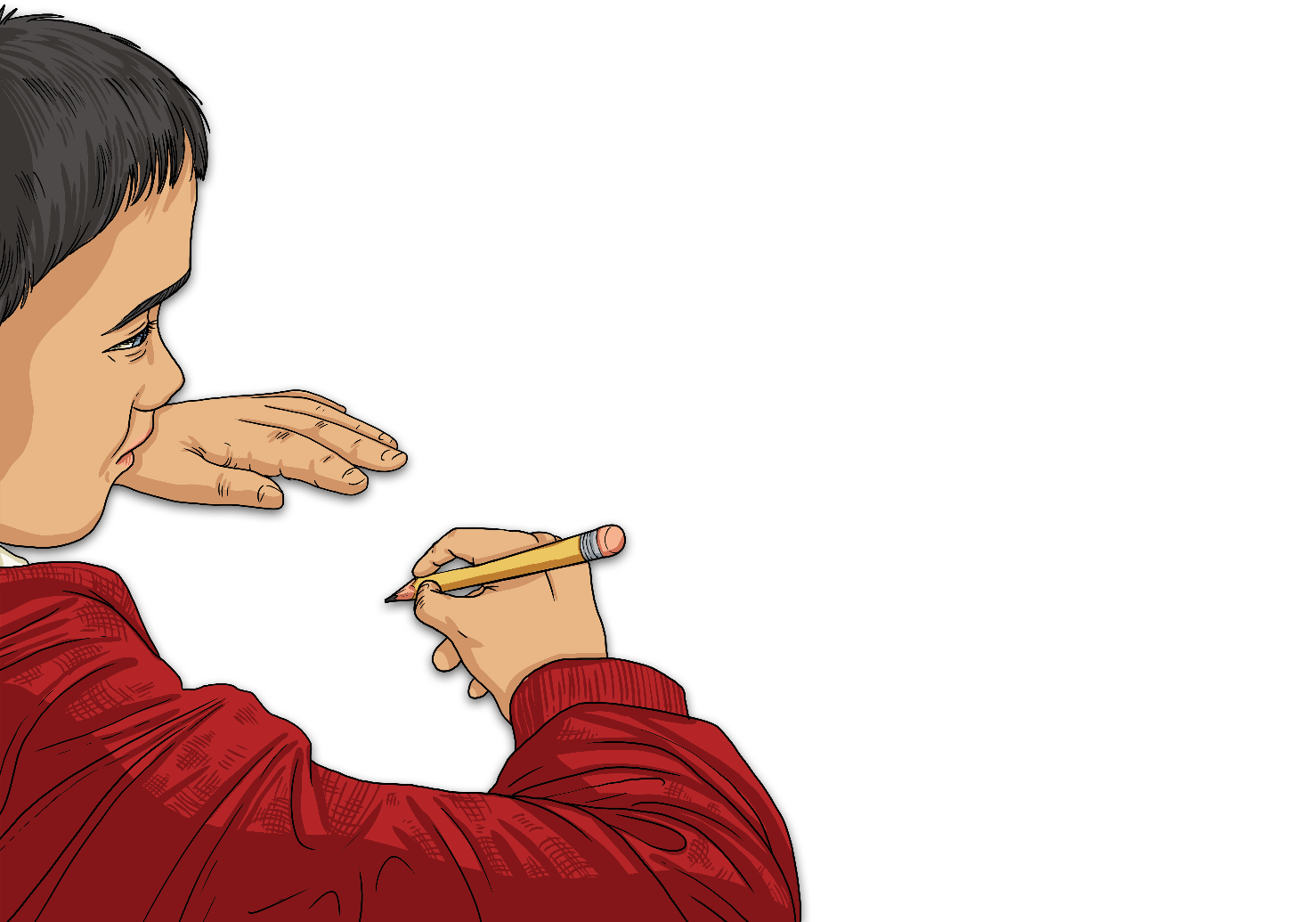 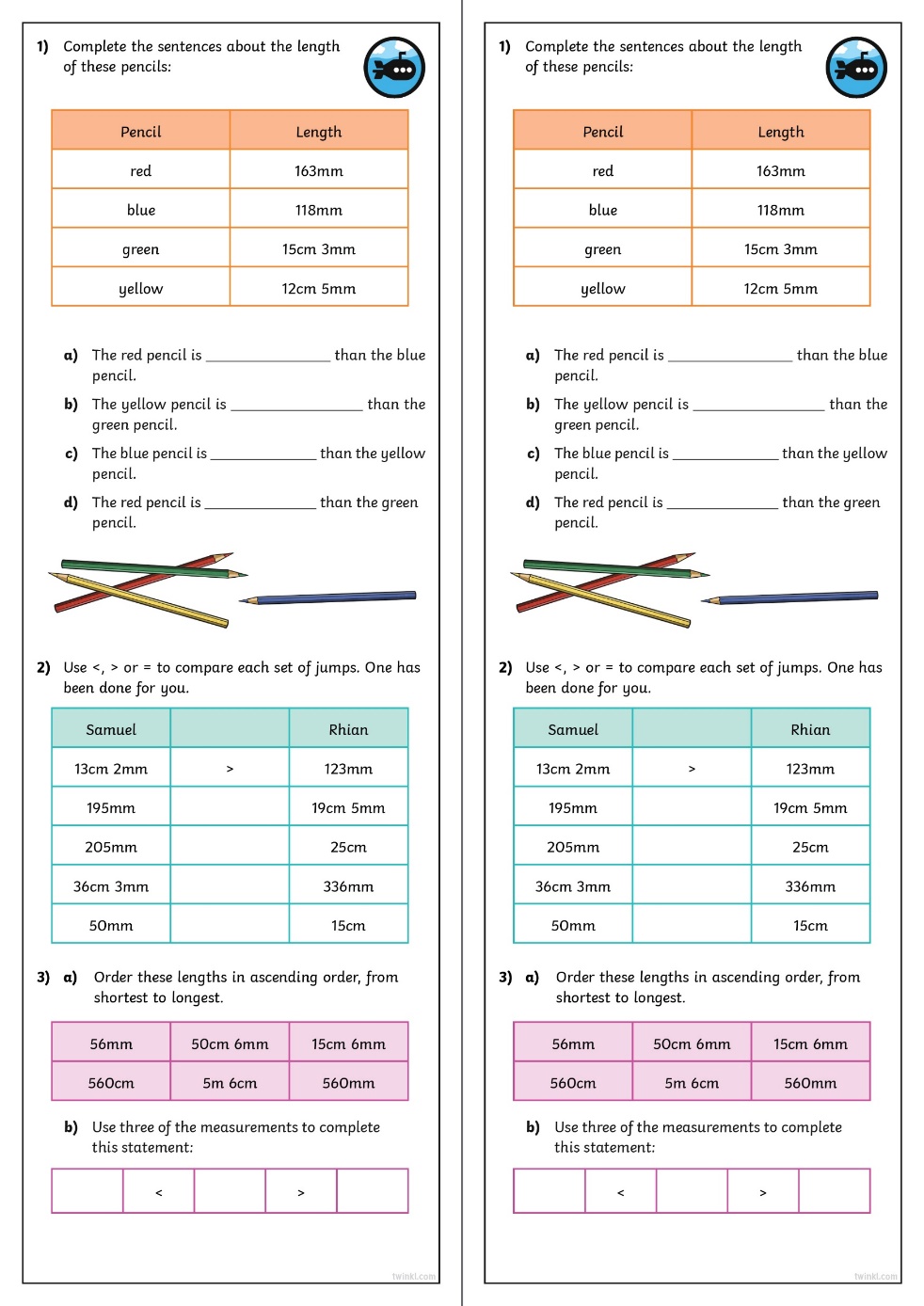 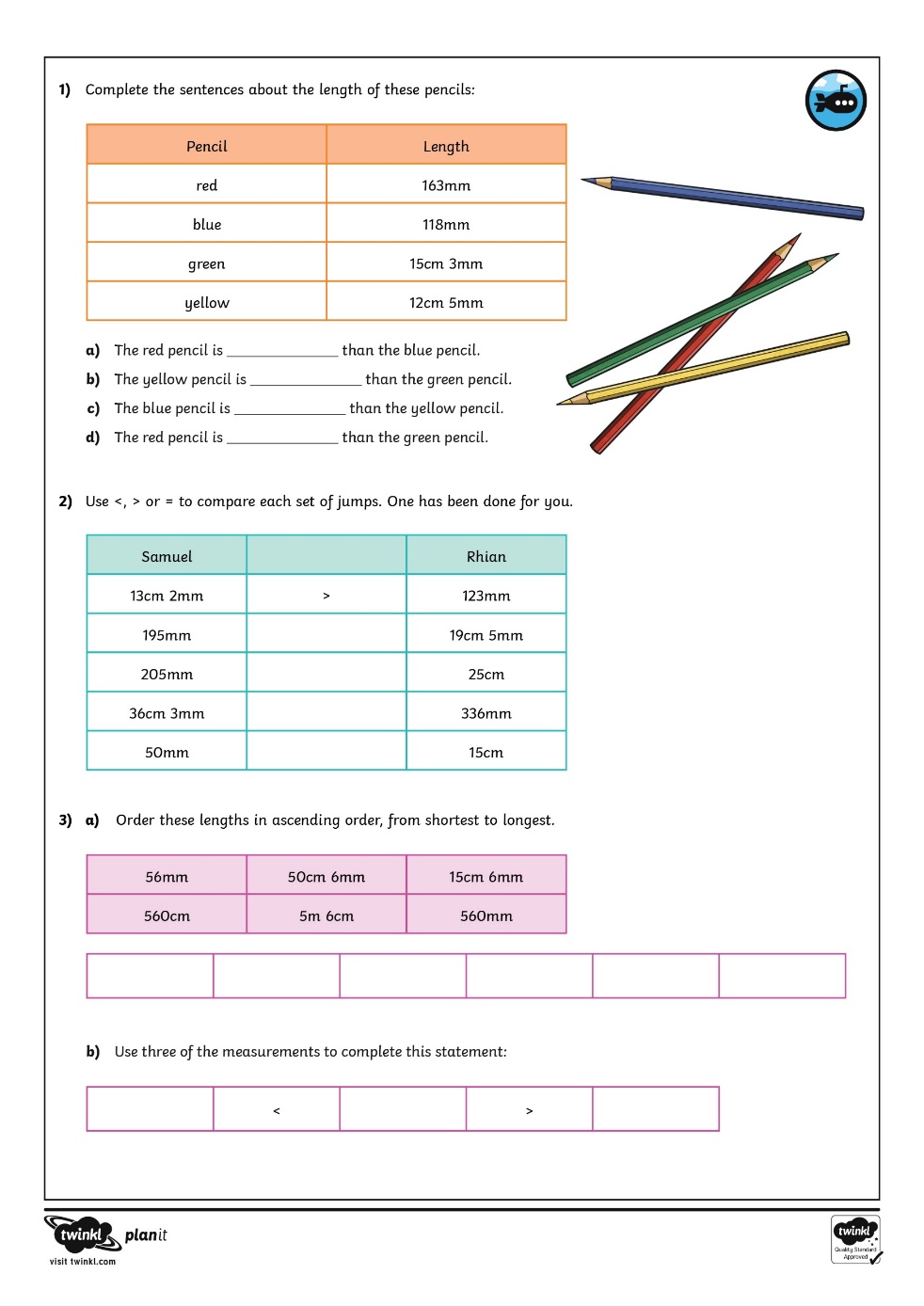 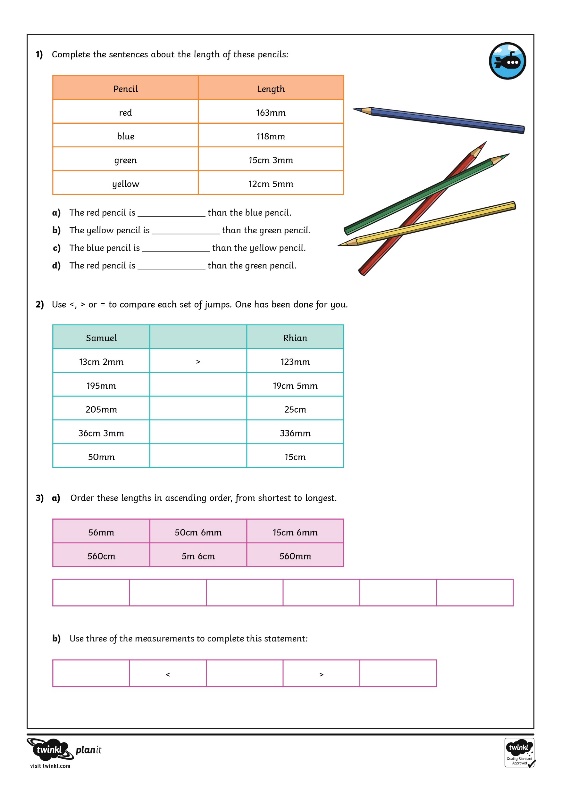 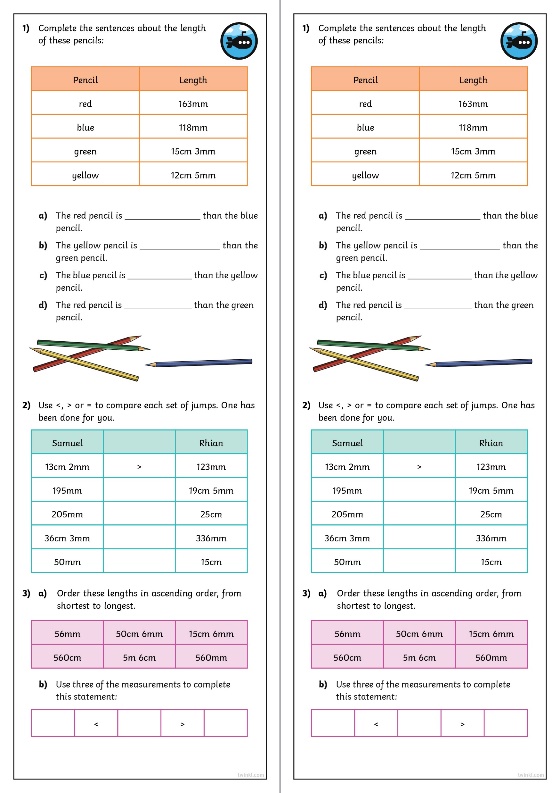 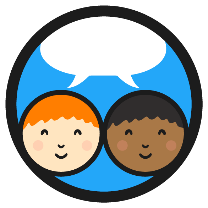 Mixed Unit Ordering
Hasna’s first flick measured 1000mm.
Where would this come in the order below?
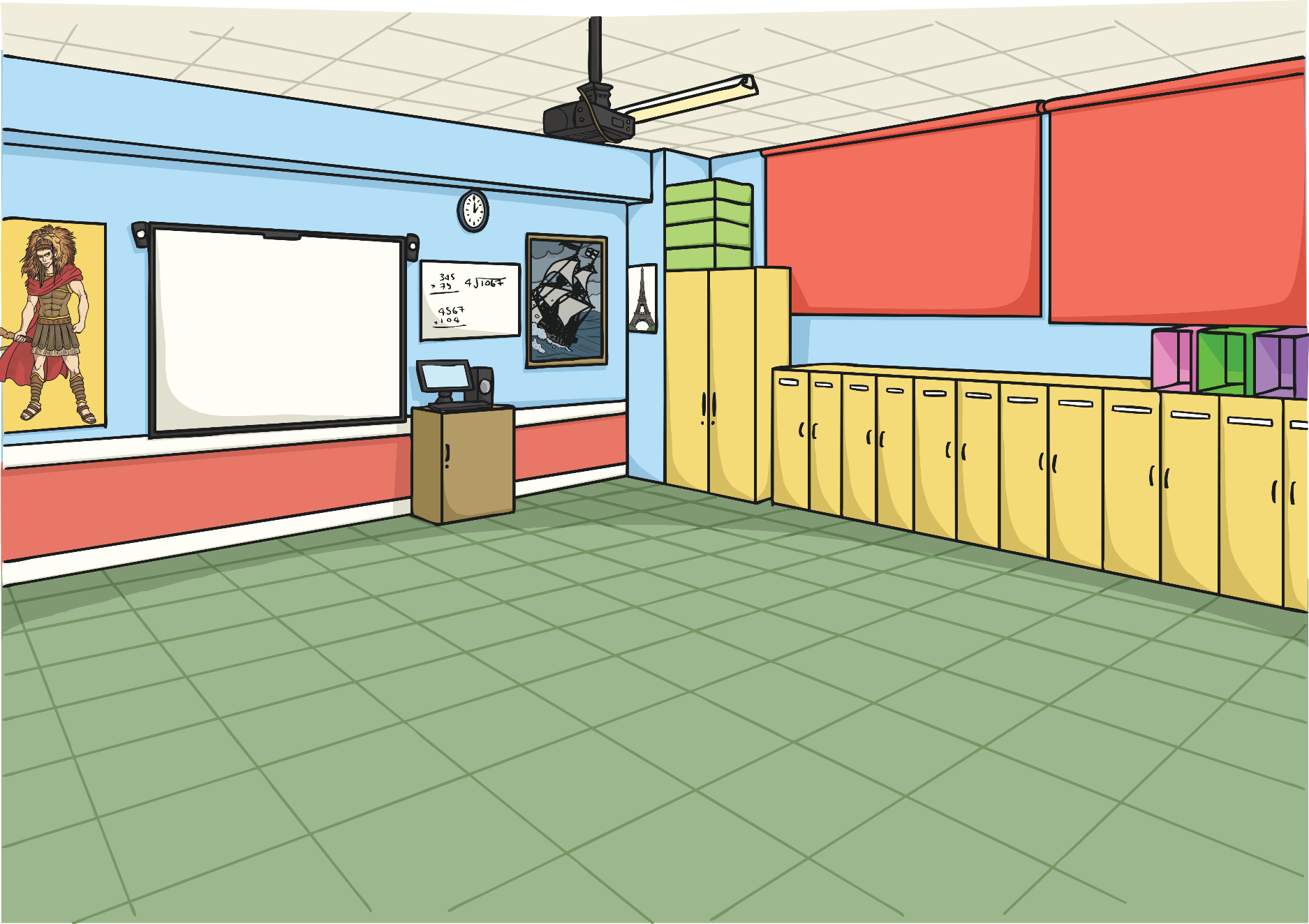 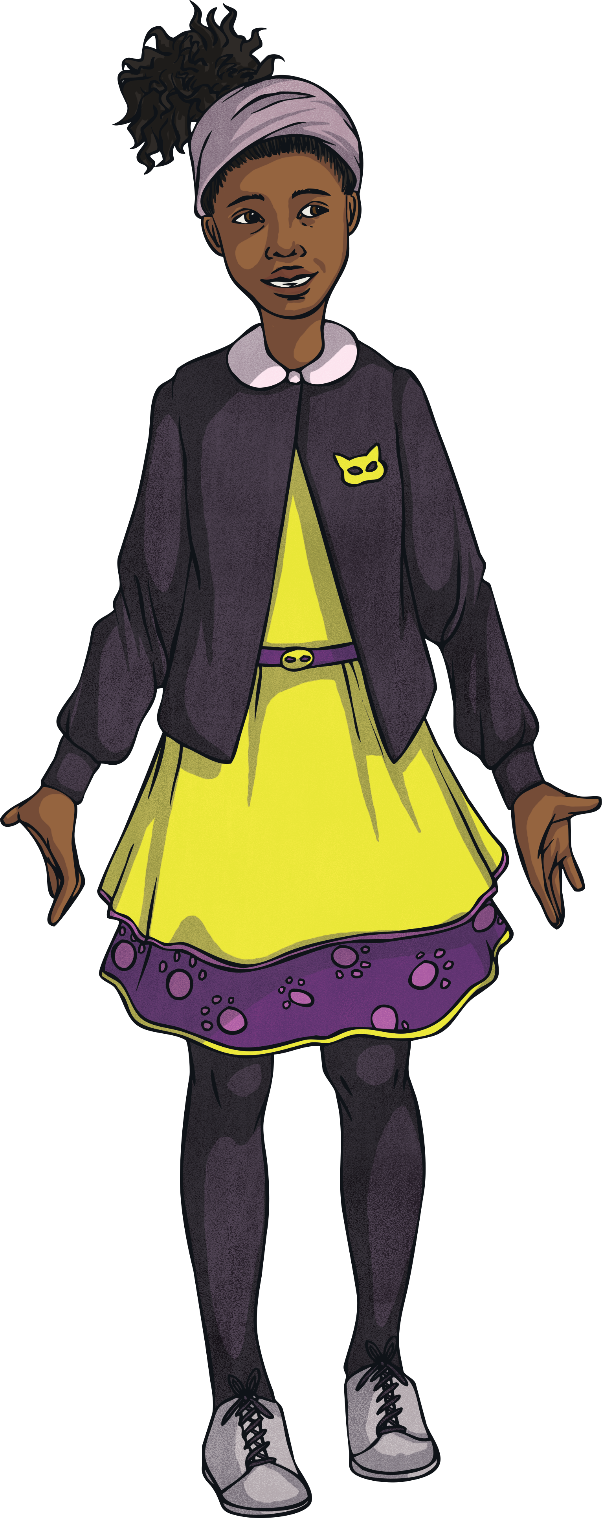 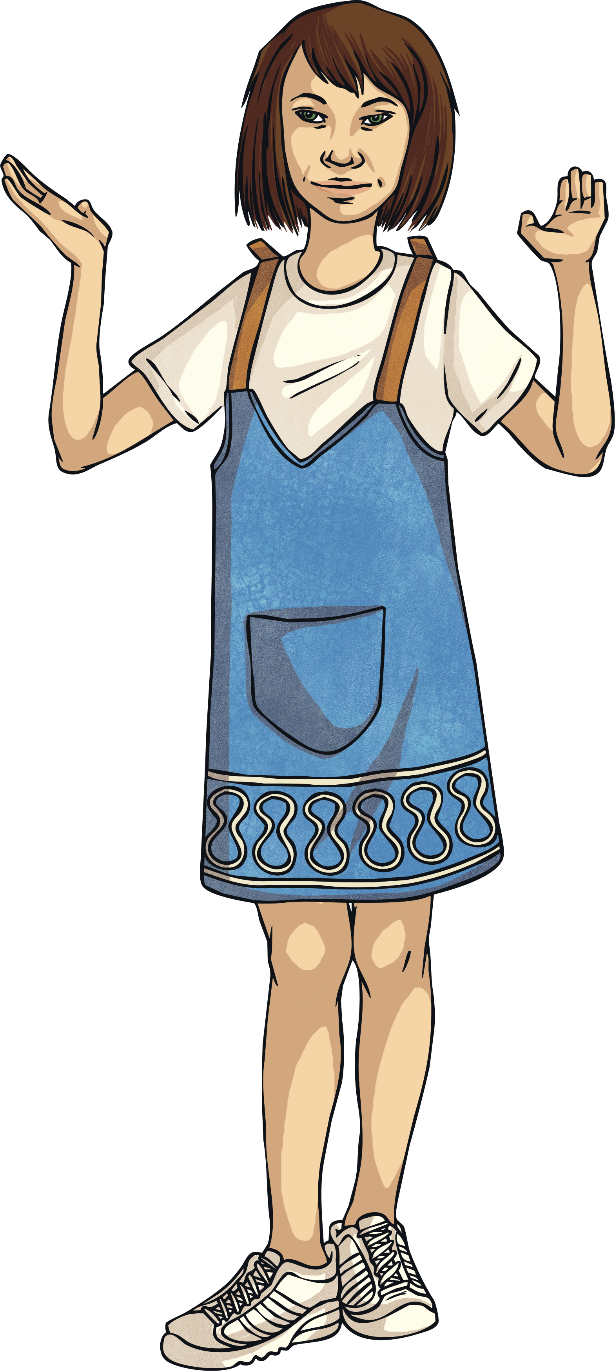 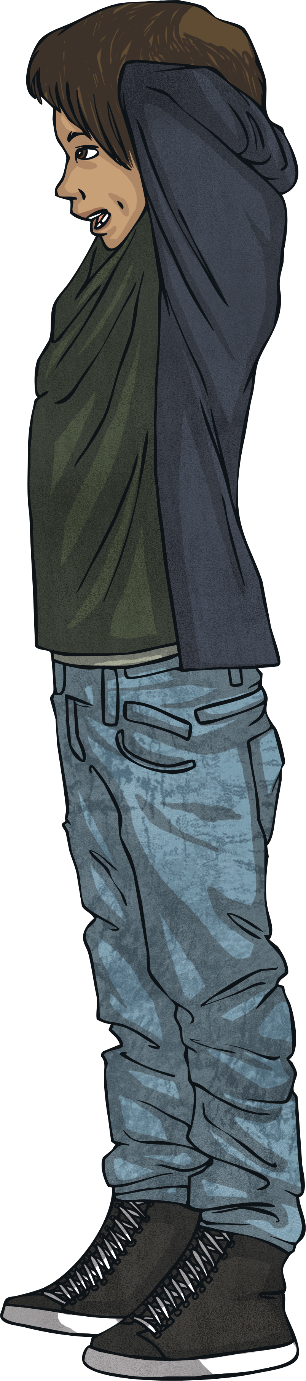 1000mm = 100cm = 1m
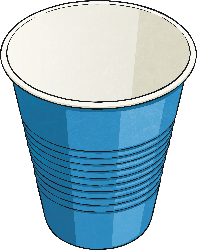 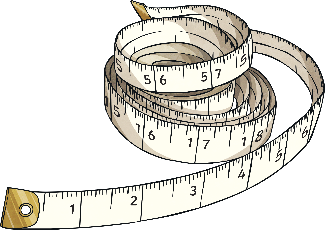 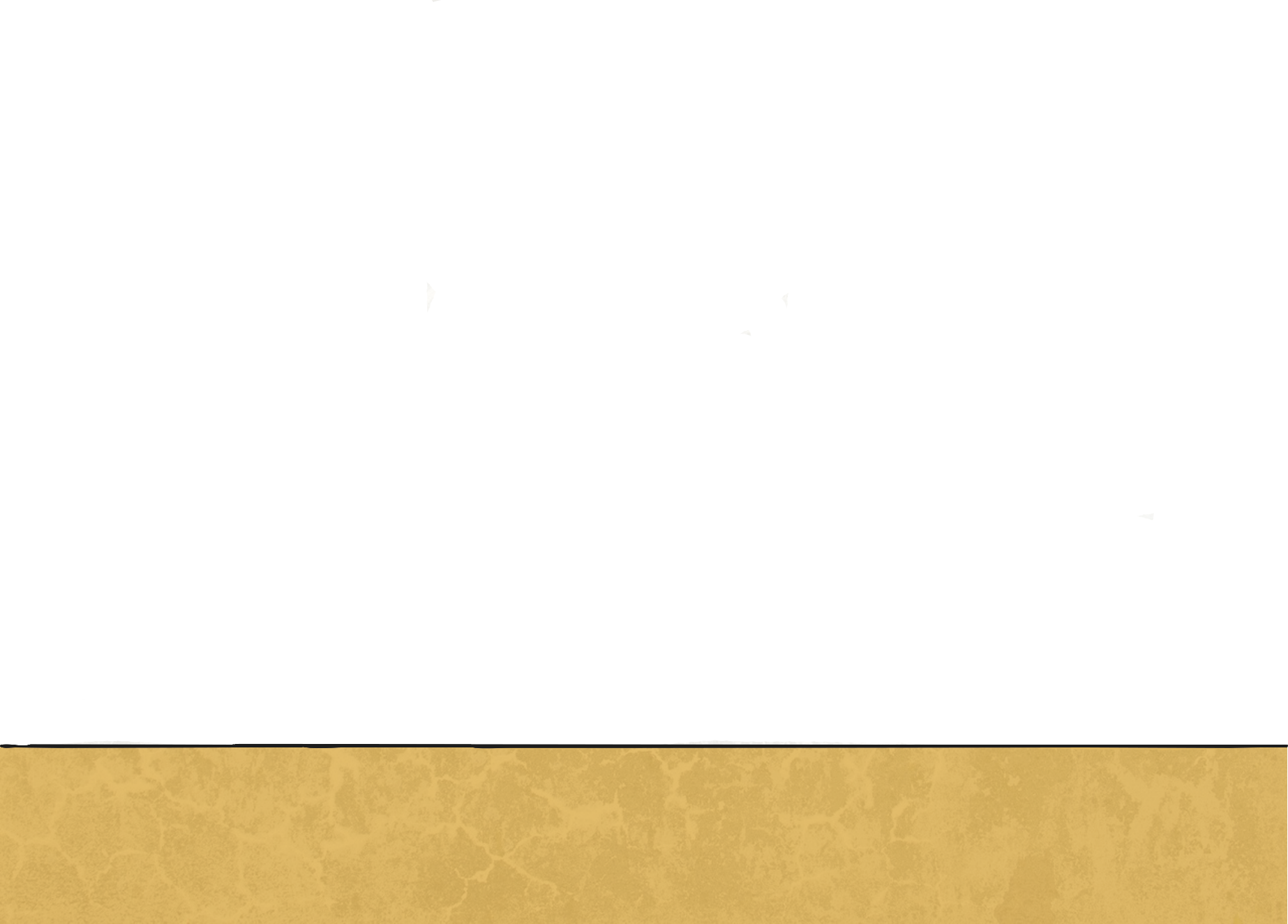 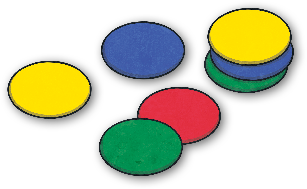 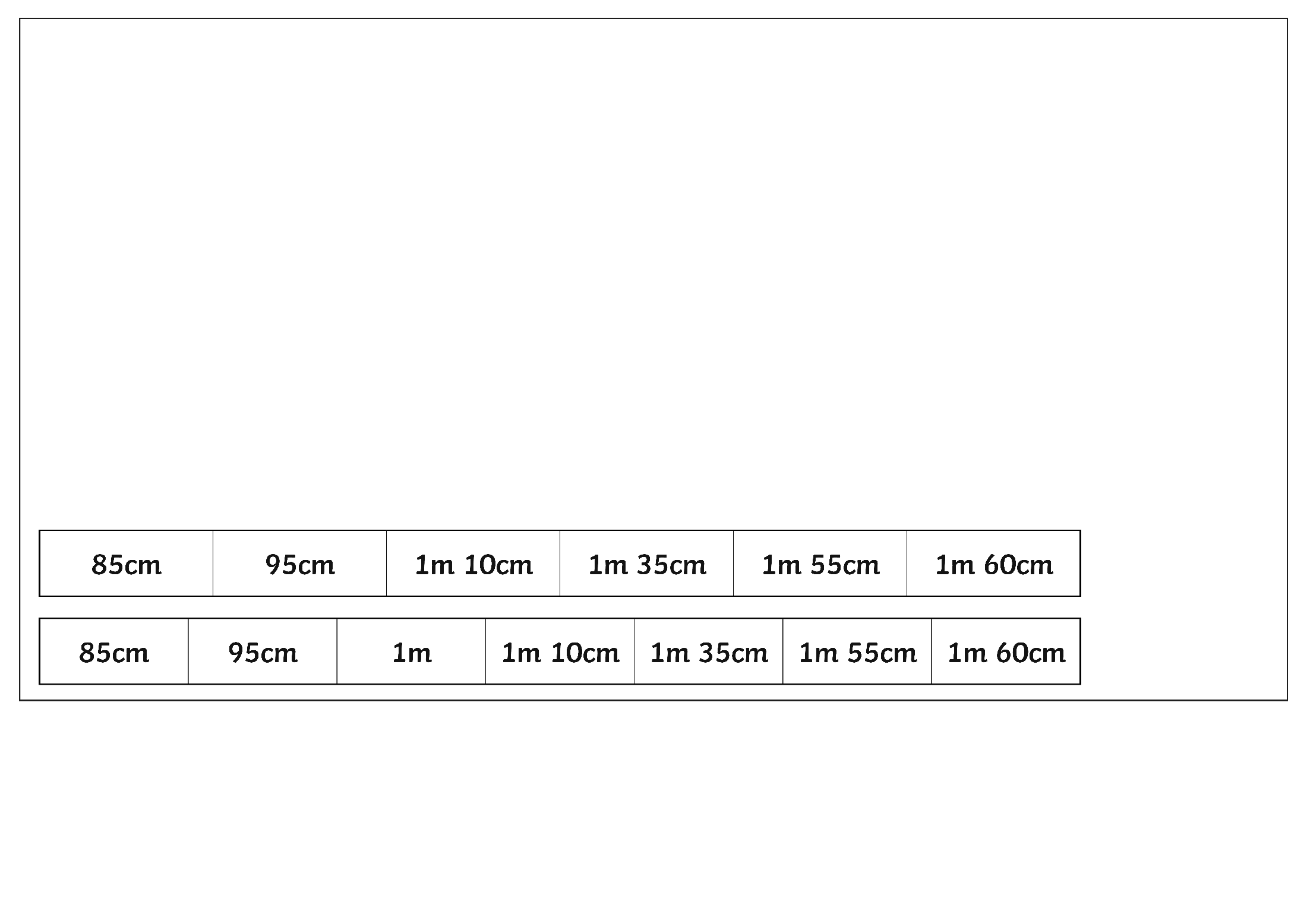 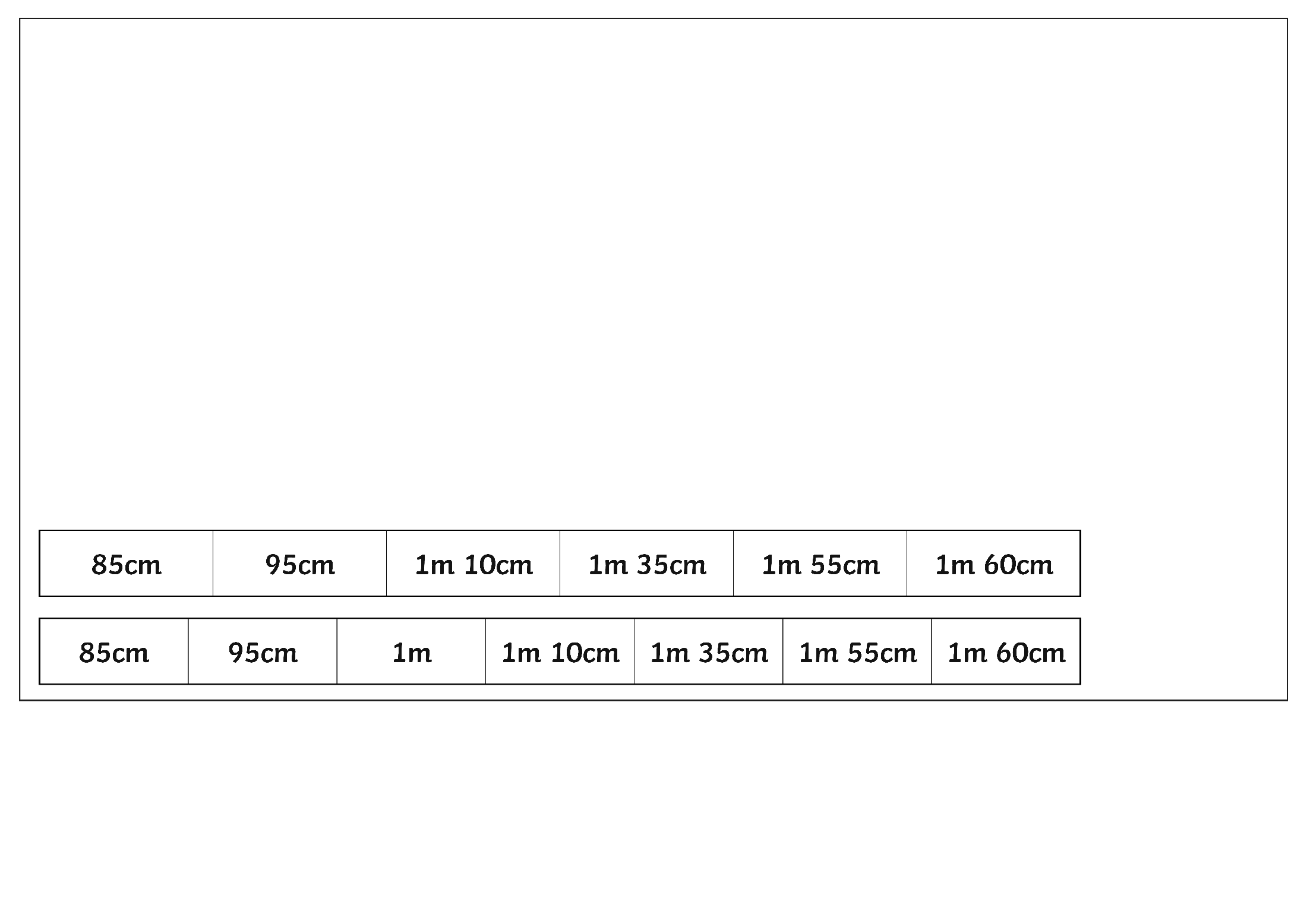 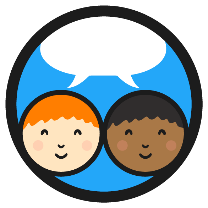 Mixed Unit Ordering
Order the 6 measurements from shortest to longest.
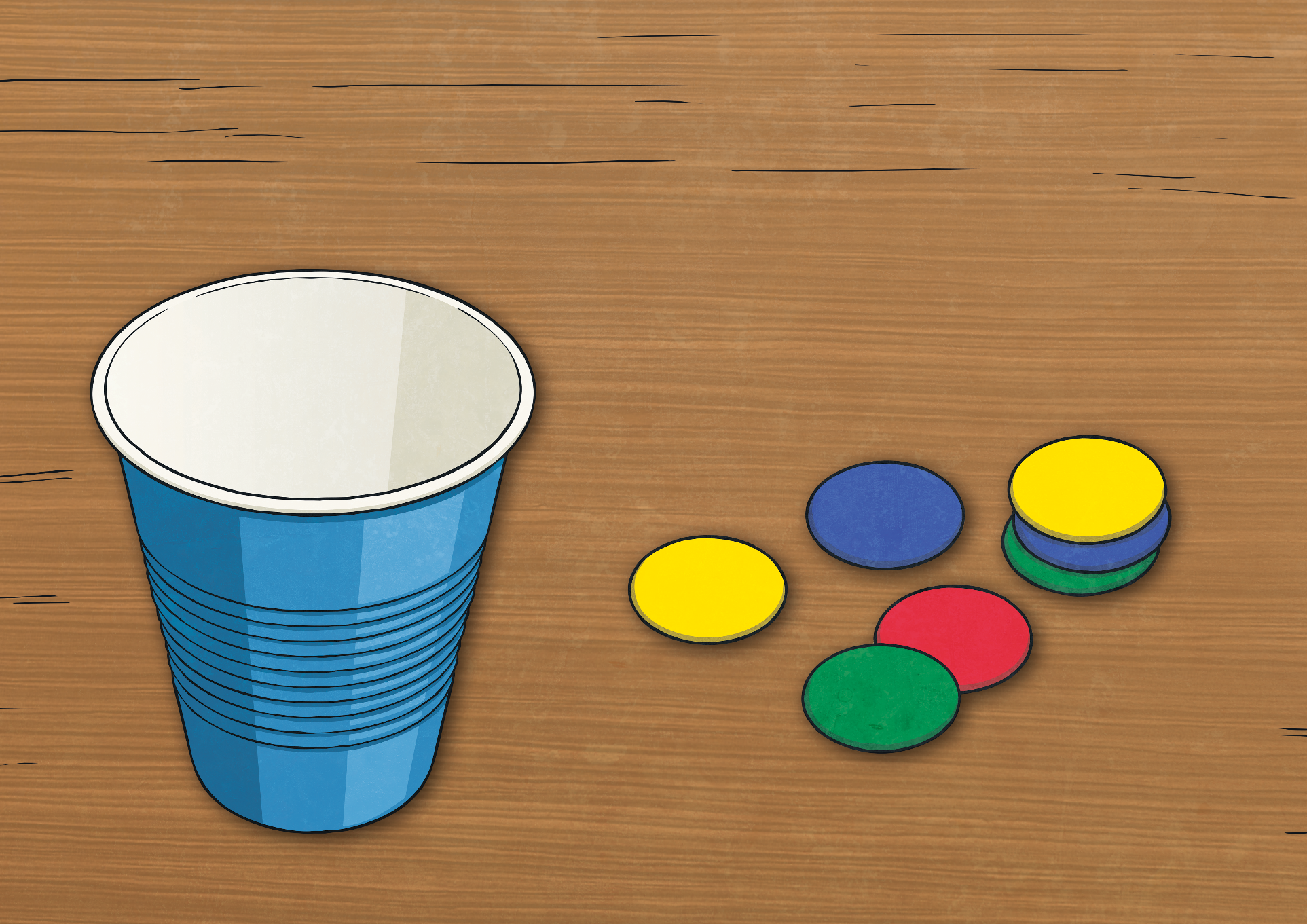 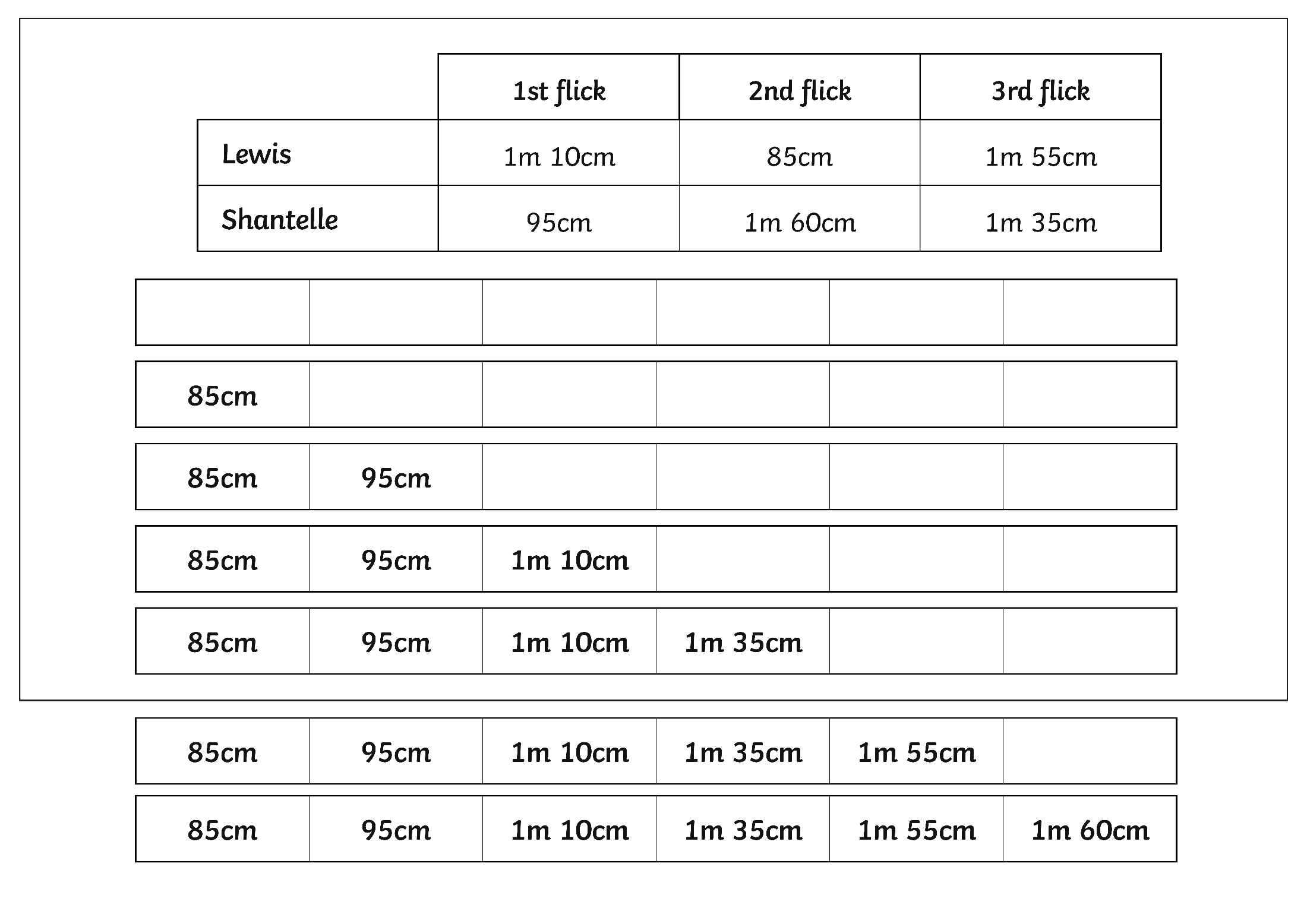 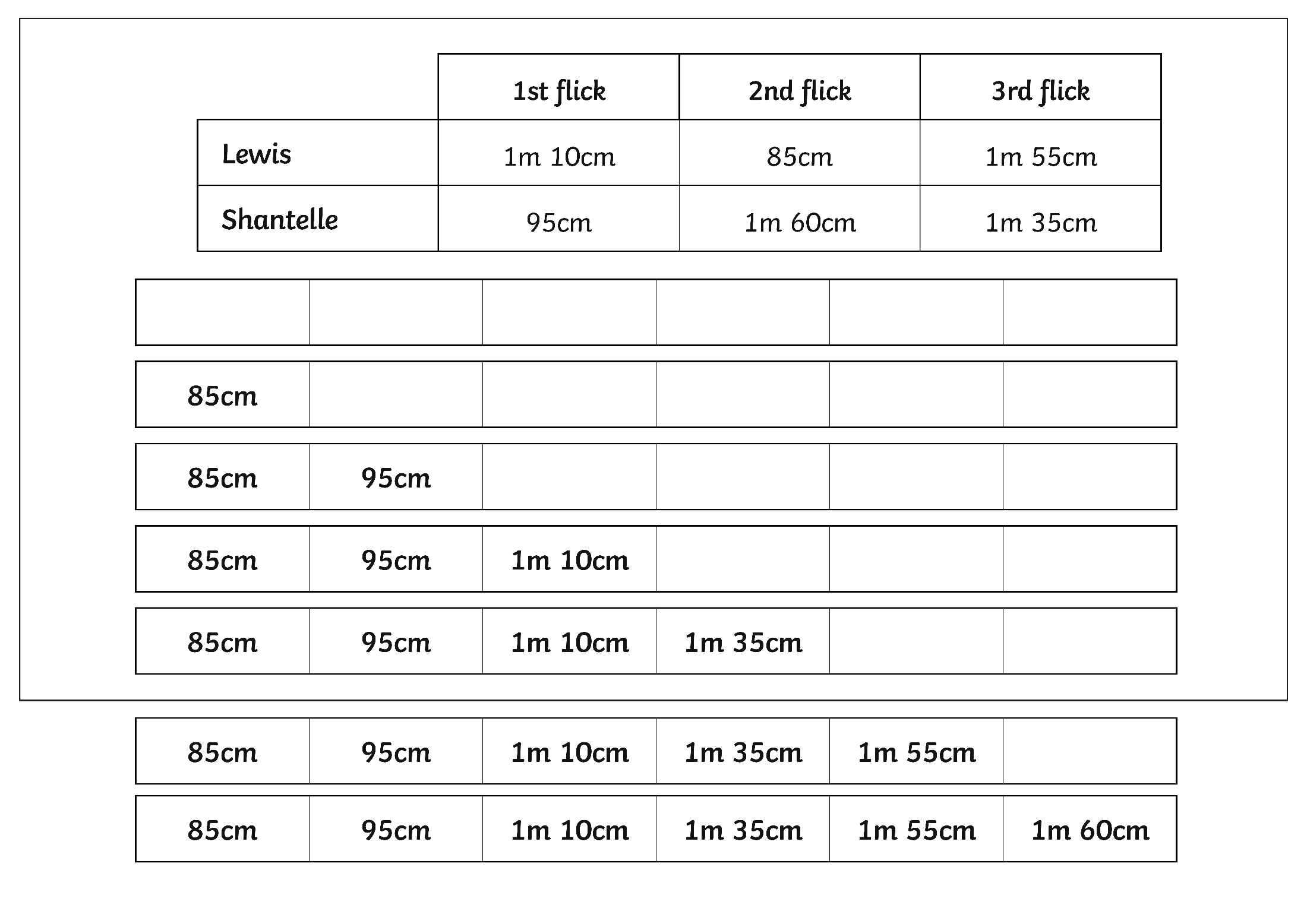 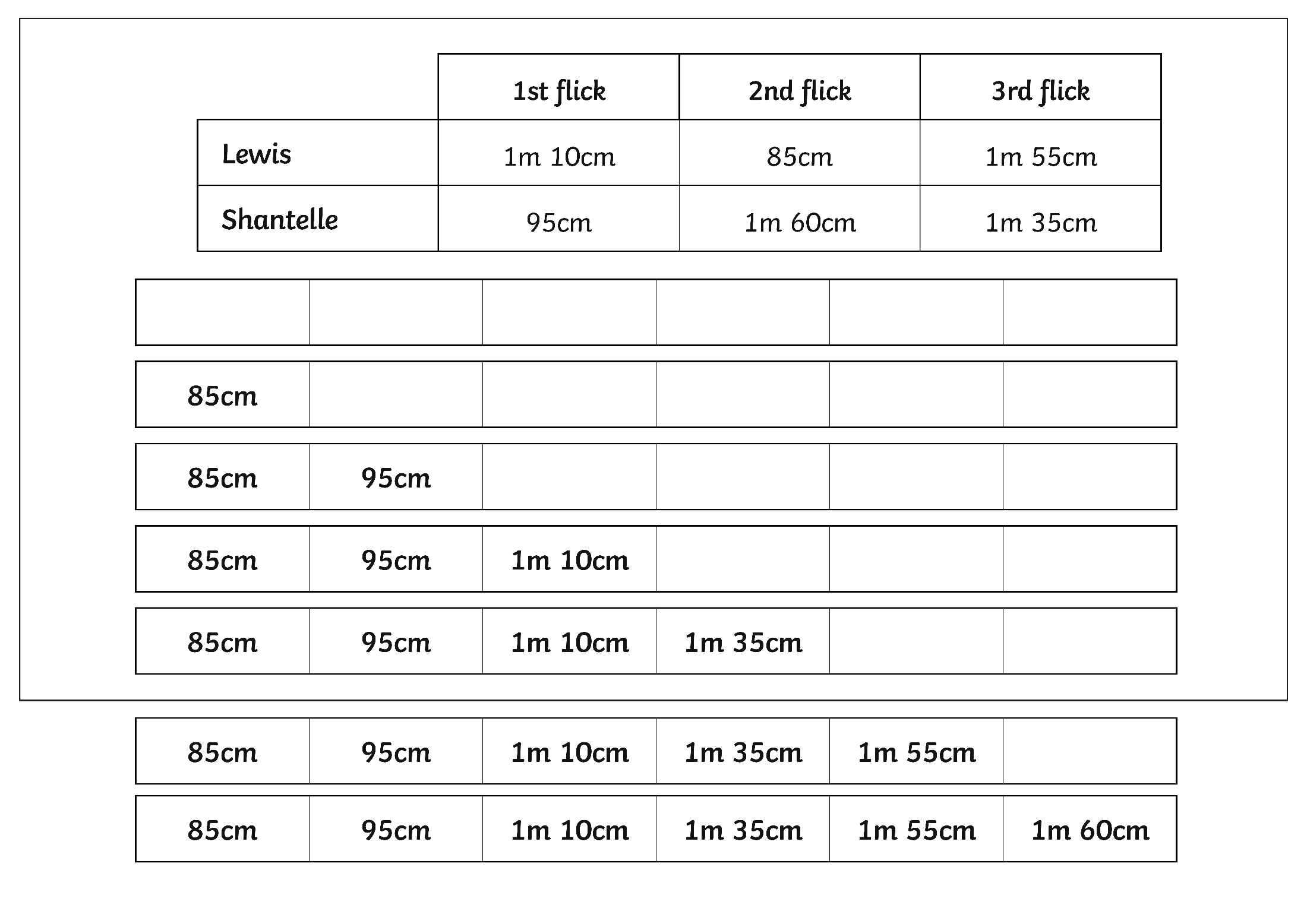 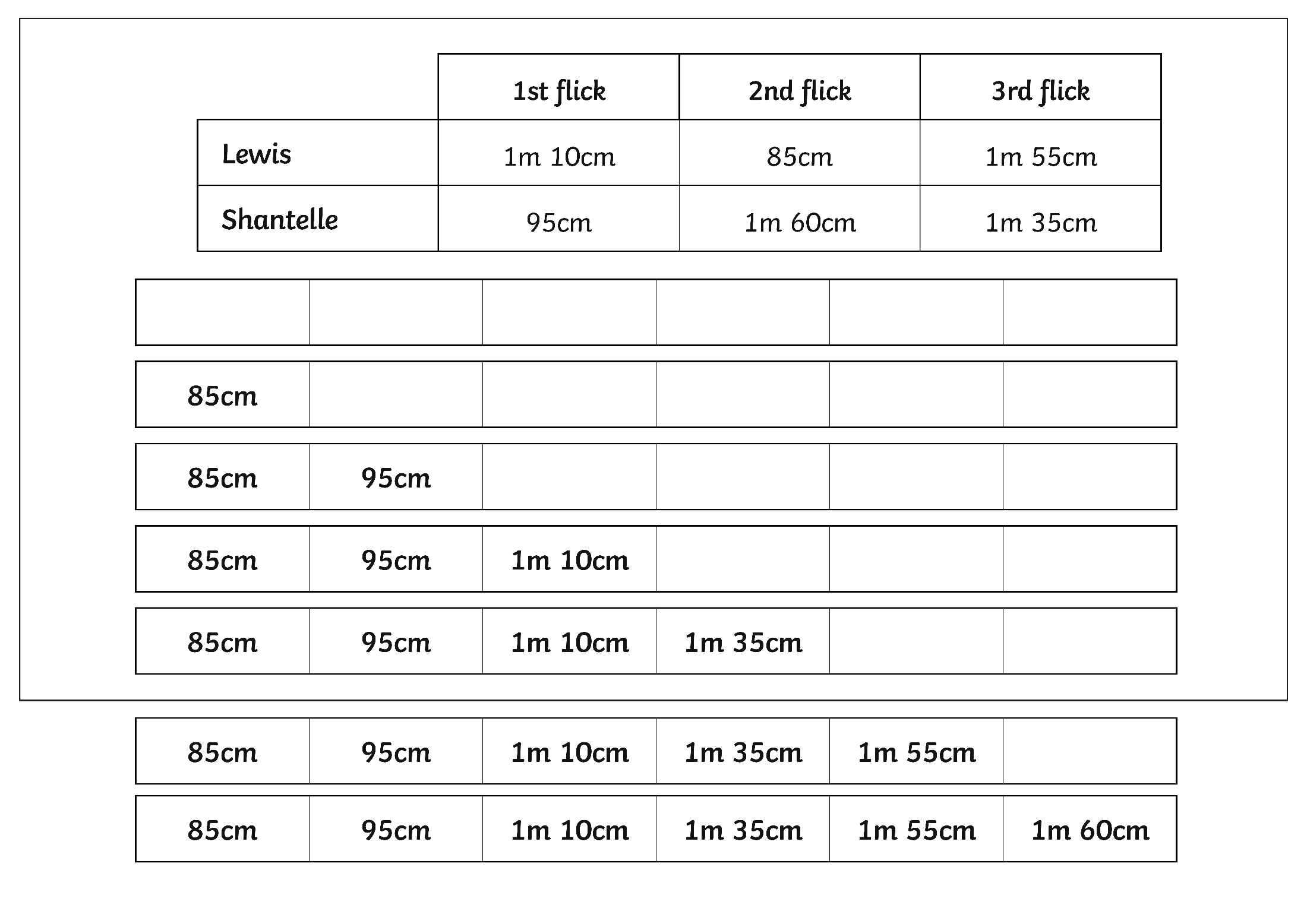 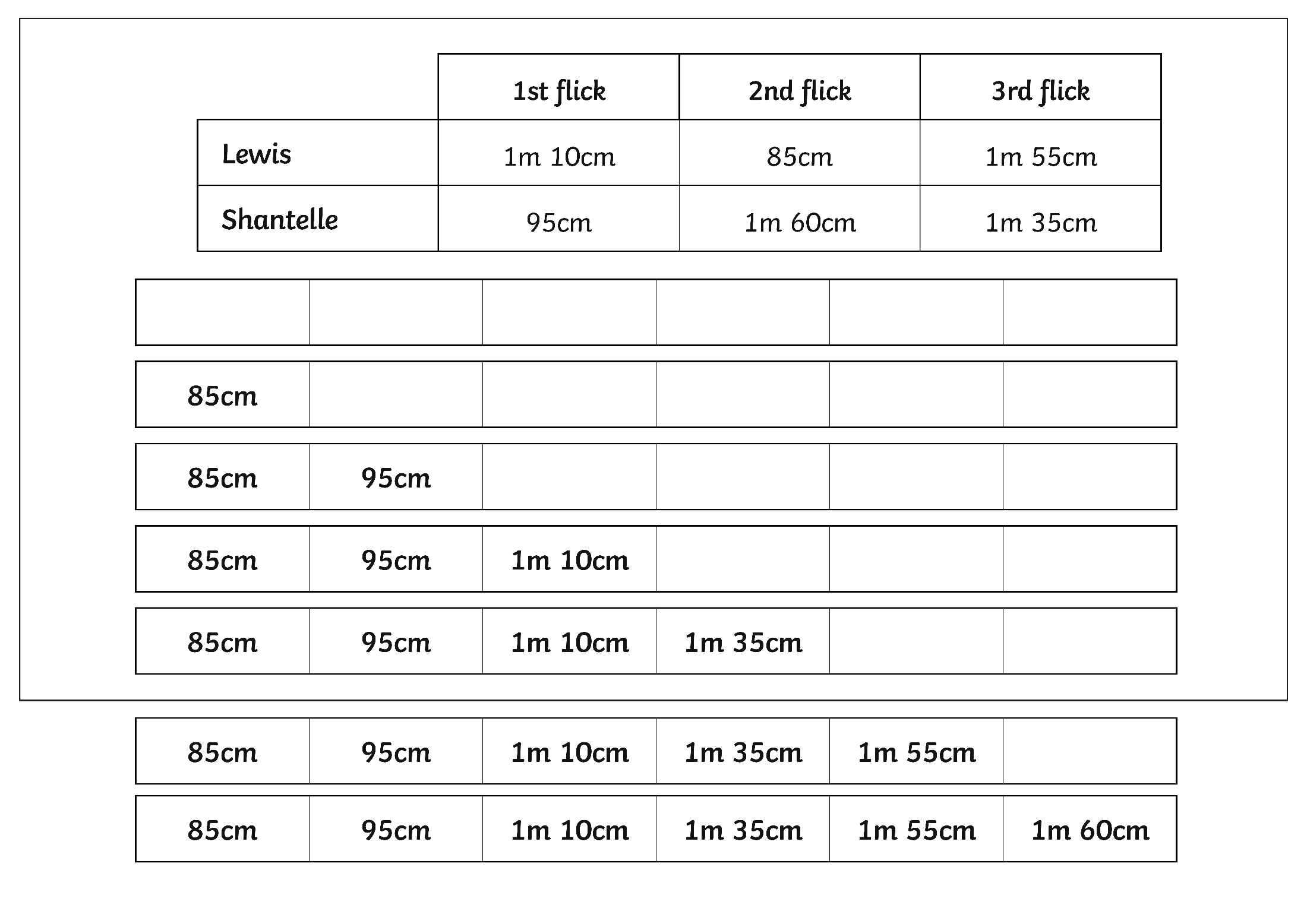 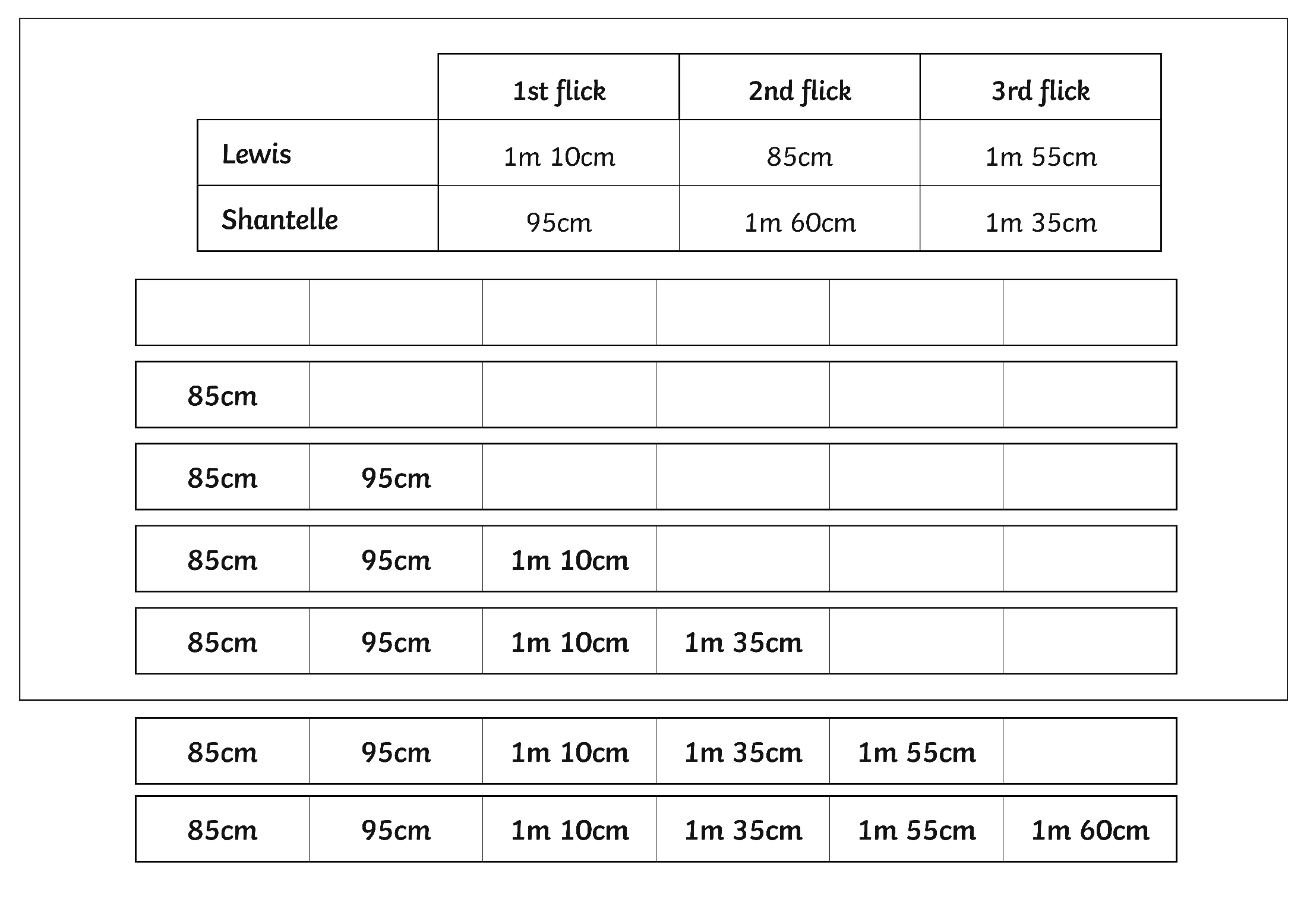 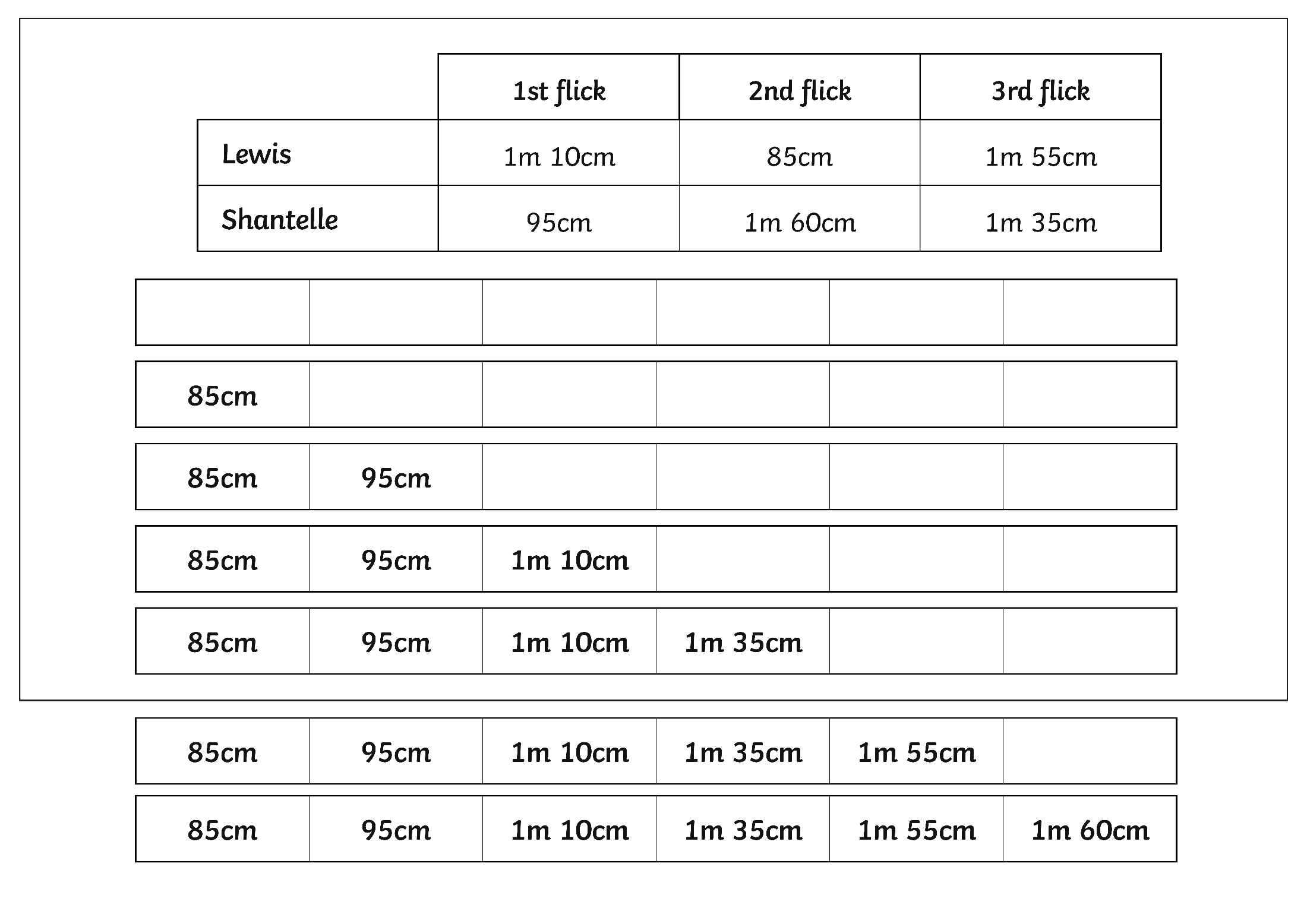 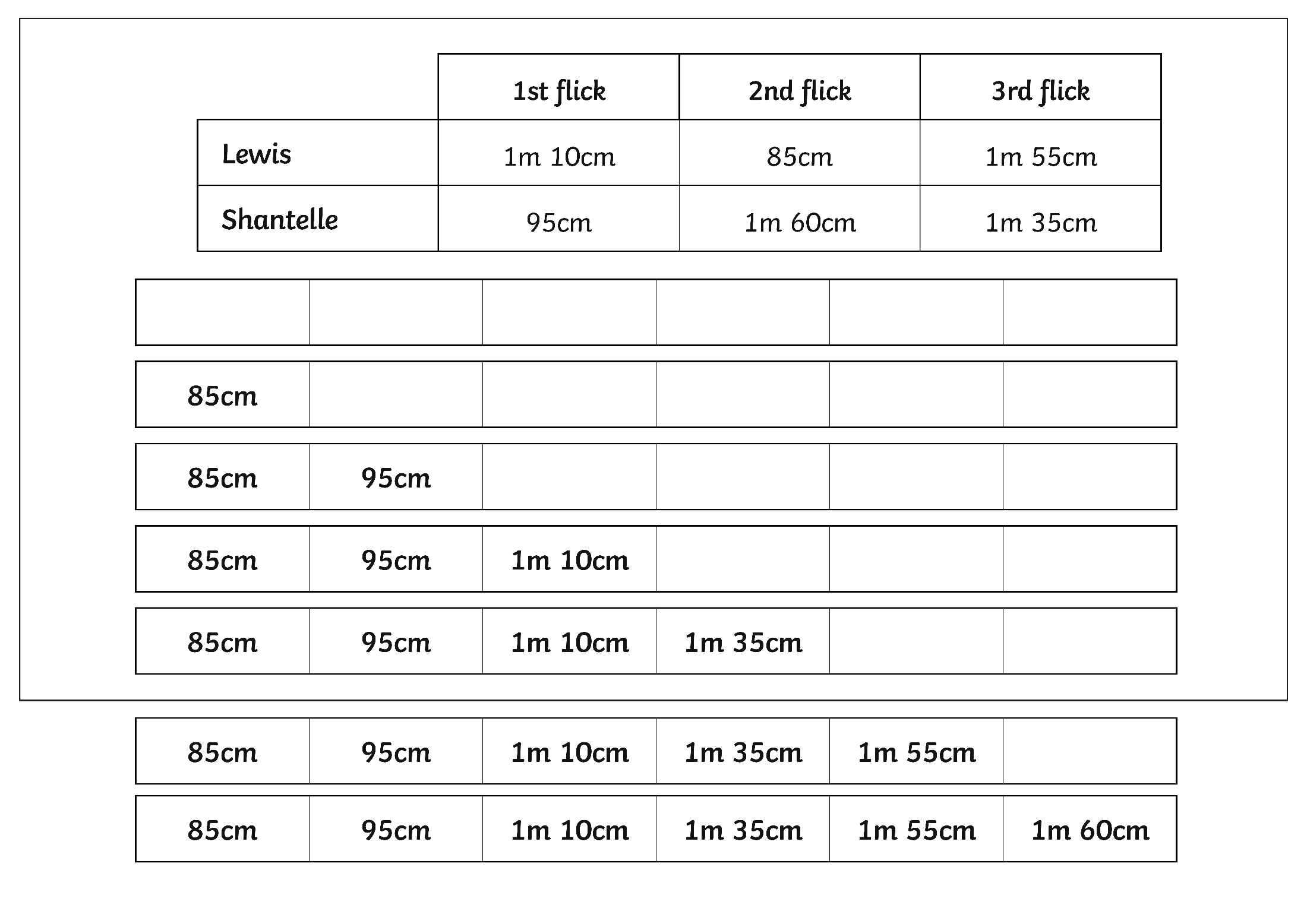 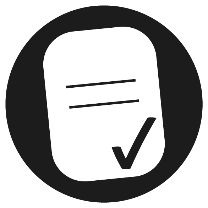 Aim
I can compare measurements in m, cm and mm.
Success Criteria
I can compare single-unit length measurements.
I can compare mixed-unit length measurements.
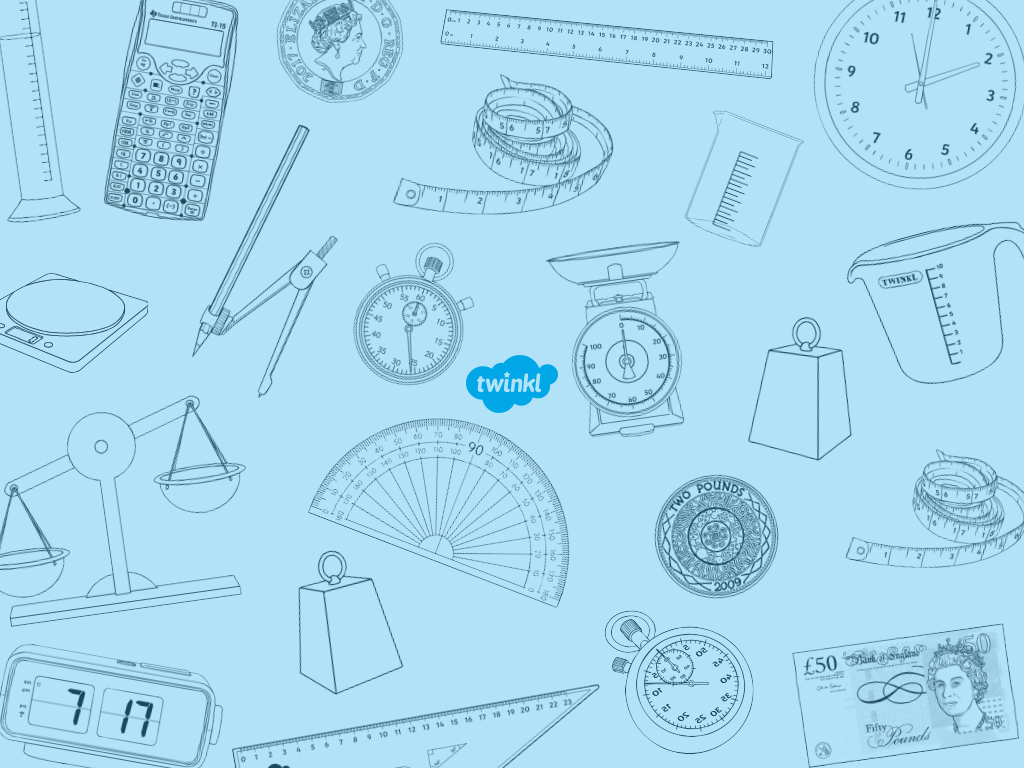